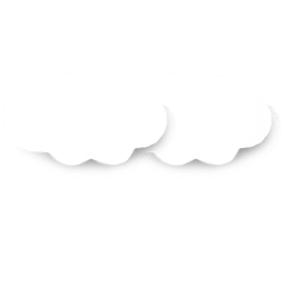 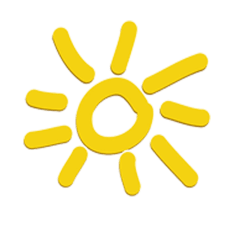 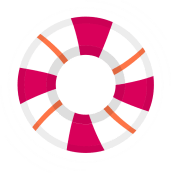 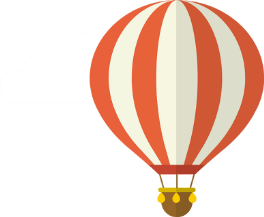 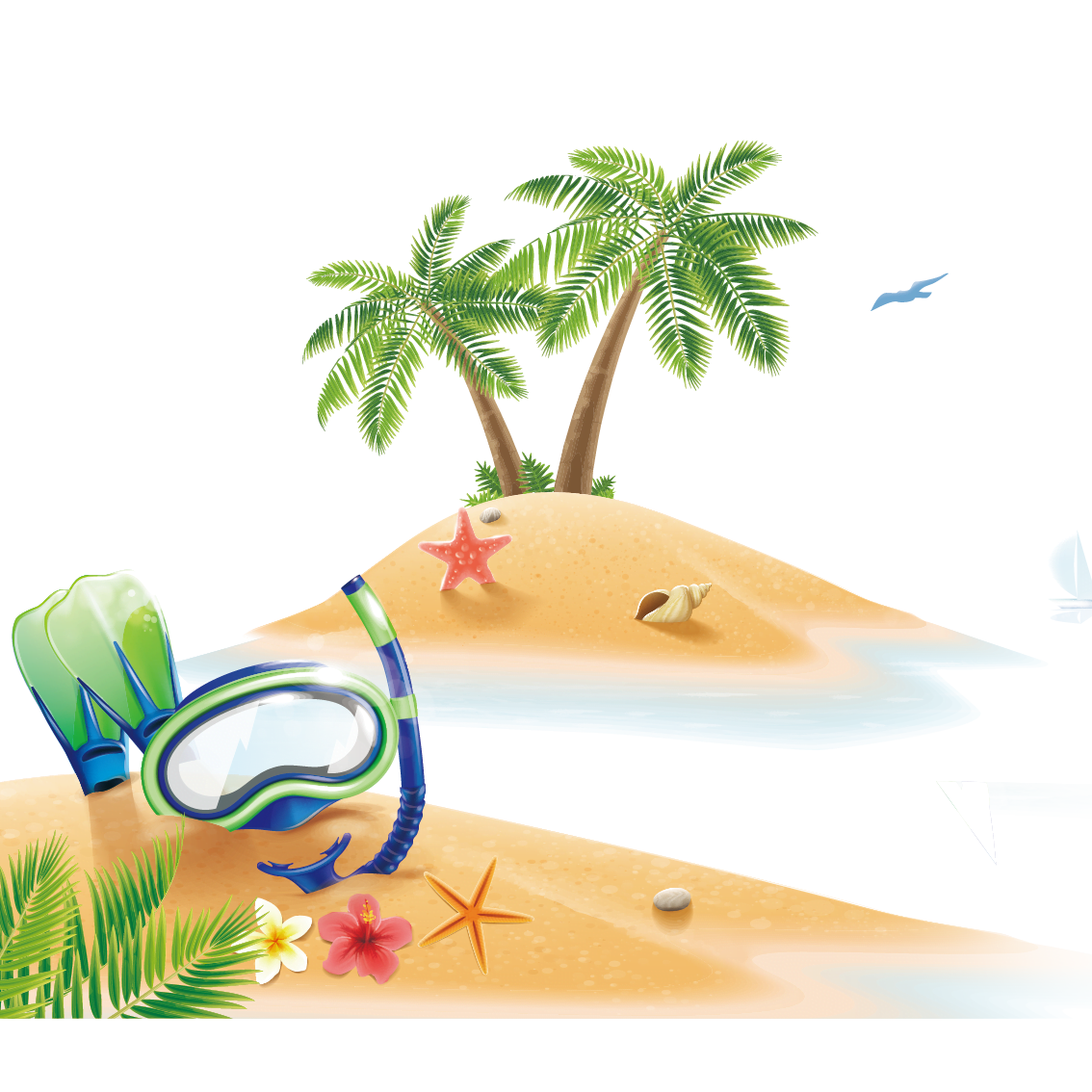 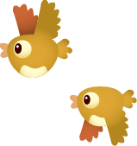 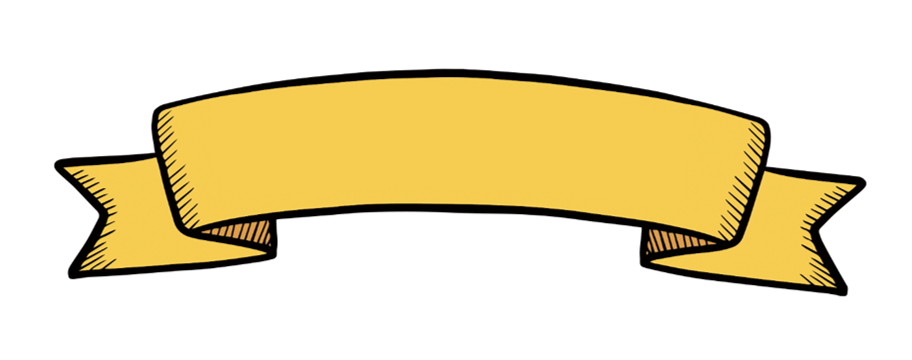 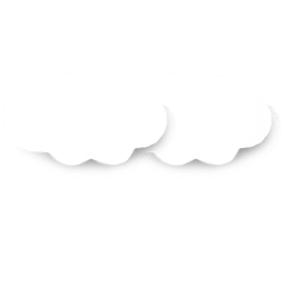 TOÁN
ÔN TẬP VỀ TÍNH CHU VI, 
DIỆN TÍCH MỘT SỐ HÌNH
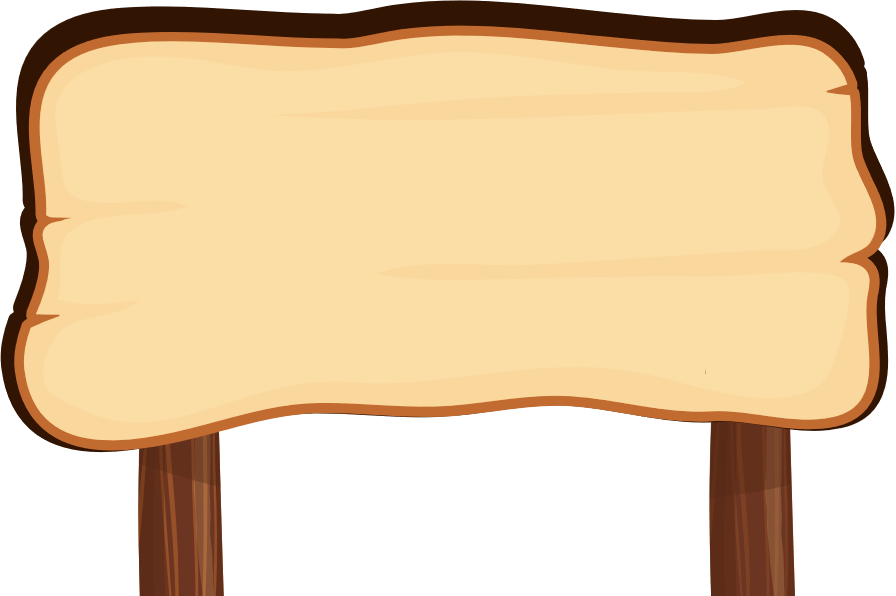 MỤC TIÊU
Nắm được công thức tính chu vi, 
diện tích các hình đã học.
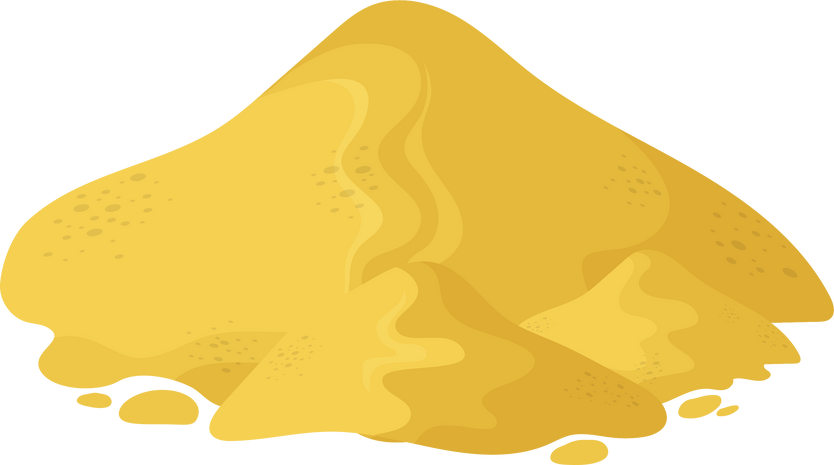 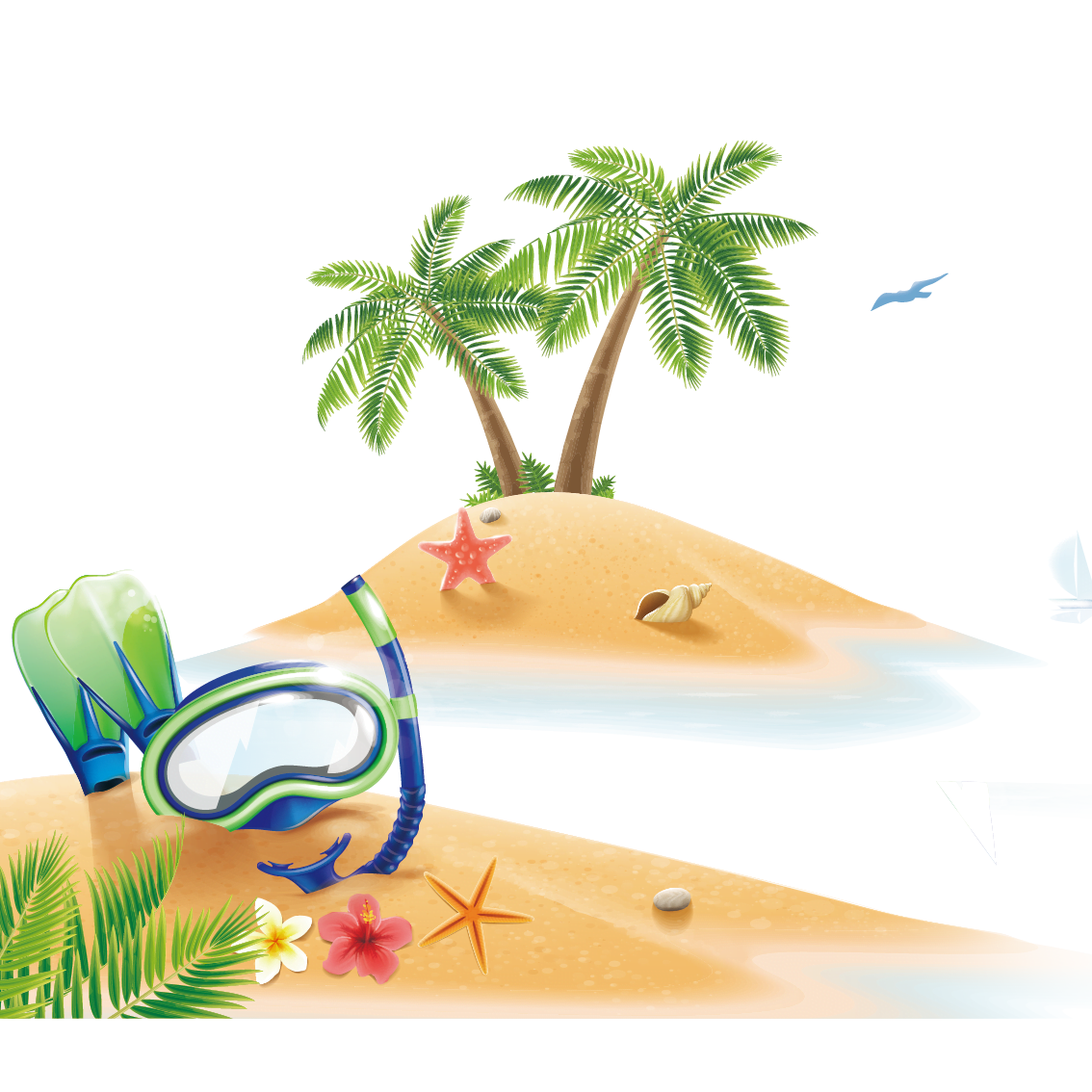 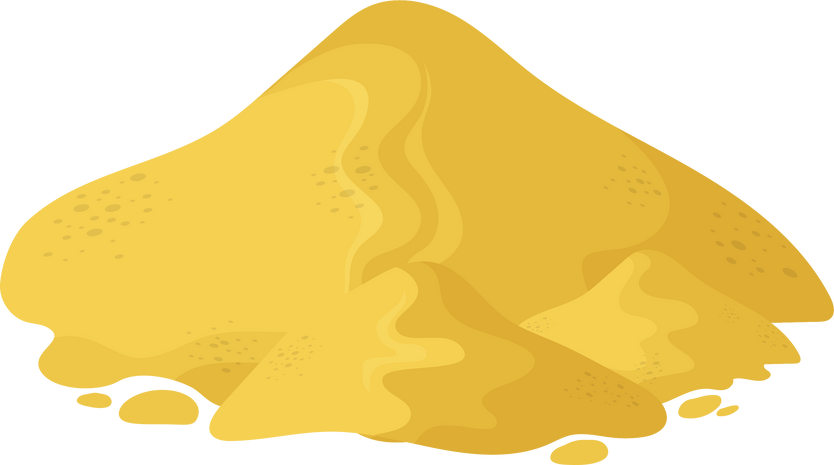 Vận dụng được các công thức
 vào giải toán.
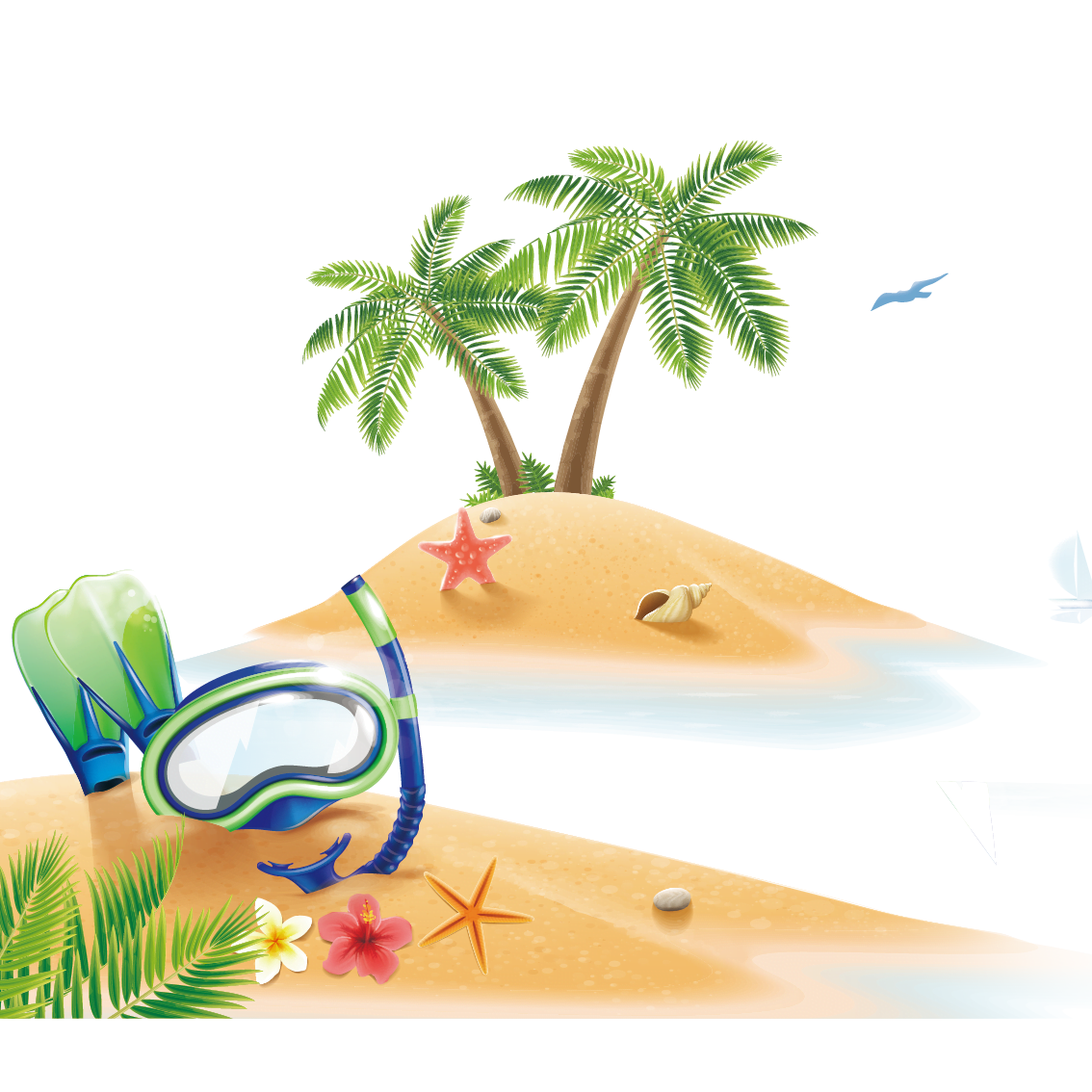 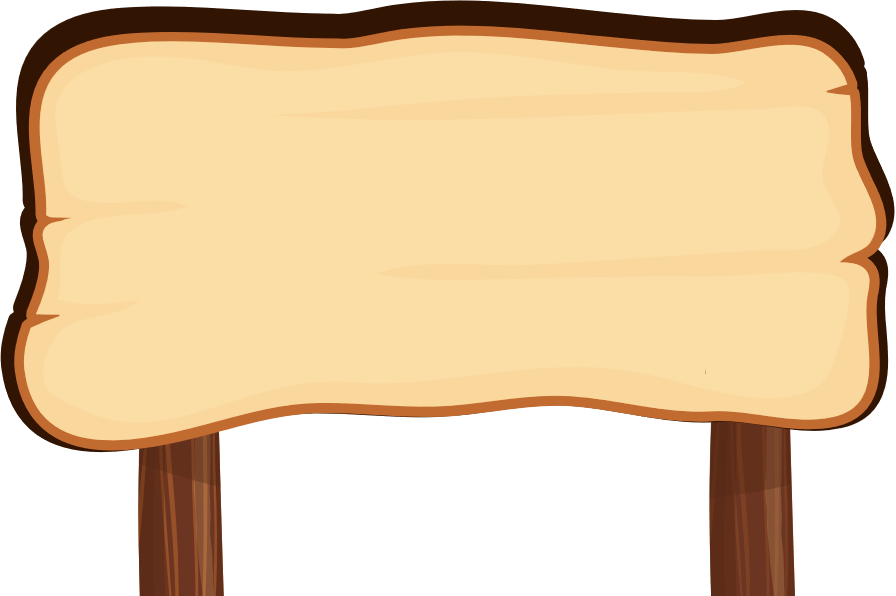 GIẢI CỨU 
ĐẠI DƯƠNG
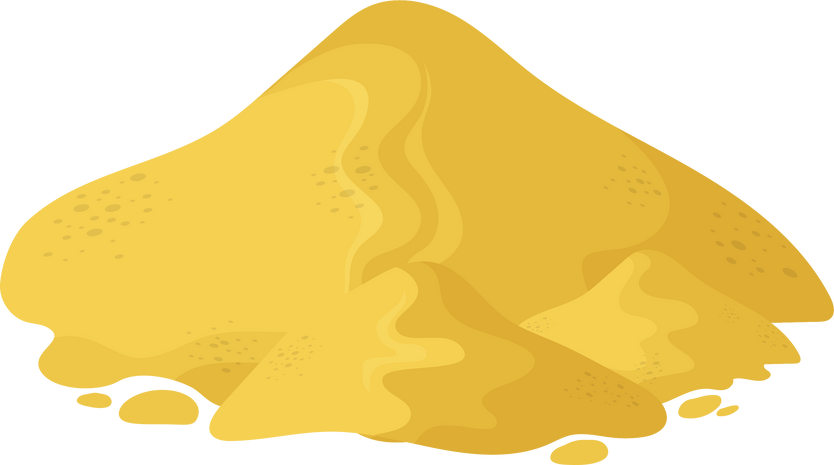 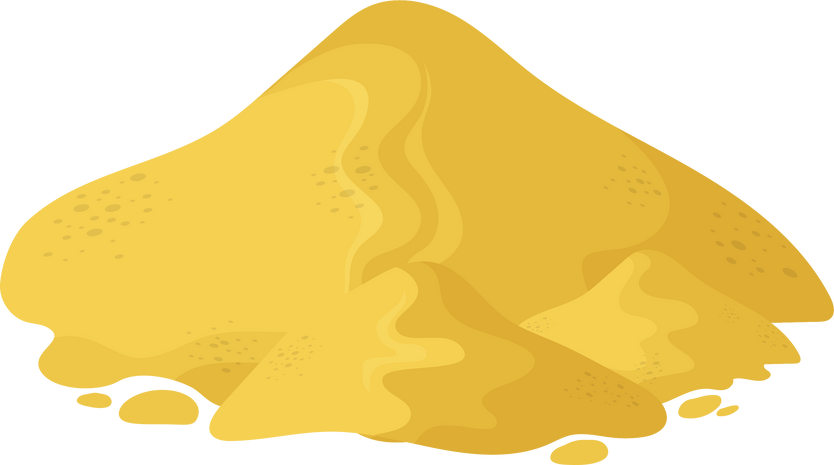 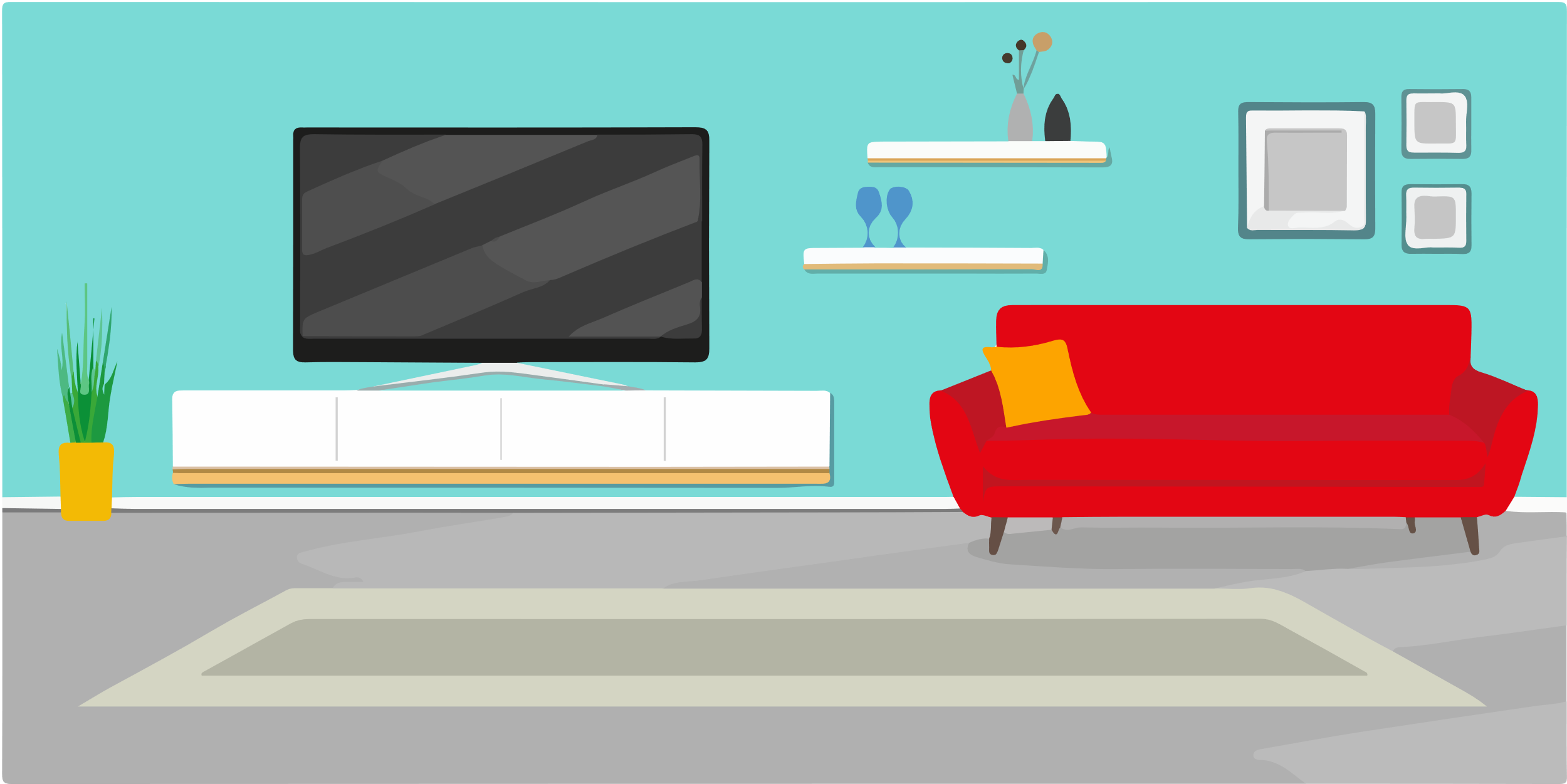 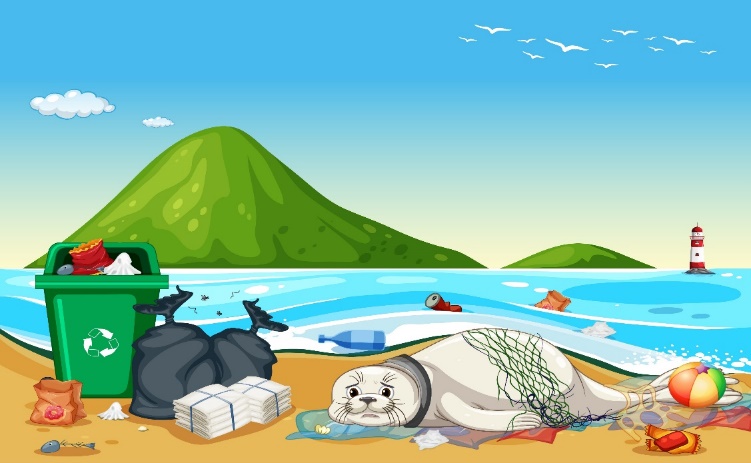 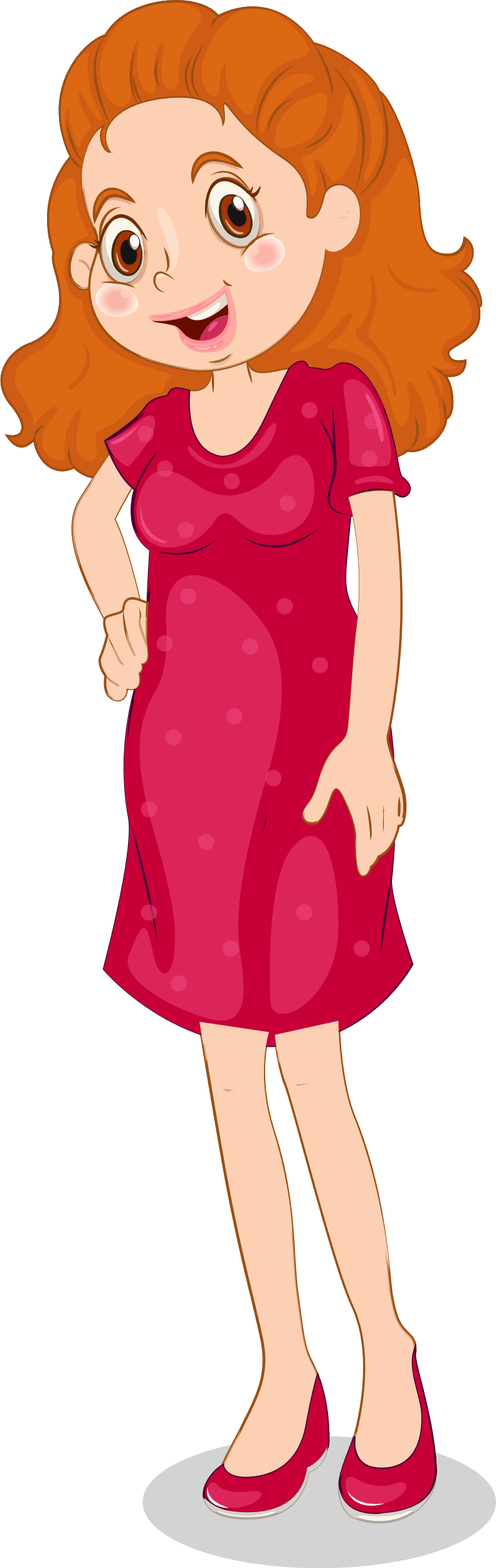 Cứu mình với!!!
Đại dương đang kêu cứu vì ô nhiễm mẹ ạ. Mẹ cho phép tụi con đi giải cứu đại dương nhé!
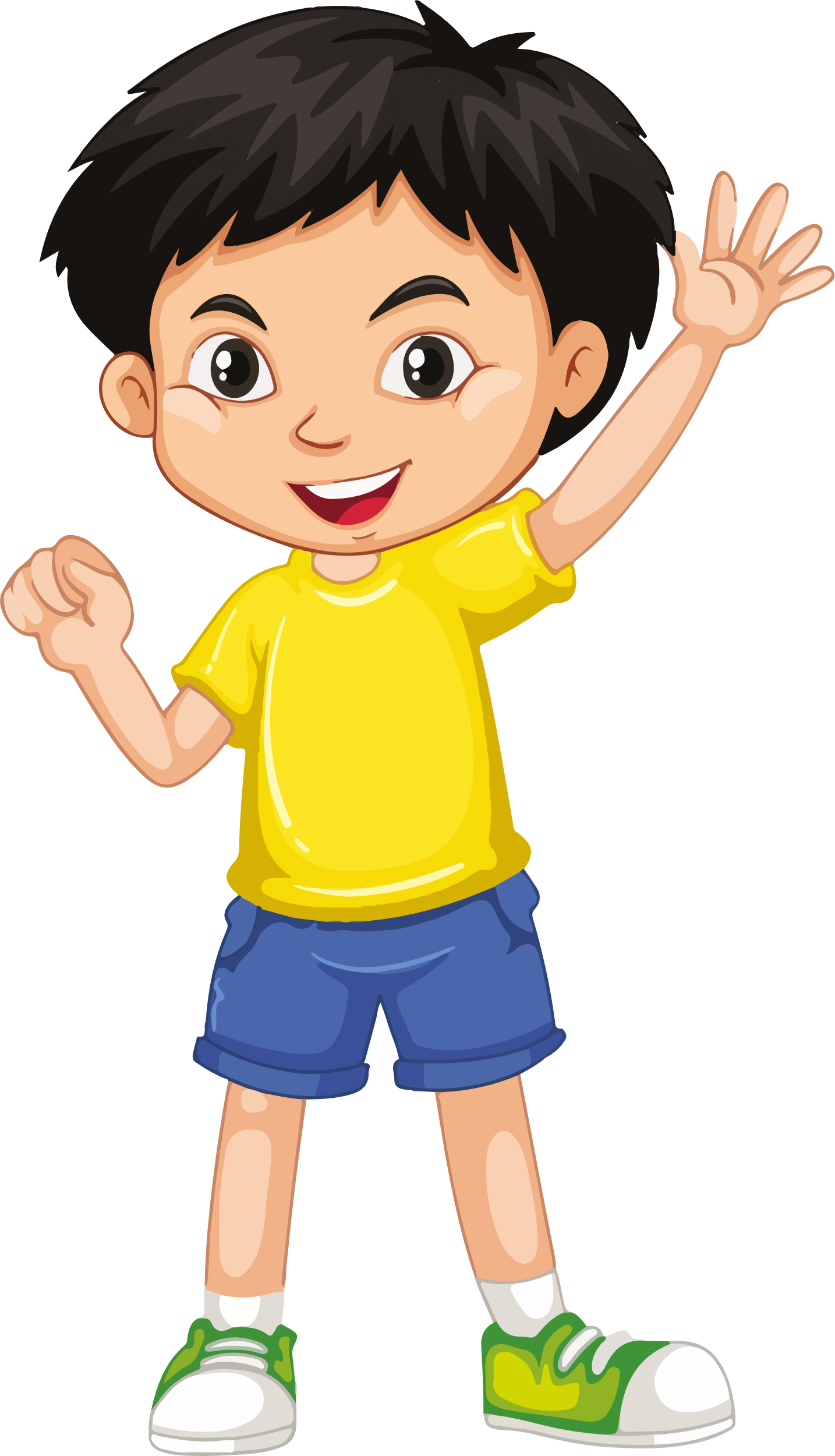 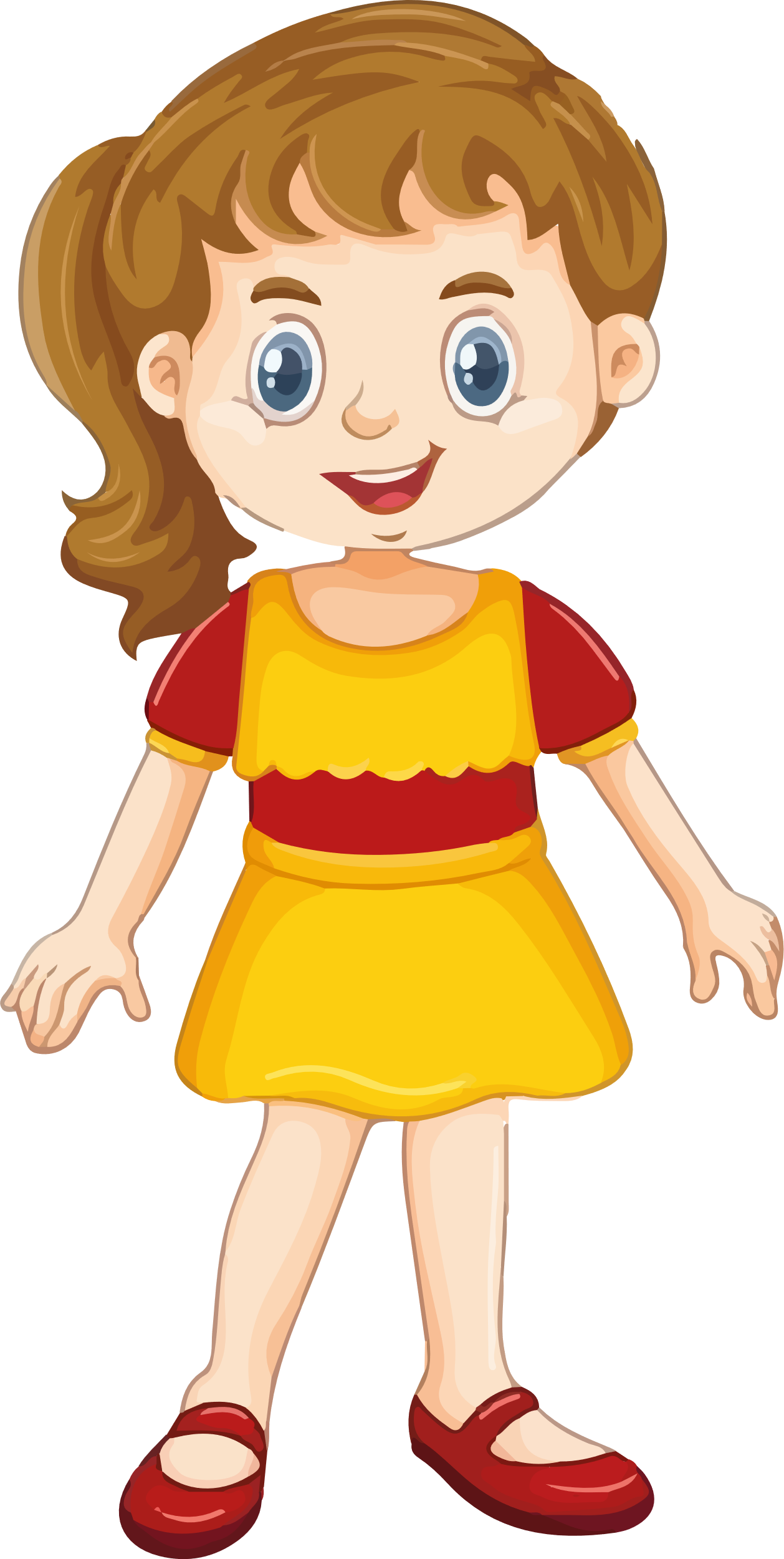 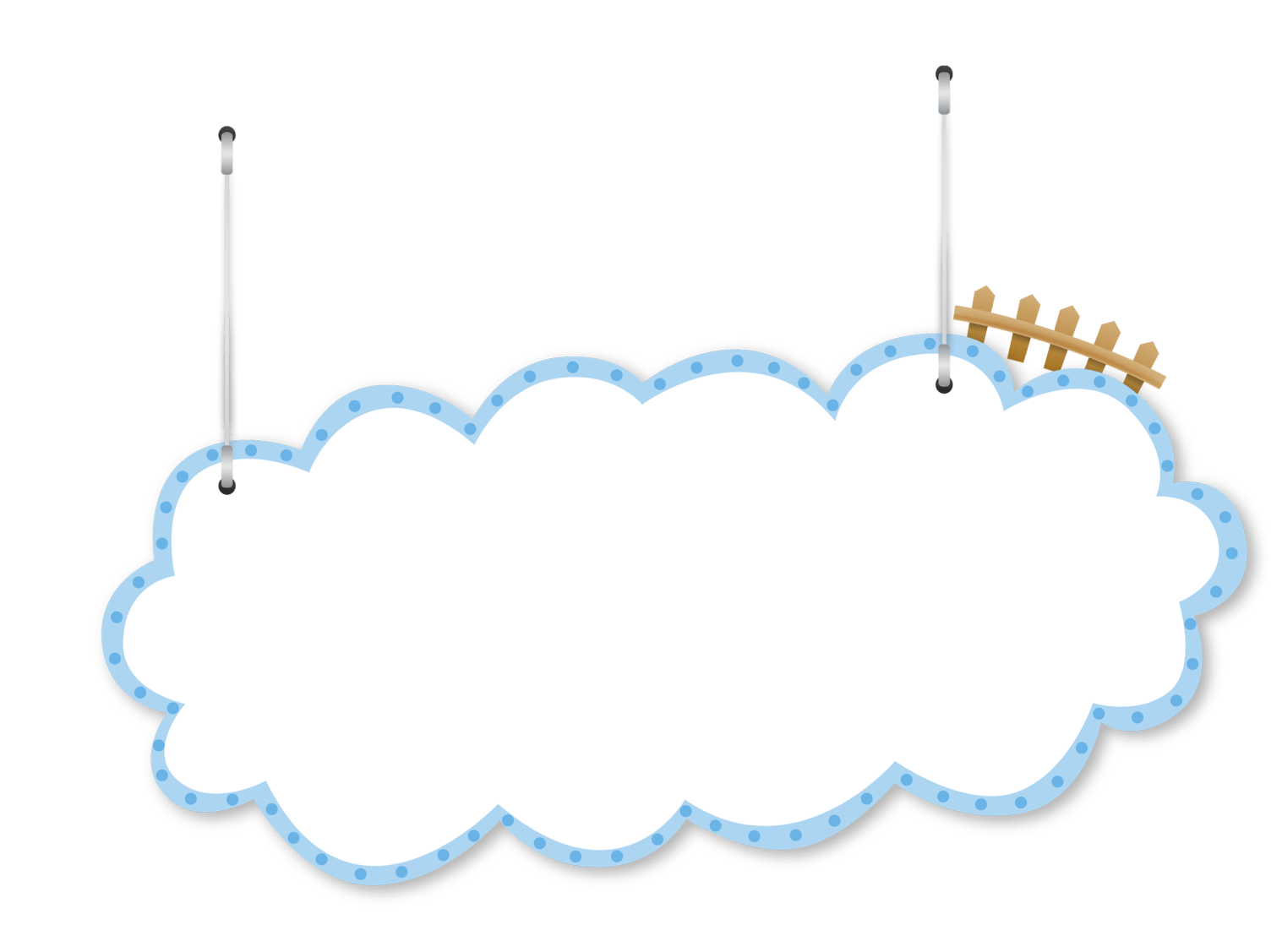 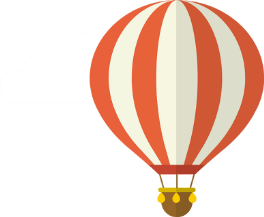 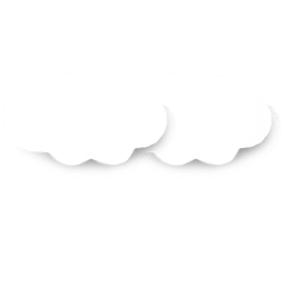 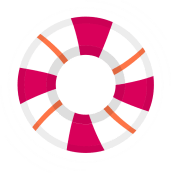 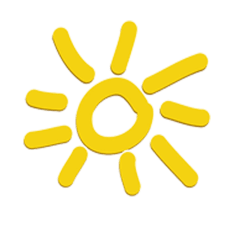 Sau khi xem chương trình truyền hình trên tivi, Na và Ti thấy đại dương đang kêu cứu vì ô nhiễm. Hai bạn muốn đi giải cứu đại dương, các em hãy giúp các bạn đi giải cứu bằng cách hoàn thành thử thách sau nhé!
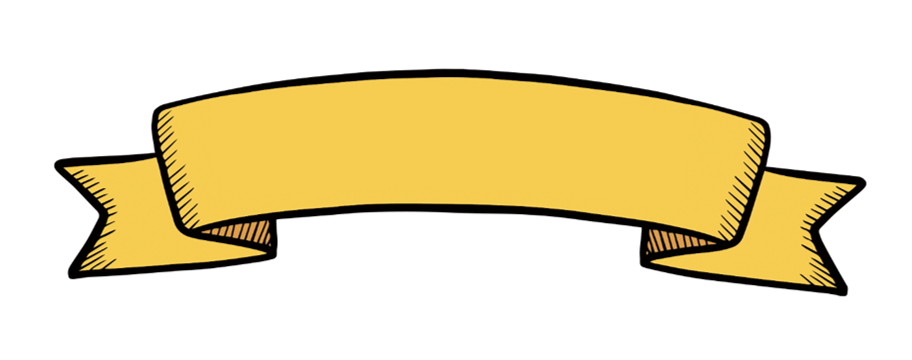 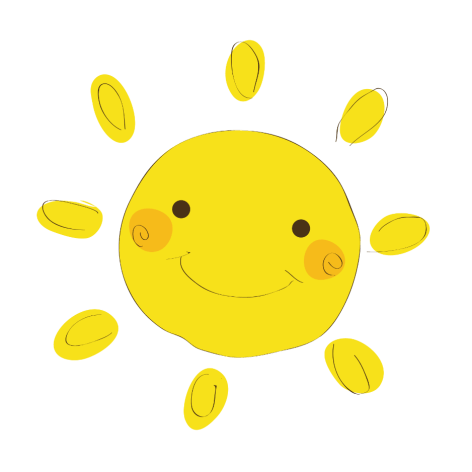 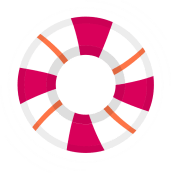 TRẠM 1
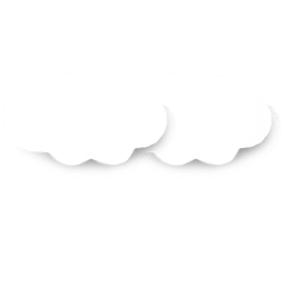 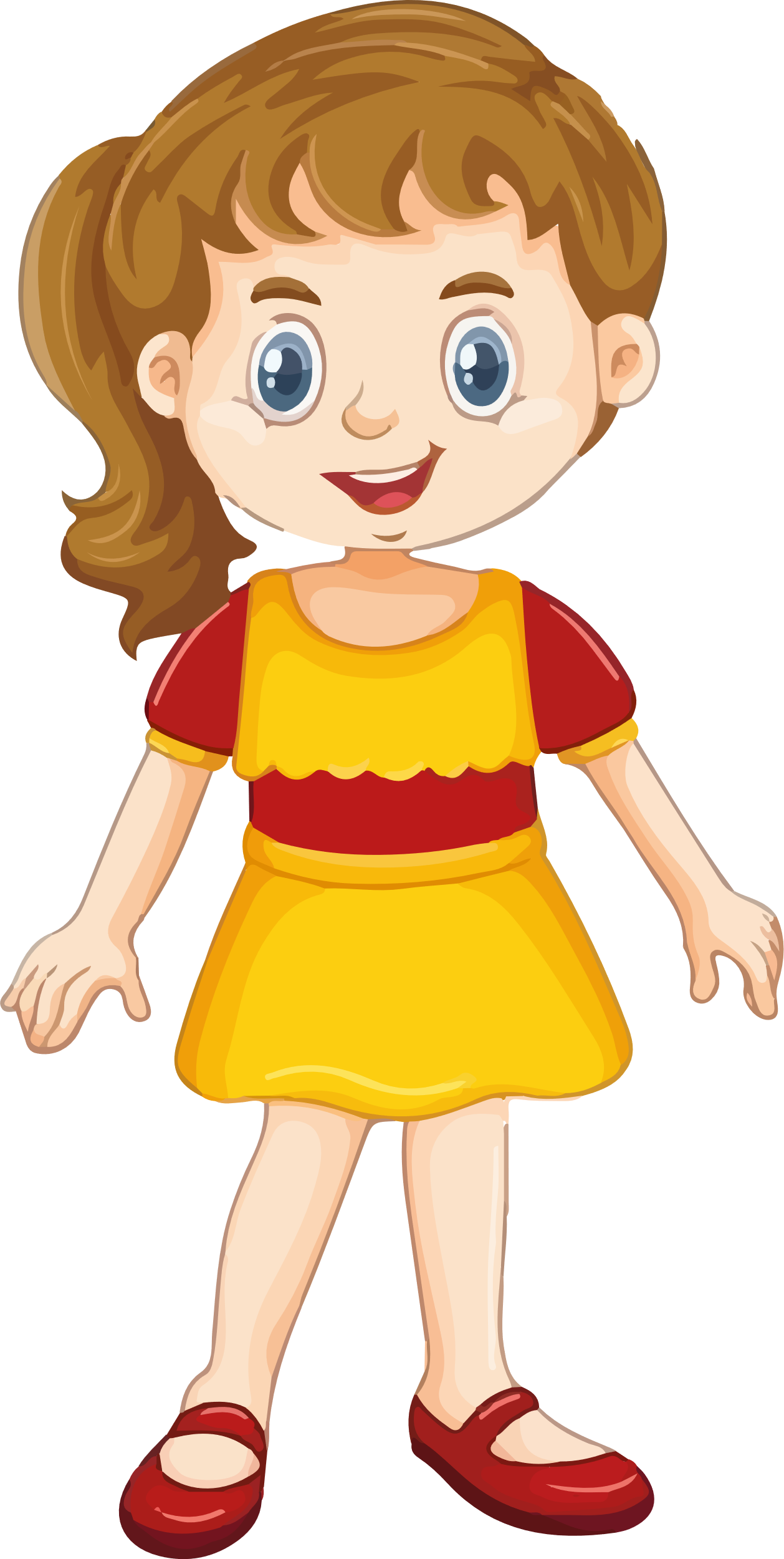 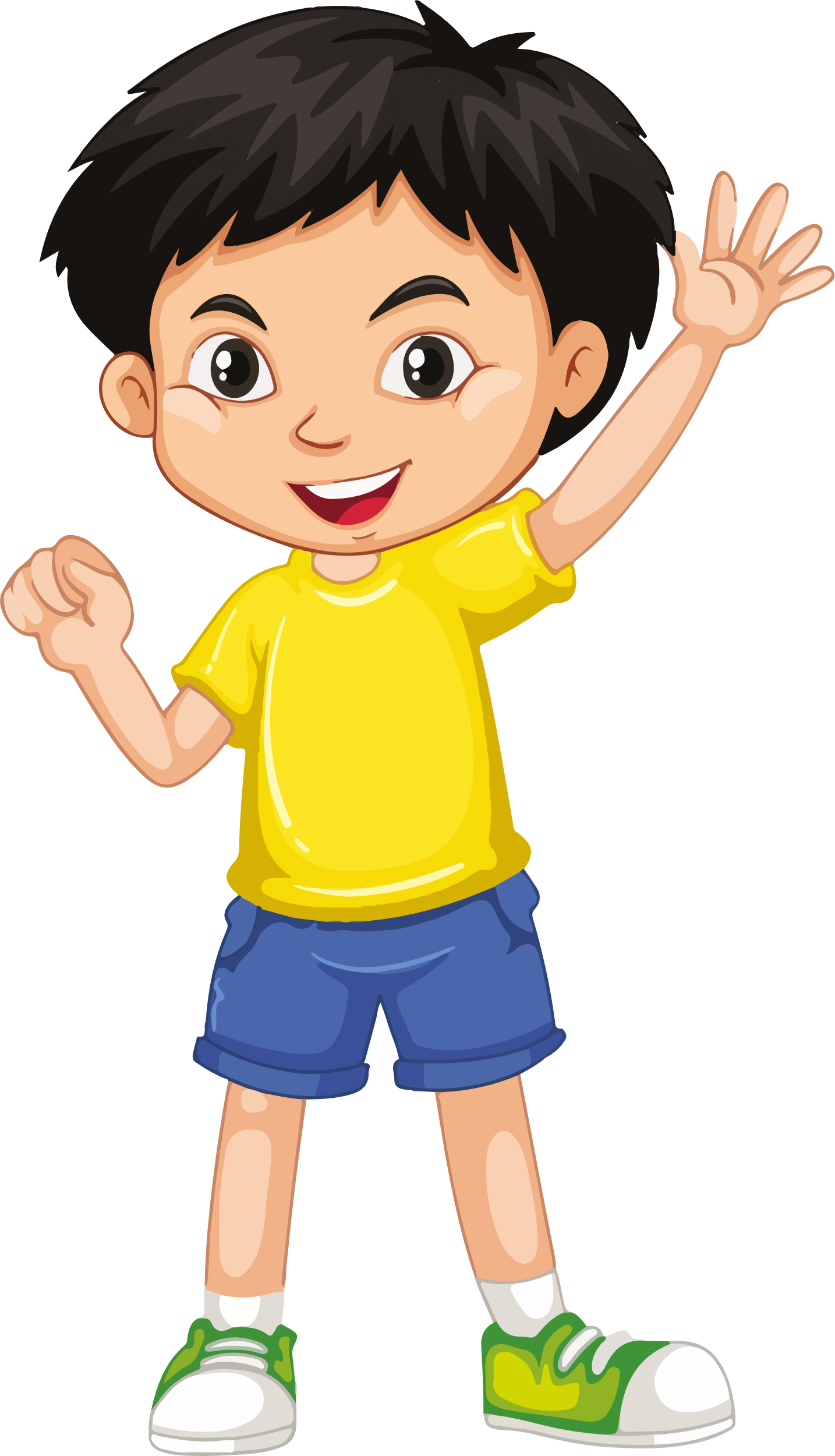 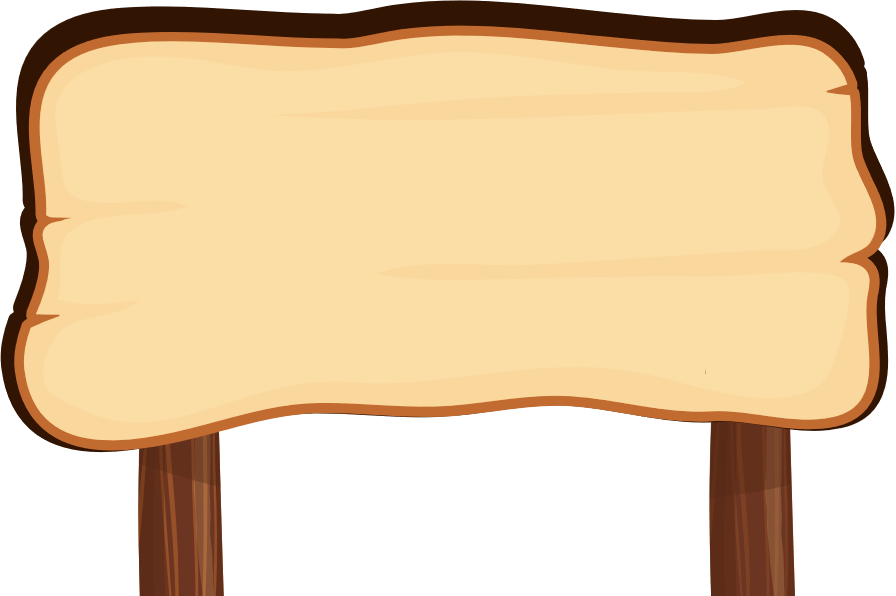 DỌN SẠCH
BÃI BIỂN
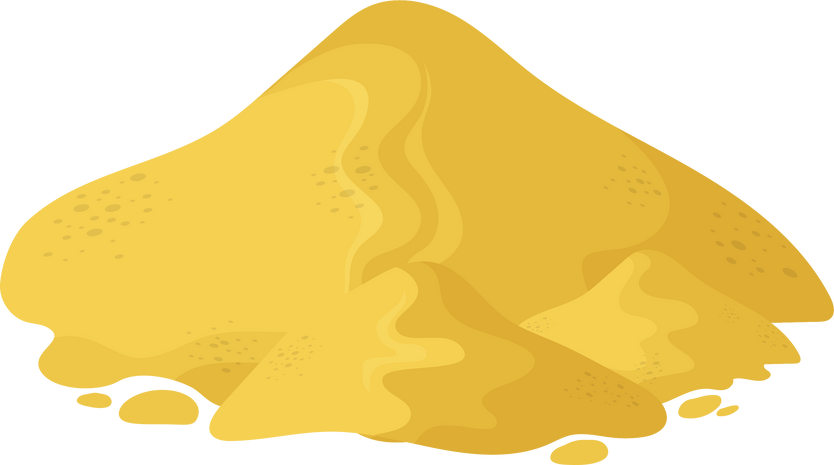 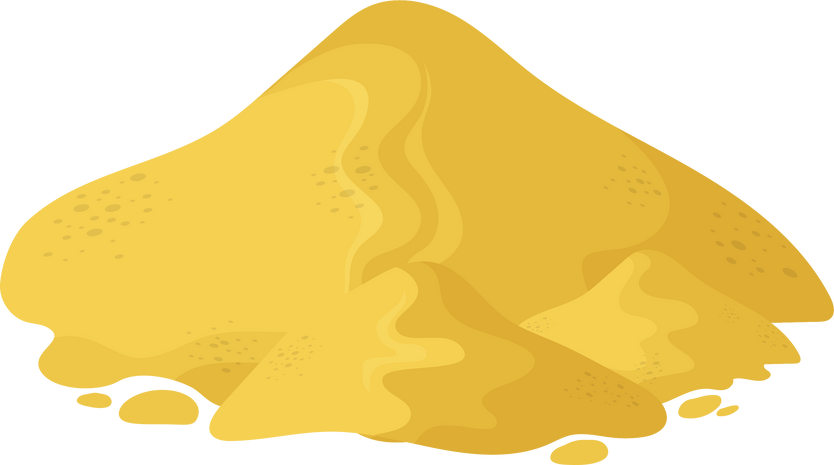 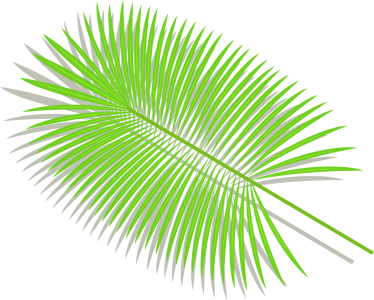 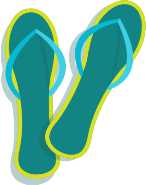 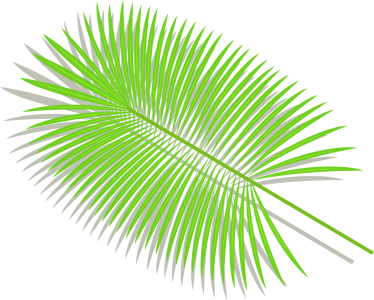 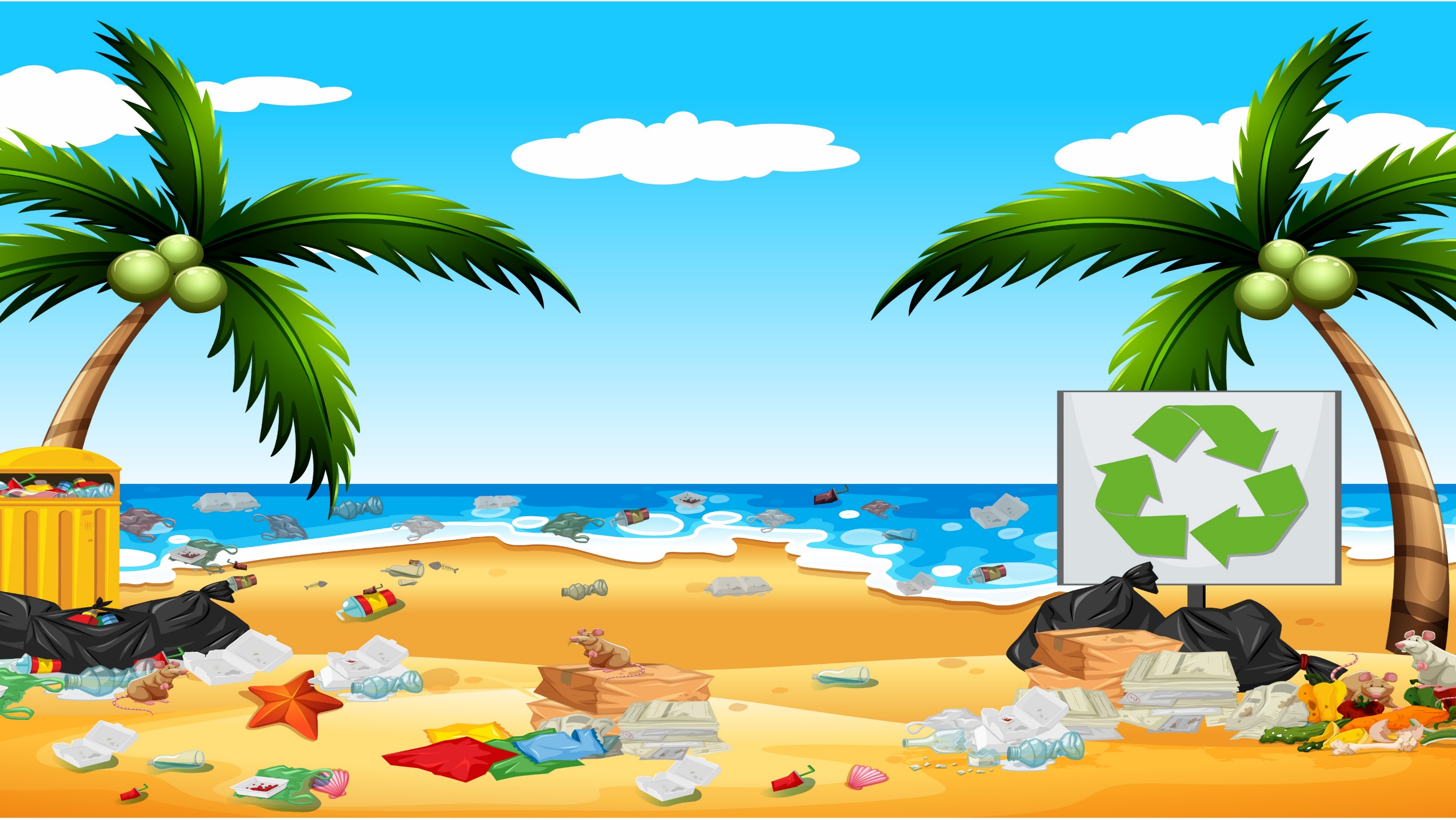 Chúng ta cùng nhau dọn sạch bãi biển nào! Để nhặt được các loại rác tương ứng thì các bạn phải hoàn thành thử thách!
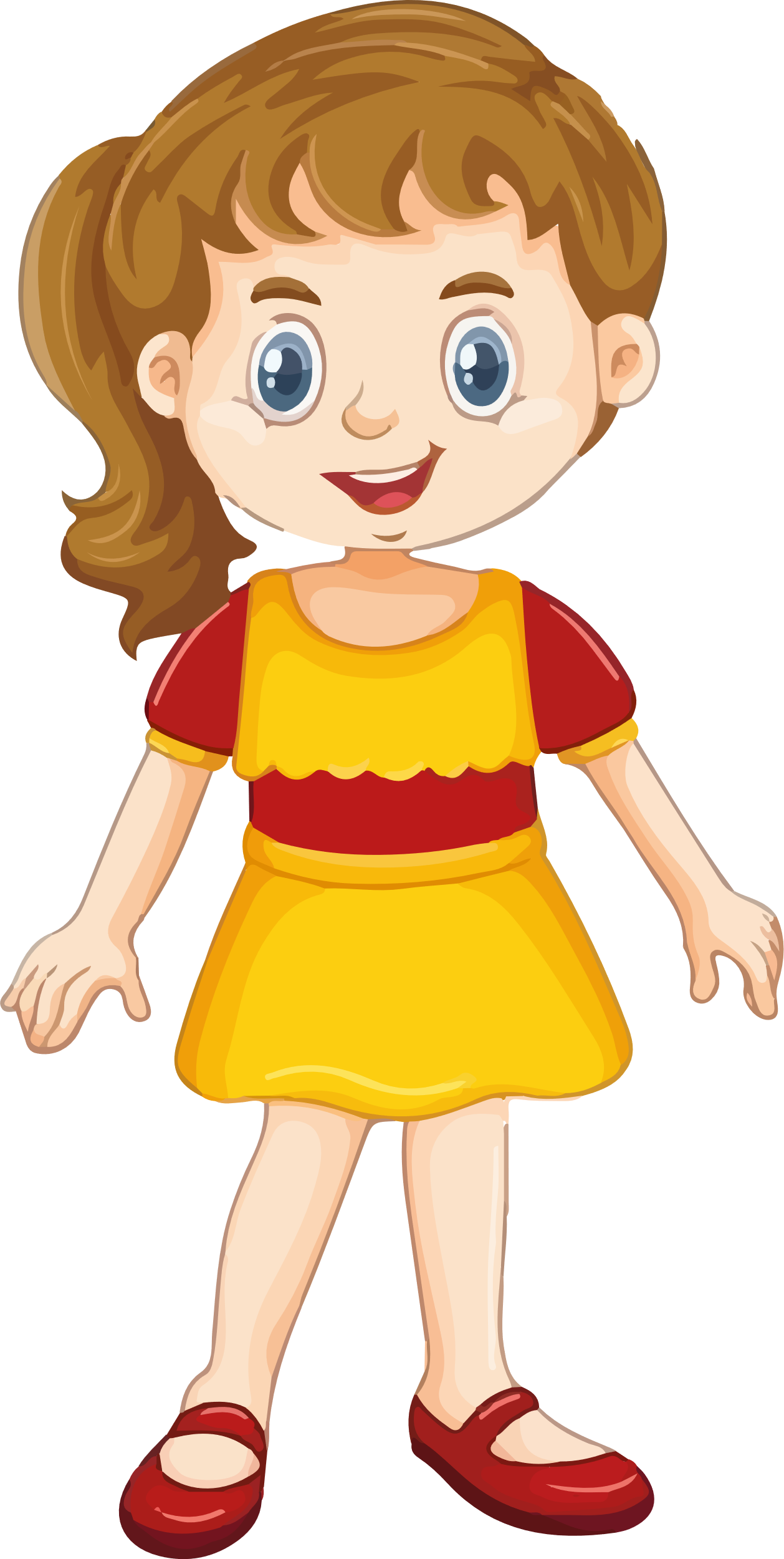 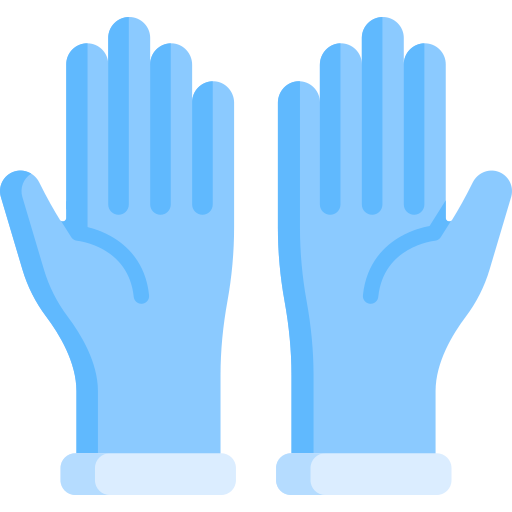 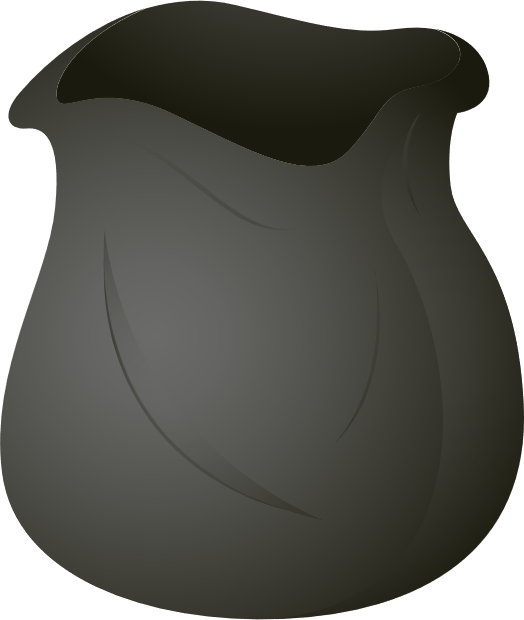 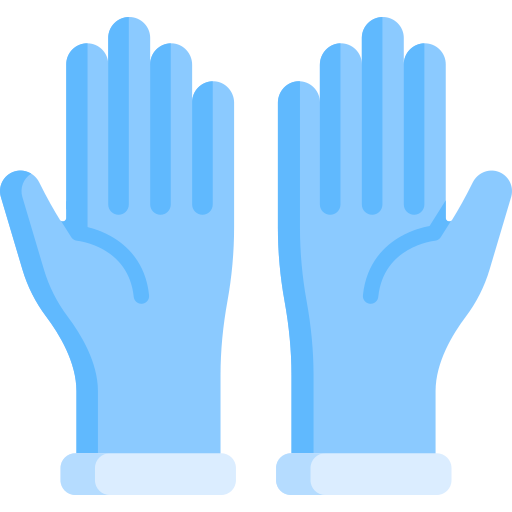 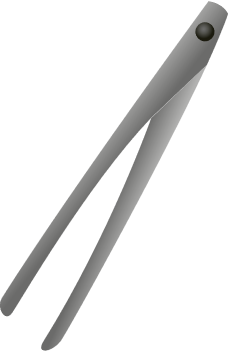 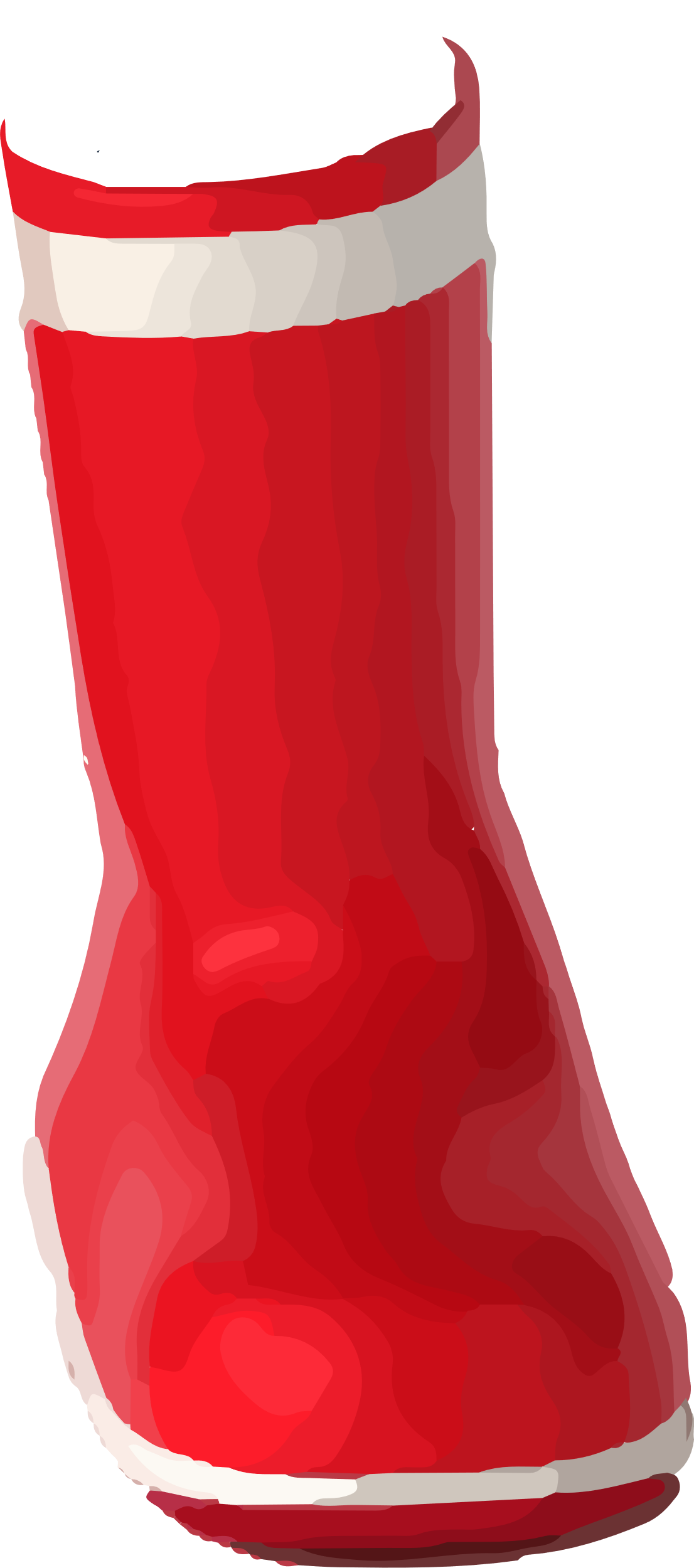 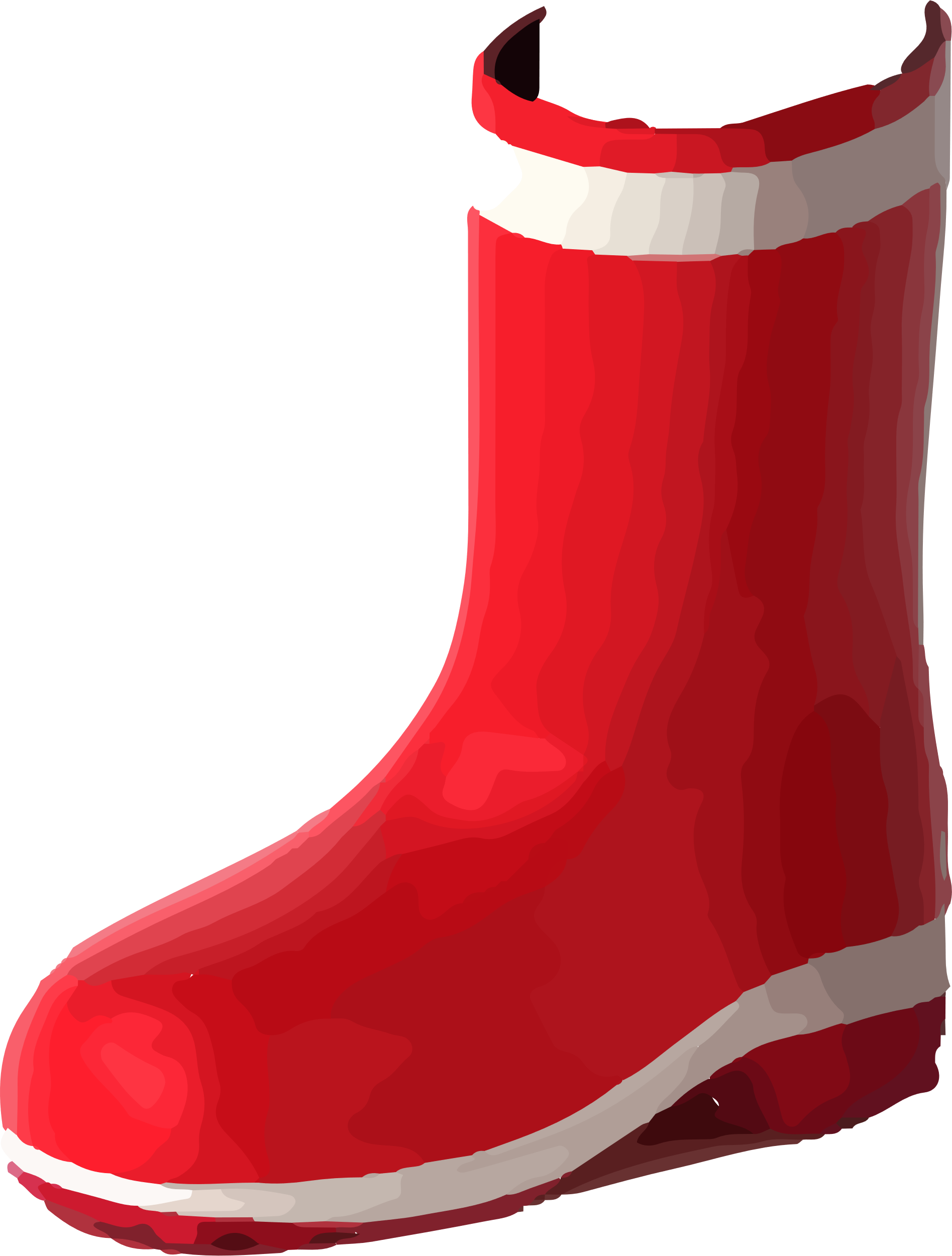 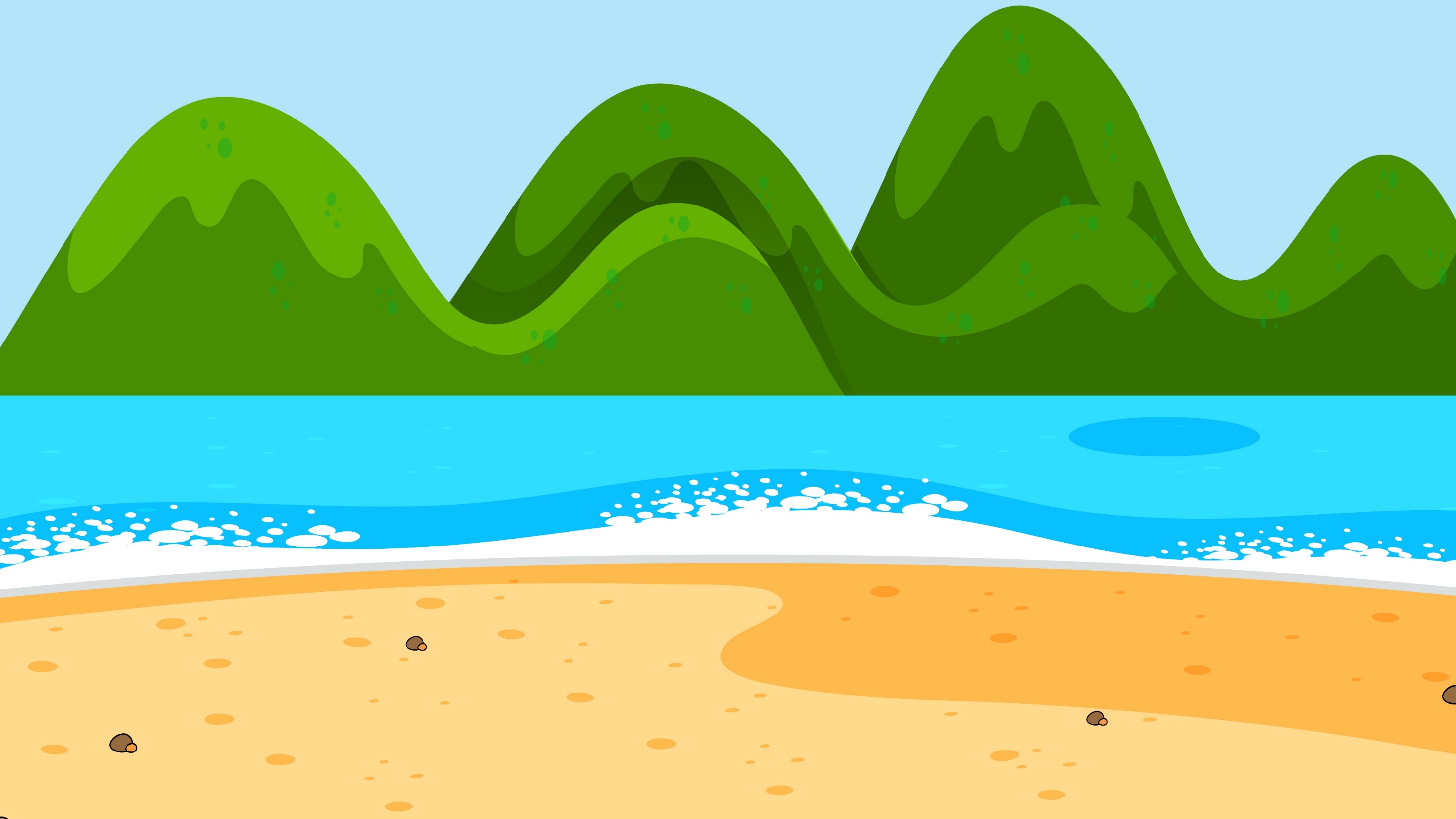 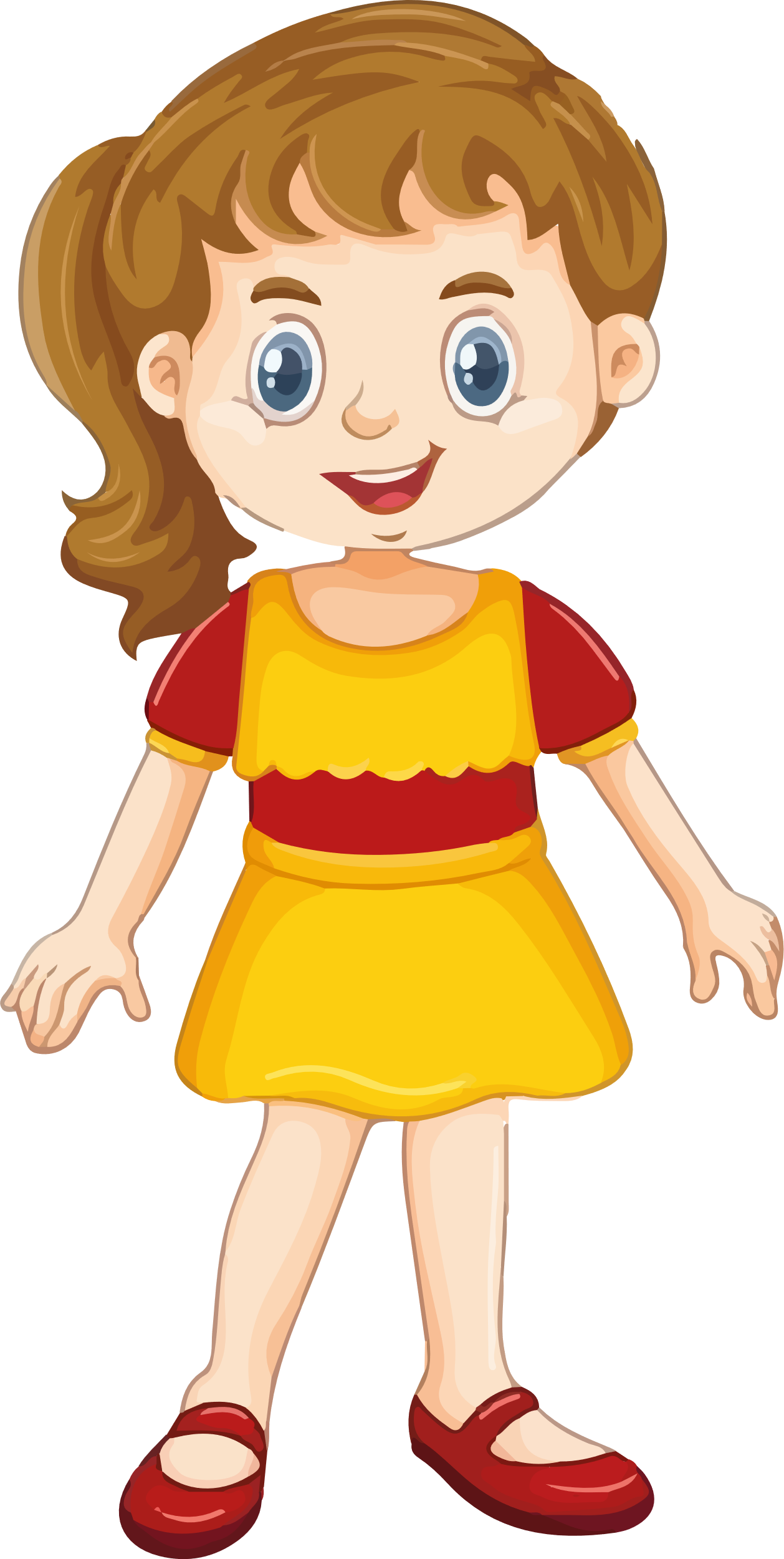 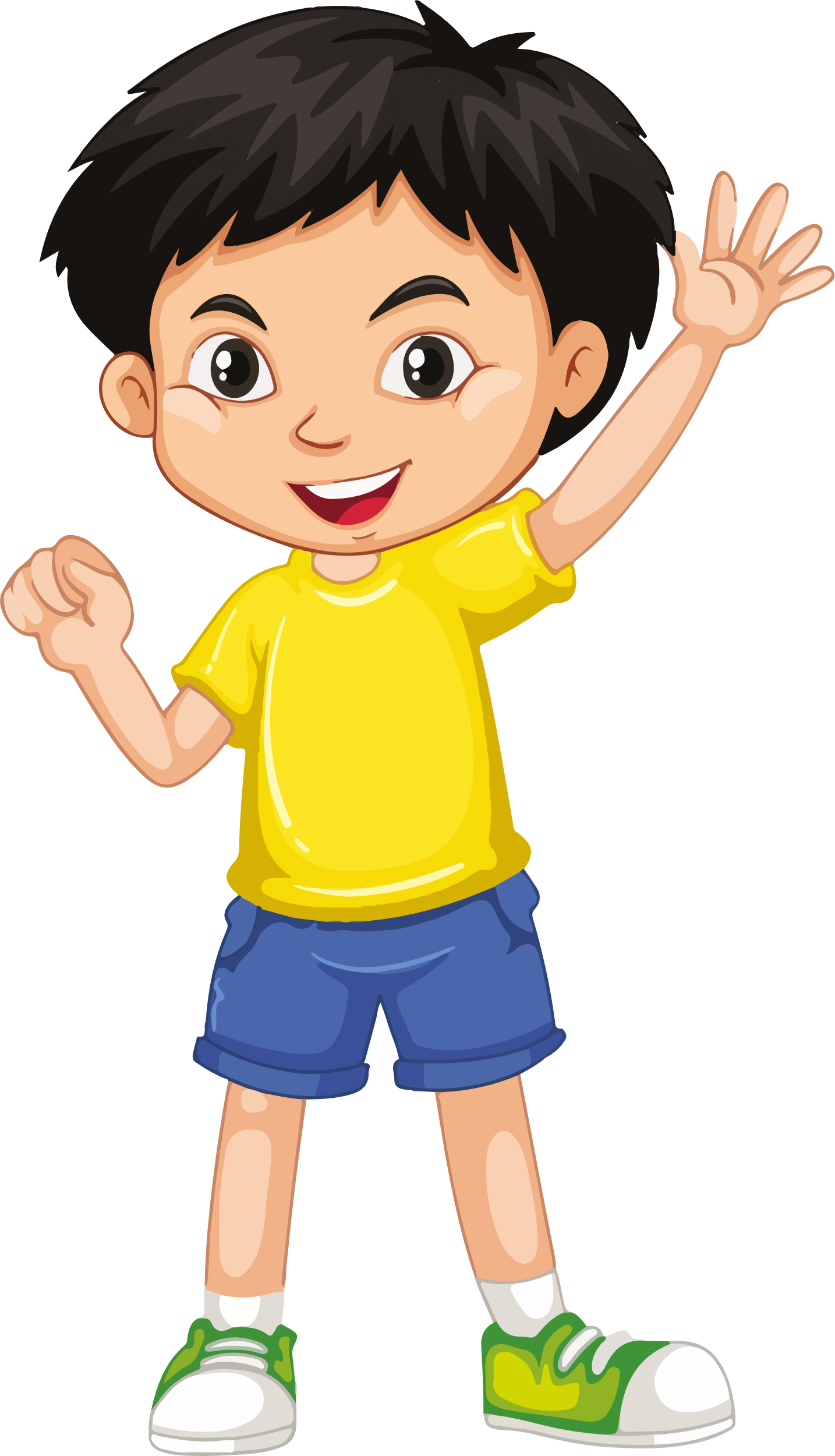 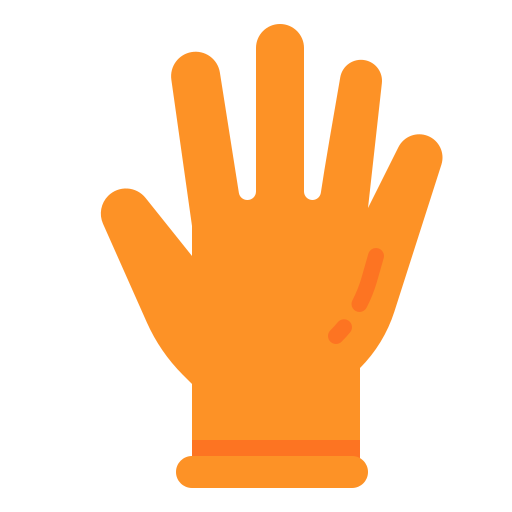 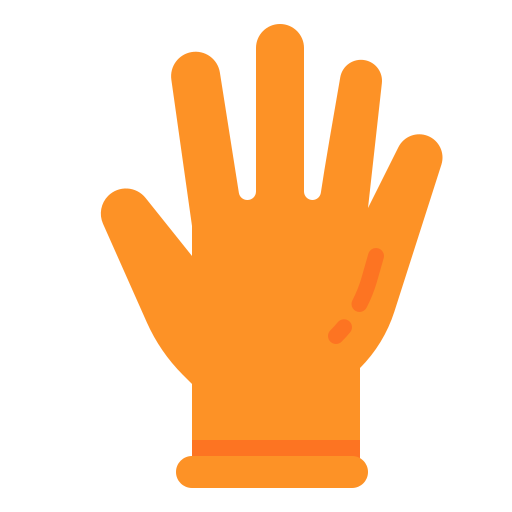 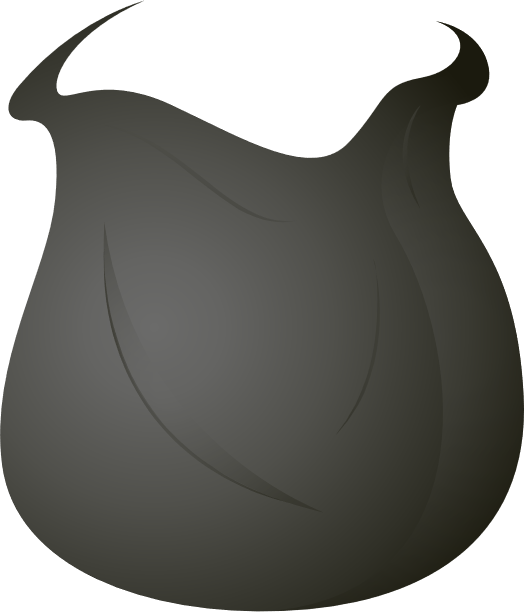 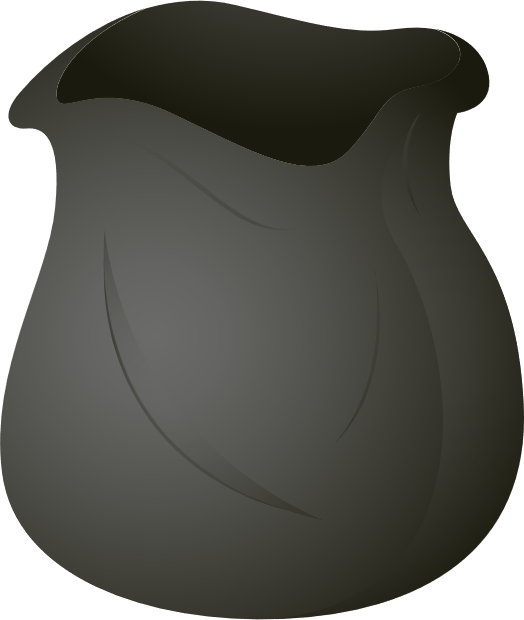 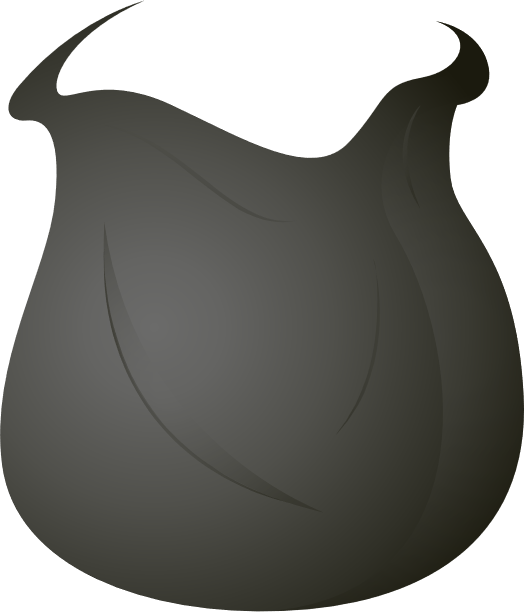 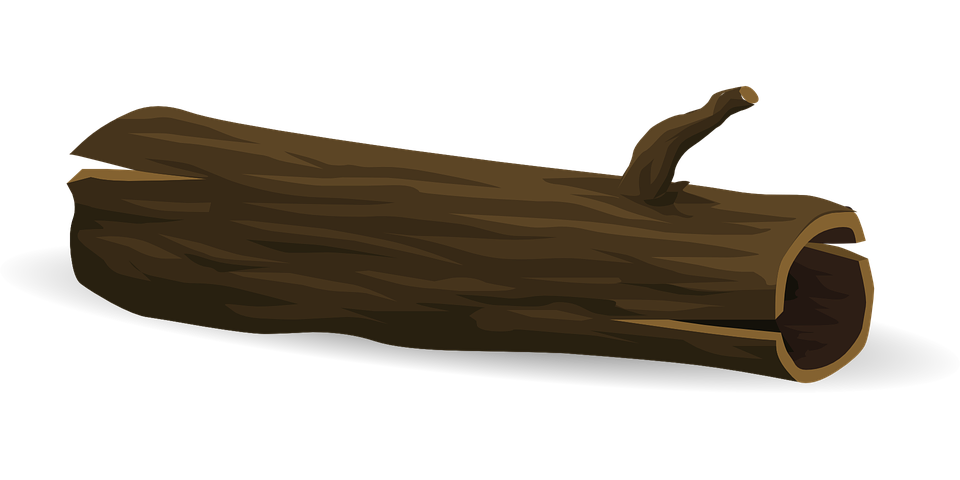 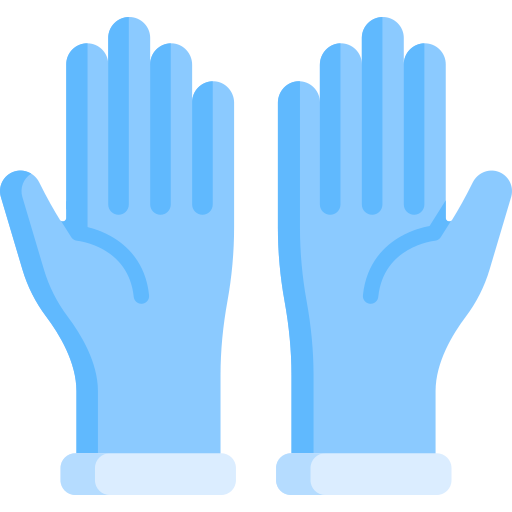 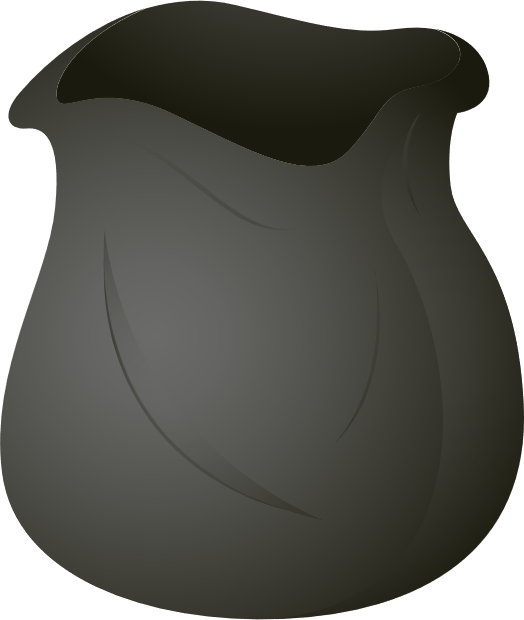 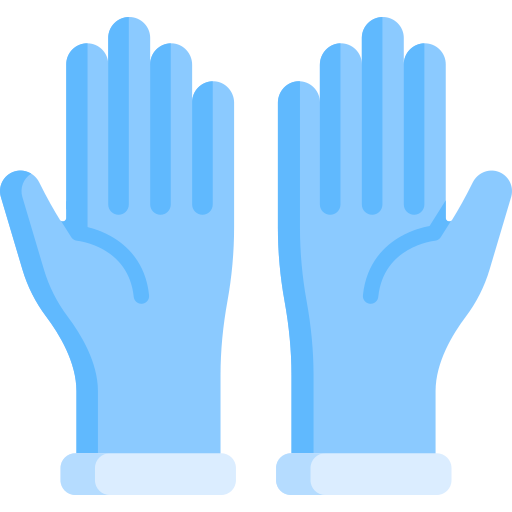 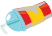 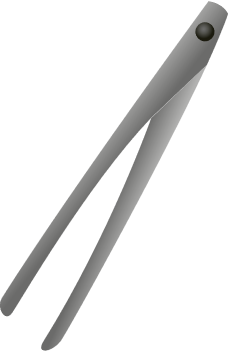 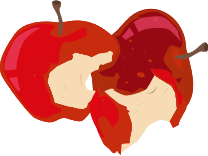 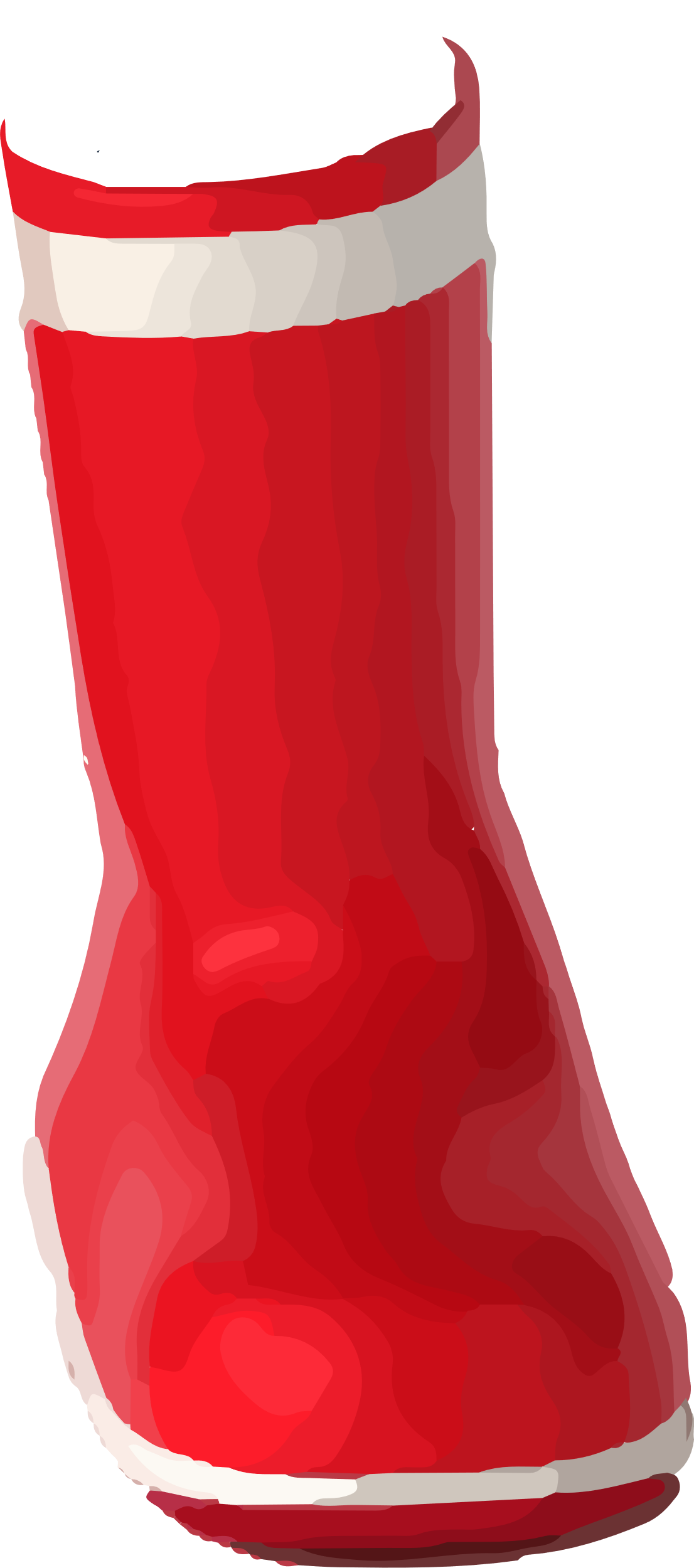 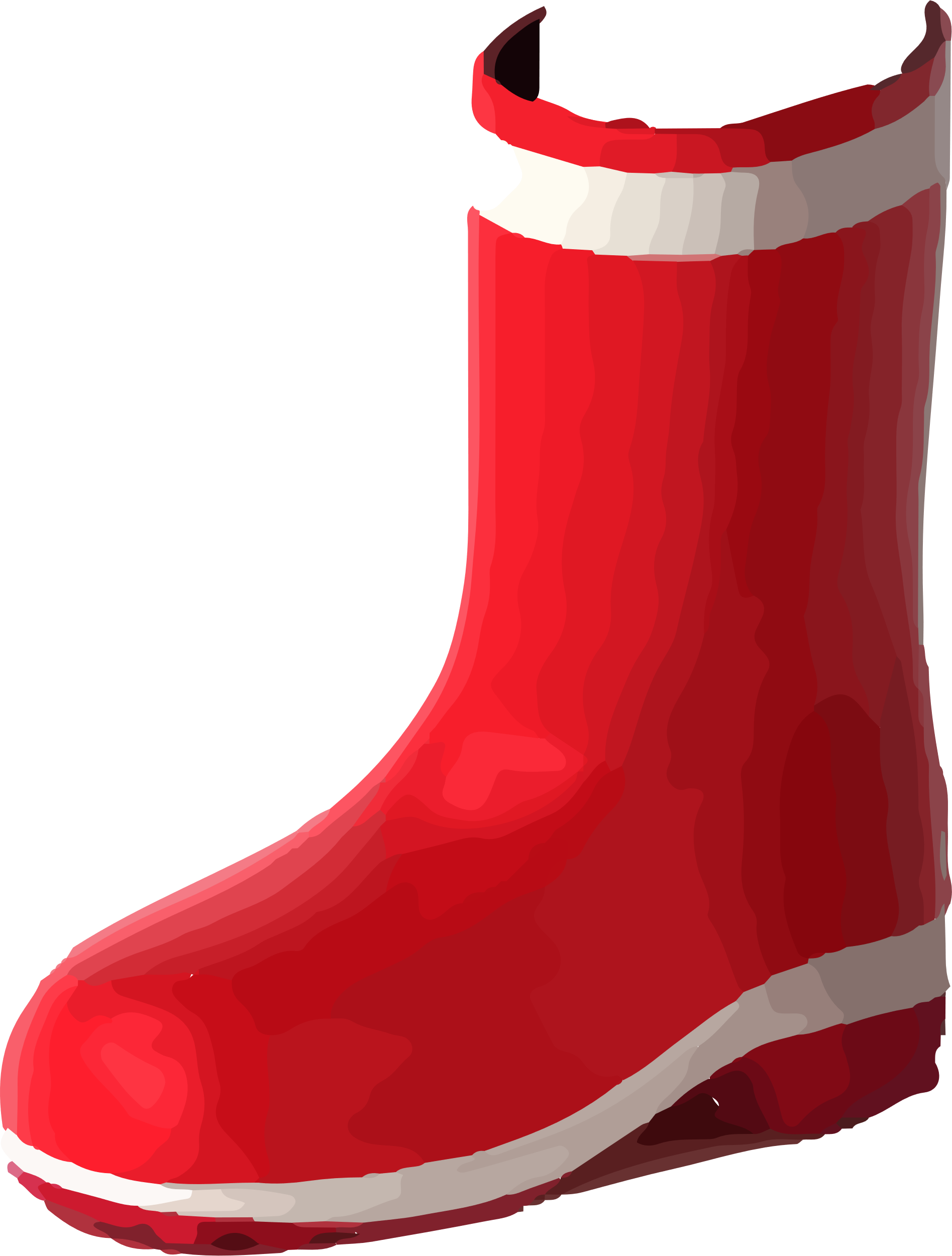 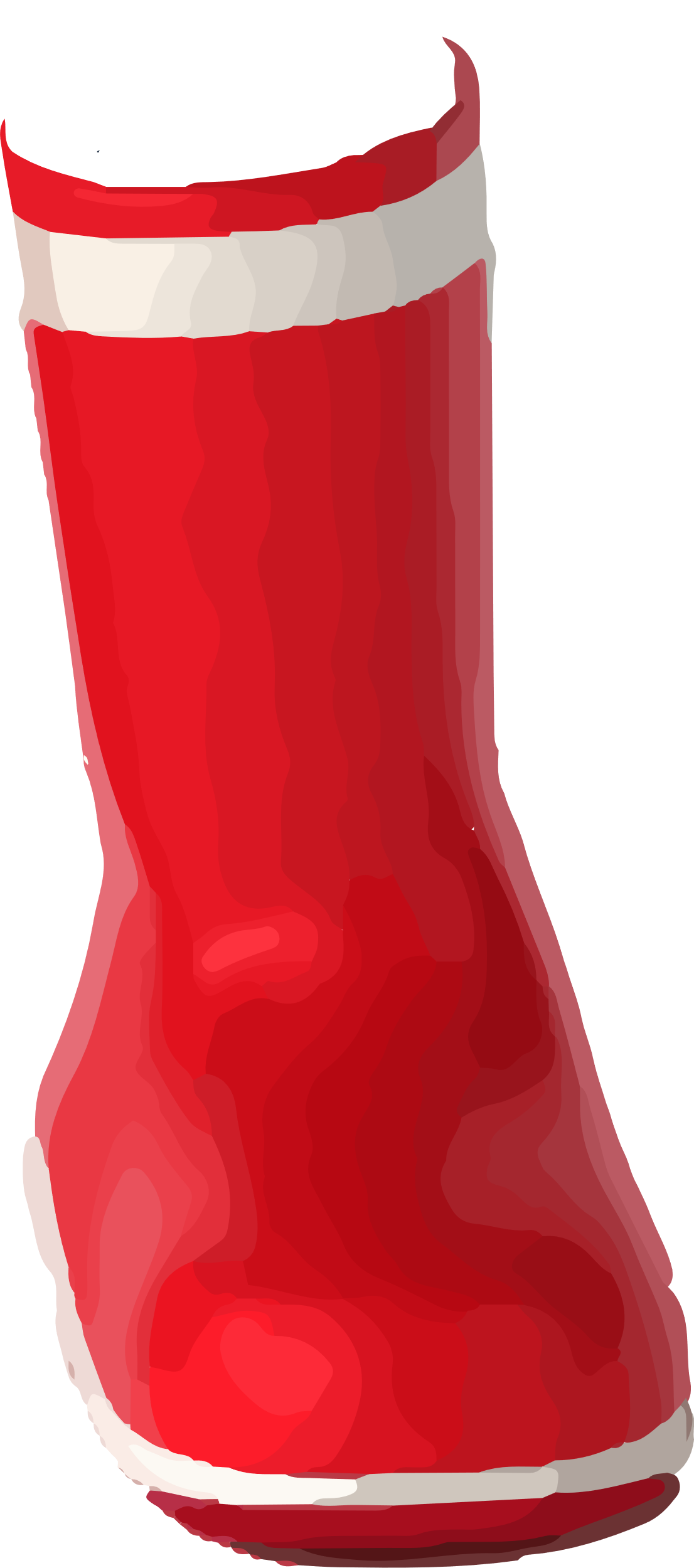 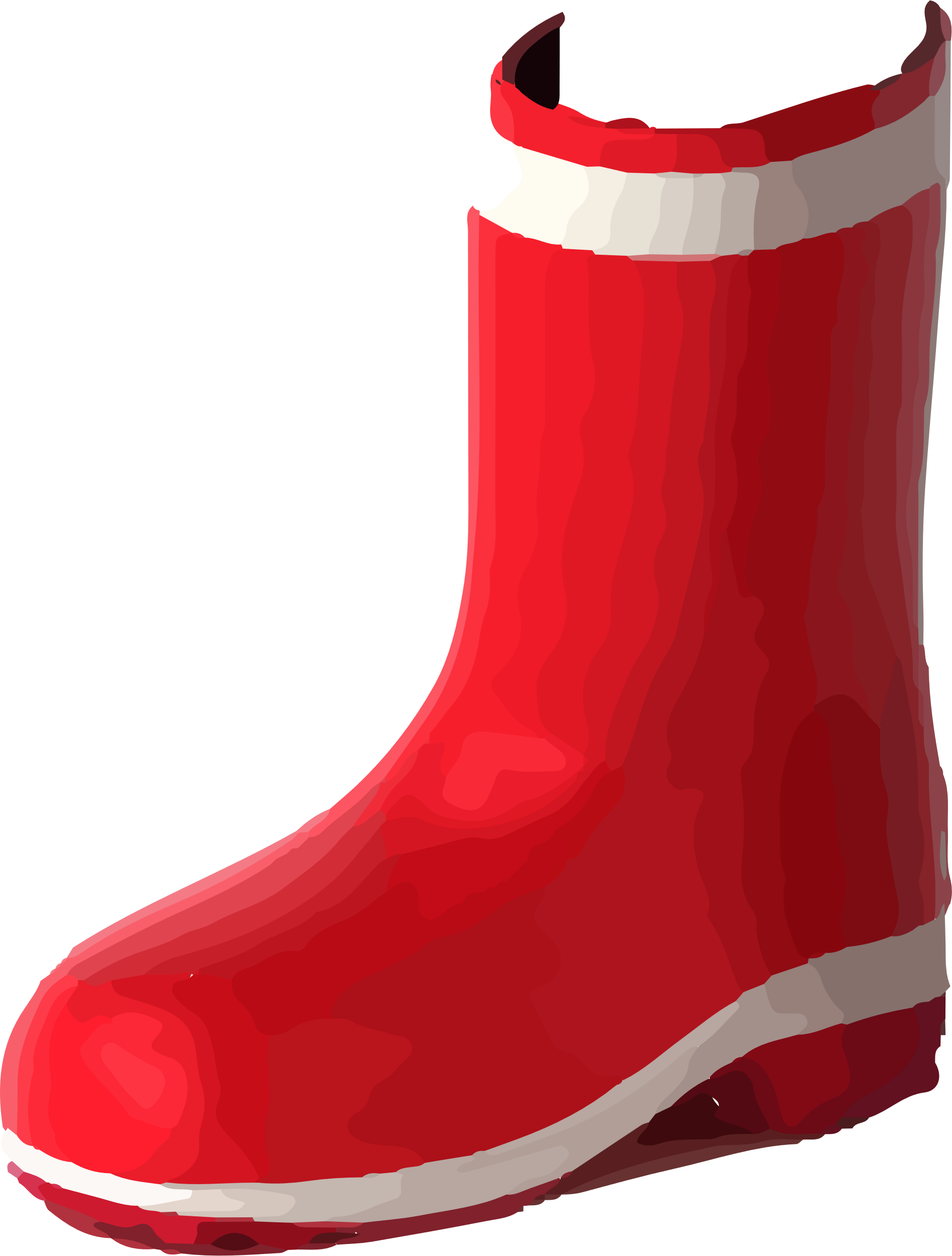 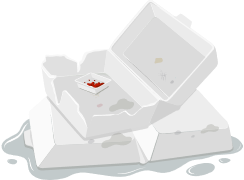 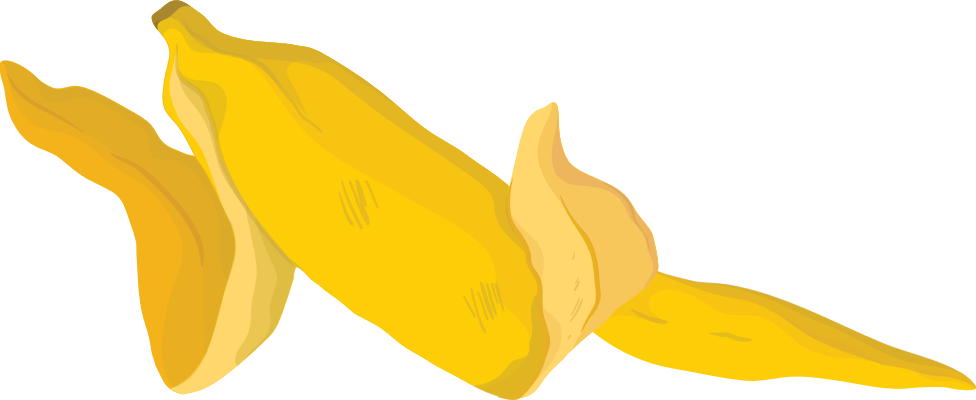 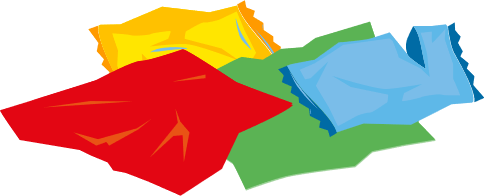 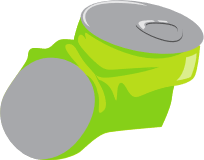 [Speaker Notes: Click vào từng món rác muốn nhặt (tương ứng với từng câu hỏi về tính chu vi và diện tích của một số hình đã học)
 kết thúc click vào dấu mũi tên màu vàng để đến slide tiếp theo]
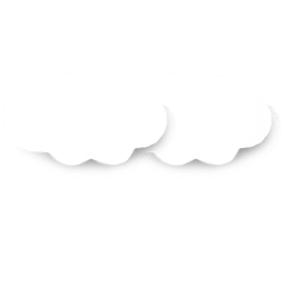 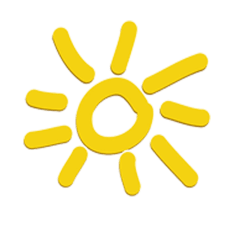 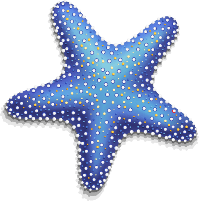 Nêu công thức tính chu vi và diện tích của hình chữ nhật.
P = (a + b) x 2
Trong đó  P: chu vi
		  a: chiều dài
		  b: chiều rộng
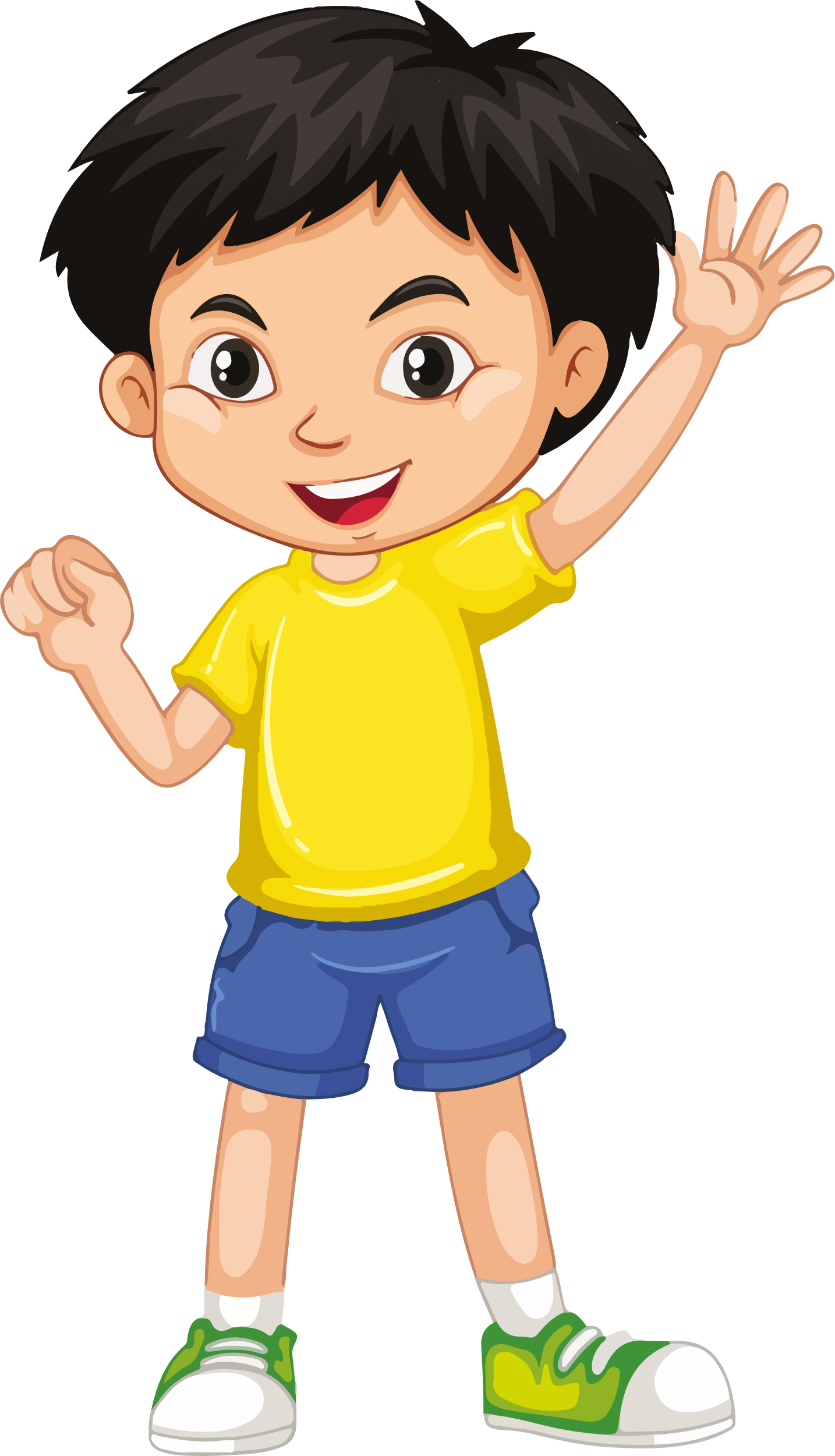 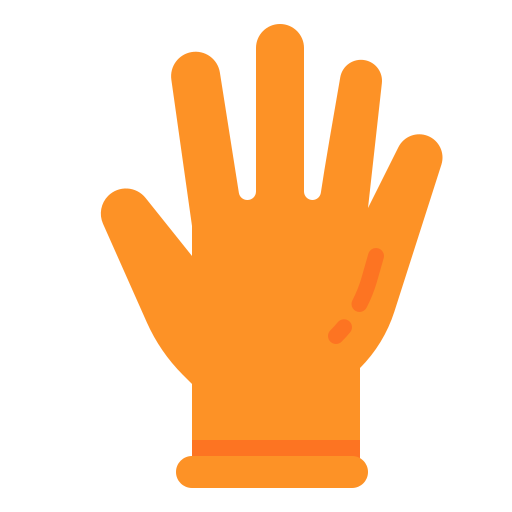 a
b
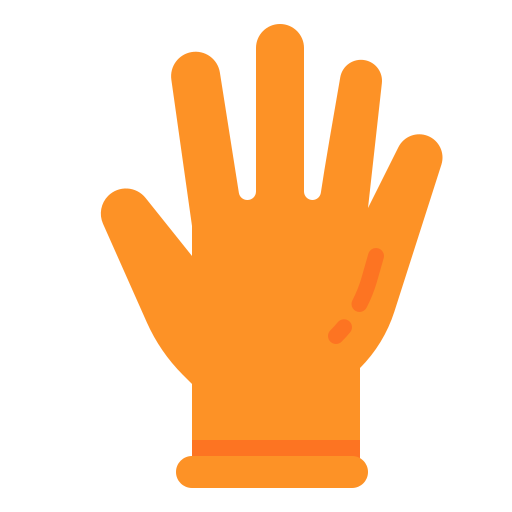 S = a x b
		Trong đó  S: diện tích
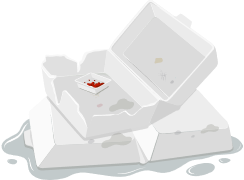 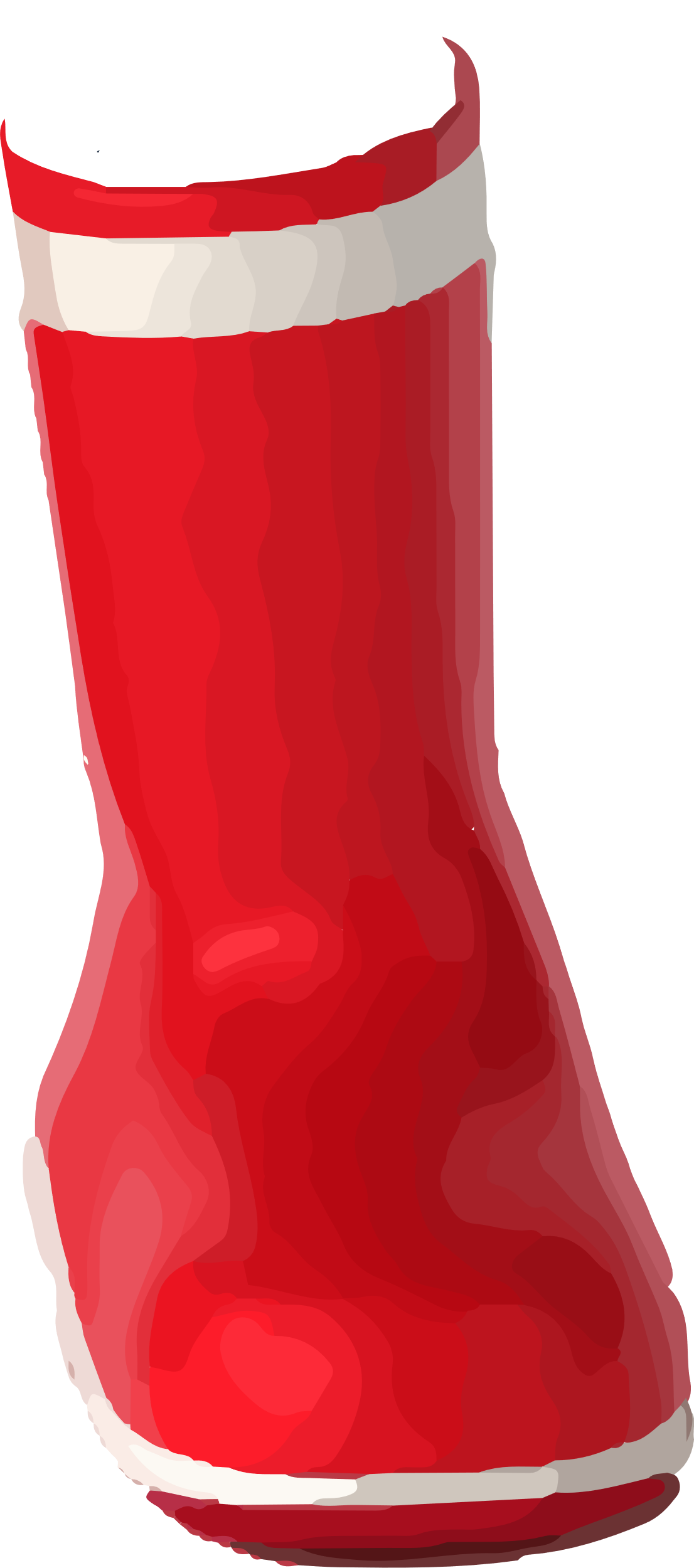 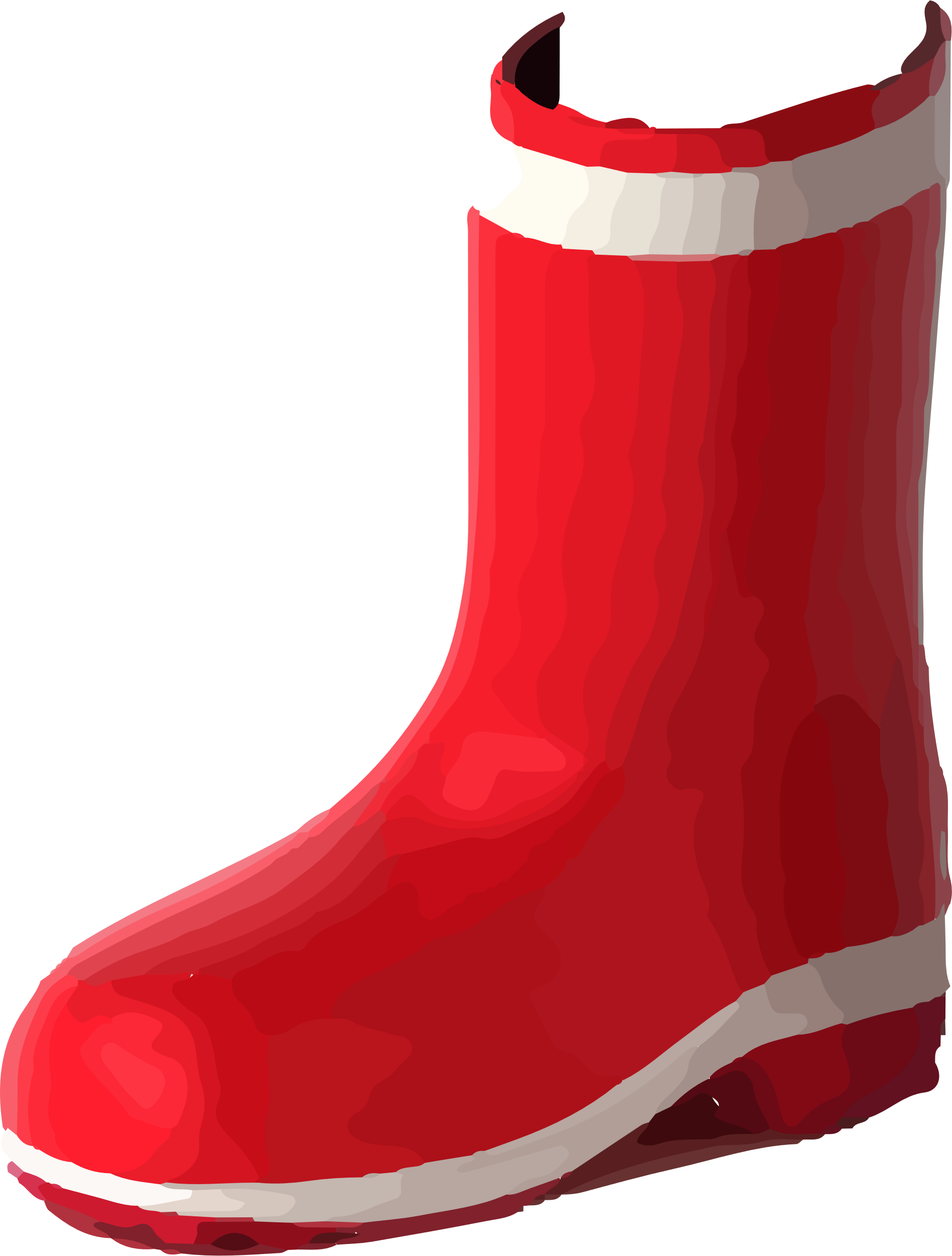 Lưu ý: Các kích thước có cùng đơn vị đo
[Speaker Notes: SAU KHI HS TRẢ LỜI XONG, GV CLICK CHUỘT VÀO NGÔI SAO ĐỂ DỌN]
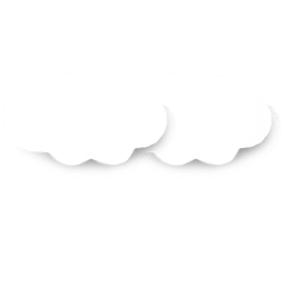 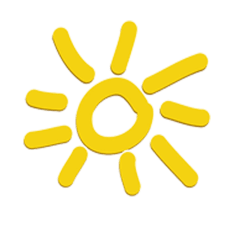 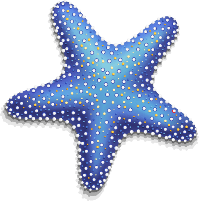 Nêu công thức tính chu vi và diện tích của hình vuông.
P = a x 4
Trong đó P: chu vi
			  a: độ dài cạnh
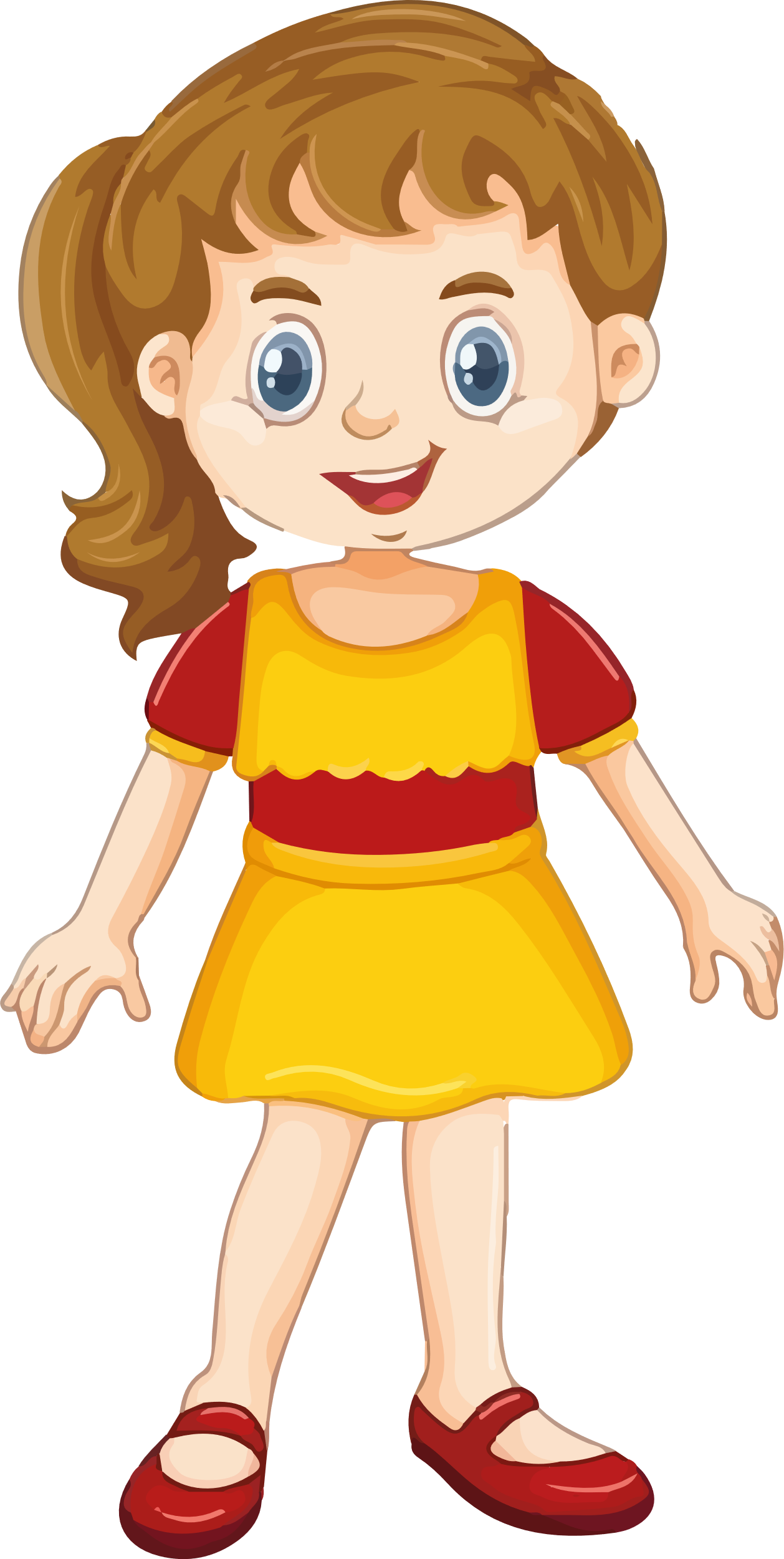 a
S = a x a
Trong đó S: diện tích
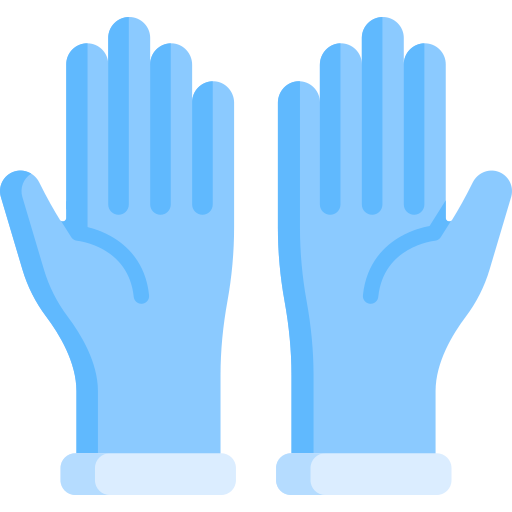 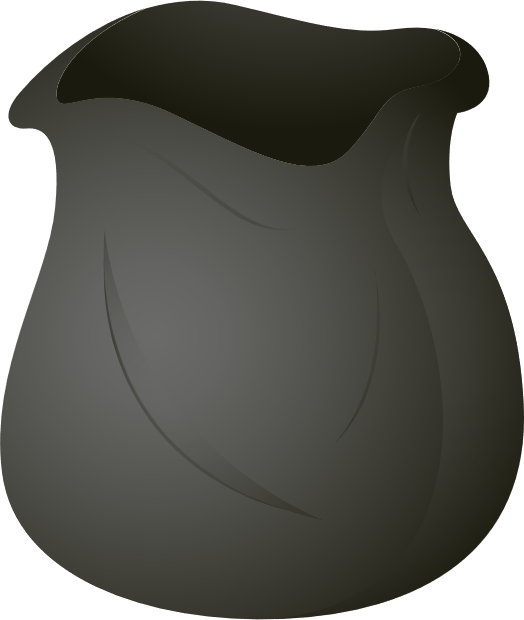 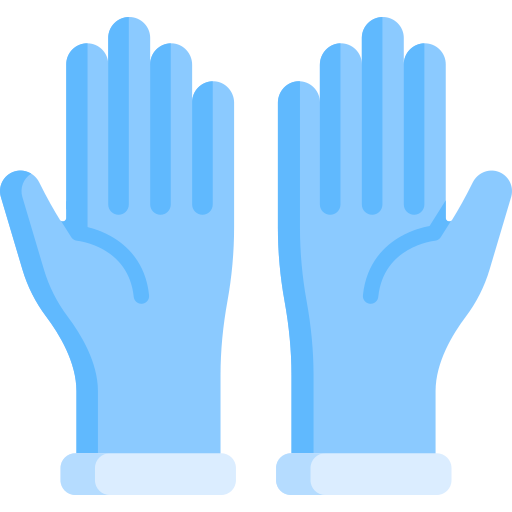 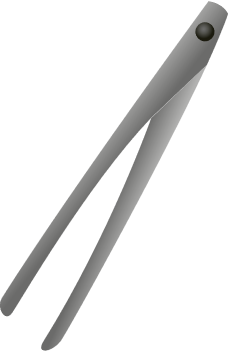 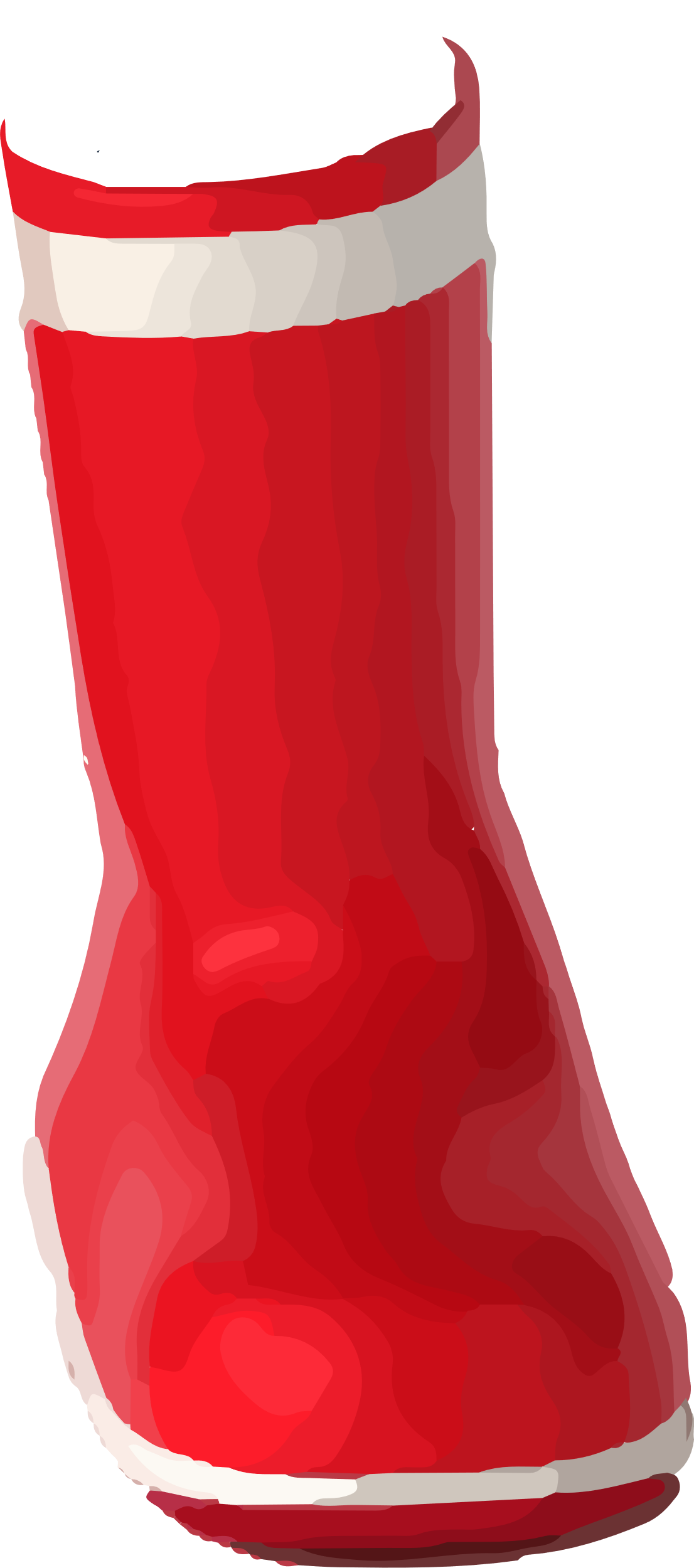 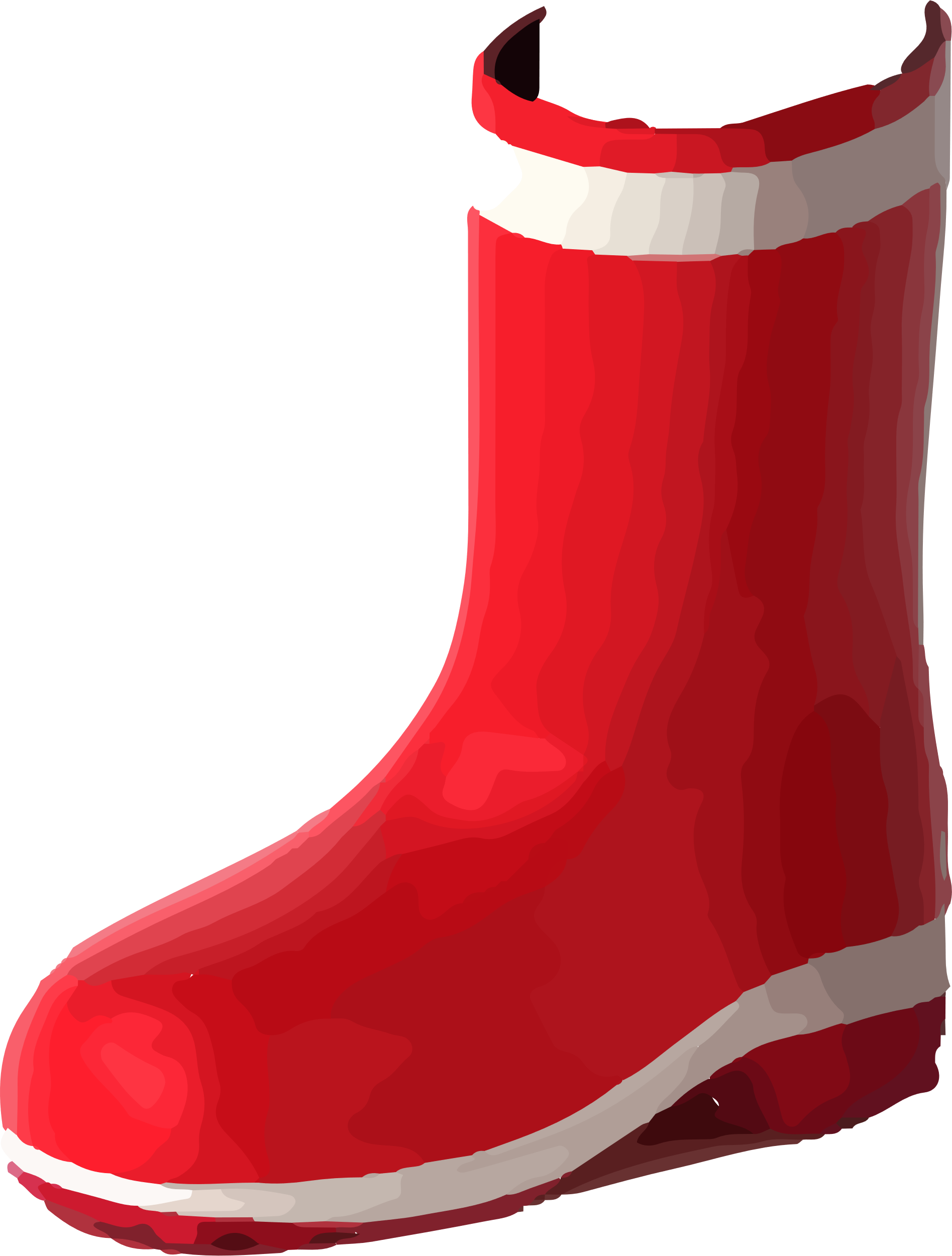 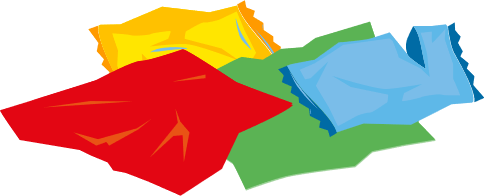 Lưu ý: Các kích thước có cùng đơn vị đo
[Speaker Notes: SAU KHI HS TRẢ LỜI XONG, GV CLICK CHUỘT VÀO NGÔI SAO ĐỂ DỌN]
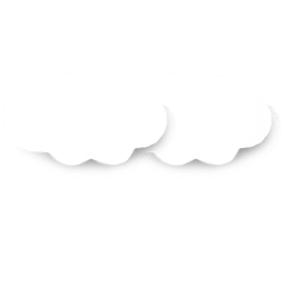 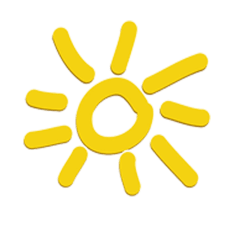 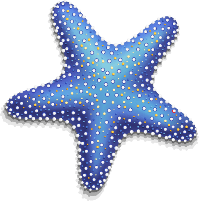 Nêu công thức tính diện tích của 
hình bình hành.
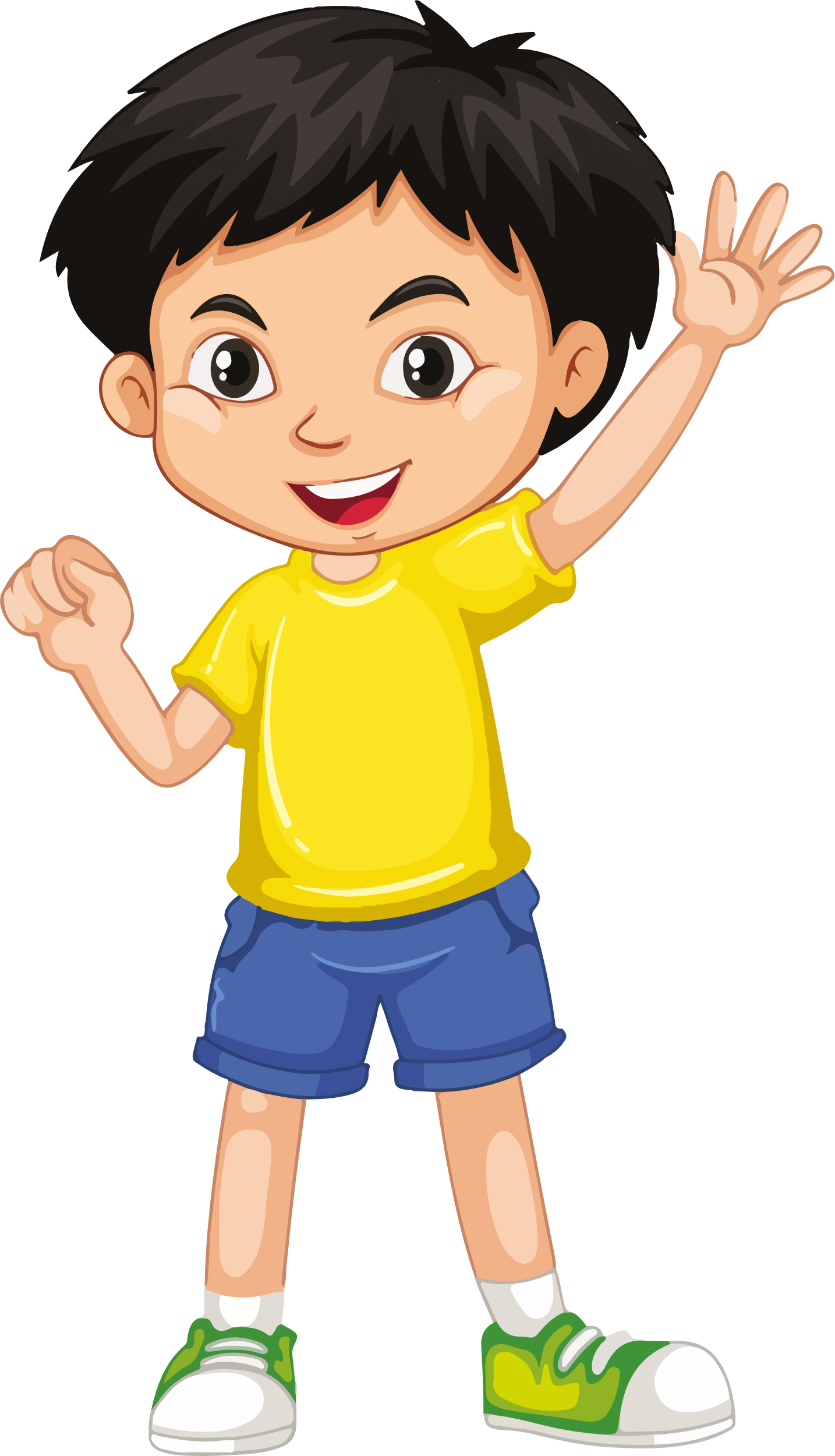 S = a x h
Trong đó S: diện tích
		a: độ dài đáy
		h: chiều cao
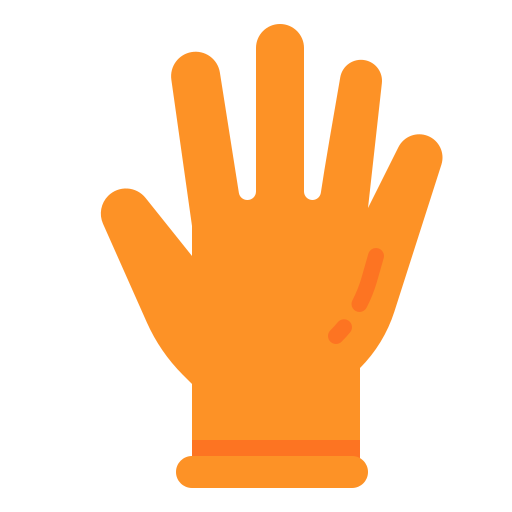 h
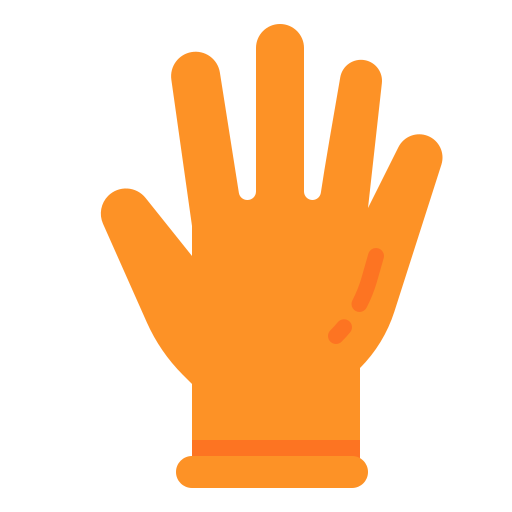 a
Lưu ý: Các kích thước có cùng đơn vị đo
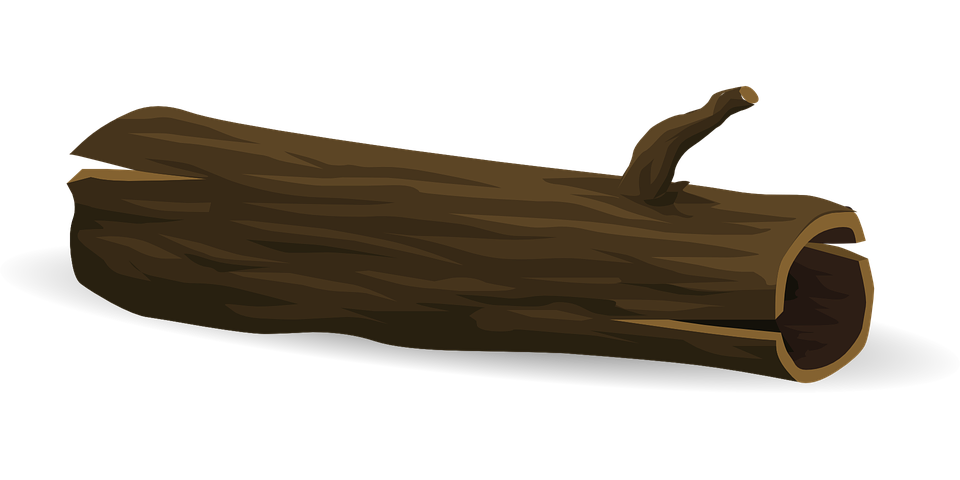 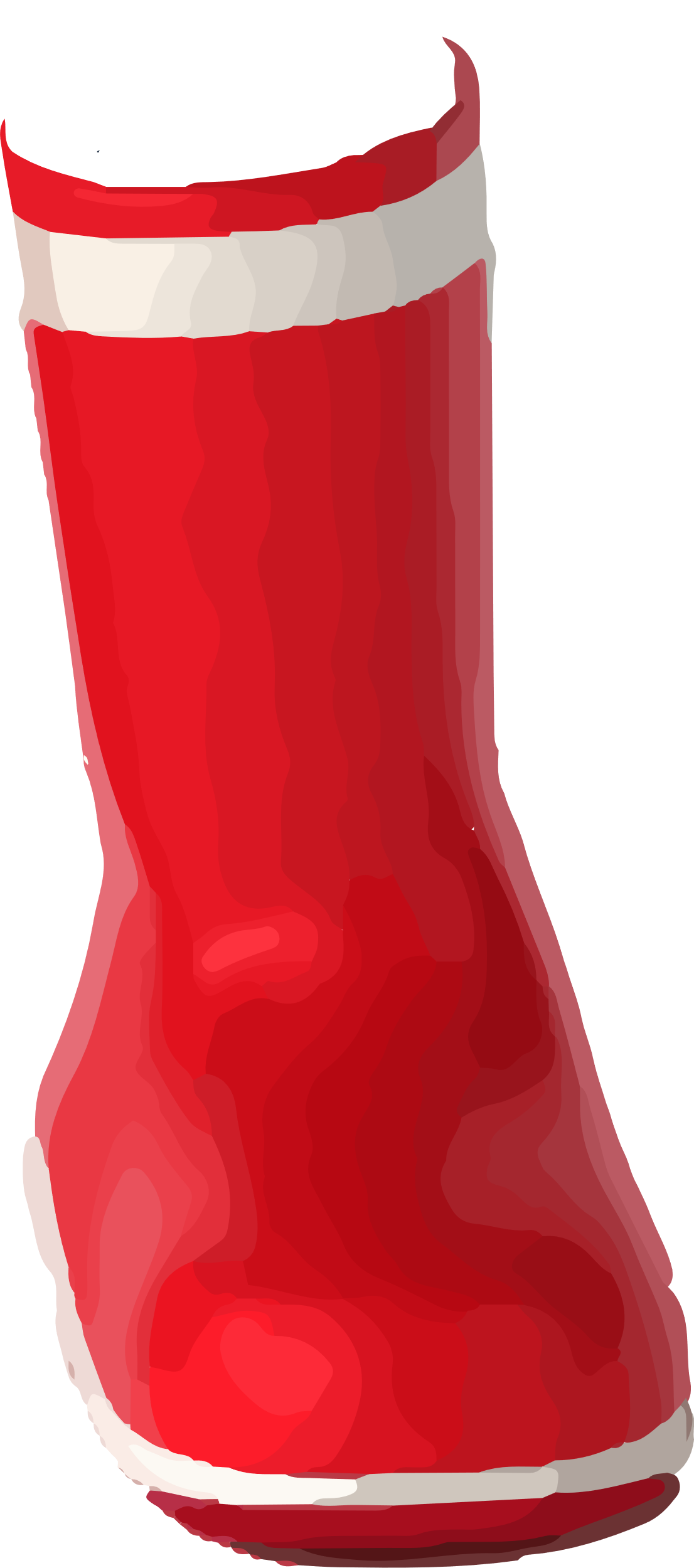 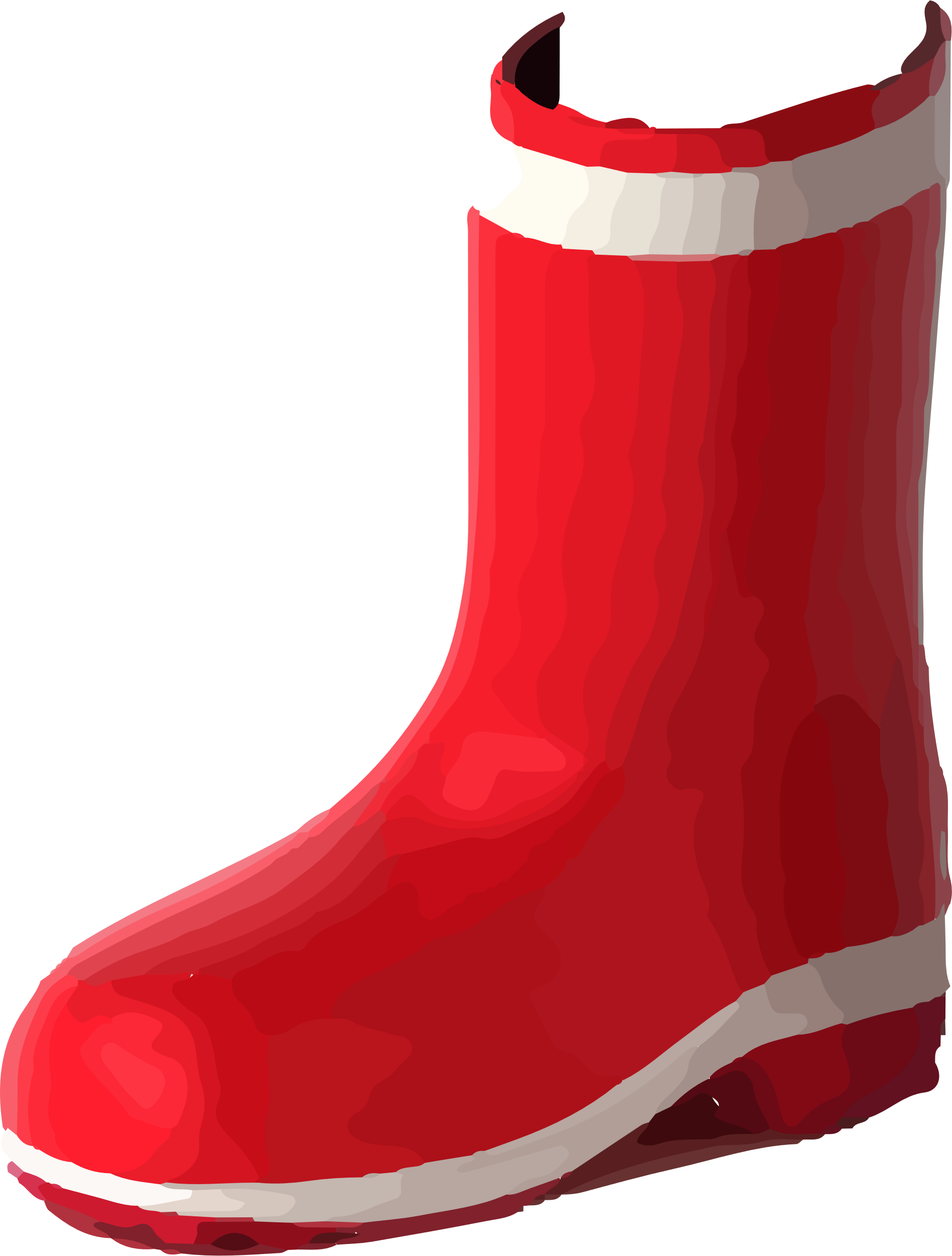 [Speaker Notes: SAU KHI HS TRẢ LỜI XONG, GV CLICK CHUỘT VÀO NGÔI SAO ĐỂ DỌN]
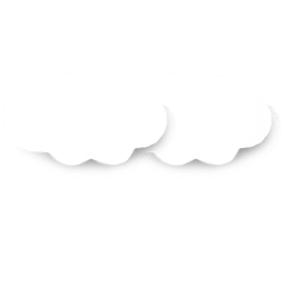 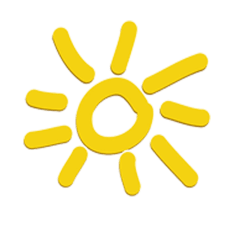 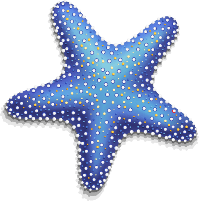 Nêu công thức tính diện tích của 
hình tam giác.
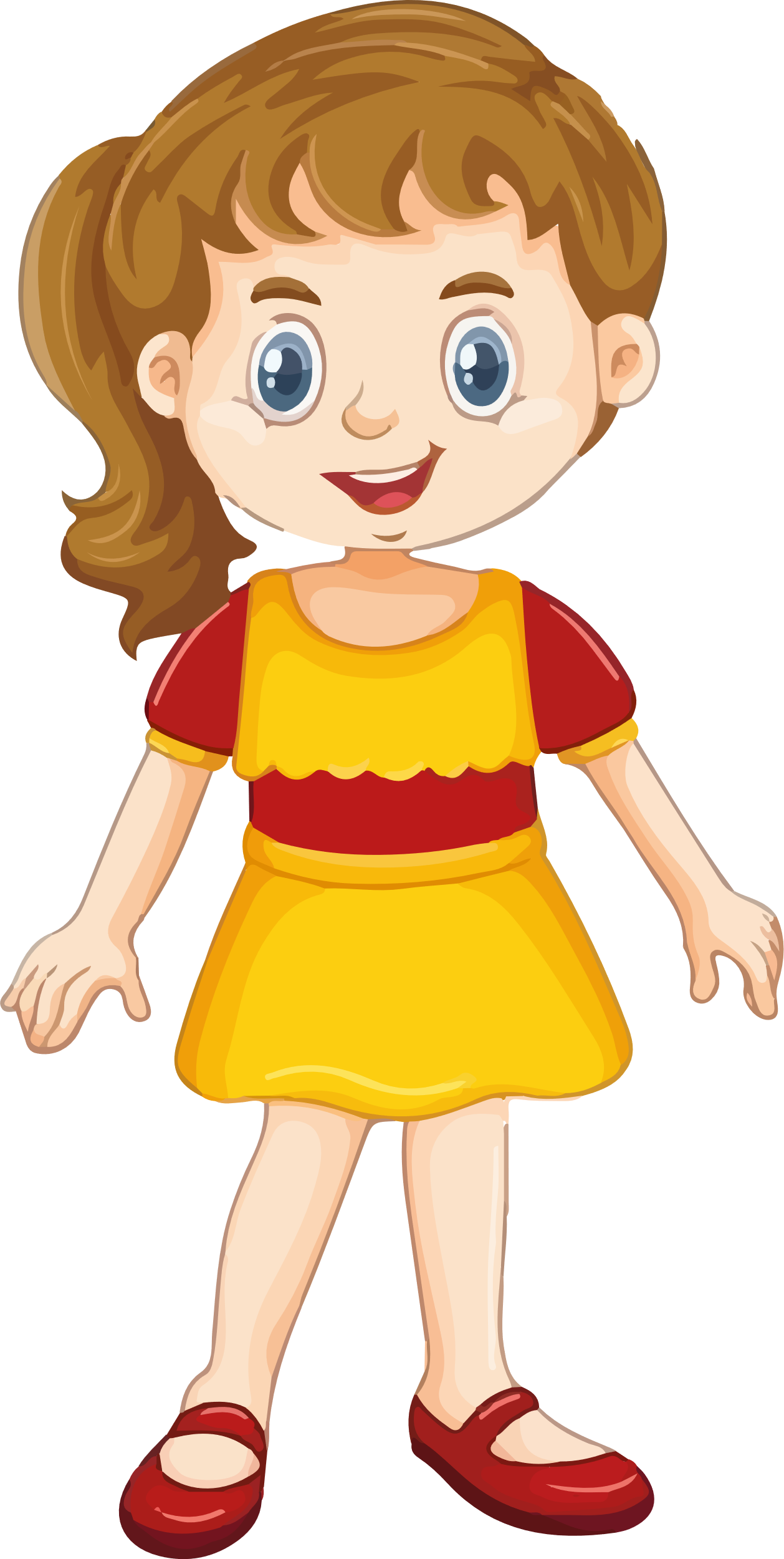 h
h
h
a x h
S =
a
a
a
Trong đó S: diện tích
		 a: độ dài đáy
		 h: chiều cao
2
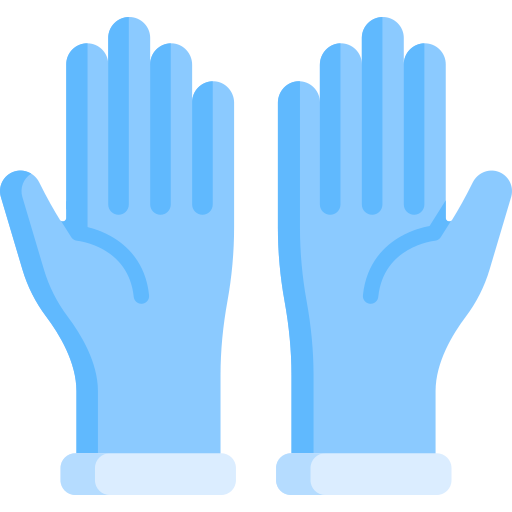 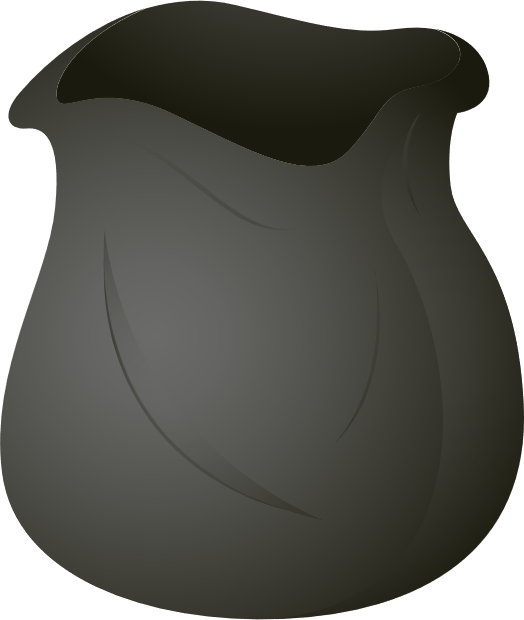 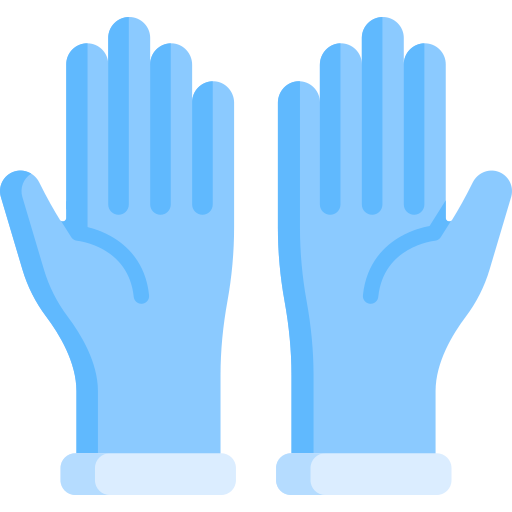 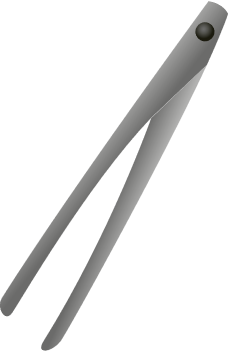 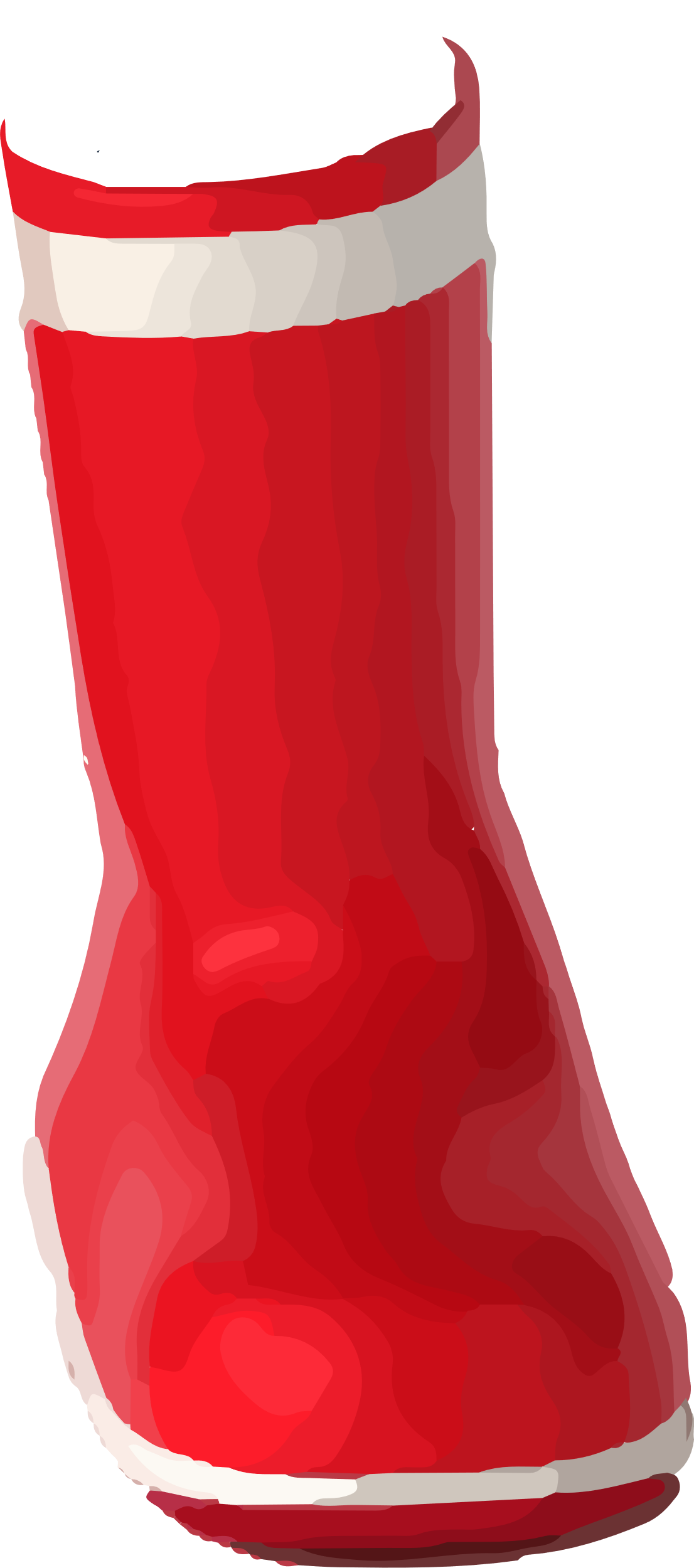 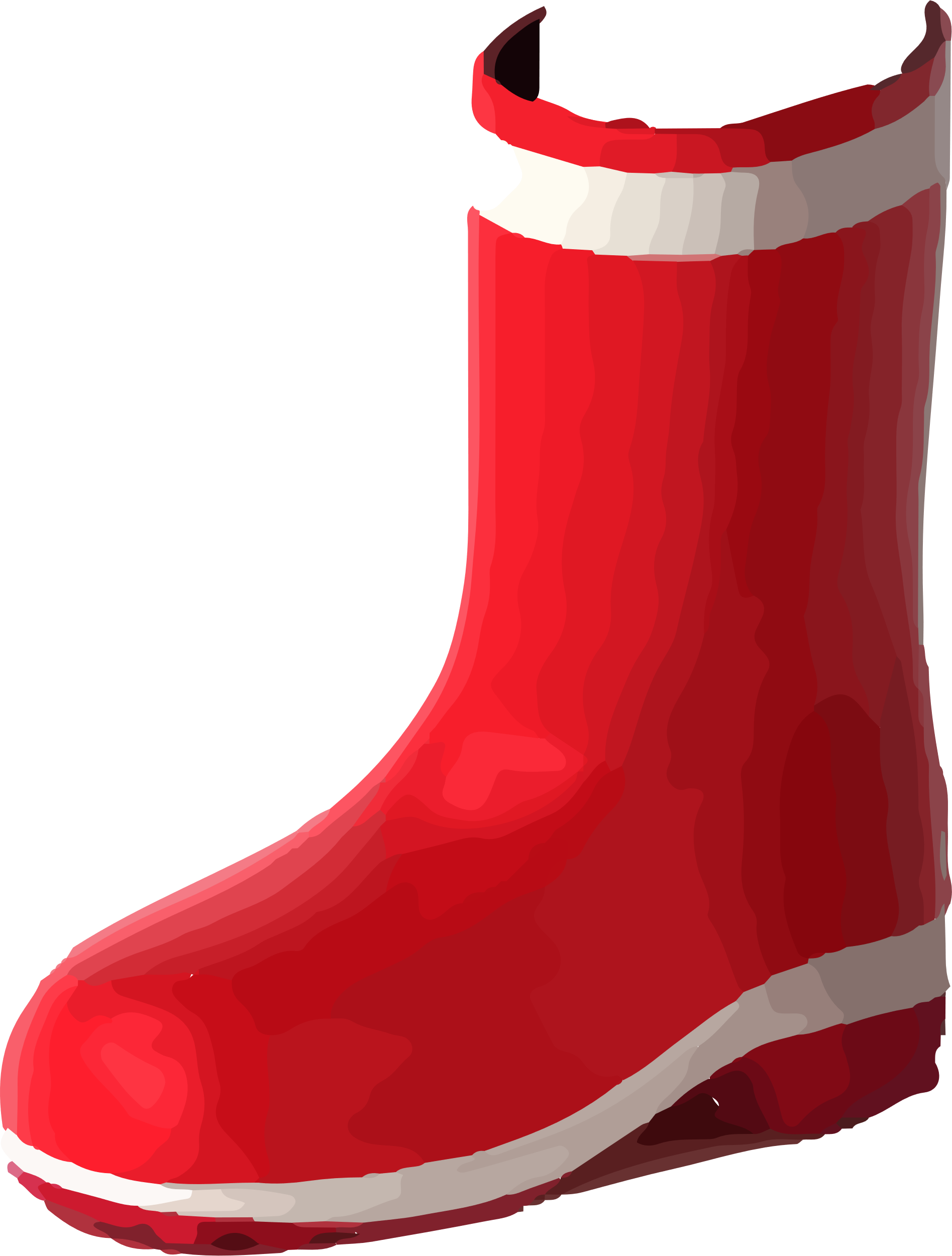 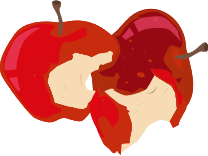 Lưu ý: Các kích thước có cùng đơn vị đo
[Speaker Notes: SAU KHI HS TRẢ LỜI XONG, GV CLICK CHUỘT VÀO NGÔI SAO ĐỂ DỌN]
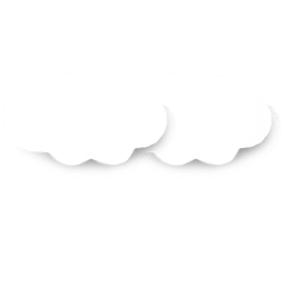 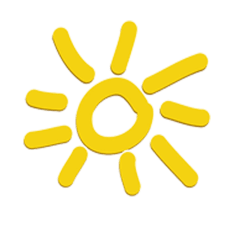 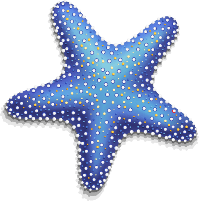 Nêu công thức tính diện tích của 
hình thoi.
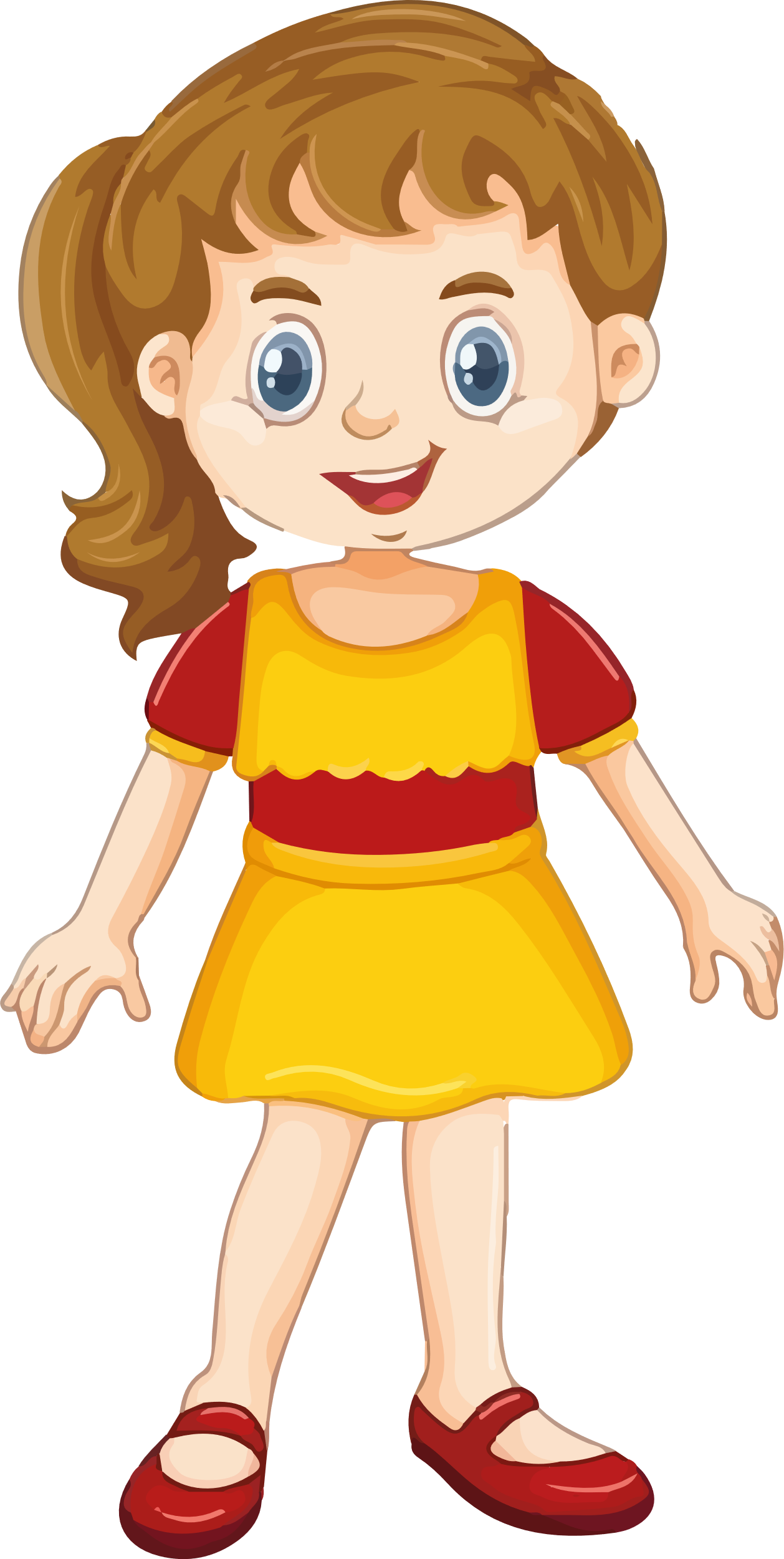 m x n
S =
n
2
Trong đó  S: diện tích
	     m, n: độ dài 2 đường chéo
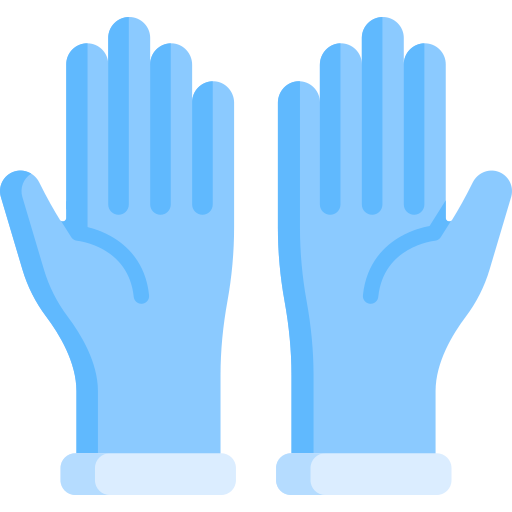 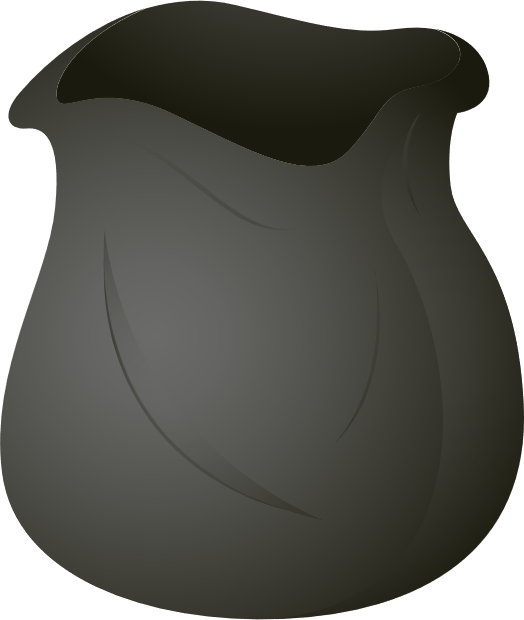 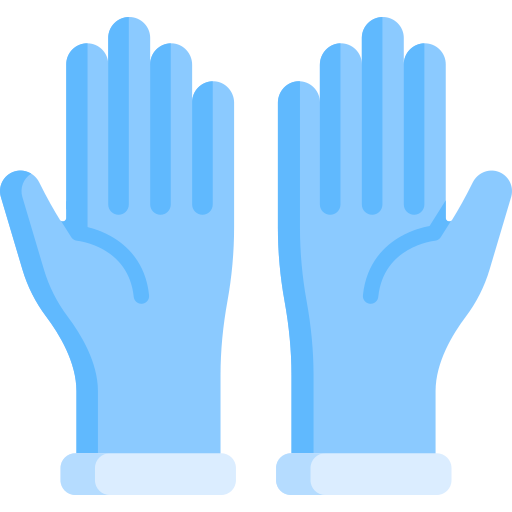 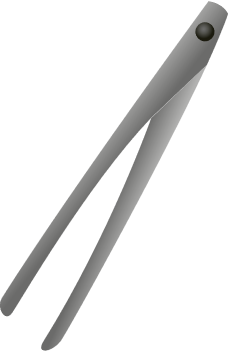 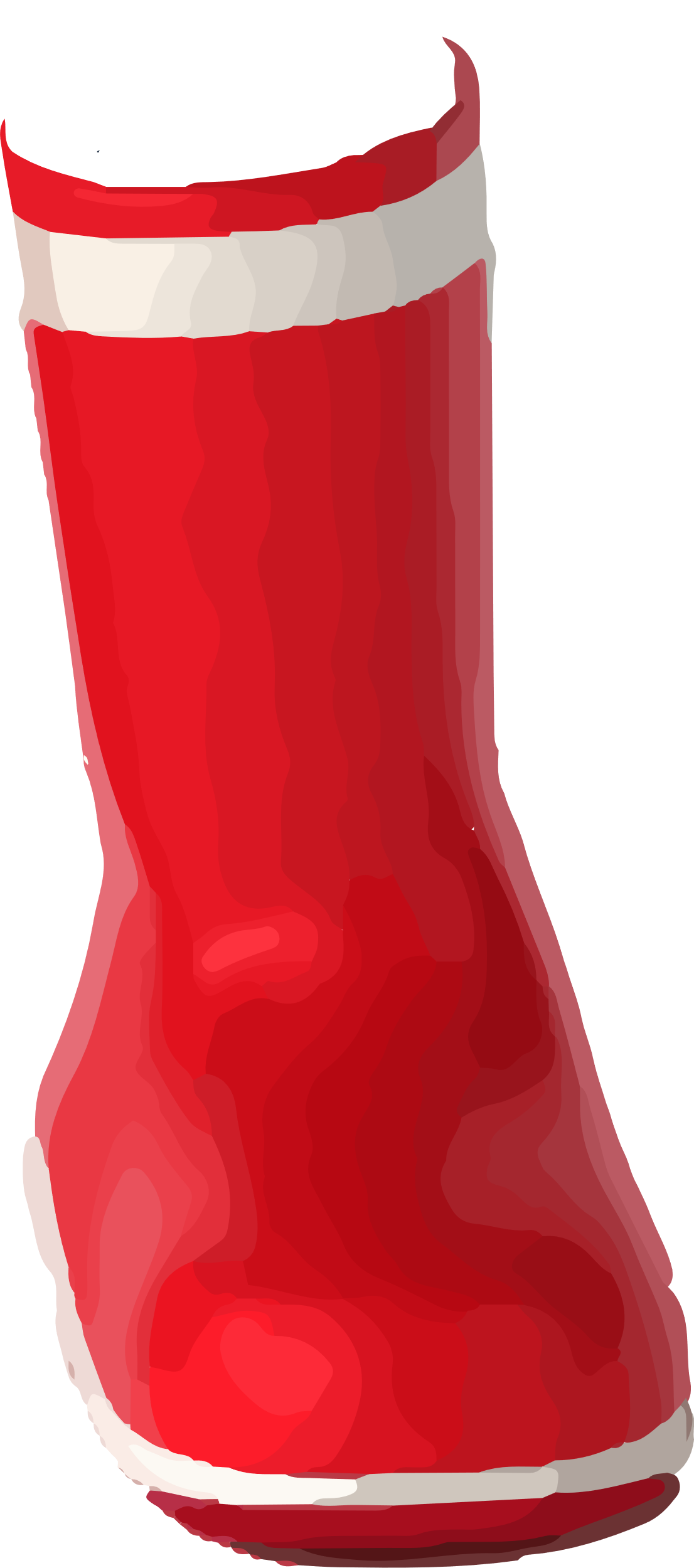 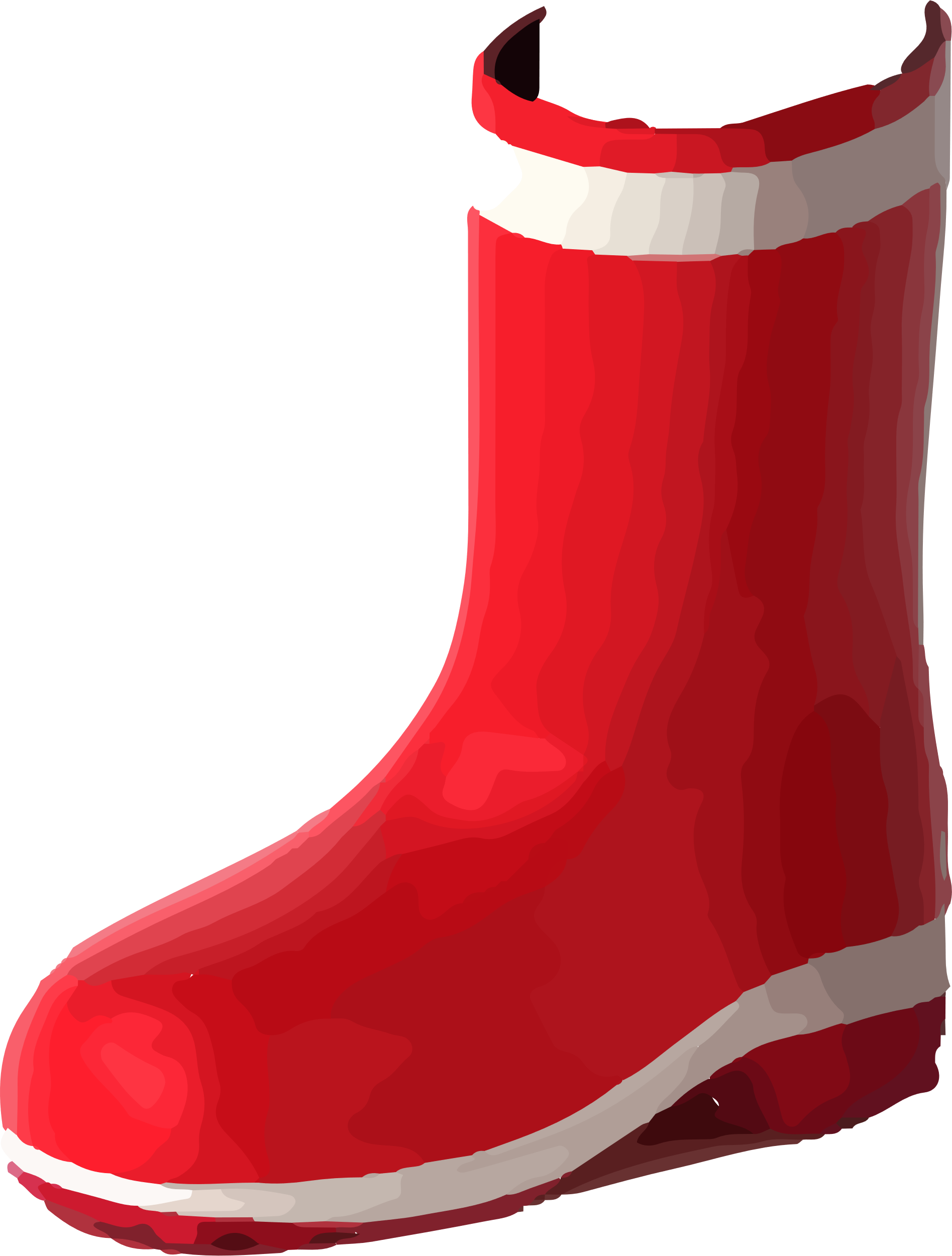 m
Lưu ý: Các kích thước có cùng đơn vị đo
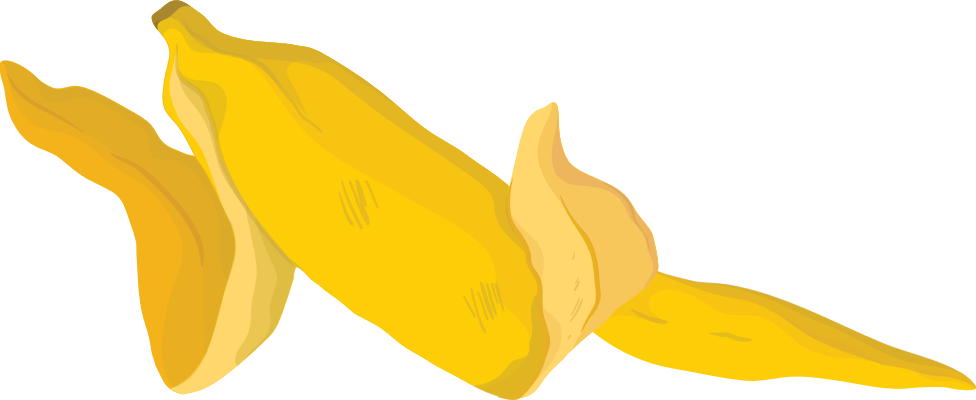 [Speaker Notes: SAU KHI HS TRẢ LỜI XONG, GV CLICK CHUỘT VÀO NGÔI SAO ĐỂ DỌN]
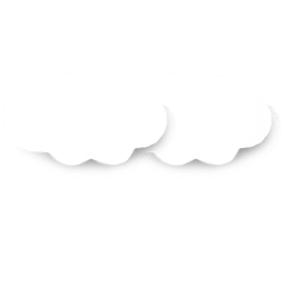 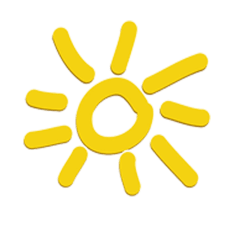 z
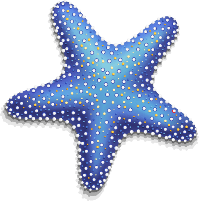 Nêu công thức tính diện tích của 
hình thang.
b
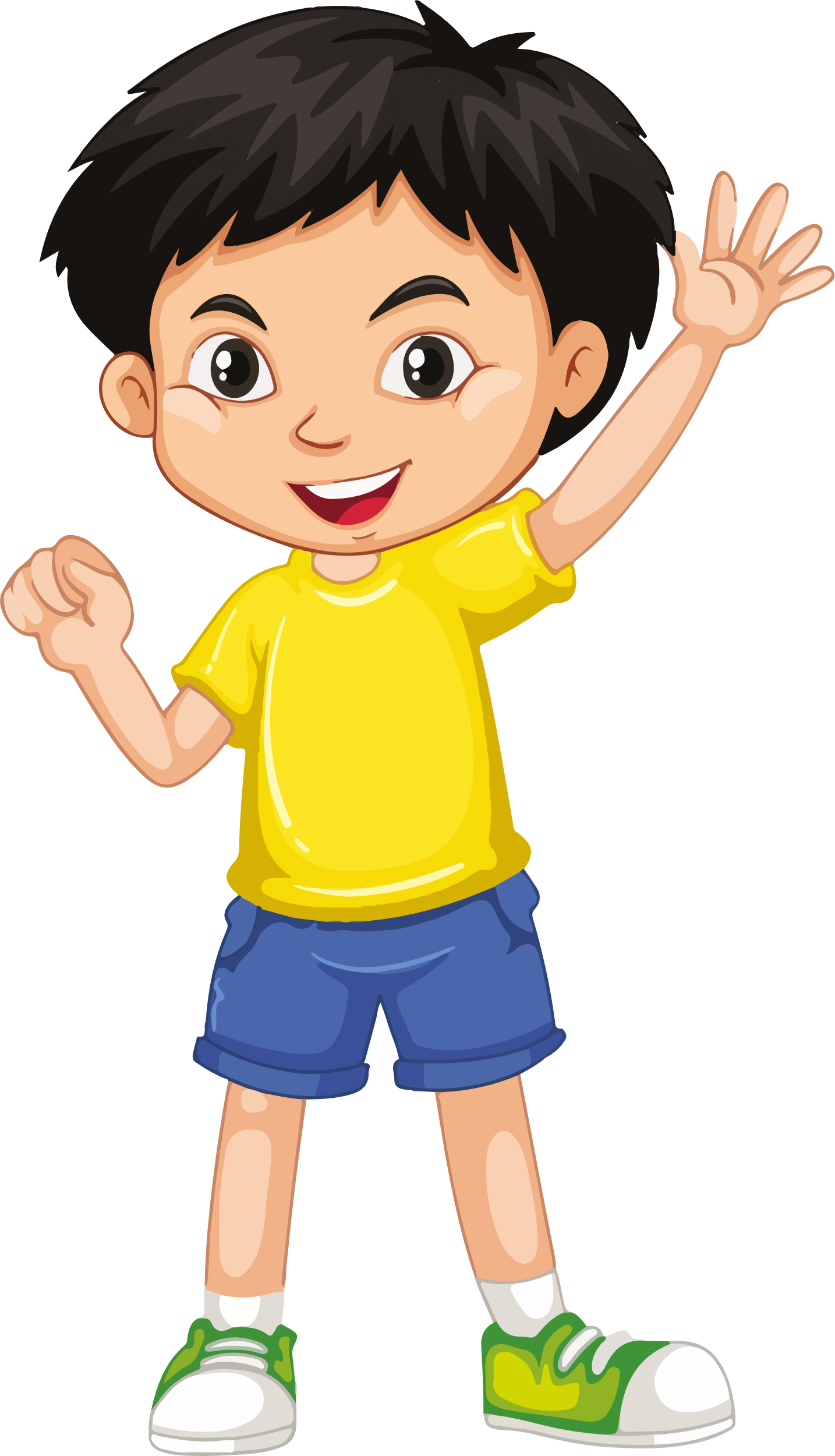 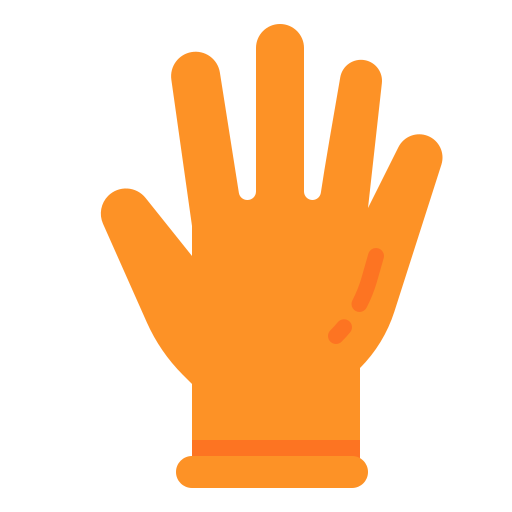 h
(a + b) x h
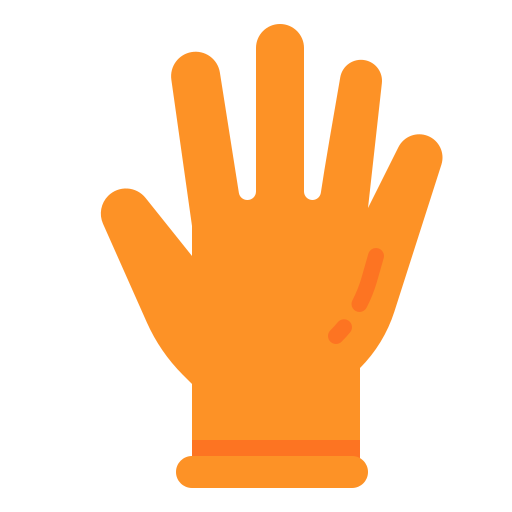 S =
Trong đó S: diện tích
	      a, b: độ dài 2 đáy
		h: chiều cao
2
a
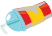 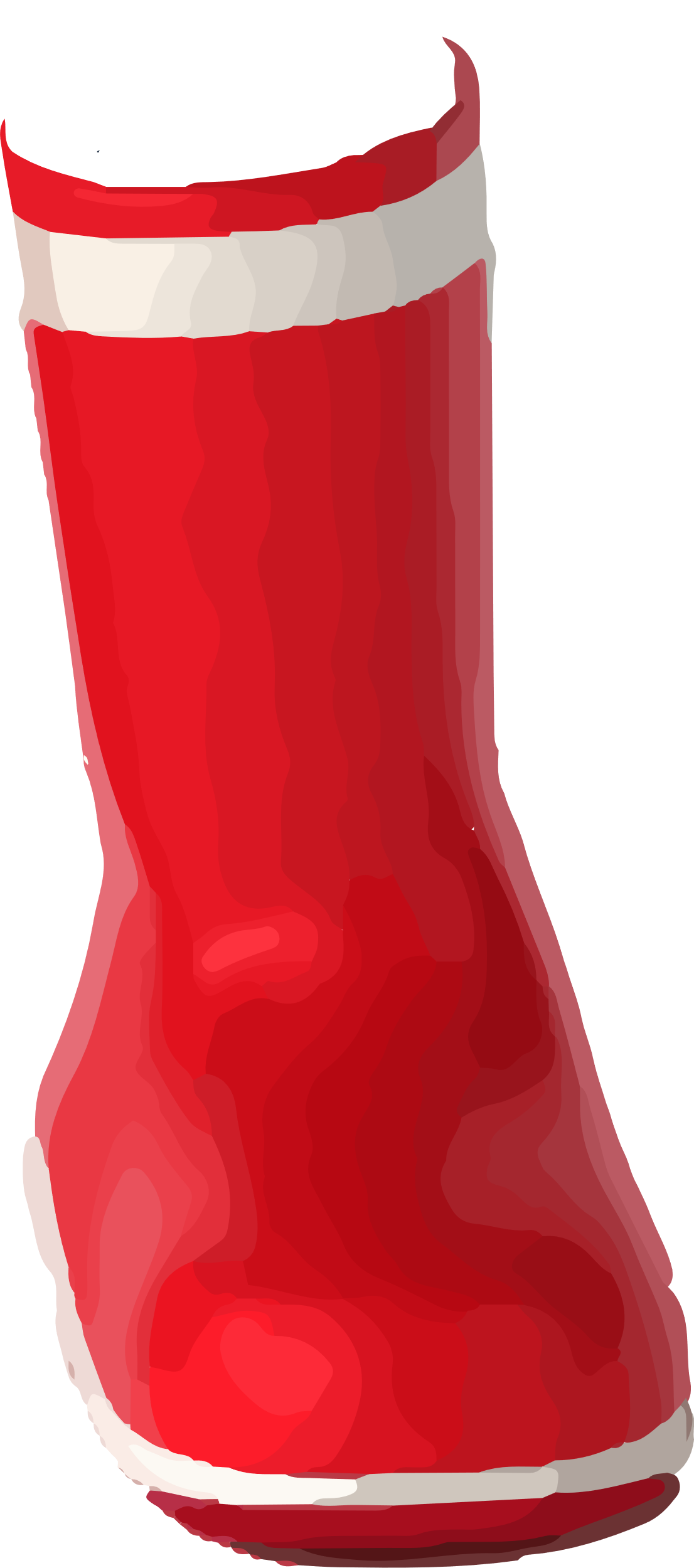 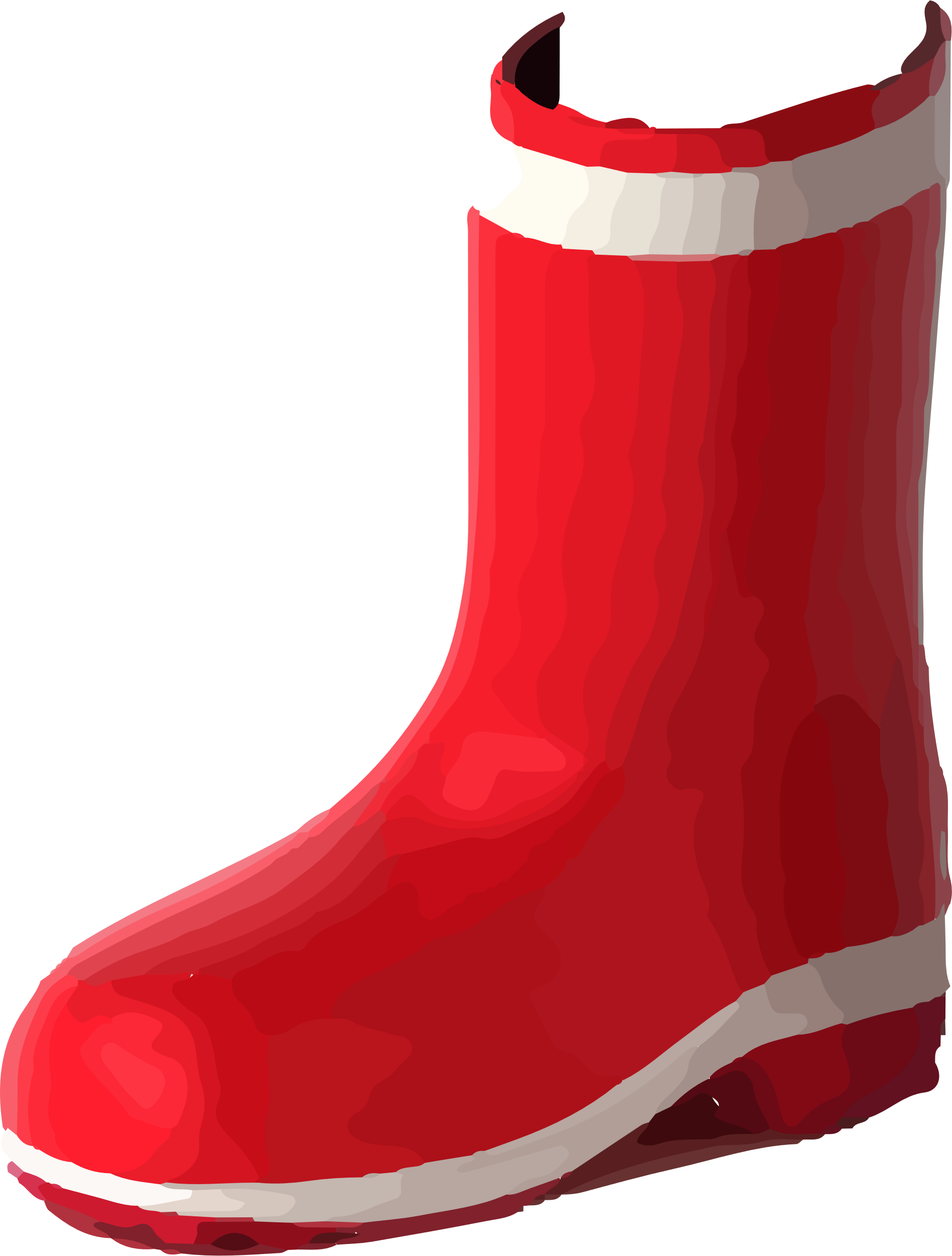 Lưu ý: Các kích thước có cùng đơn vị đo
[Speaker Notes: SAU KHI HS TRẢ LỜI XONG, GV CLICK CHUỘT VÀO NGÔI SAO ĐỂ DỌN]
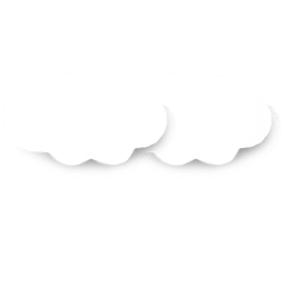 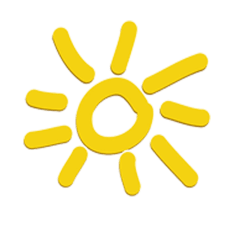 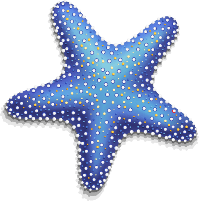 Nêu công thức tính chu vi và diện tích của hình tròn.
C = r x 2 x 3,14
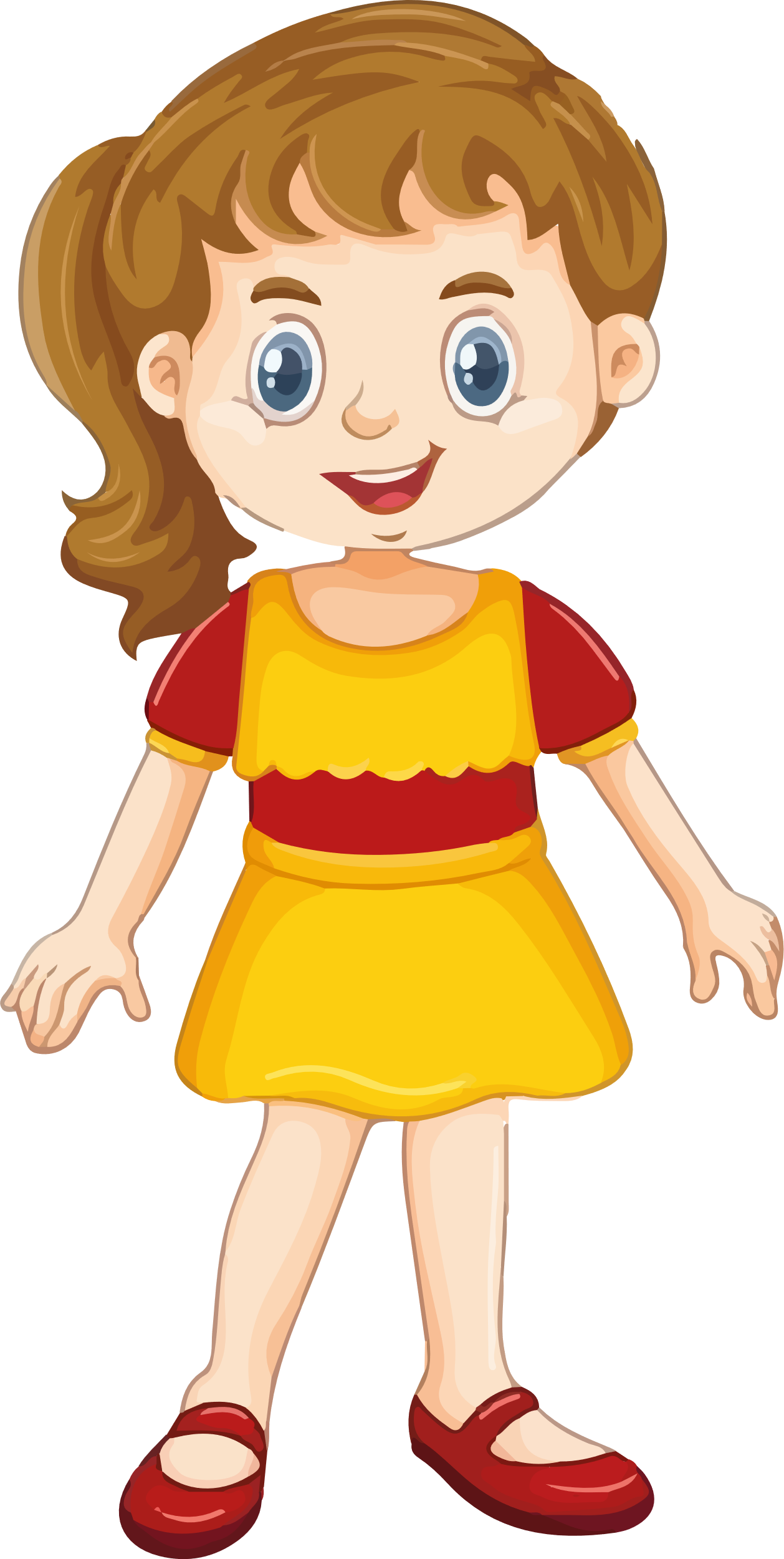 C = d x 3,14
Trong đó:     C : chu vi
                      r: bán kính
                      d: đường kính
O
r
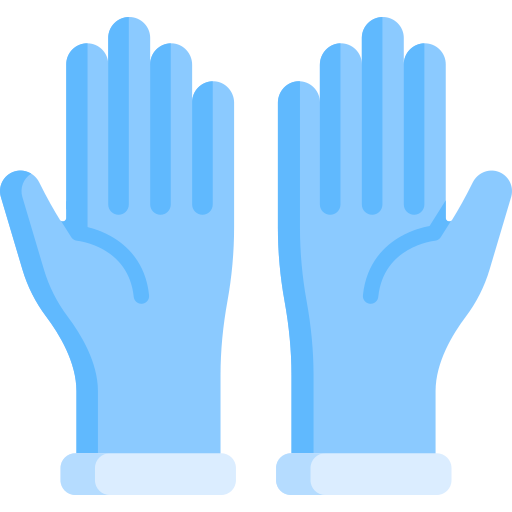 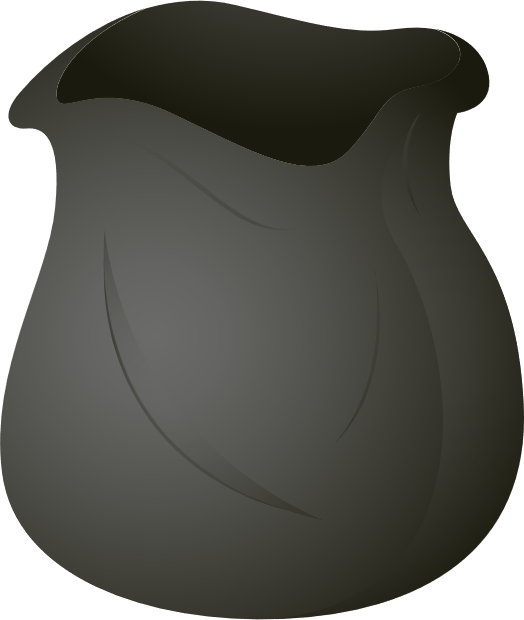 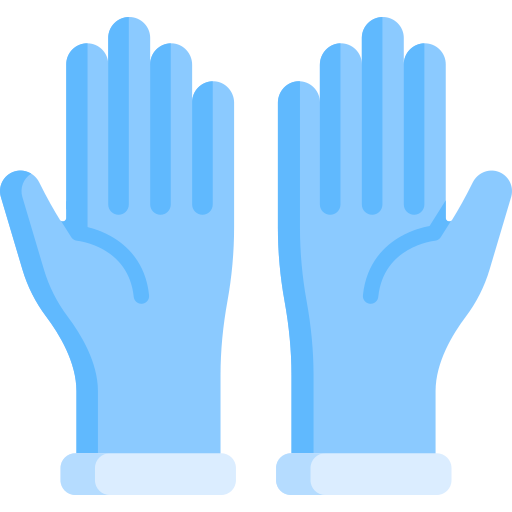 S = r x r x 3,14
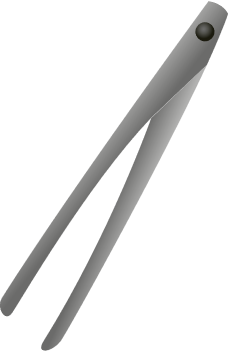 Trong đó:
 S: diện tích
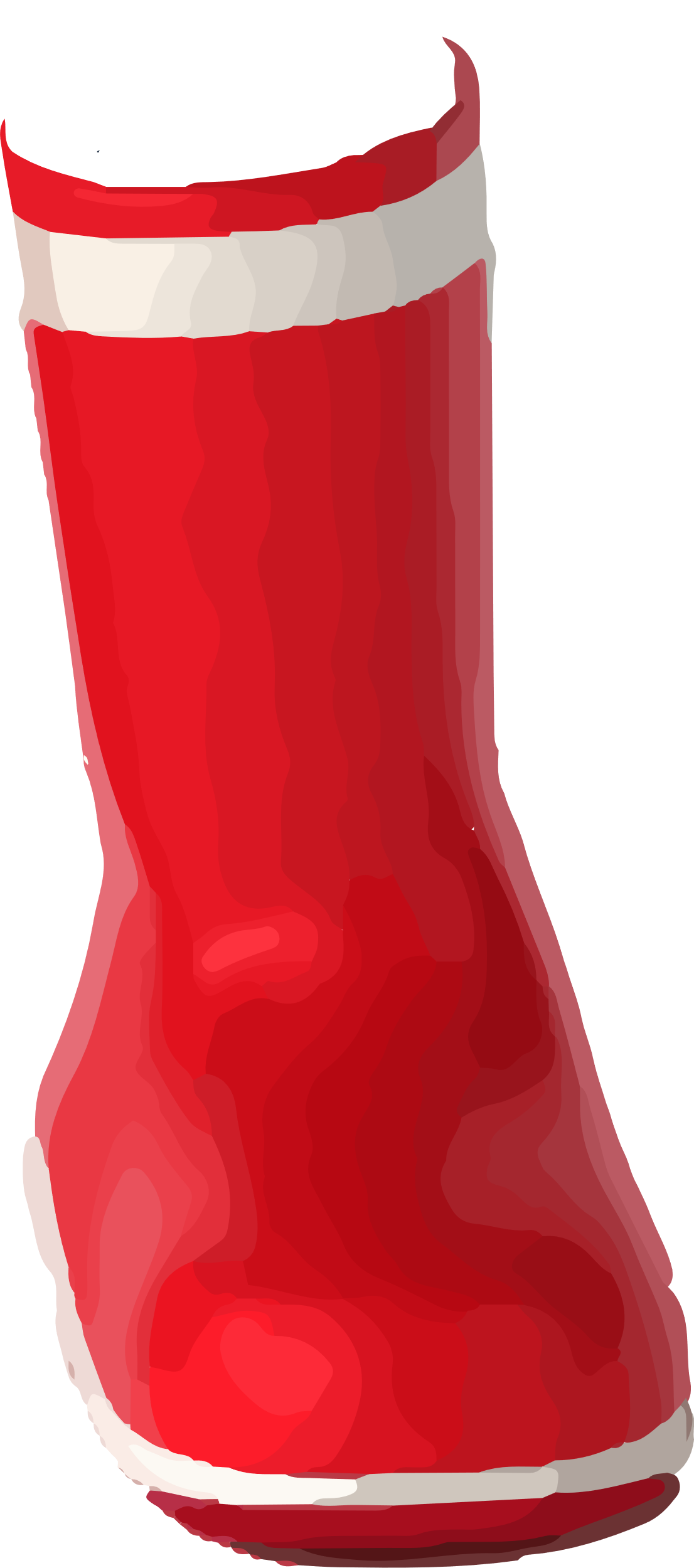 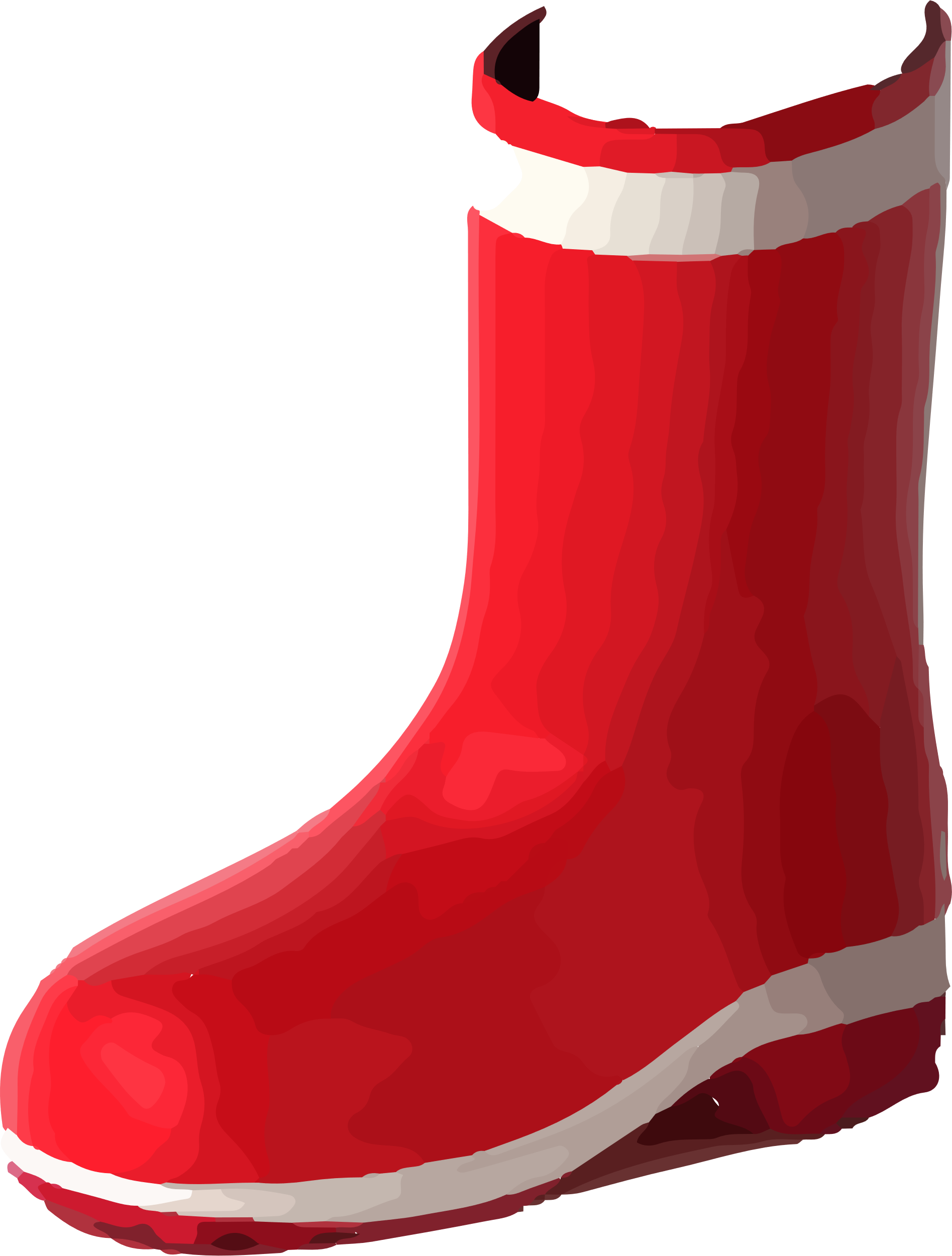 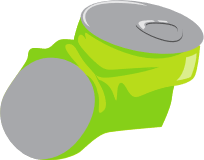 [Speaker Notes: SAU KHI HS TRẢ LỜI XONG, GV CLICK CHUỘT VÀO NGÔI SAO ĐỂ DỌN]
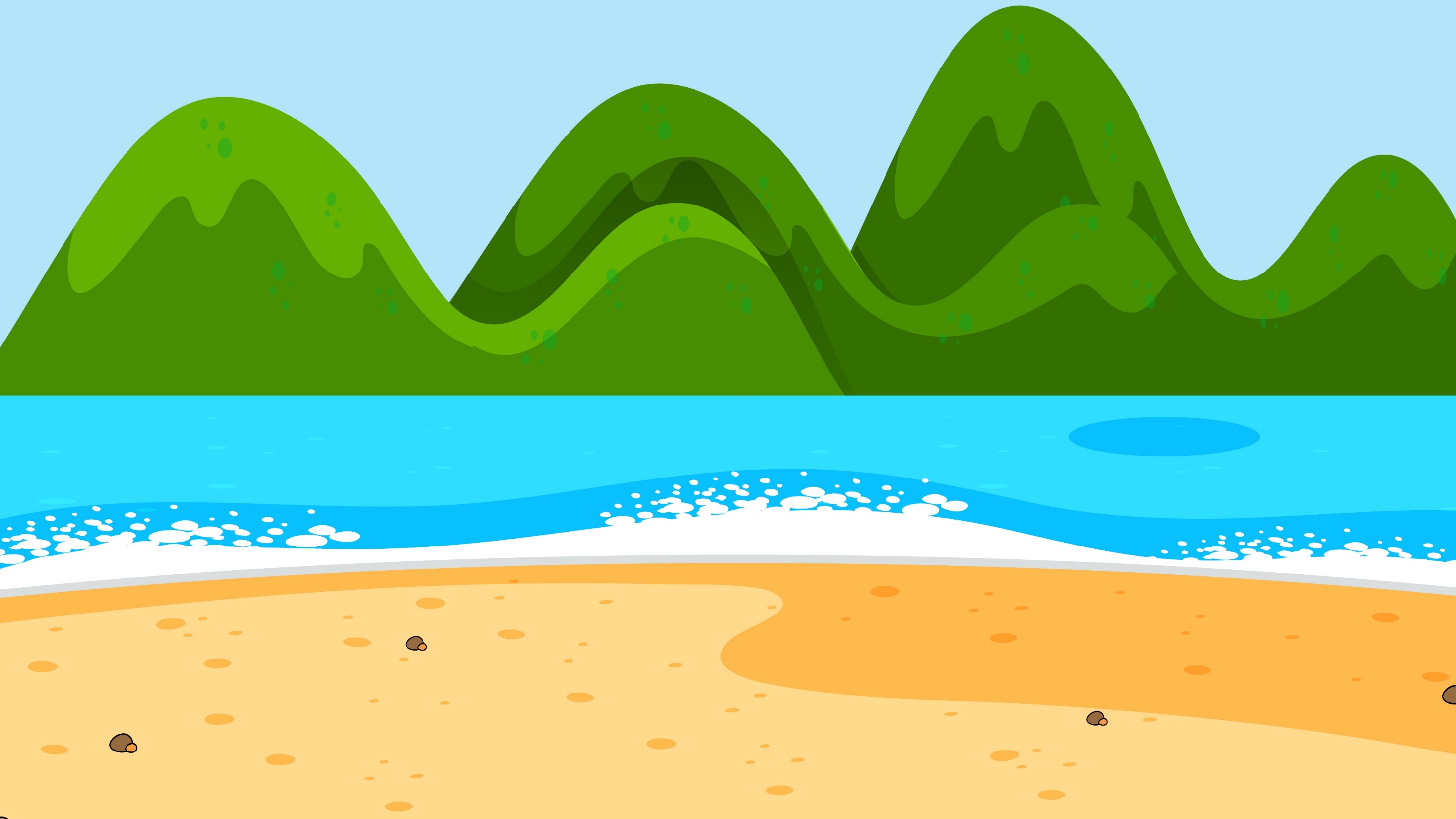 Bãi biển đã được dọn sạch rồi nè! Cảm ơn các cậu đã giúp mình nhé!
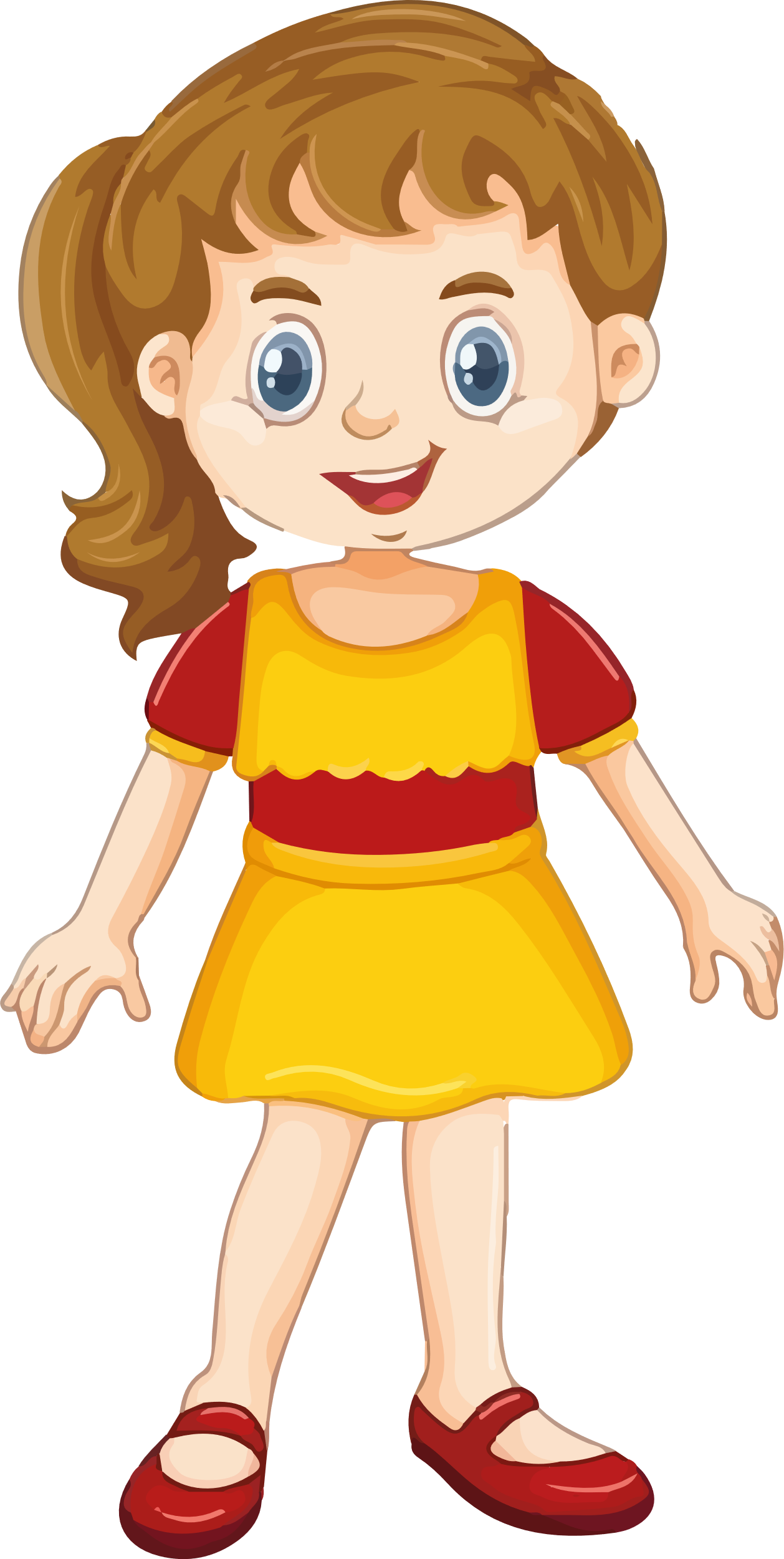 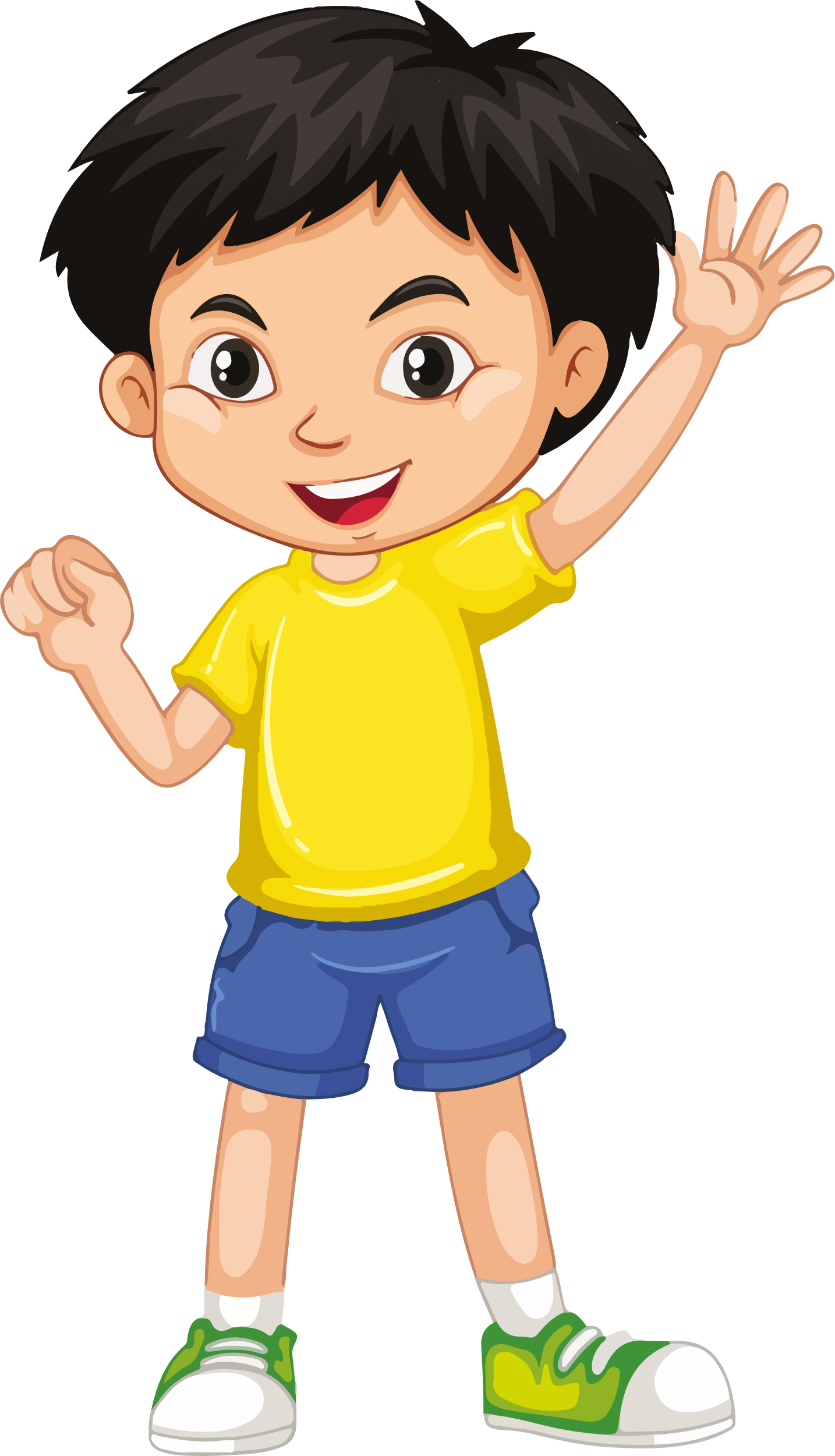 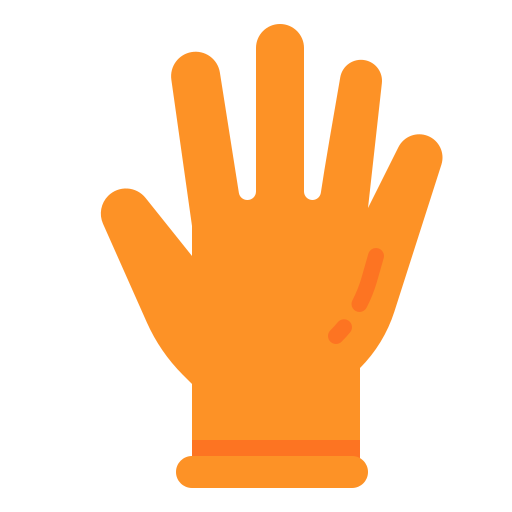 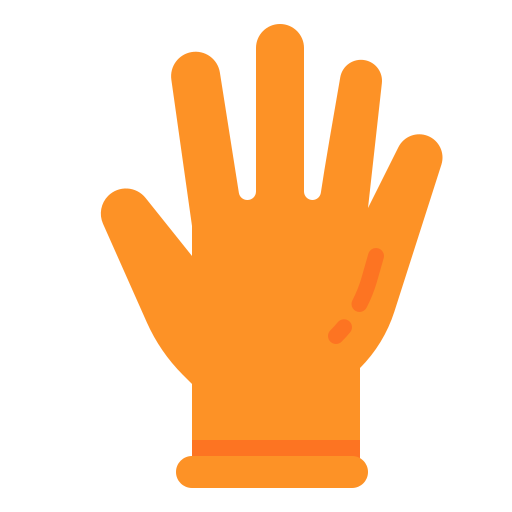 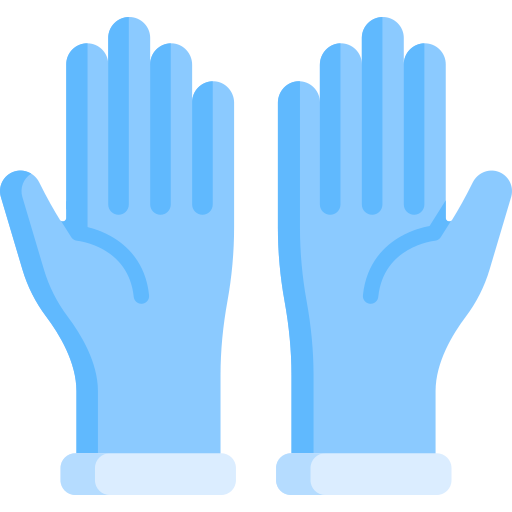 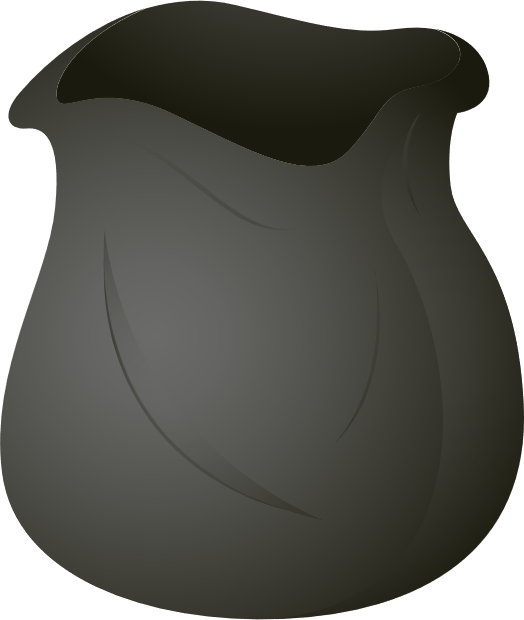 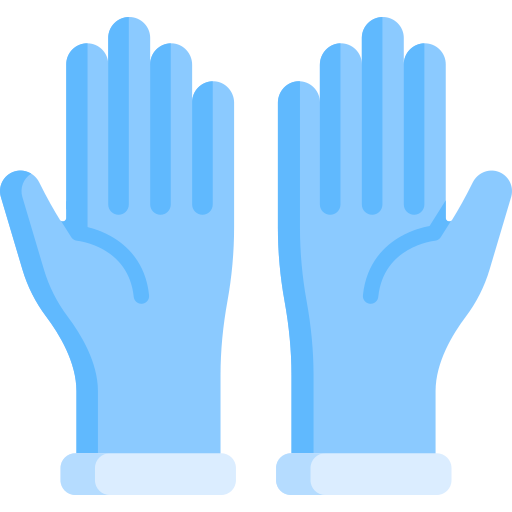 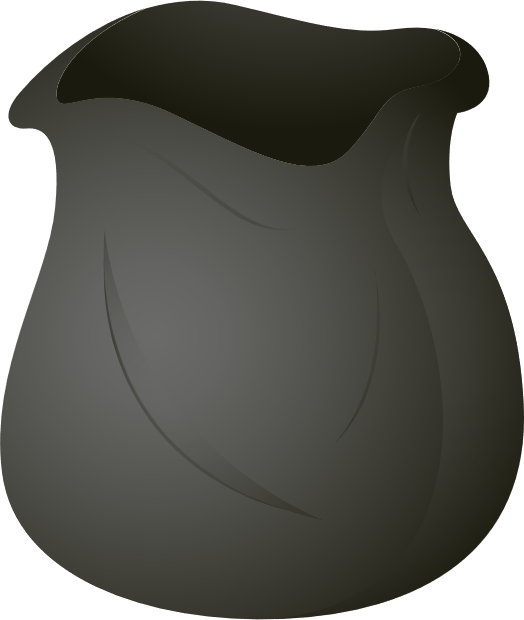 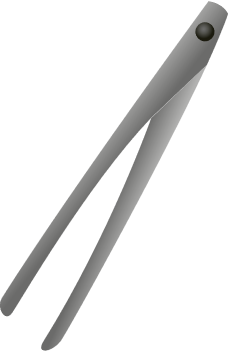 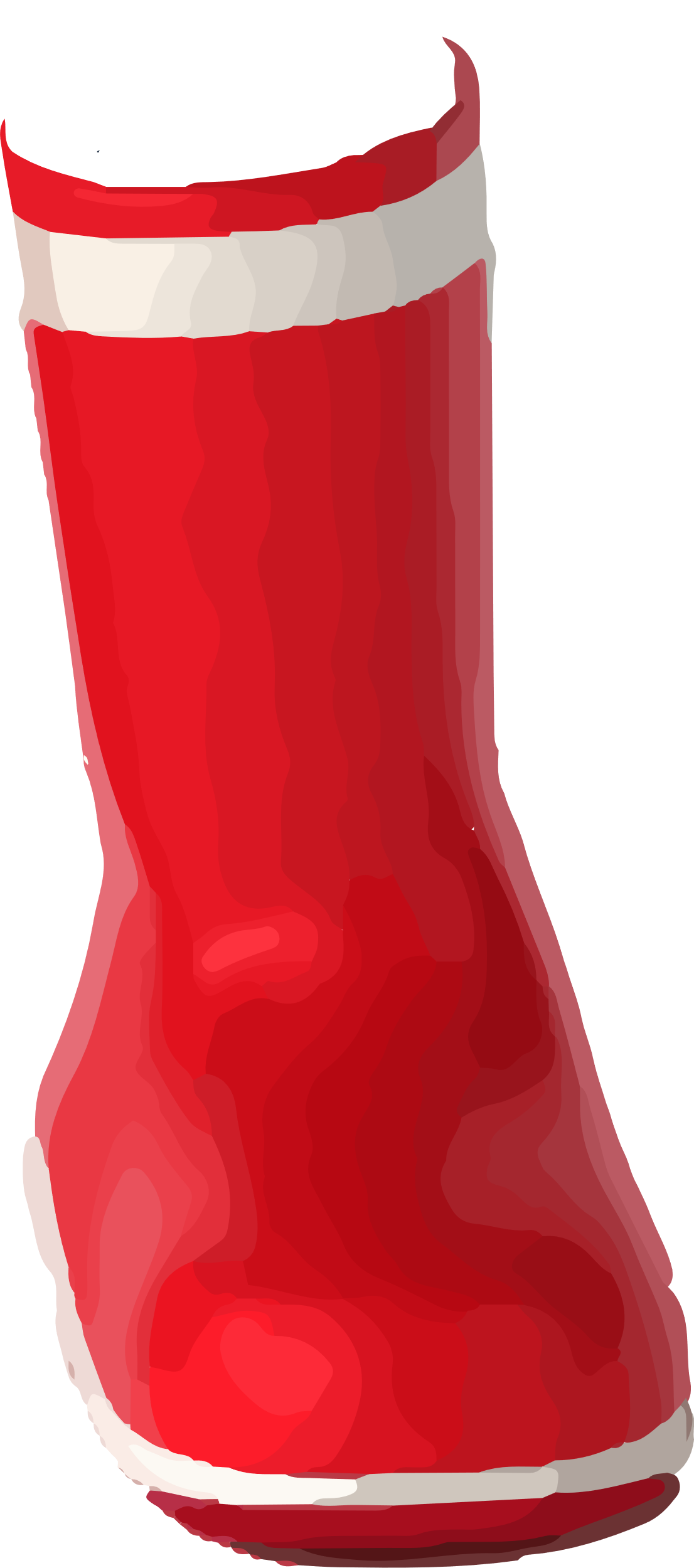 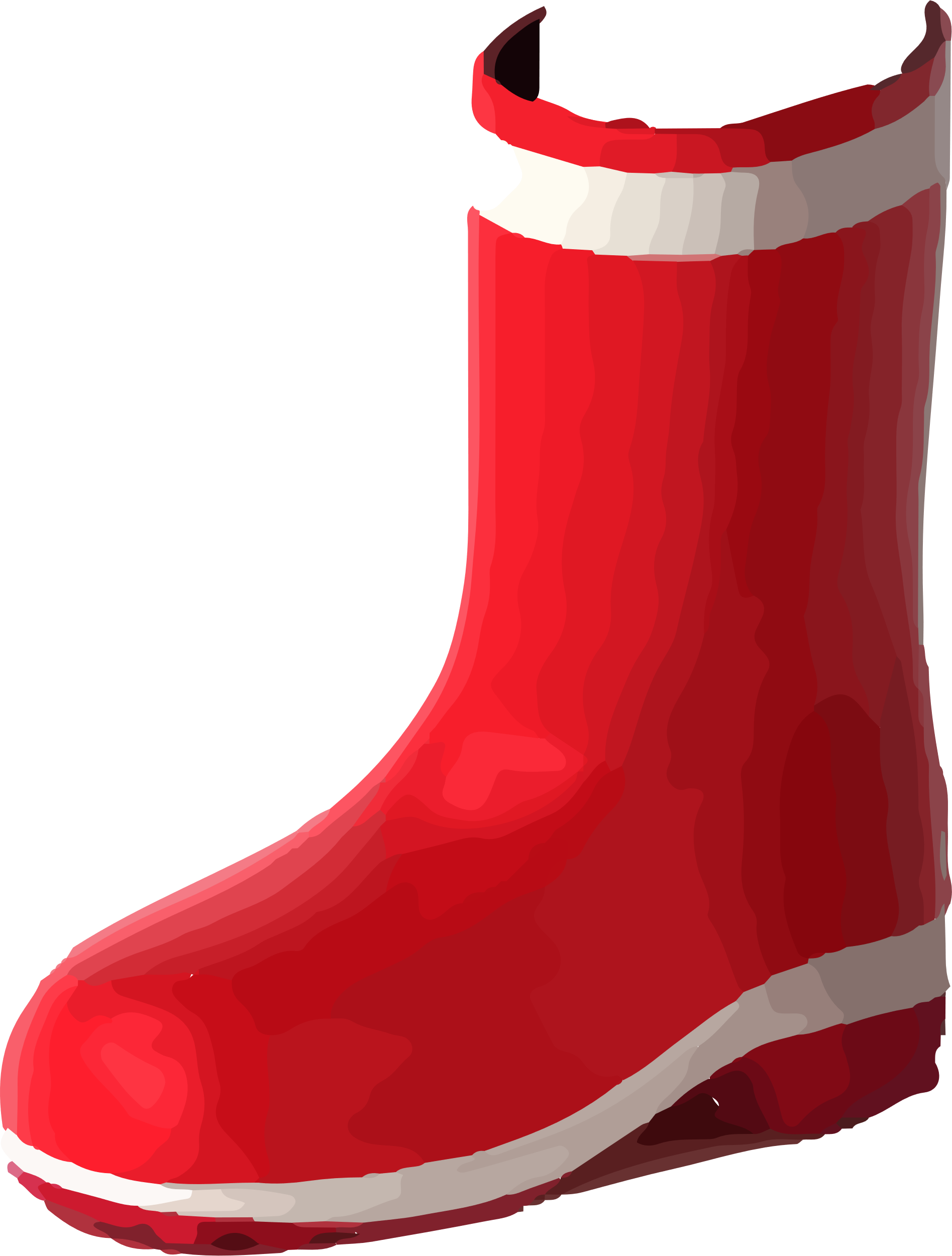 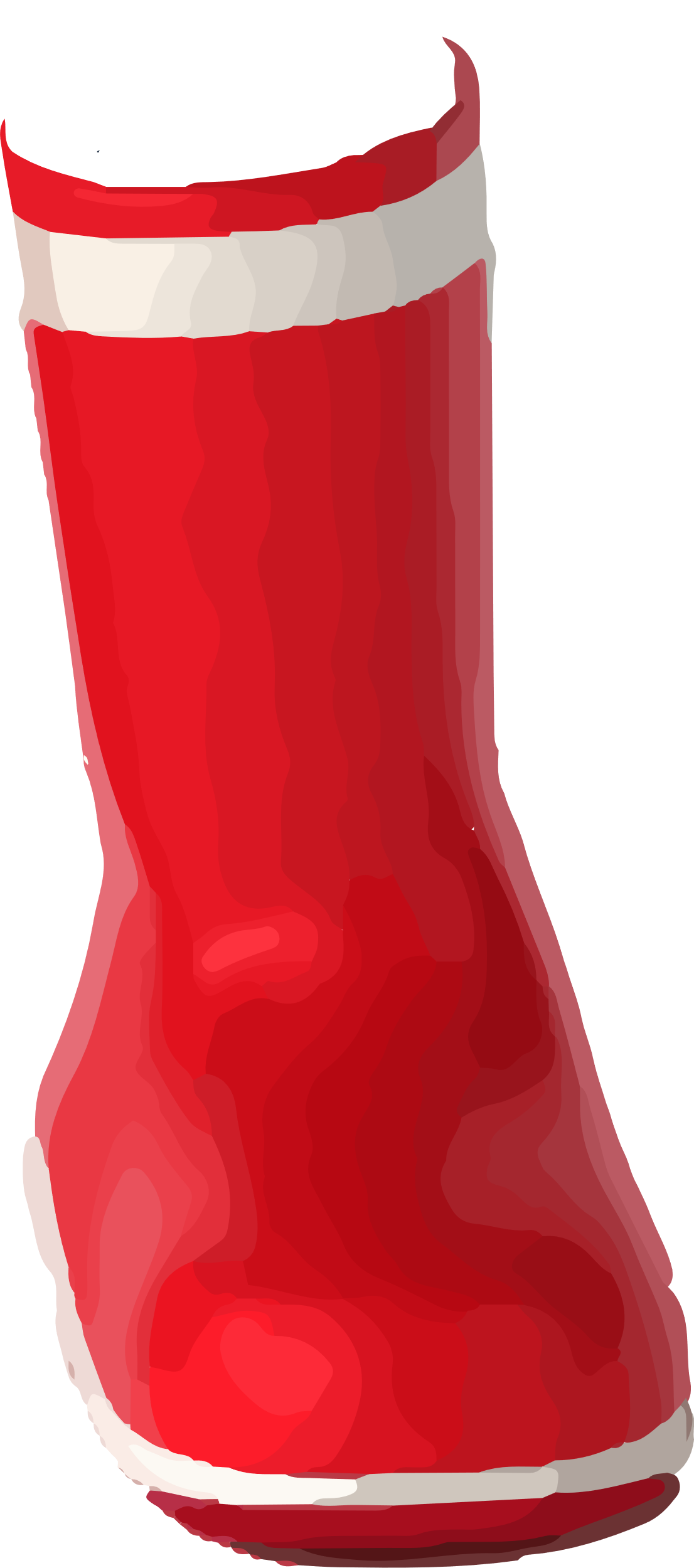 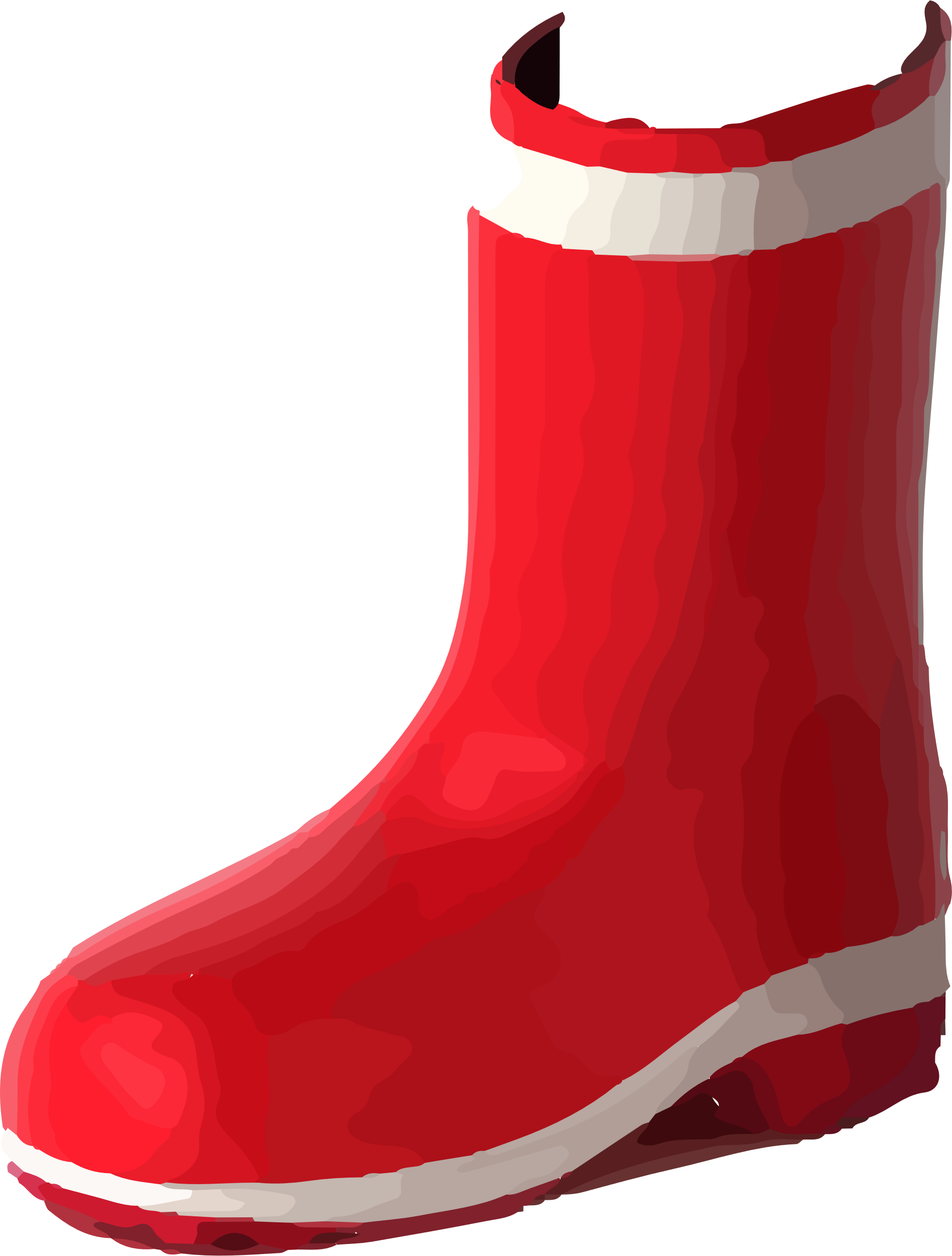 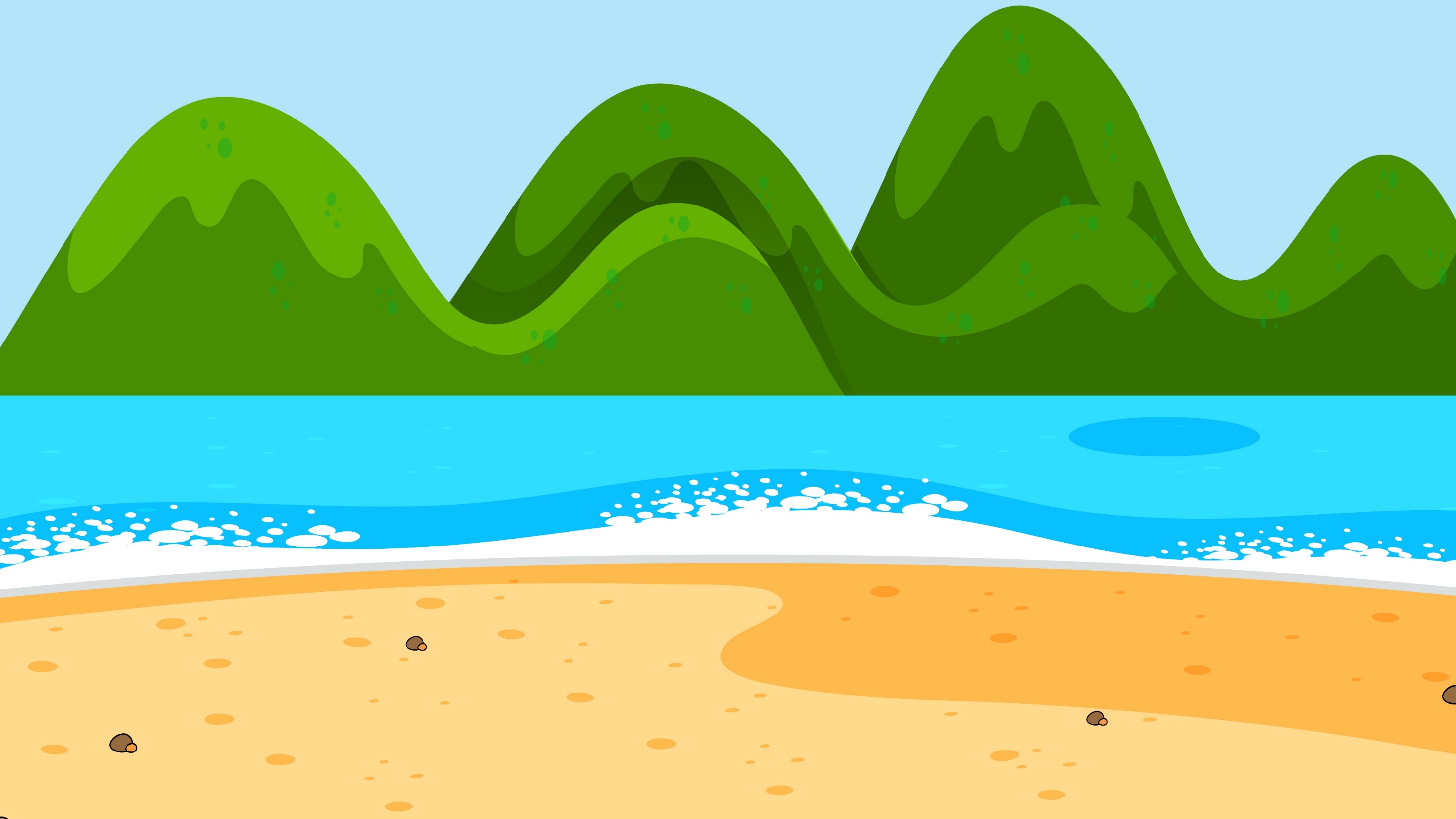 b
h
h
h
a
a
a
a
S =
a
b
(a + b) x h
S =
h
2
h
a
a
n
S =
a x h
o
2
m x n
r
2
m
Hình chữ nhật
Hình tam giác
P = (a + b) x 2
S = a x b
Hình vuông
P = a x 4
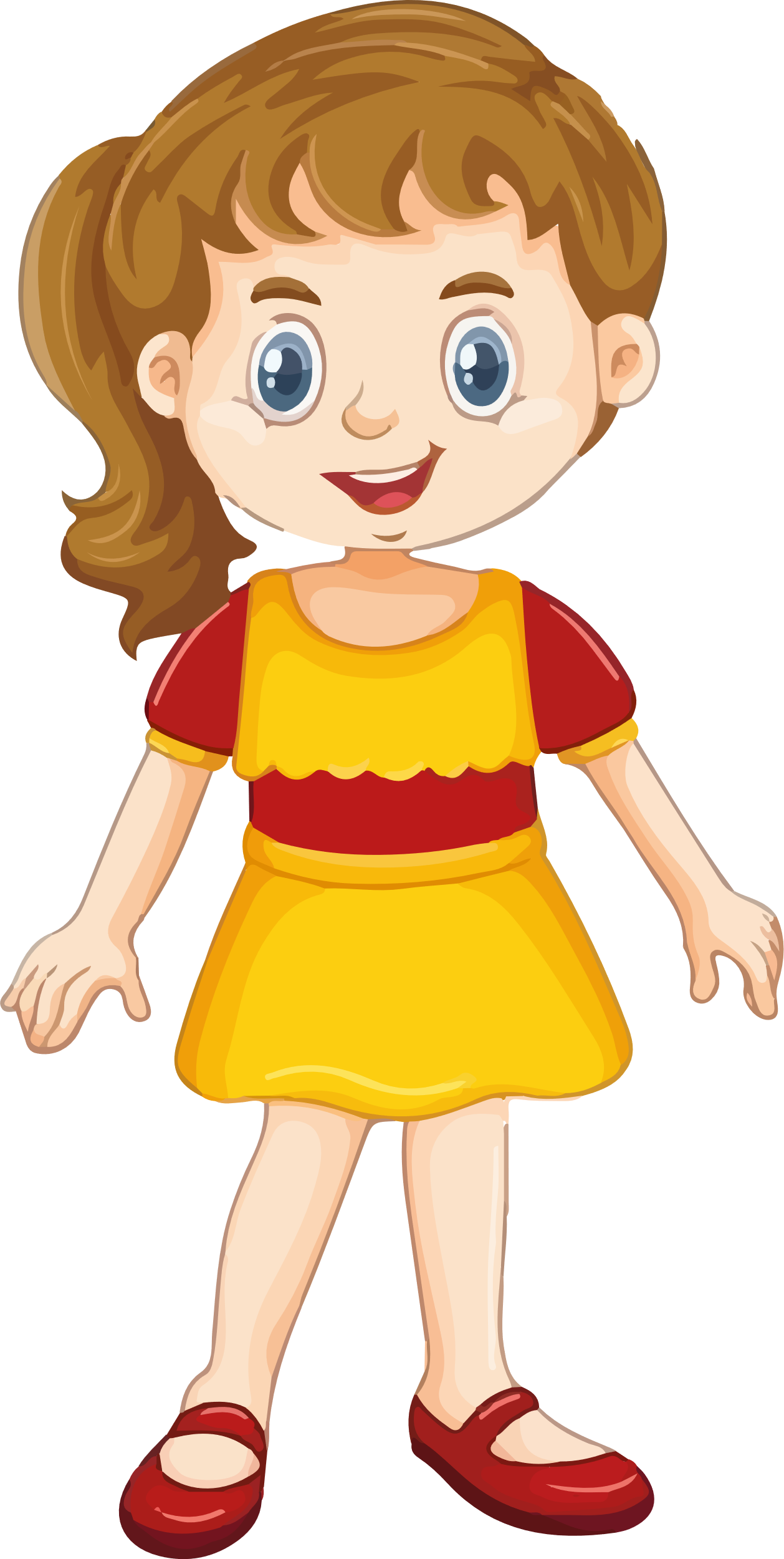 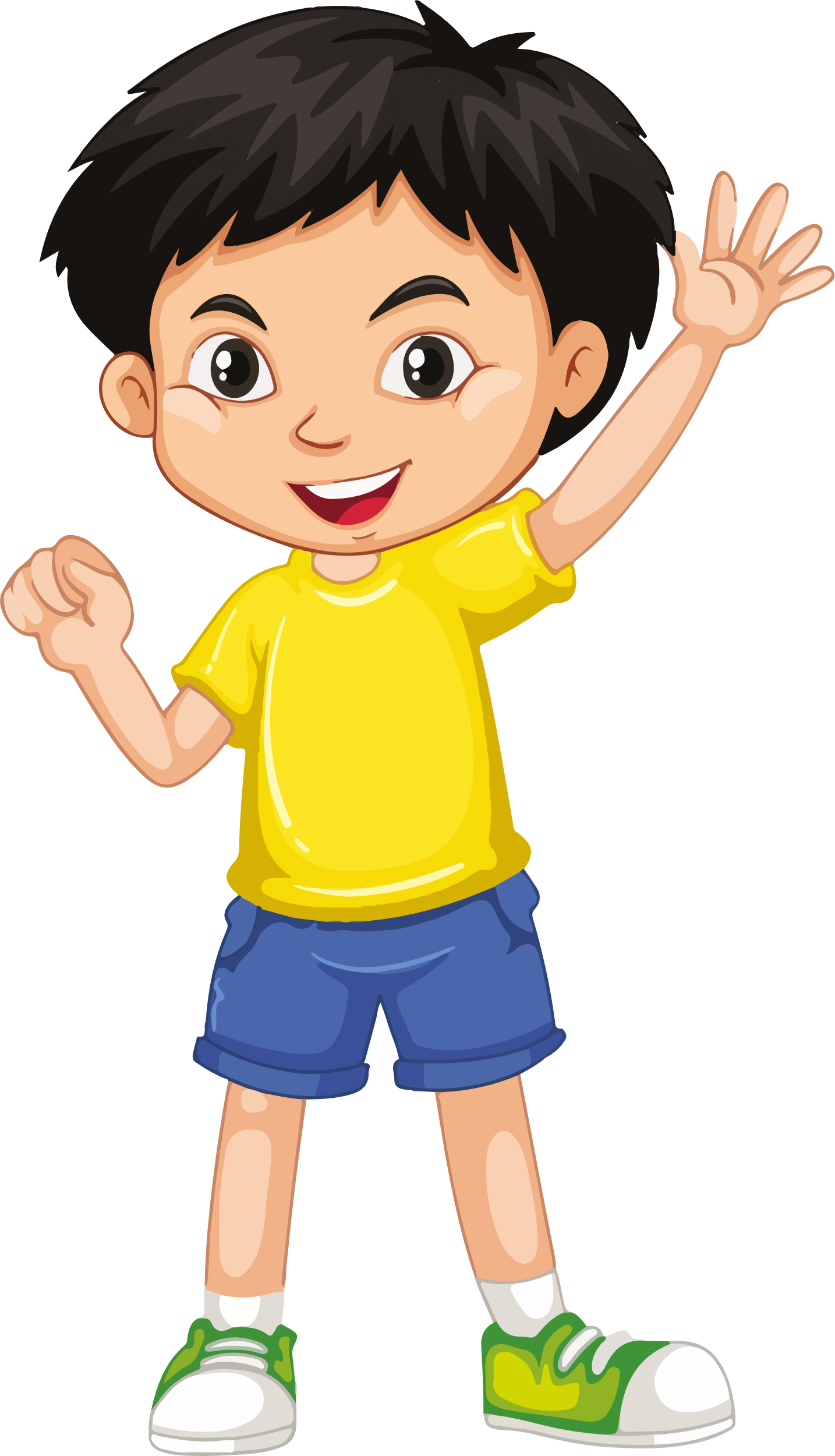 S = a x a
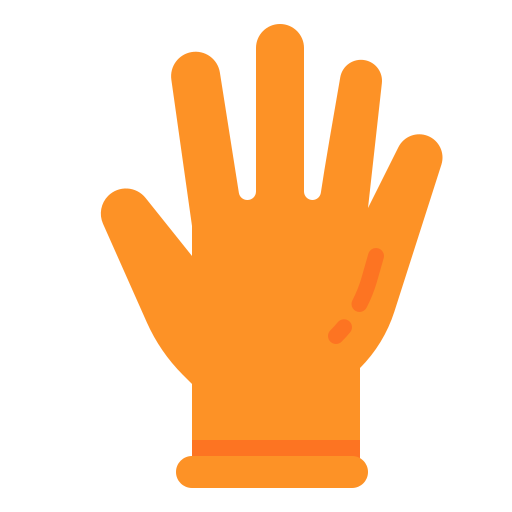 Hình thang
Hình bình hành
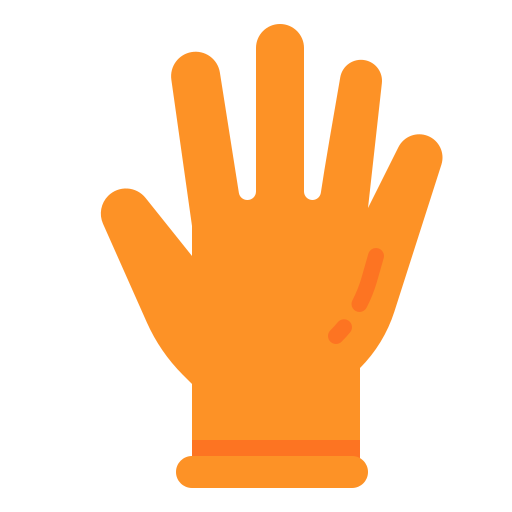 S = a x h
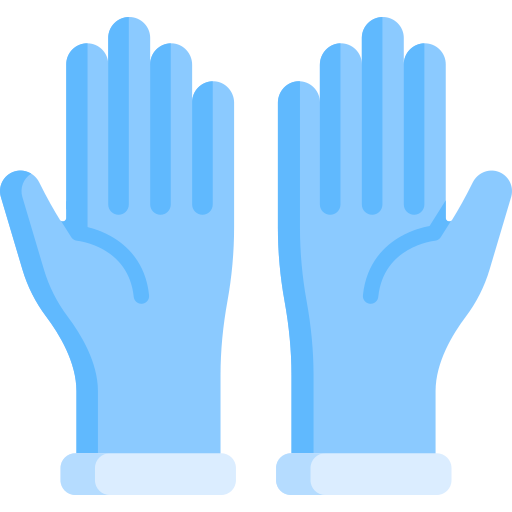 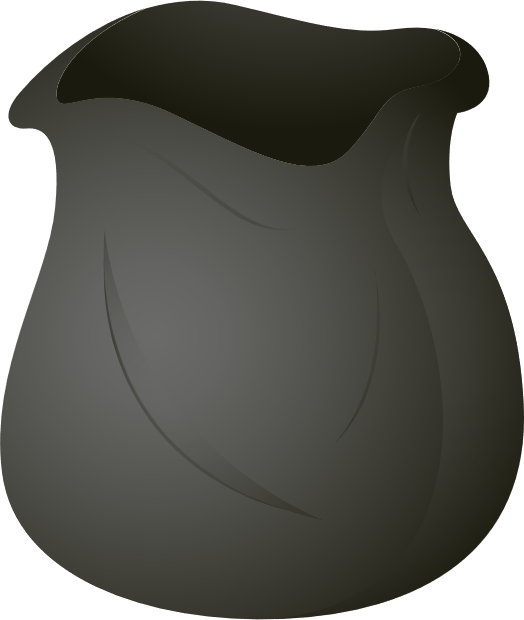 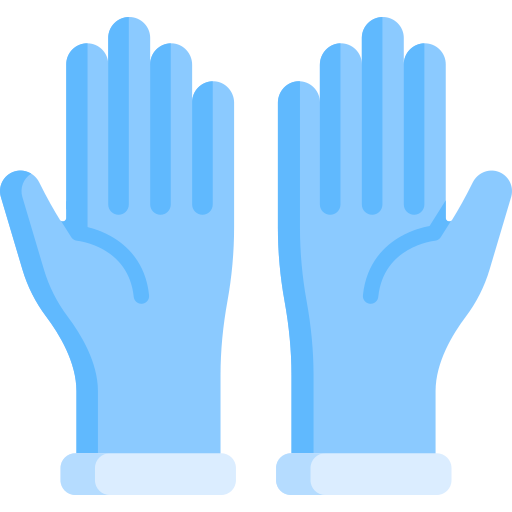 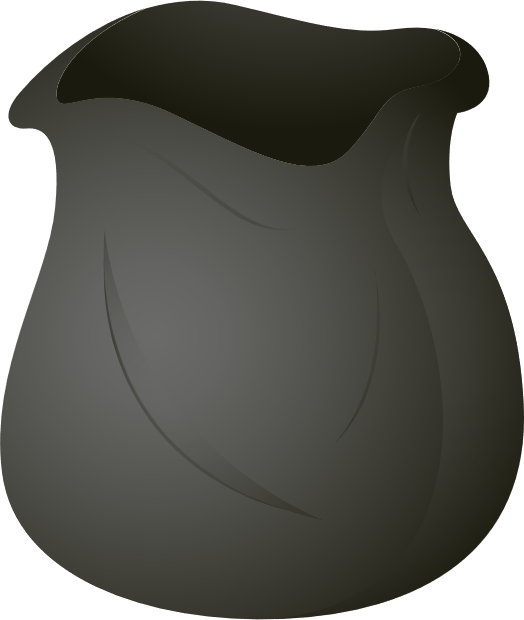 Hình thoi
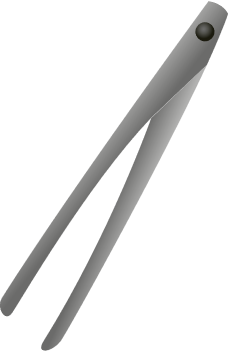 Hình tròn
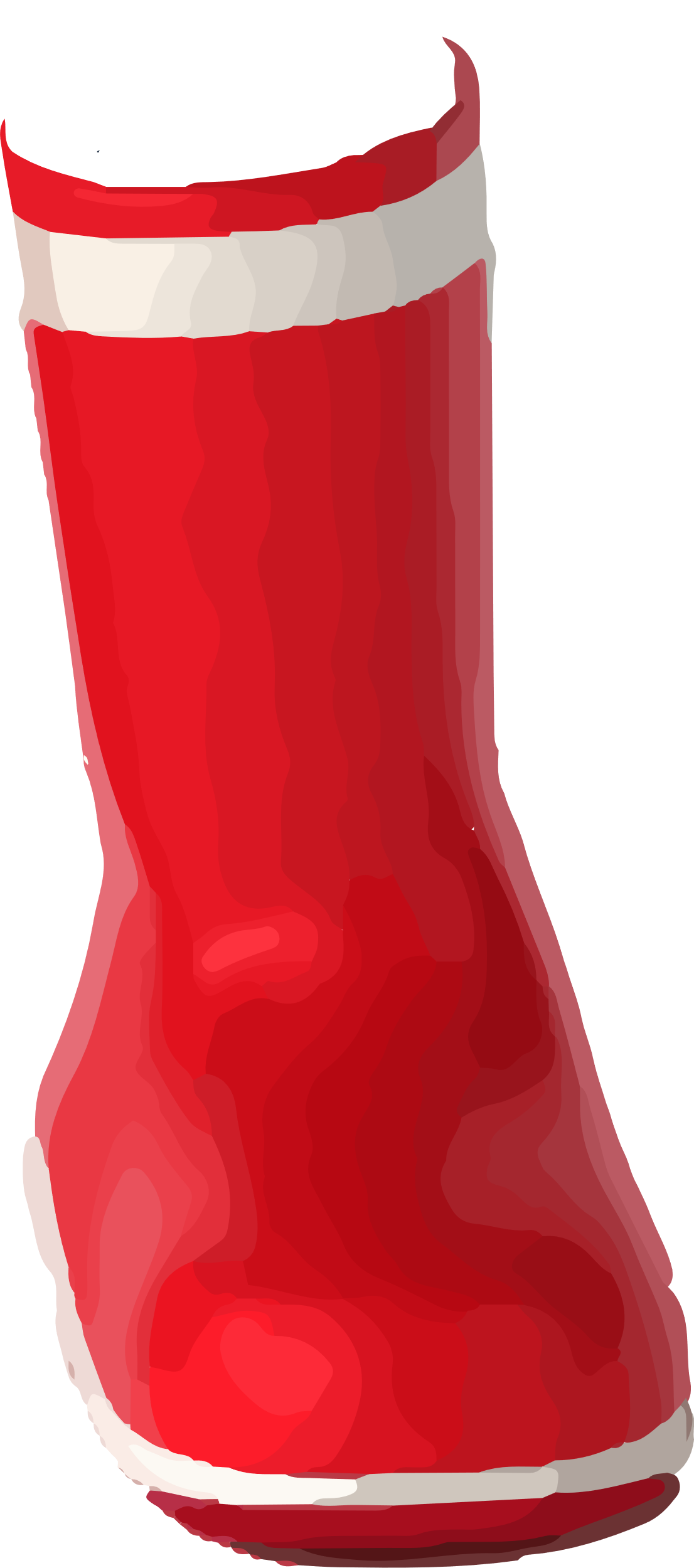 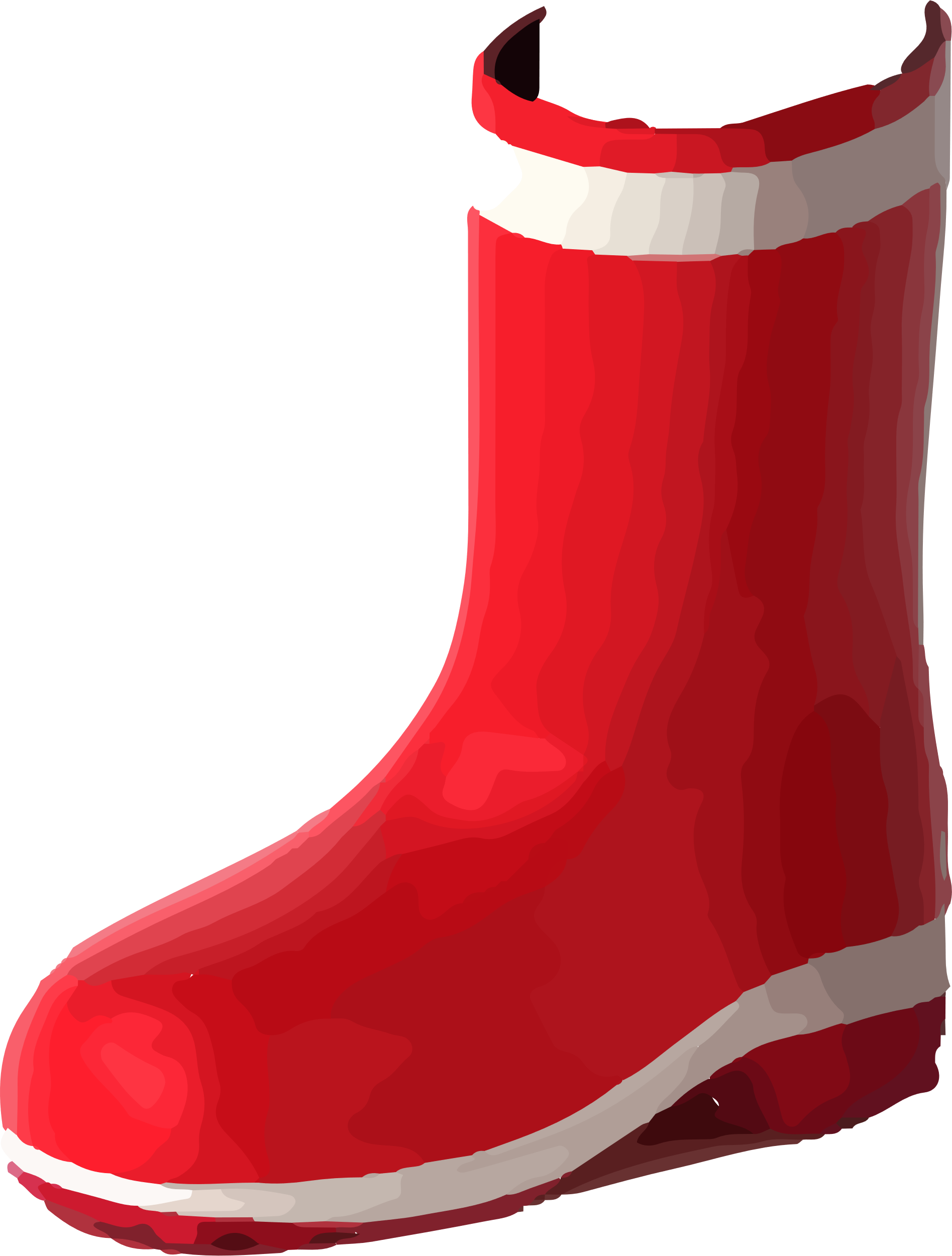 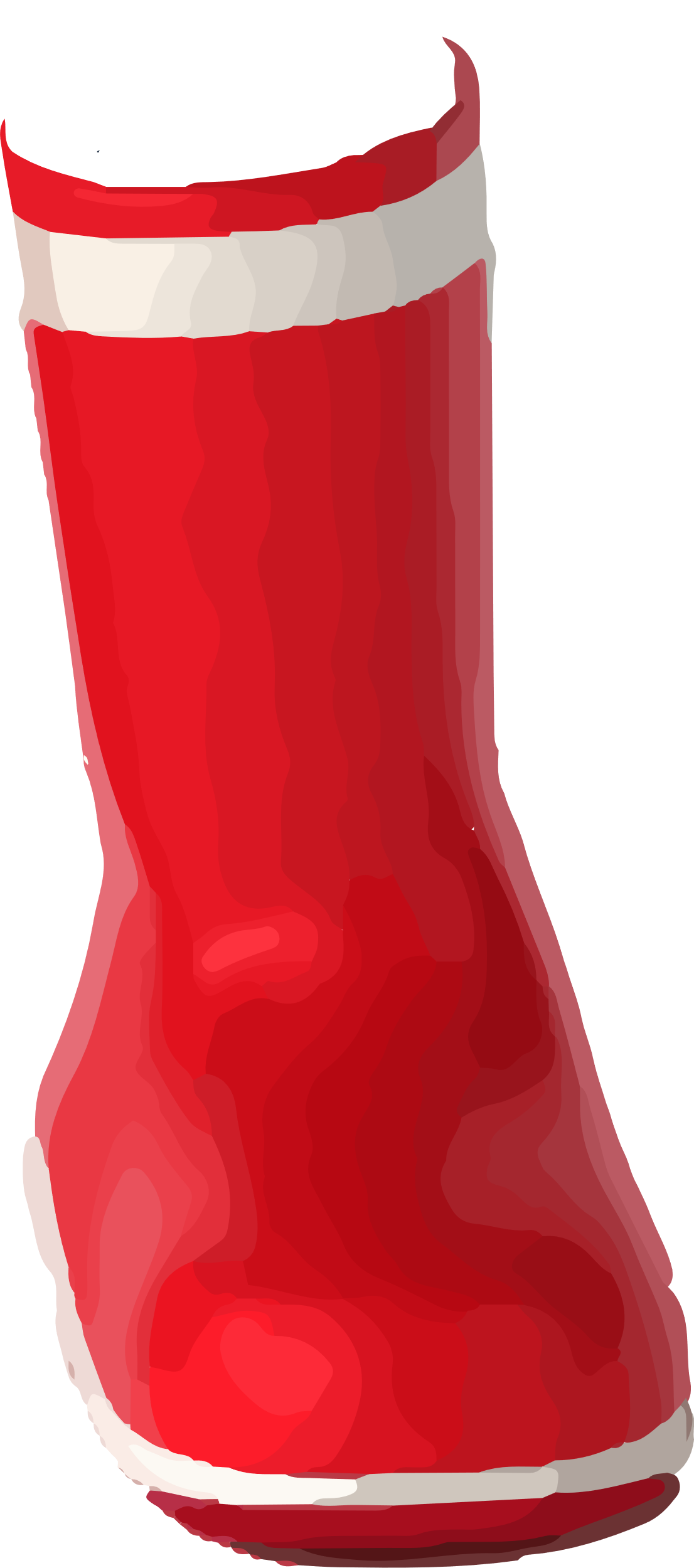 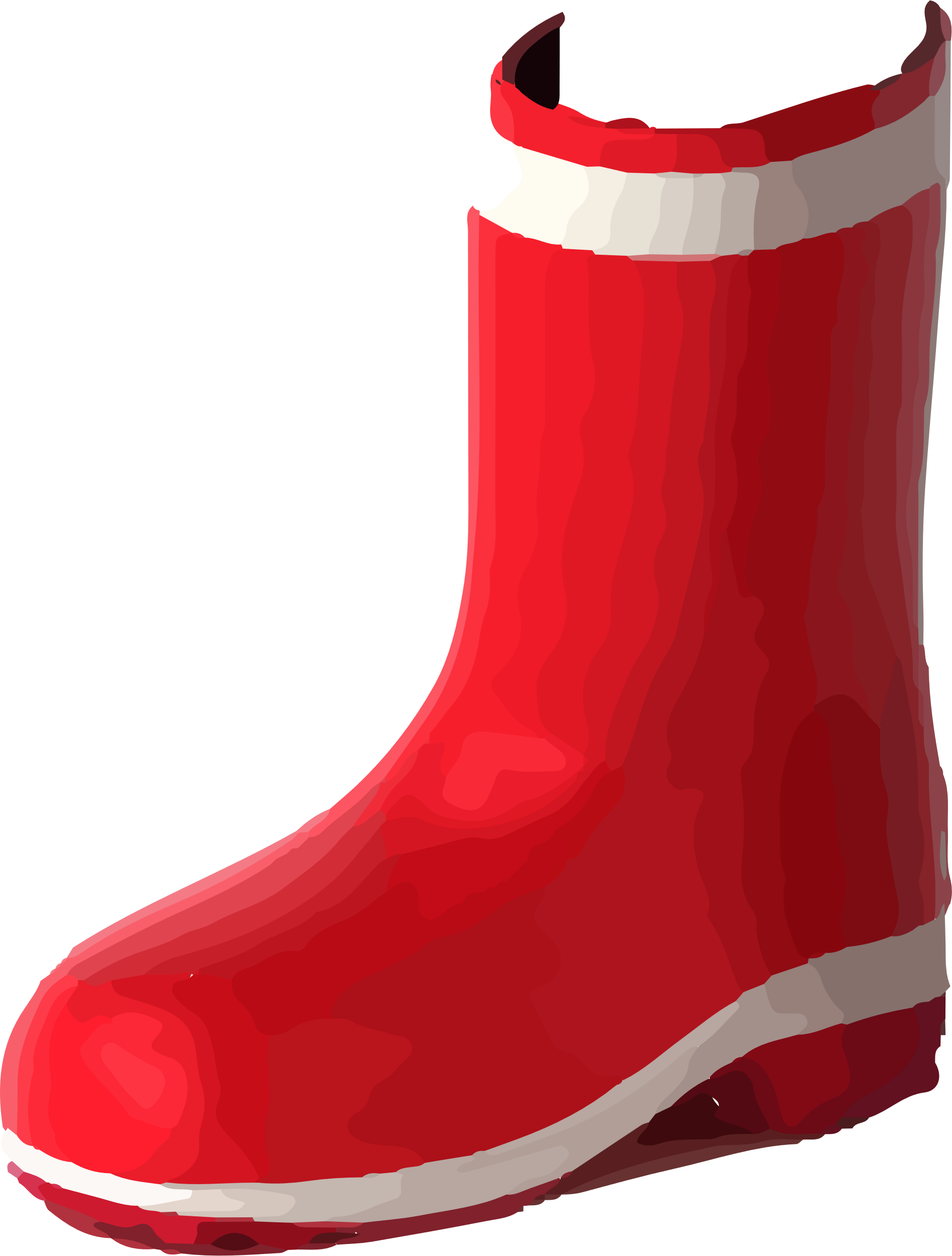 P = r x 2 x 3,14
S = r x r x 3,14
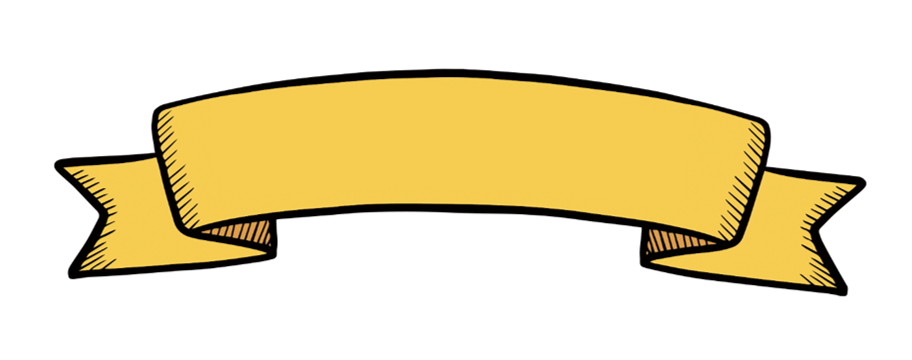 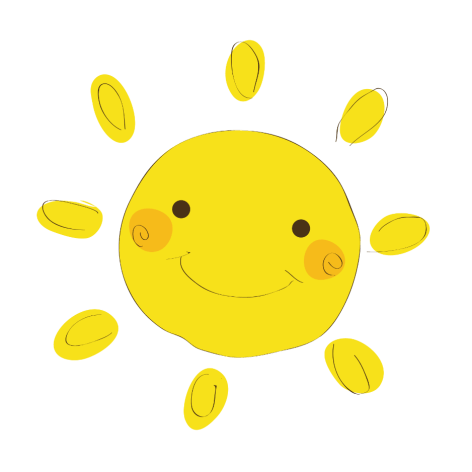 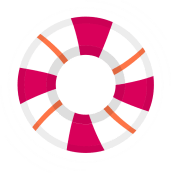 TRẠM 2
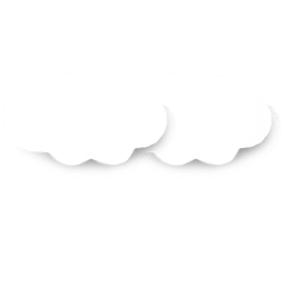 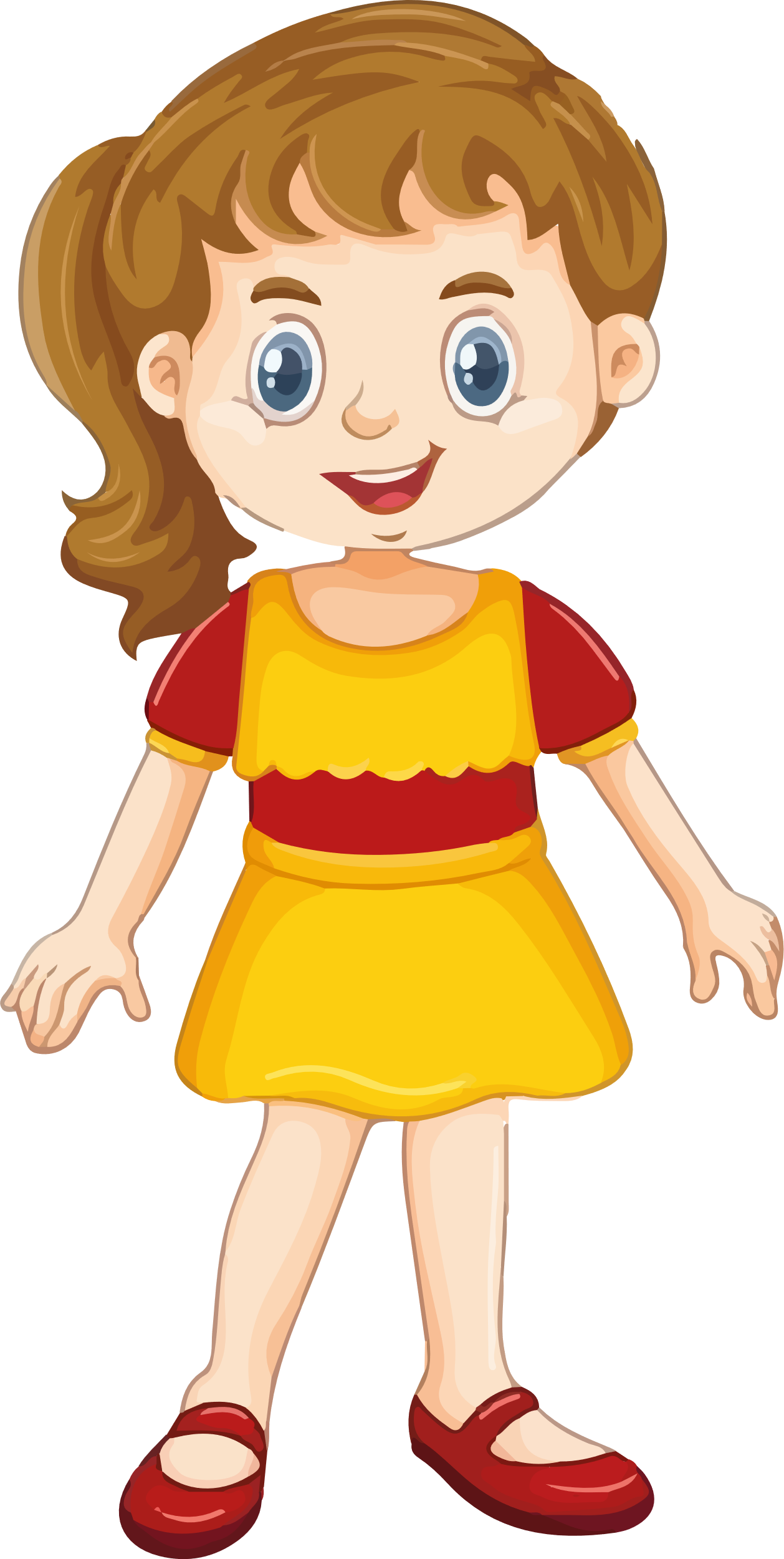 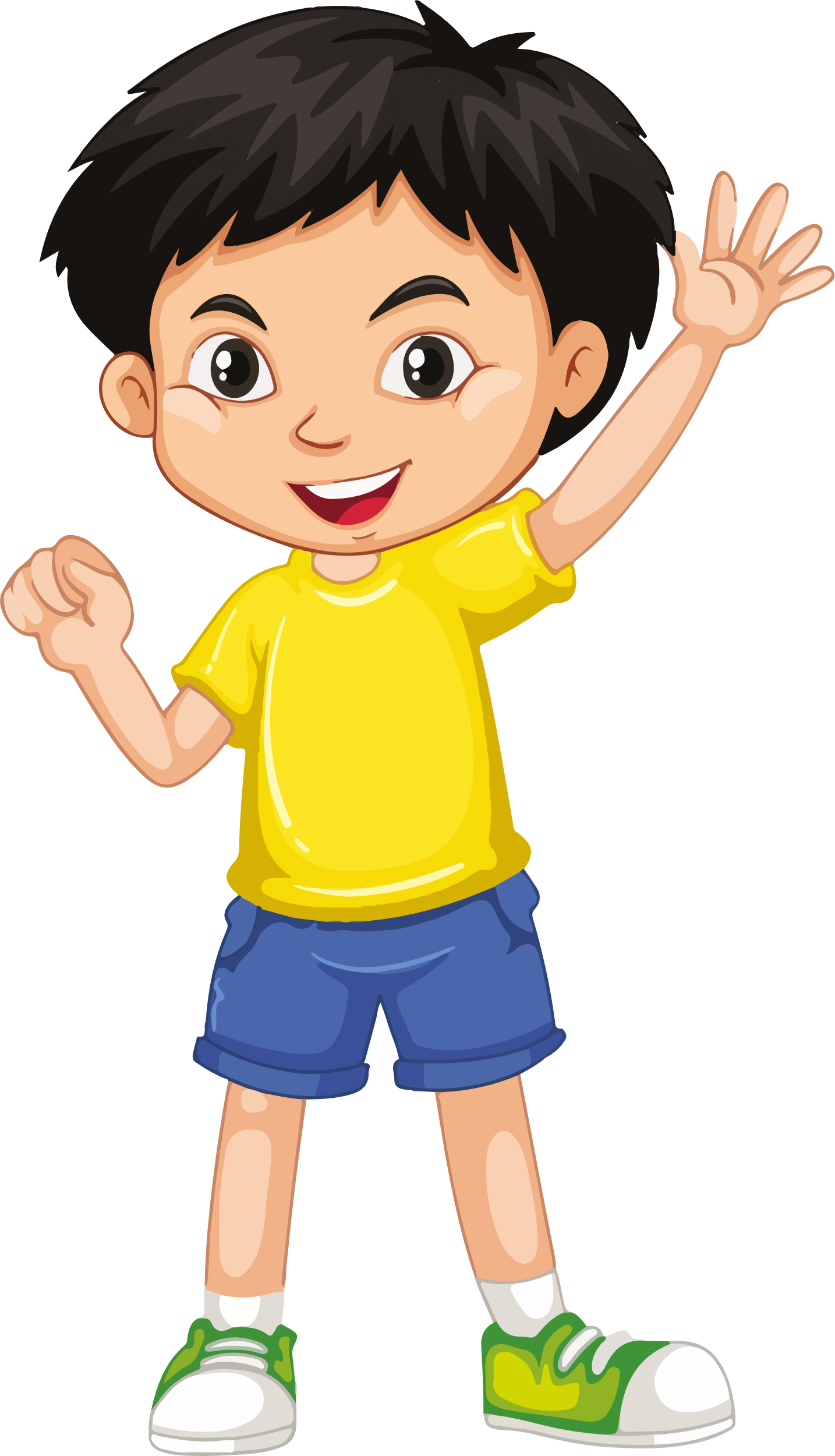 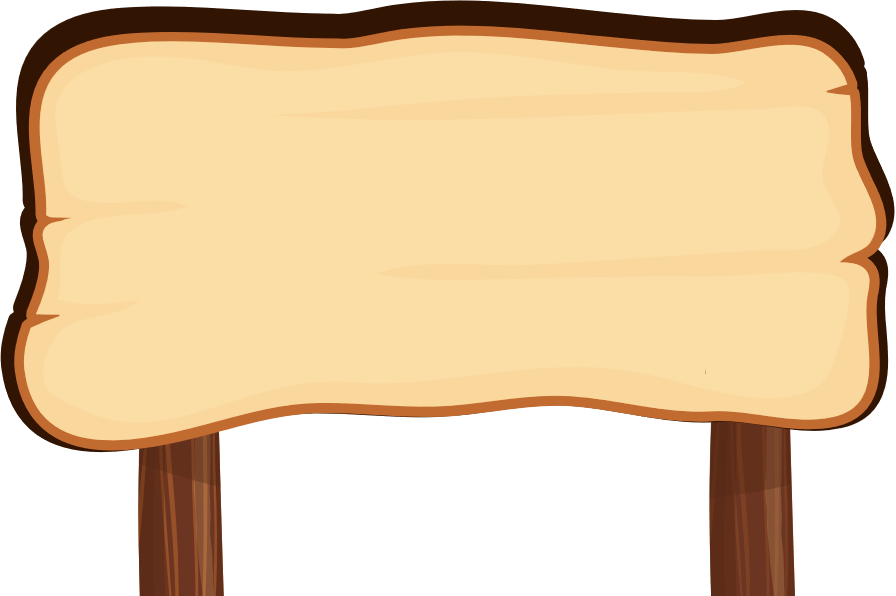 GIẢI CỨU
HẢI CẨU
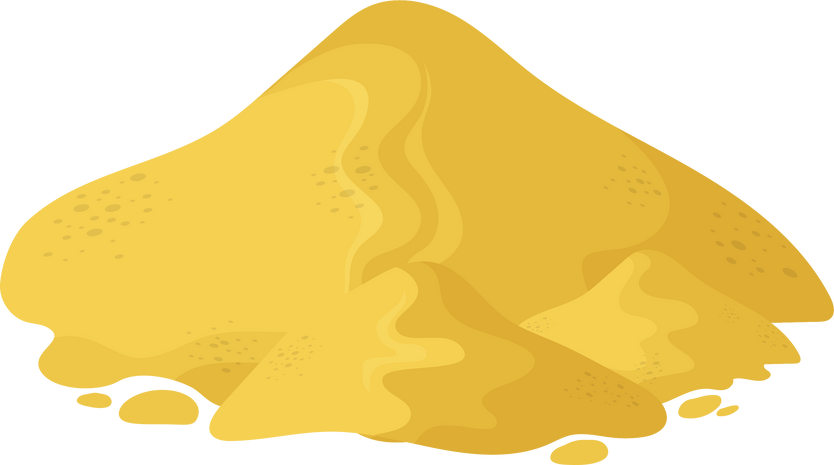 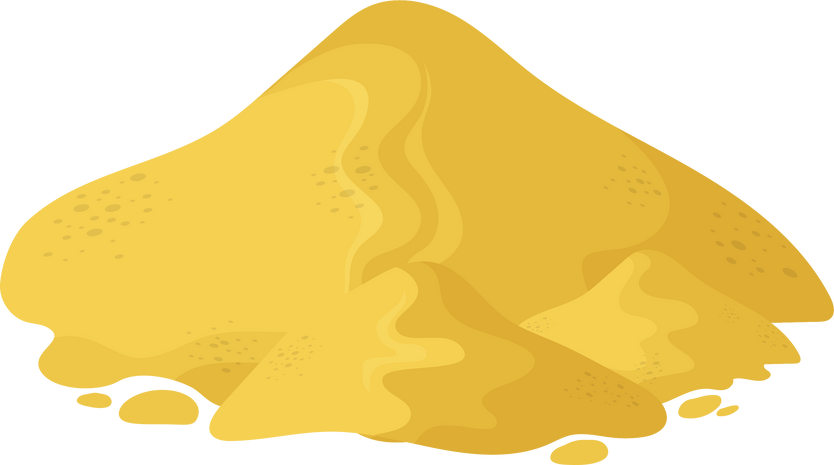 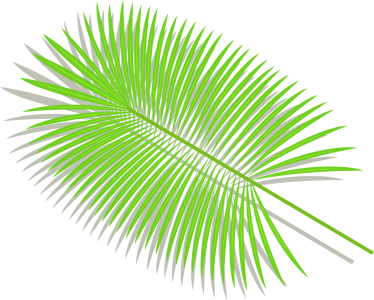 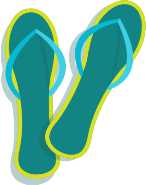 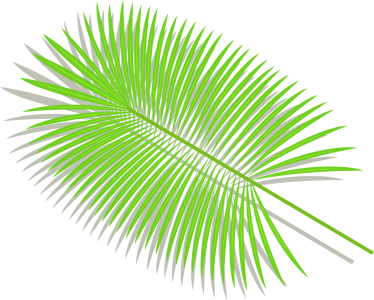 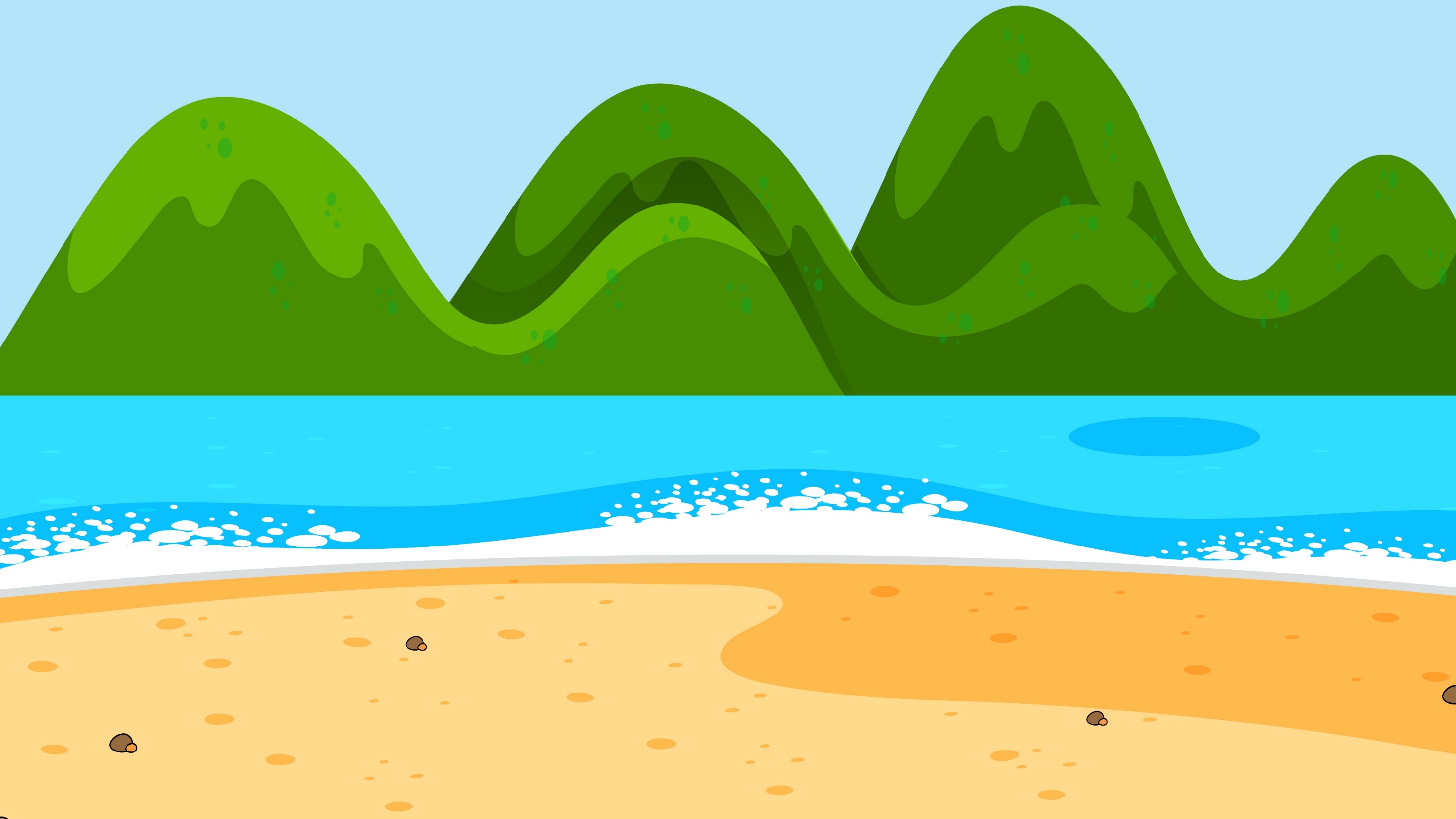 Ôi không! Bạn hải cẩu này bị mắc kẹt rồi. Các bạn hãy giúp mình cứu hải cẩu bằng cách vượt qua thử thách nhé!
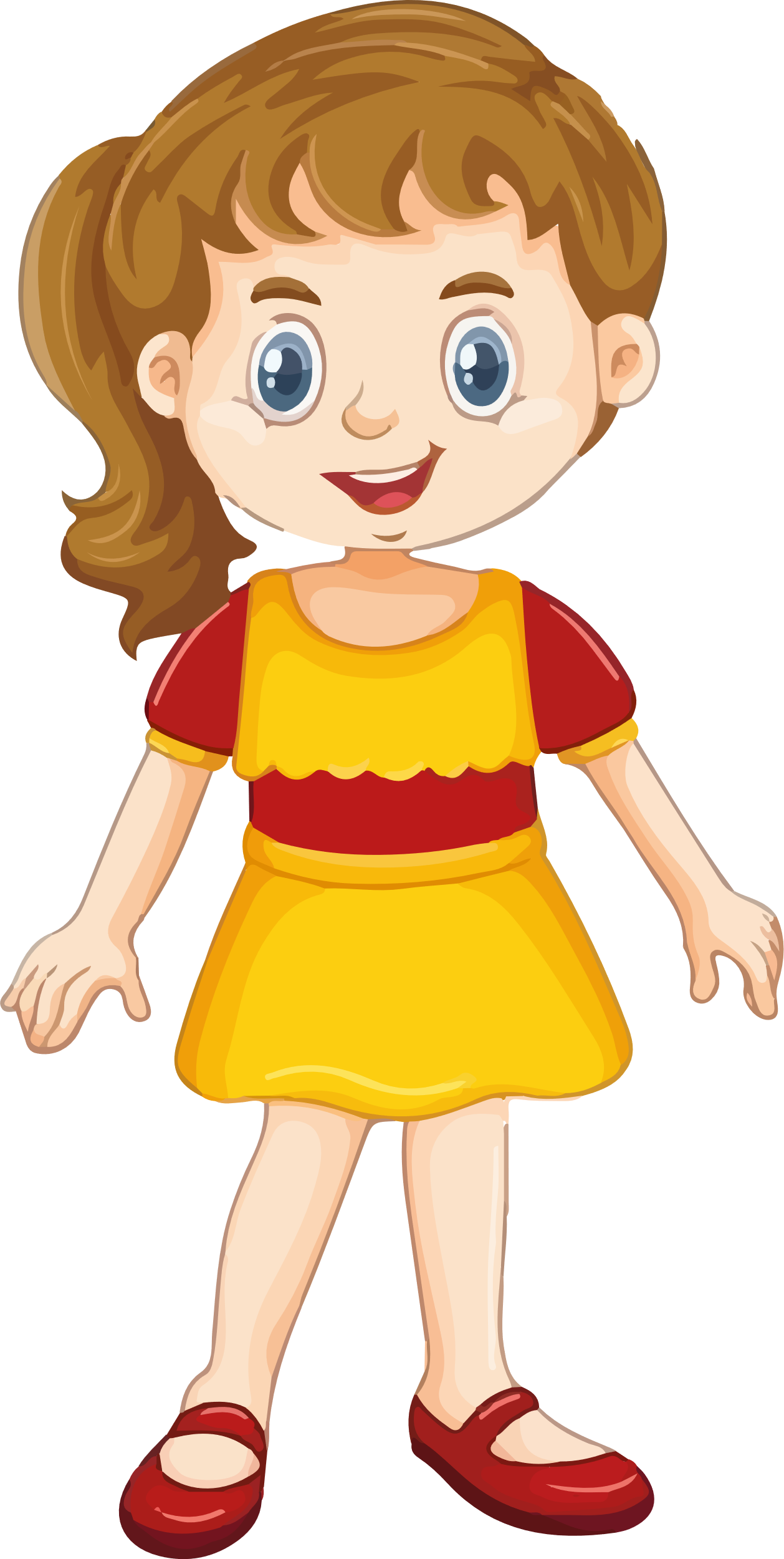 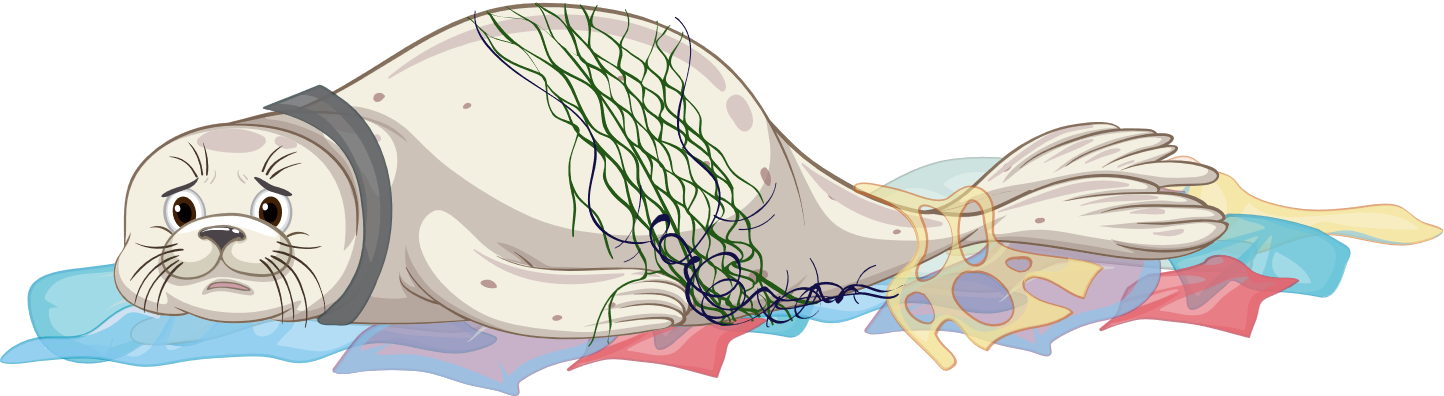 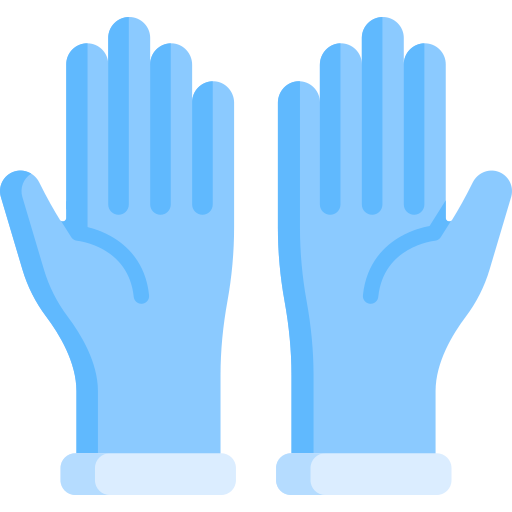 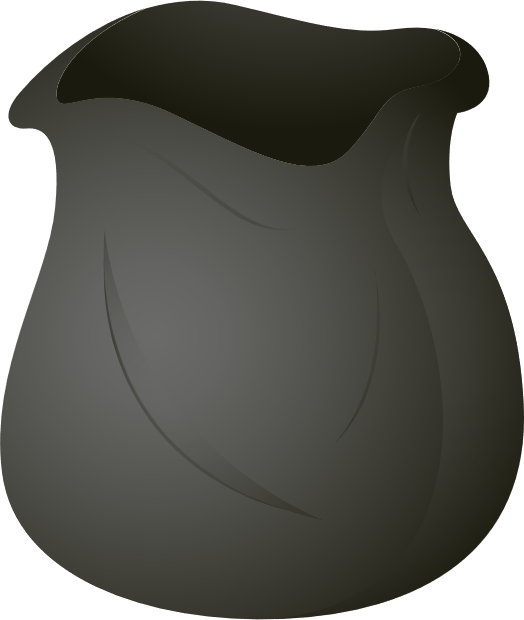 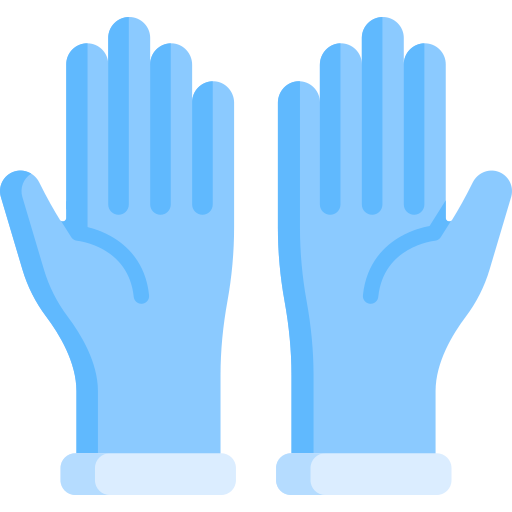 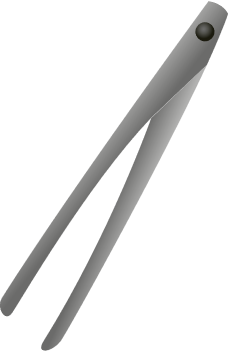 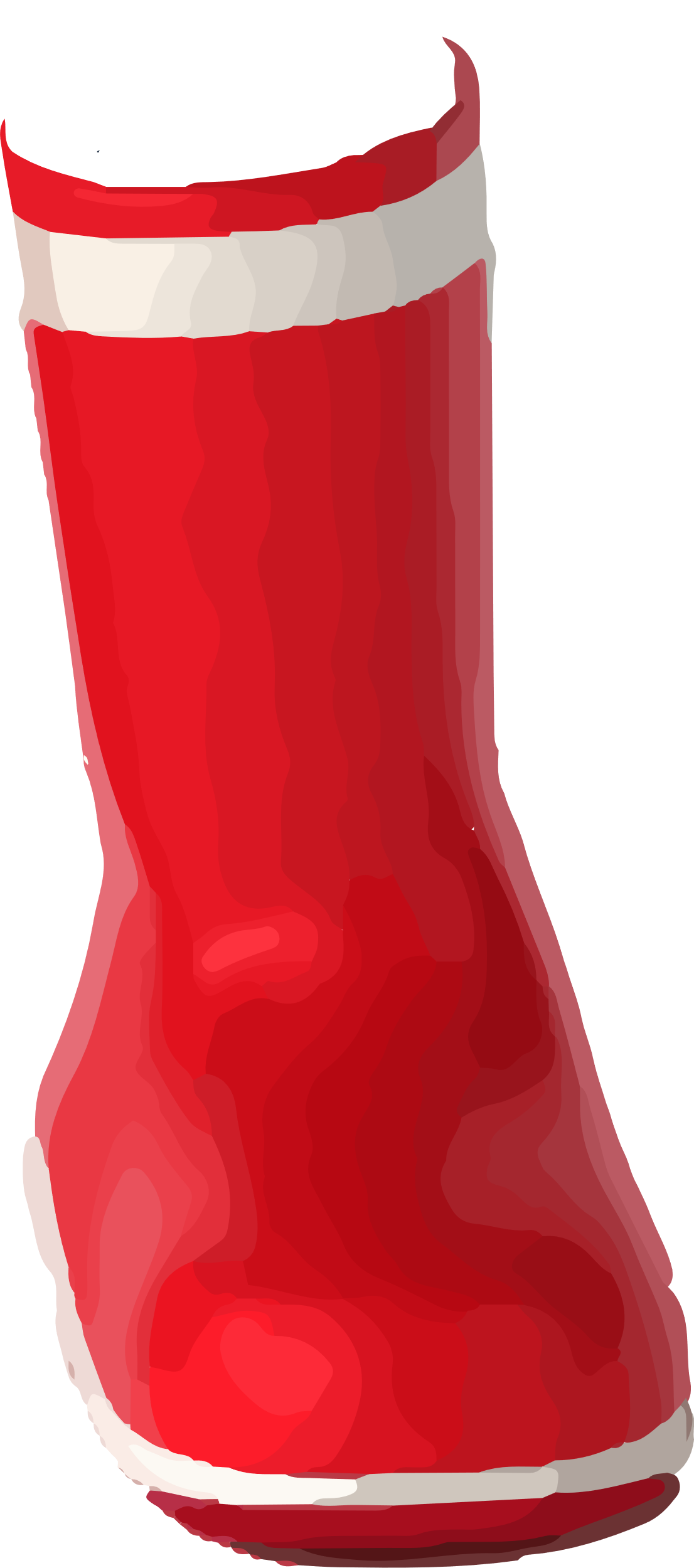 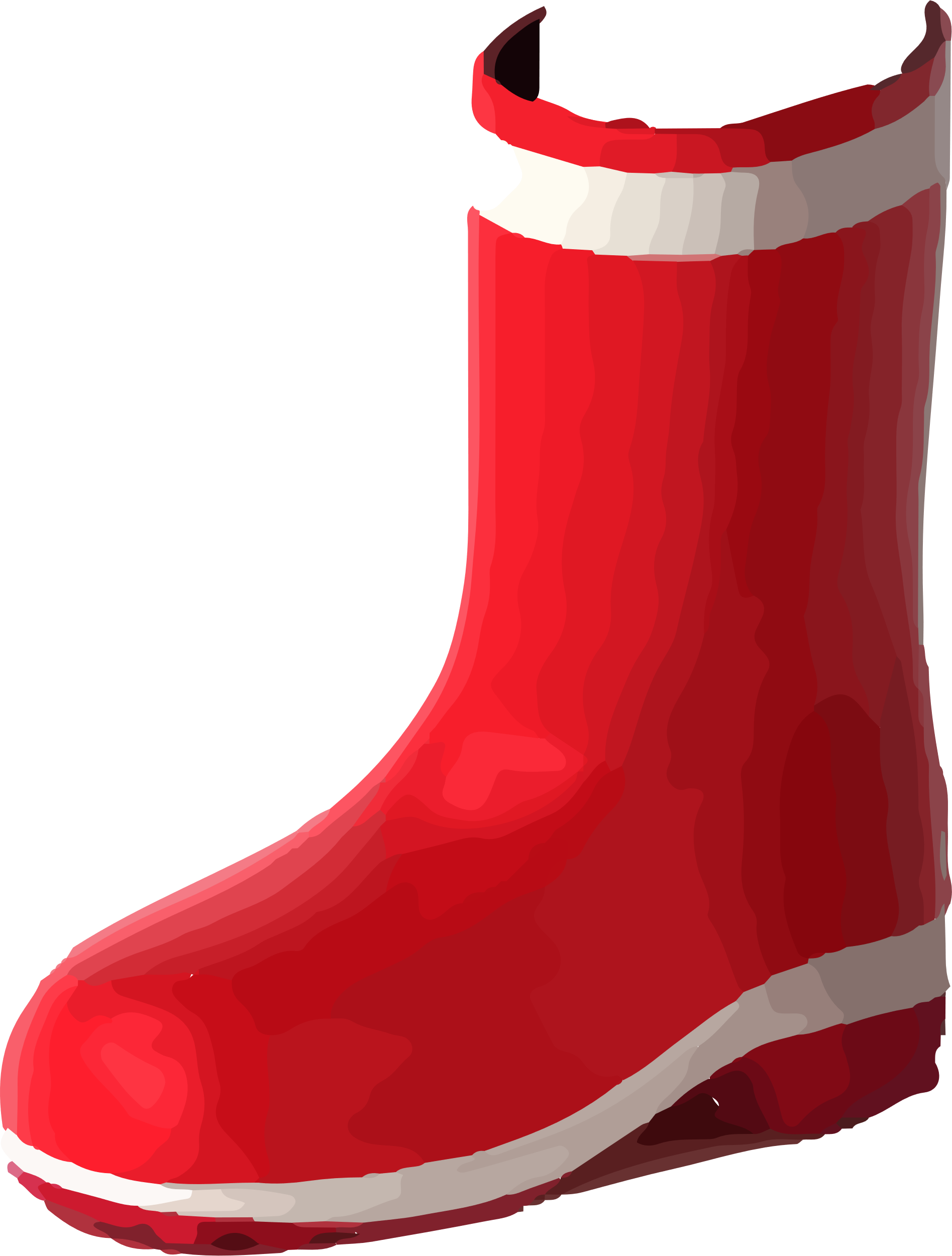 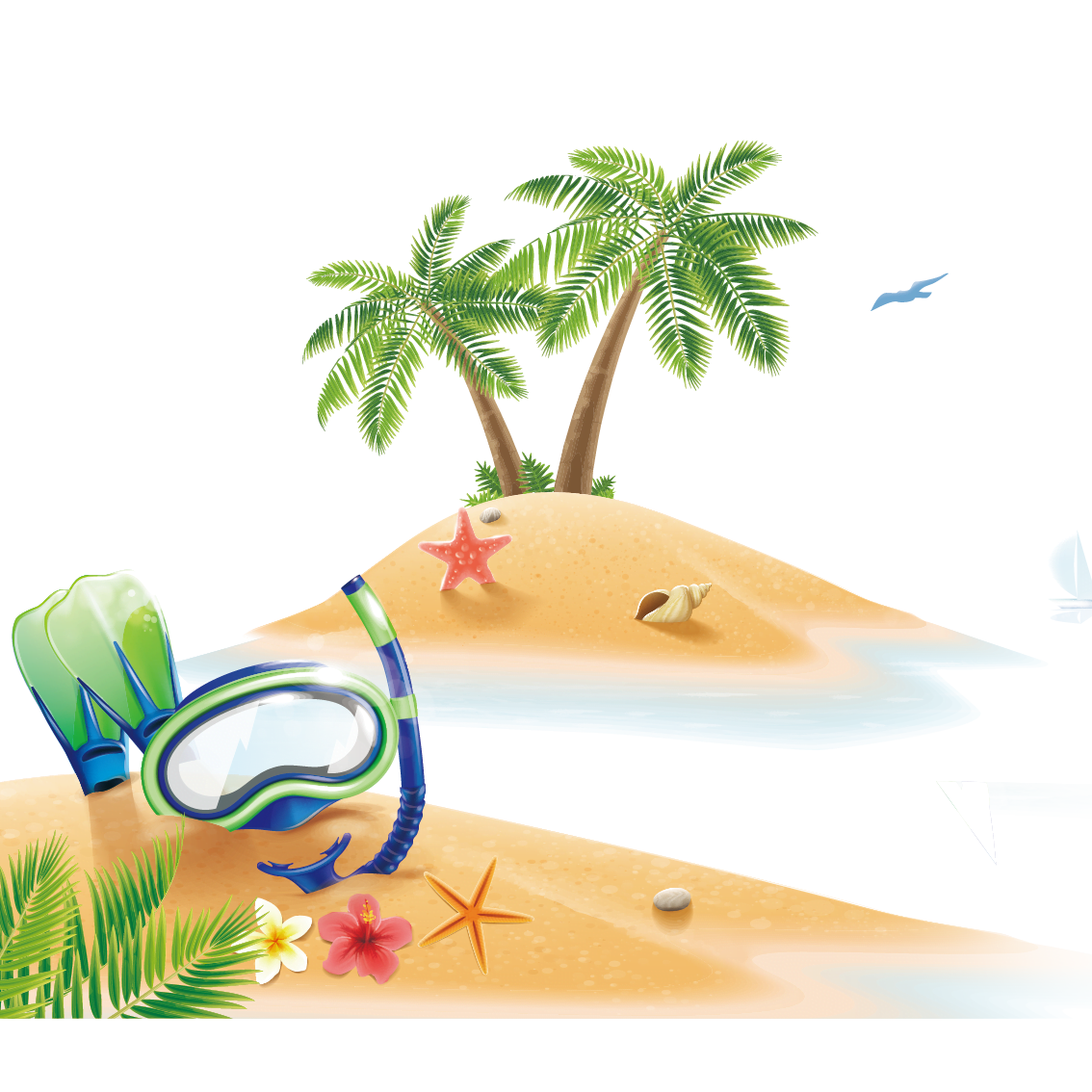 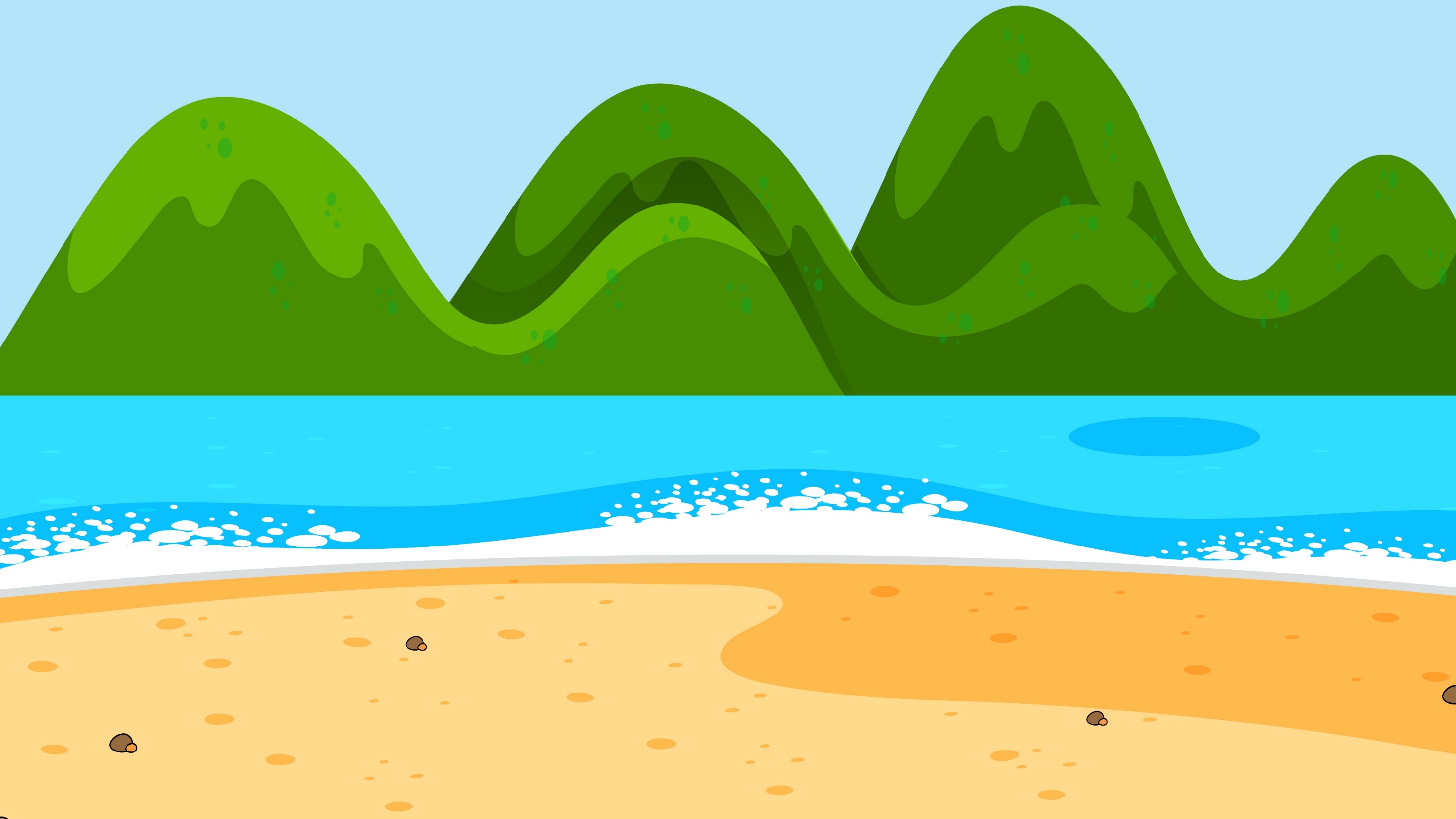 Bài 1
Một vườn trồng cây ăn quả hình chữ nhật có chiều dài 120m,
 chiều rộng bằng      chiều dài.
a) Tính chu vi khu vườn đó.
b) Tính diện tích khu vườn đó với đơn vị đo là mét vuông, là héc-ta.
Chu vi = (chiều dài + chiều rộng) x 2
Diện tích = chiều dài x chiều rộng
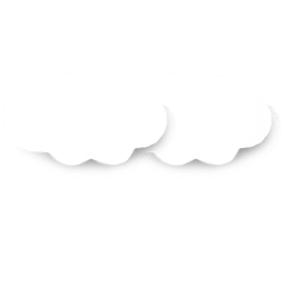 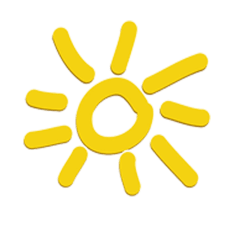 Bài 1
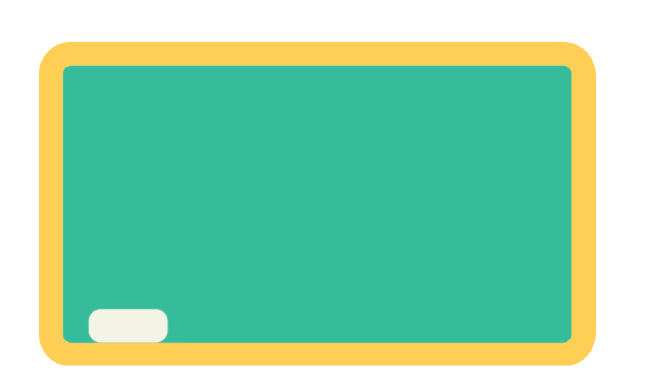 Bài giải
a) Chiều rộng khu vườn hình chữ nhật là:
120 x      = 80 (m)
Chu vi khu vườn hình chữ nhật là:
(120 + 80) x 2 = 400 (m)
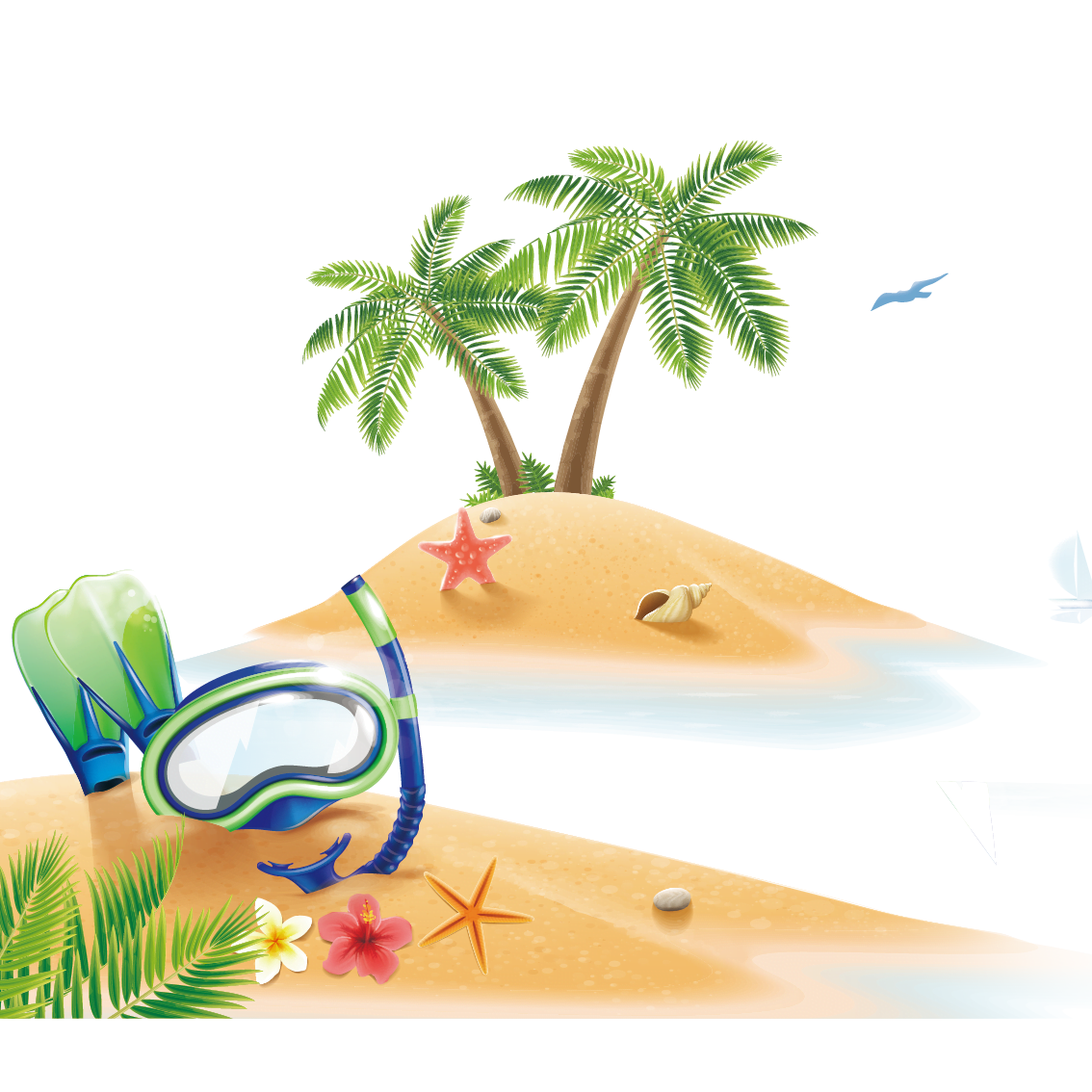 b) Diện tích khu vườn hình chữ nhật là:
120 x 80 = 9600 (m2)
Đổi: 9600 m2 = 0,96 ha
Đáp số: a) 400m;
                 b) 9600 m2;  0,96ha
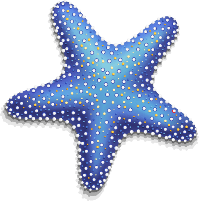 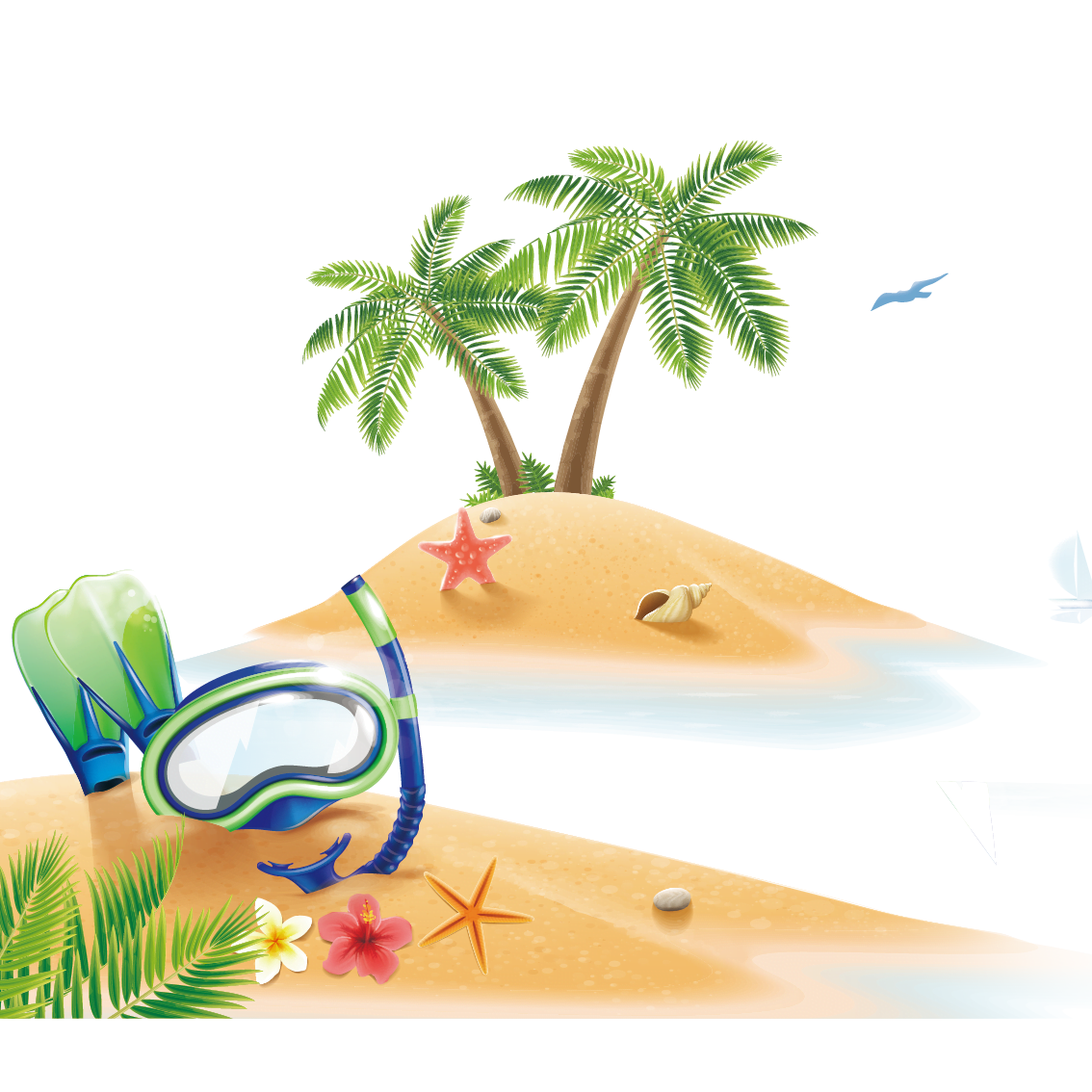 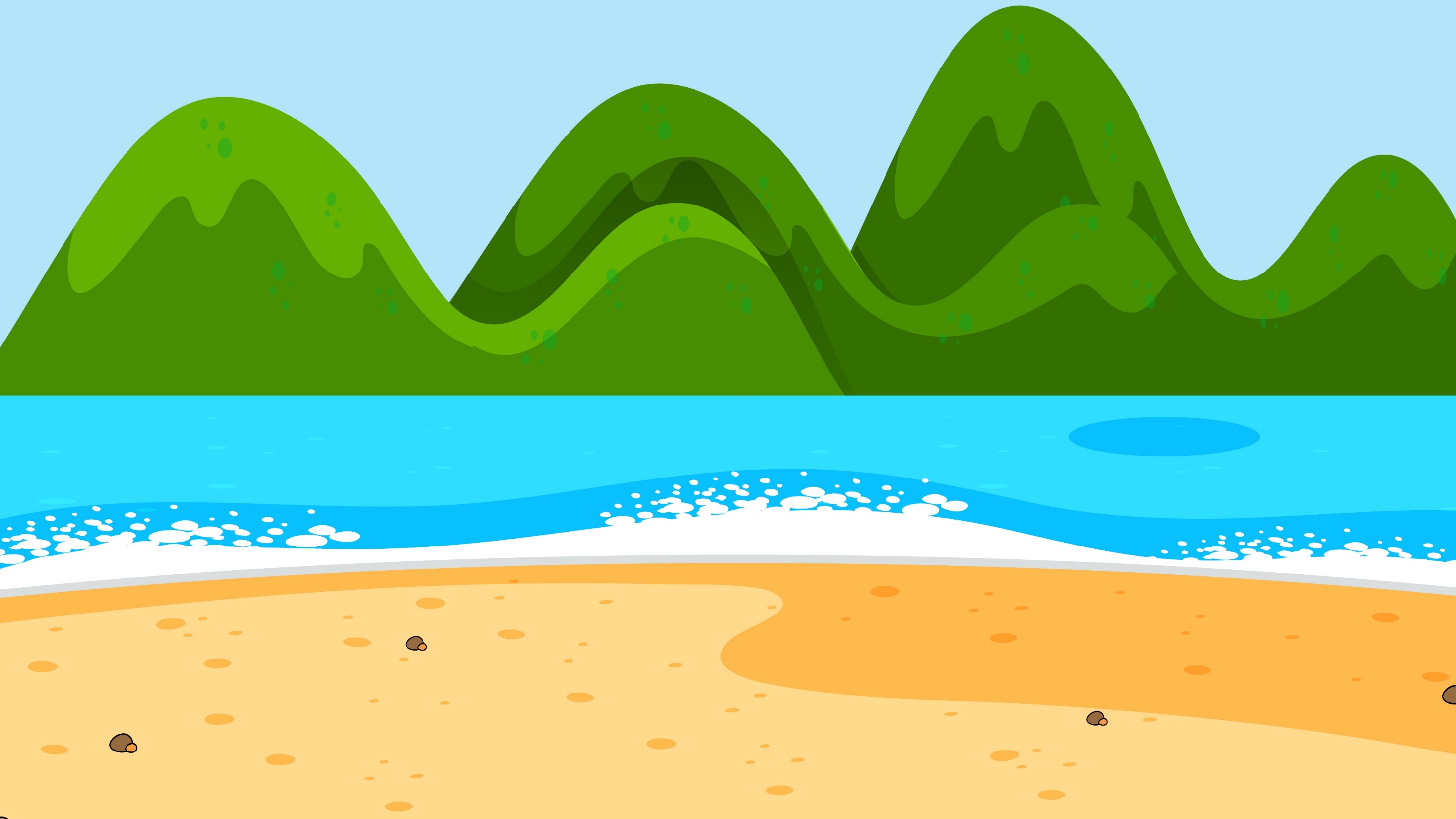 3cm
Hình bên là một mảnh đất hình thang
vẽ trên bản đồ tỉ lệ 1 : 1000.
2cm
Tính diện tích mảnh vườn đó
5cm
với đơn vị đo là mét vuông.
Bài 2
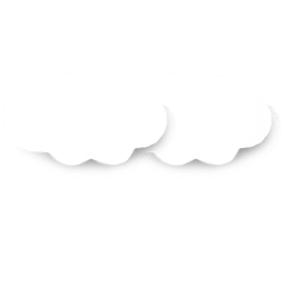 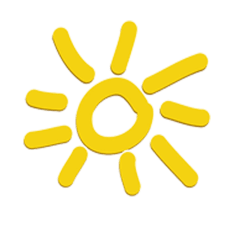 (30 + 50) x 20
2
2
= 800 (m  )
2
2
800 m
Bài 2
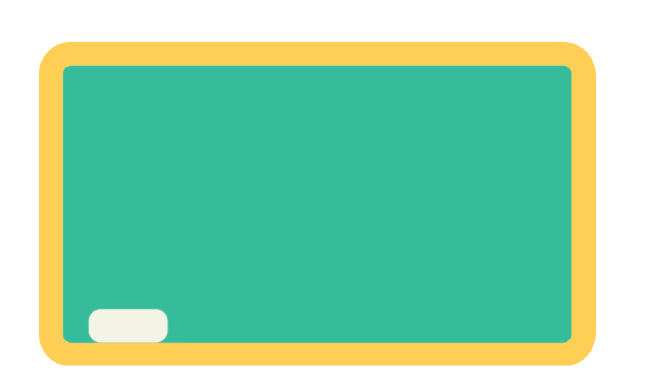 Bài giải
Đáy bé mảnh đất hình thang là:
3 x 1000 = 3000 (cm)
= 30 m
Đáy lớn mảnh đất hình thang là:
5 x 1000 = 5000 (cm)
= 50 m
Chiều cao mảnh đất hình thang là:
2 x 1000 = 2000 (cm)
= 20 m
Diện tích mảnh đất hình thang là:
Đáp số:
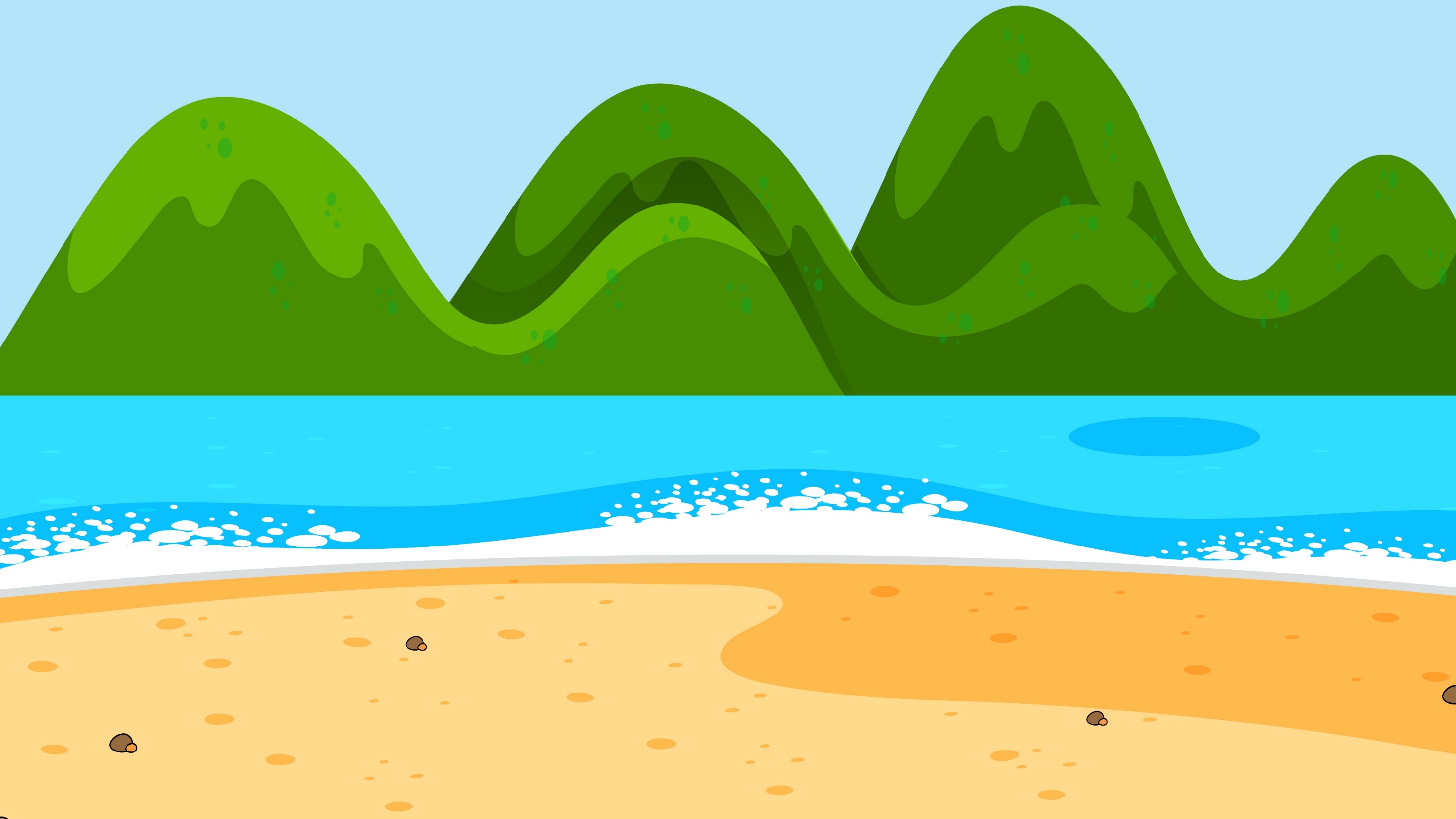 Không có gì đâu nè! Tụi mình đến đây để giải cứu đại dương mà hihi.
Cảm ơn các cậu đã cứu mình nhé!
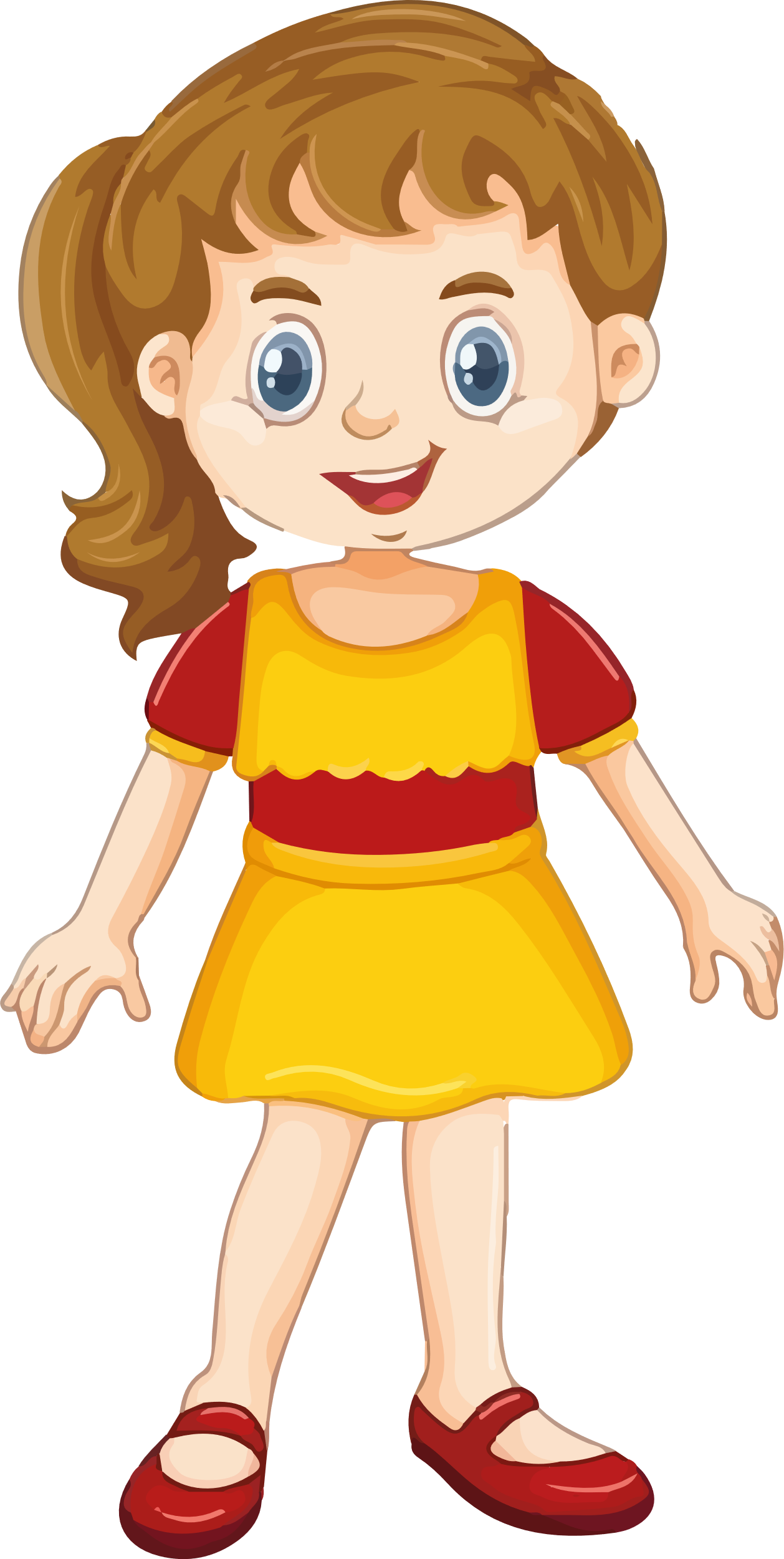 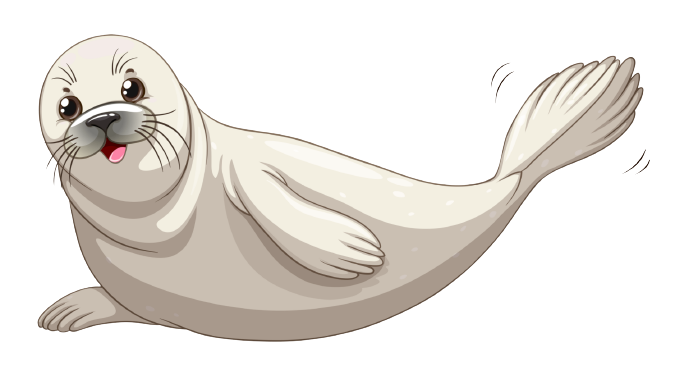 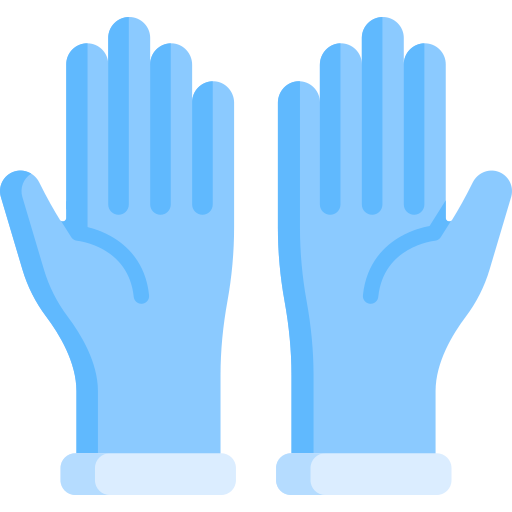 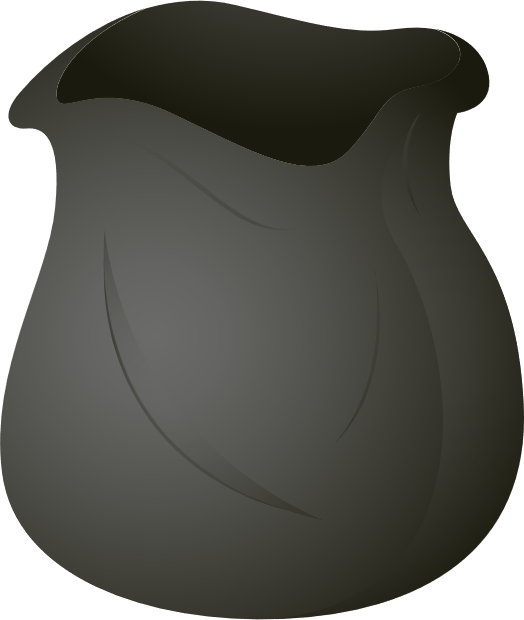 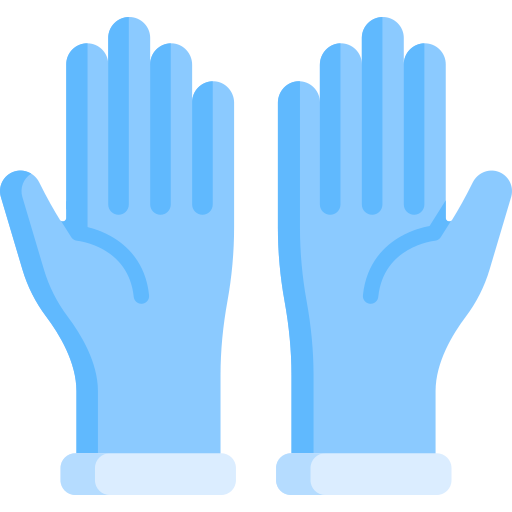 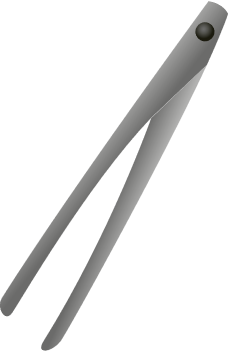 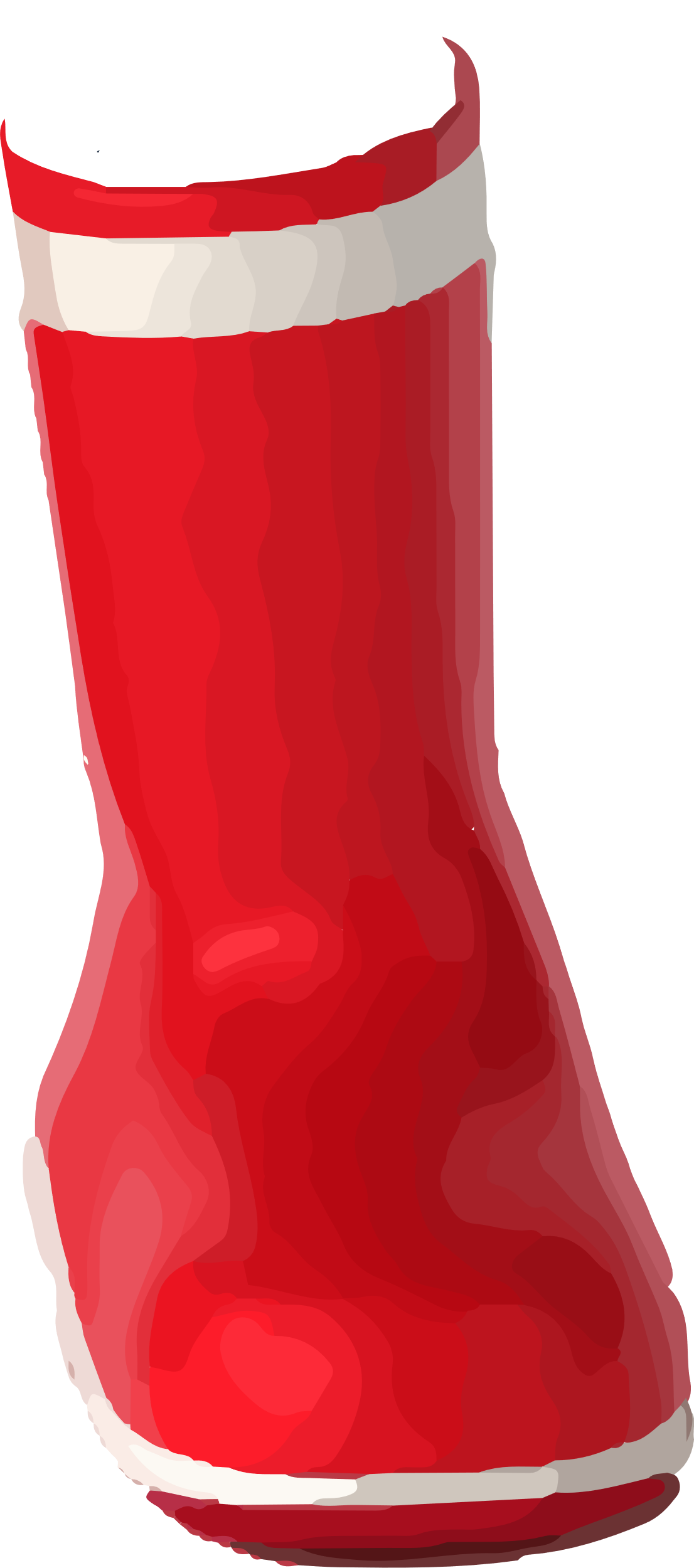 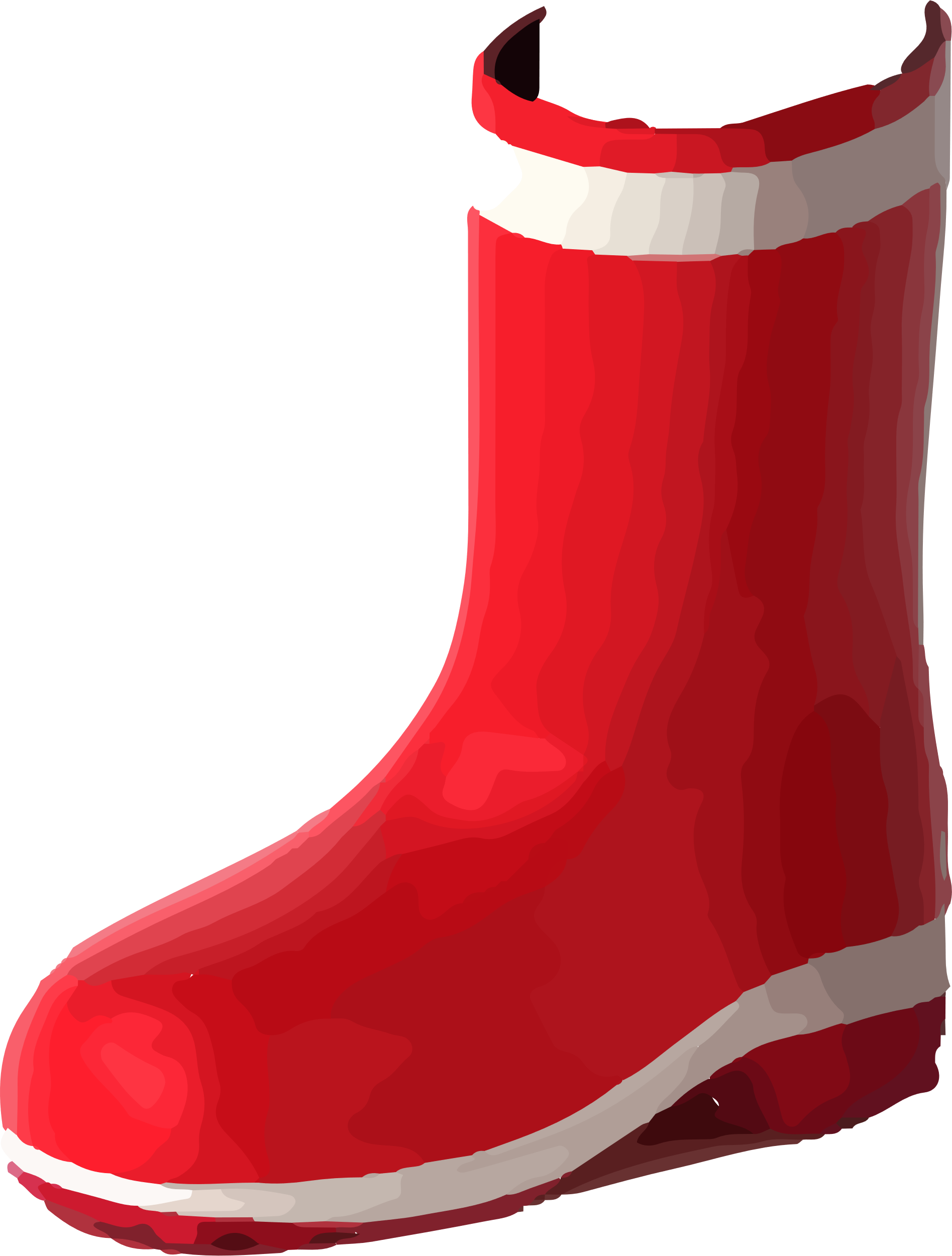 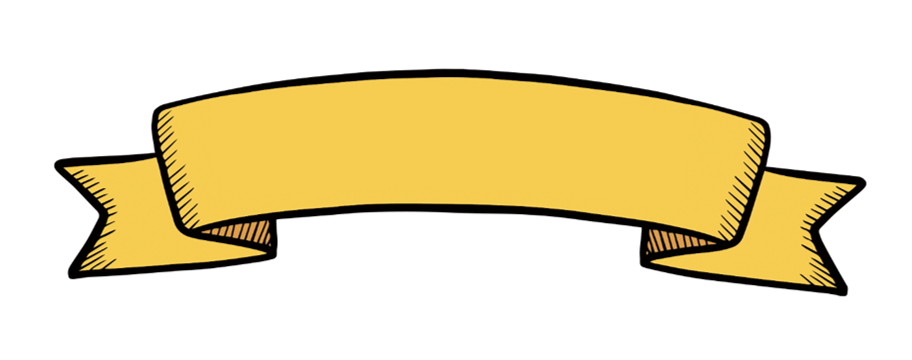 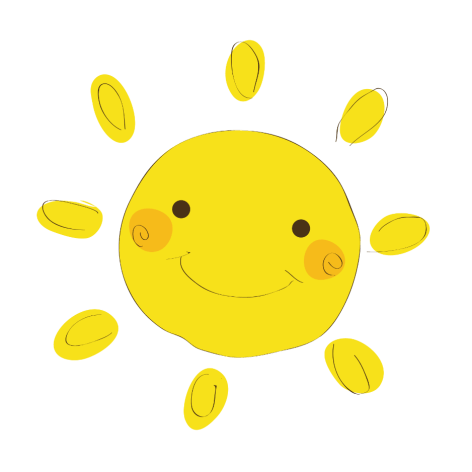 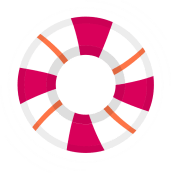 TRẠM 3
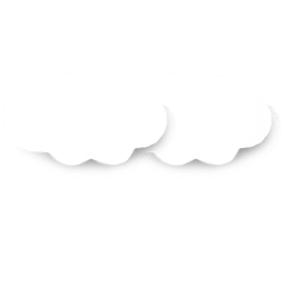 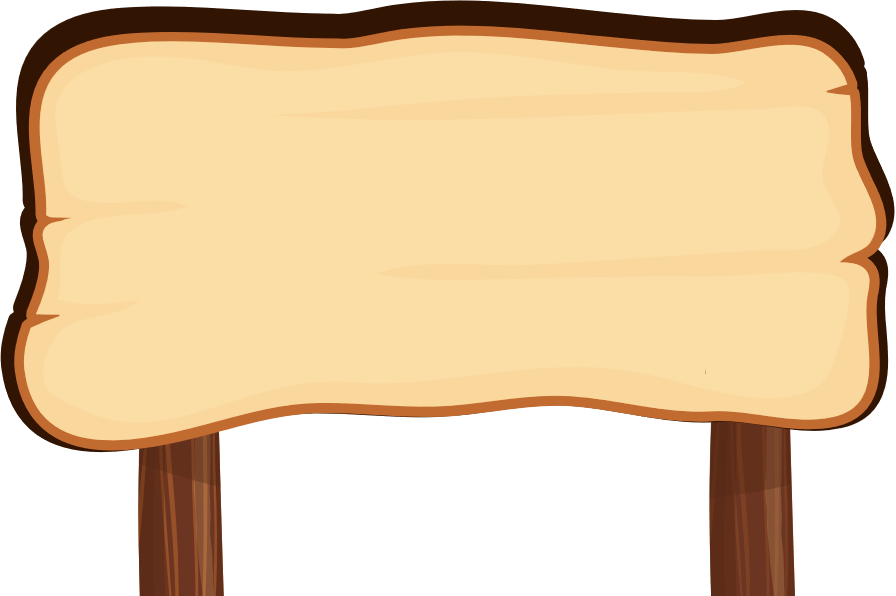 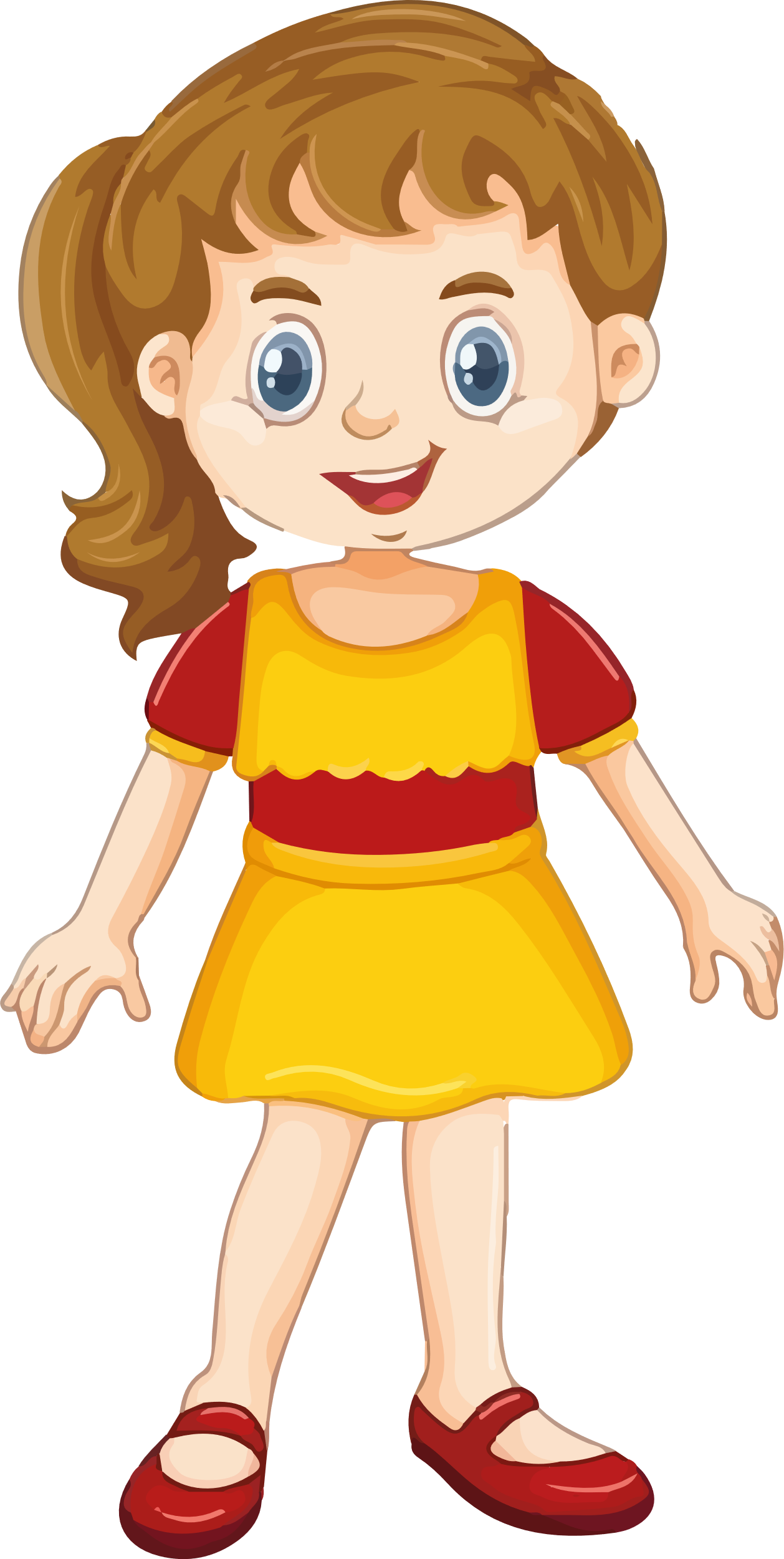 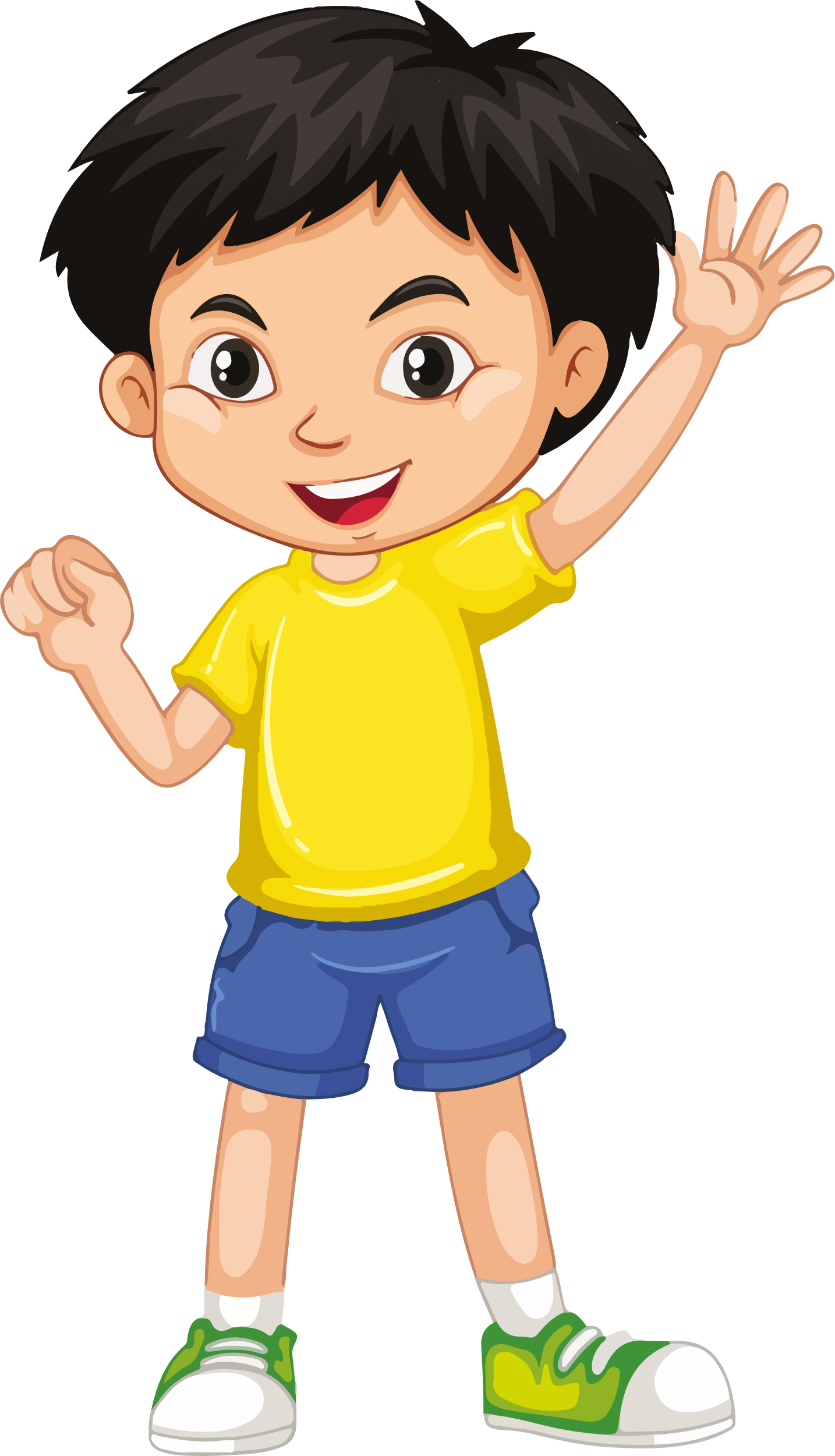 VẬN CHUYỂN
RÁC THẢI
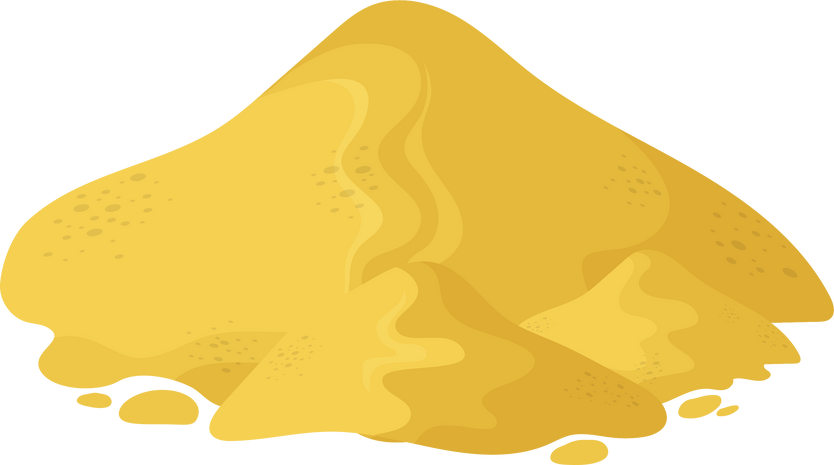 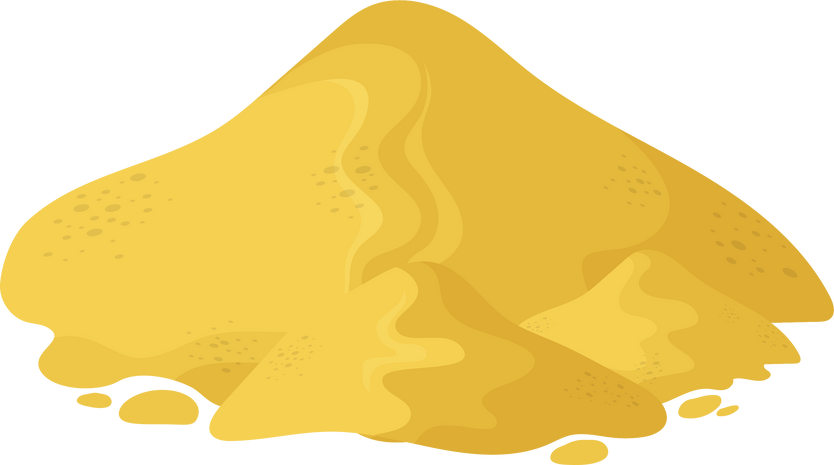 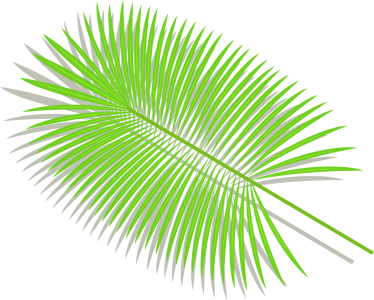 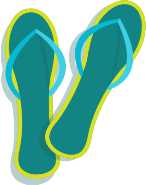 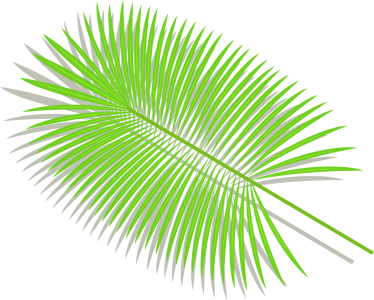 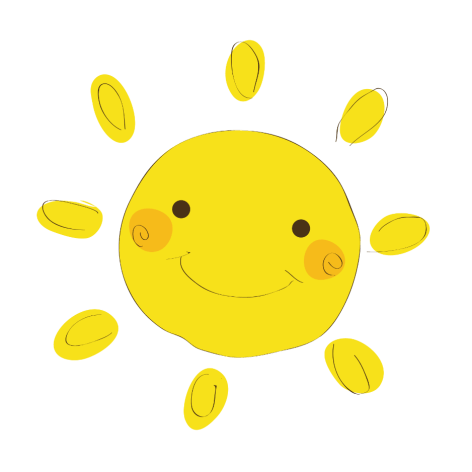 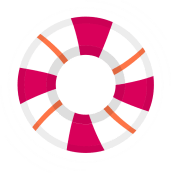 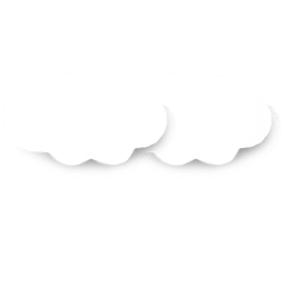 Thử thách cuối cùng này các cậu hãy giúp chúng mình hoàn thành để vận chuyển rác thải đến nơi xử lí nhé!
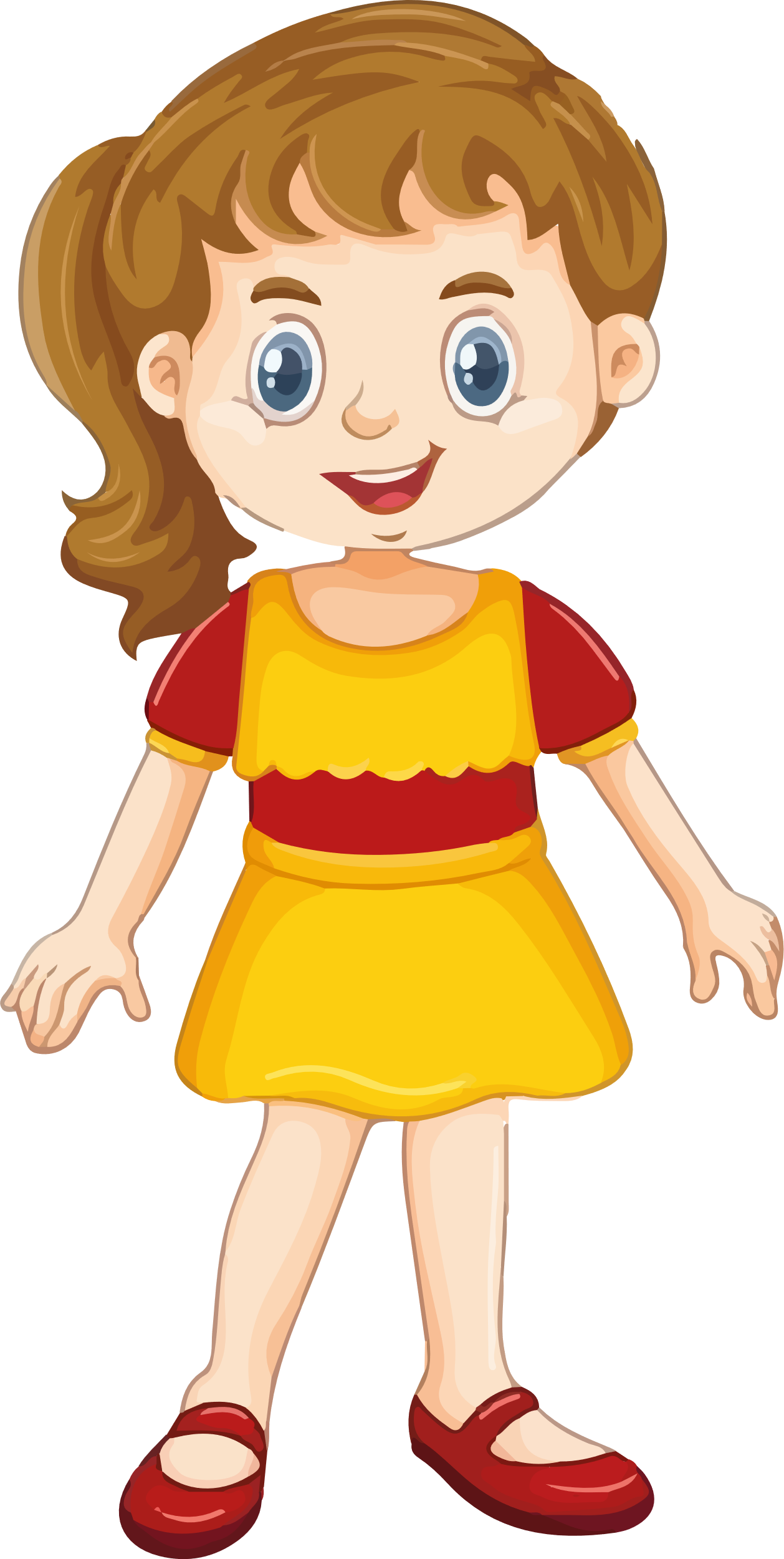 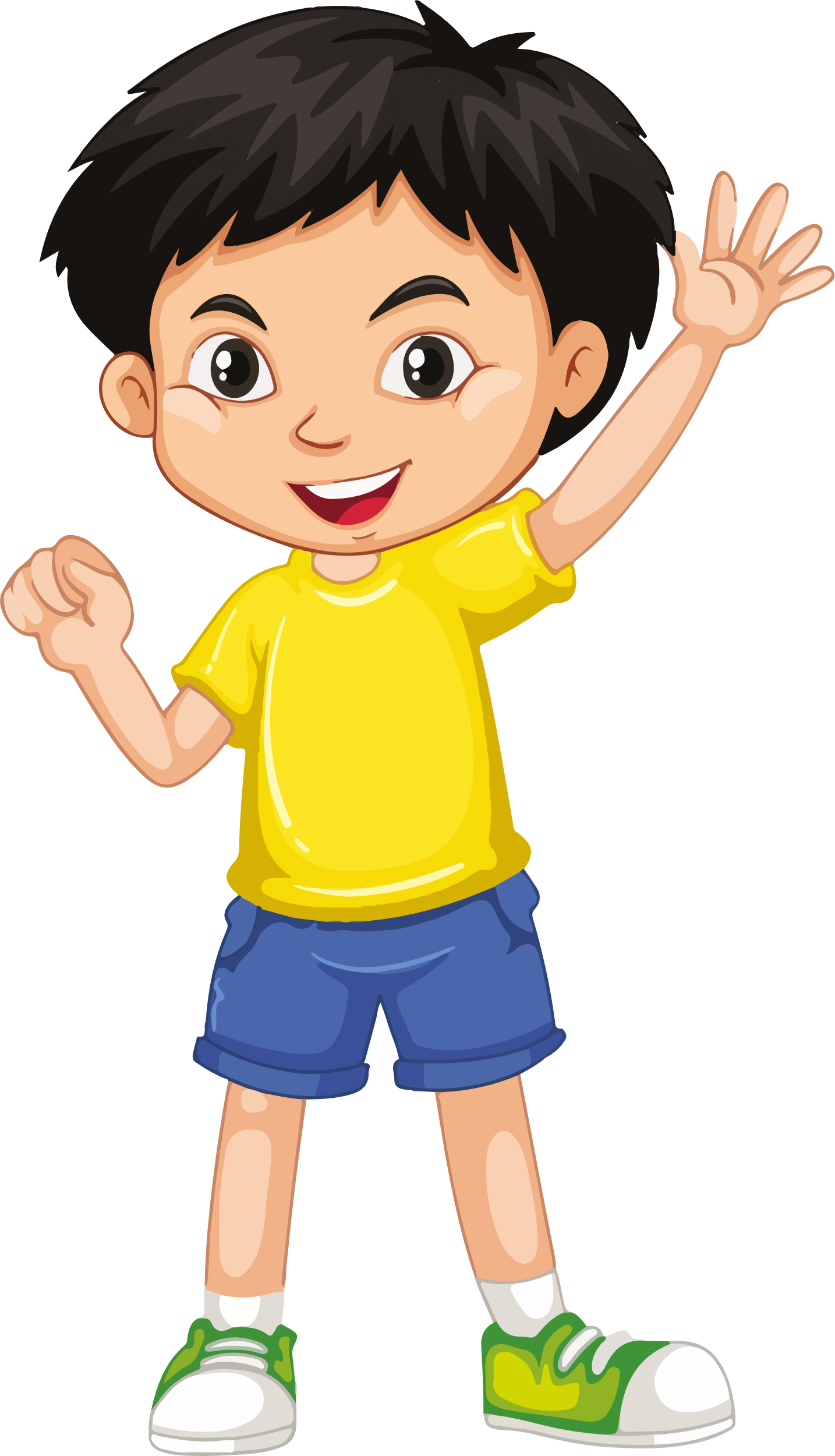 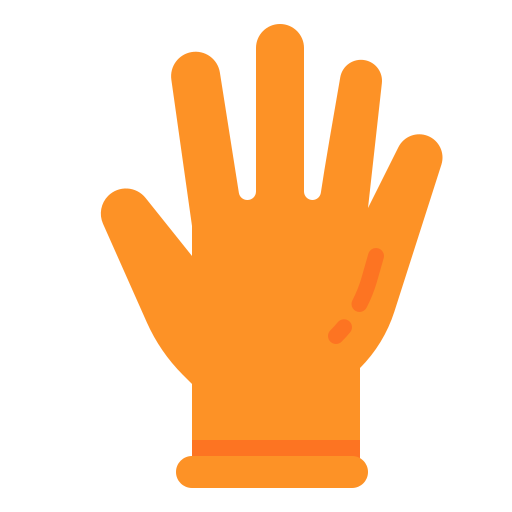 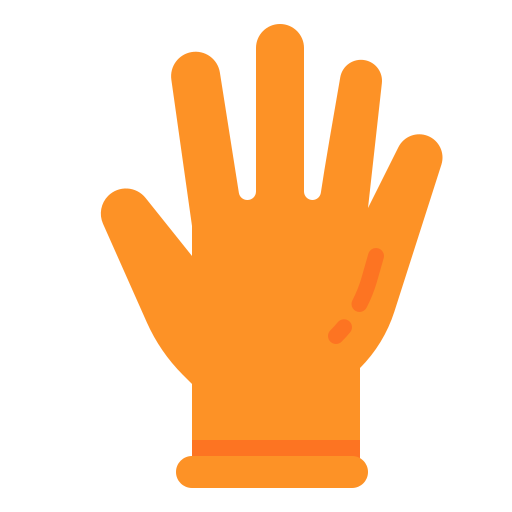 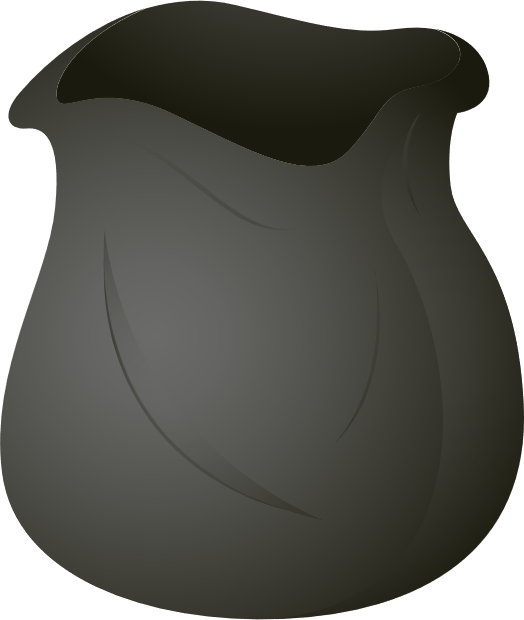 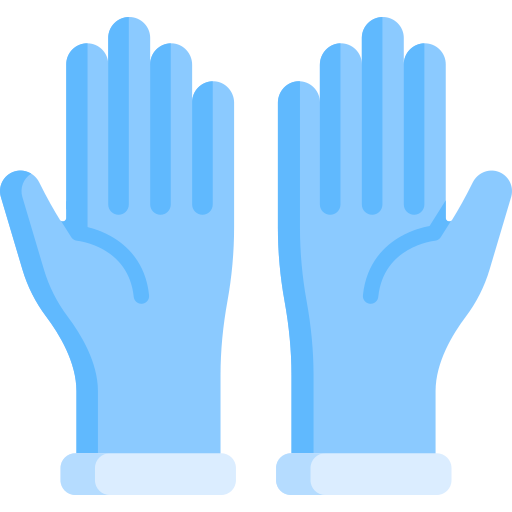 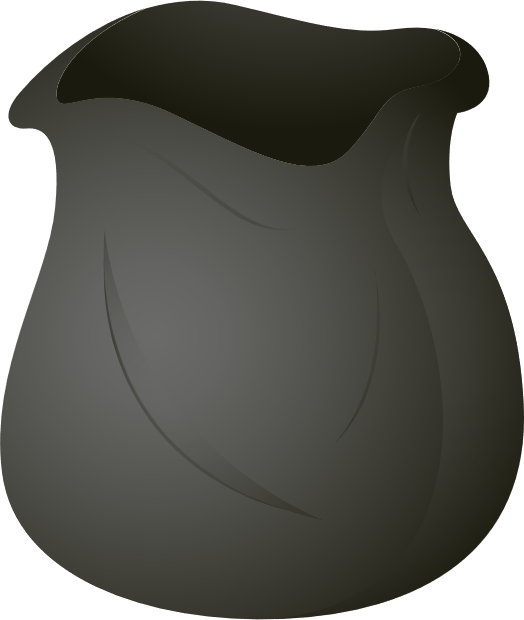 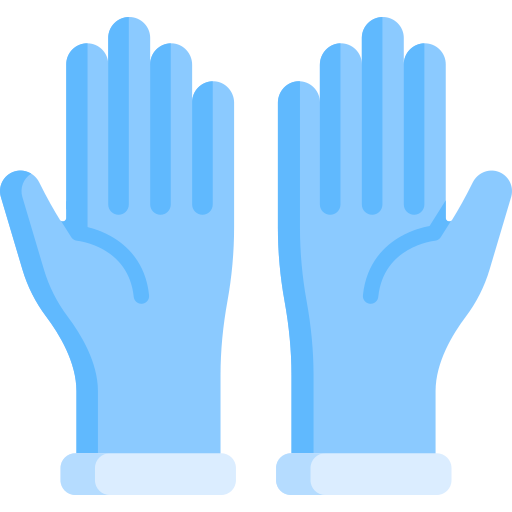 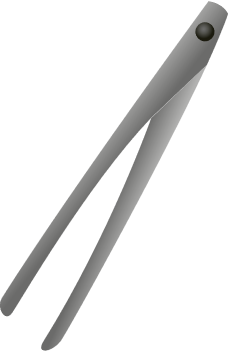 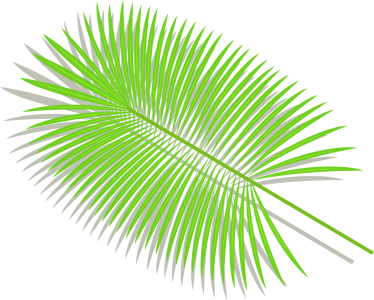 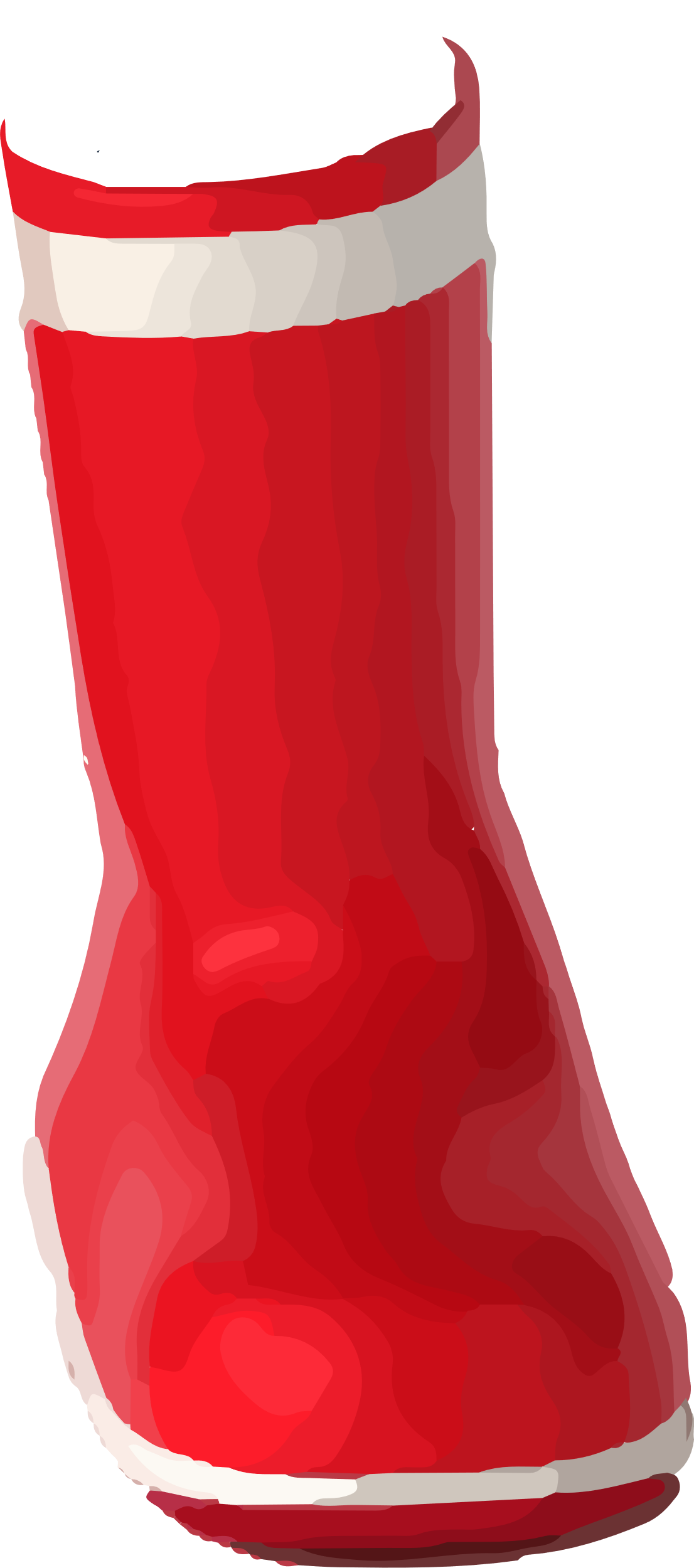 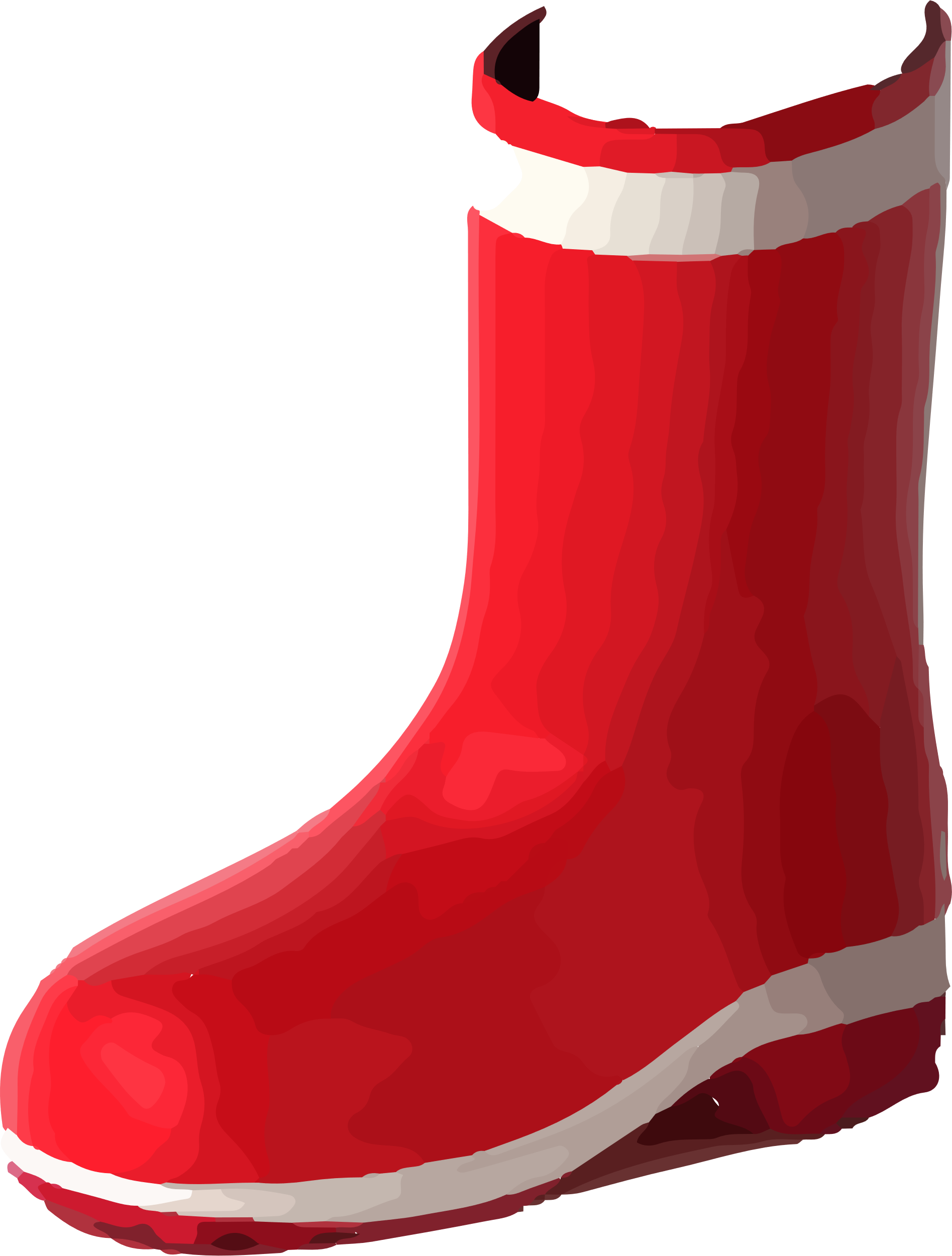 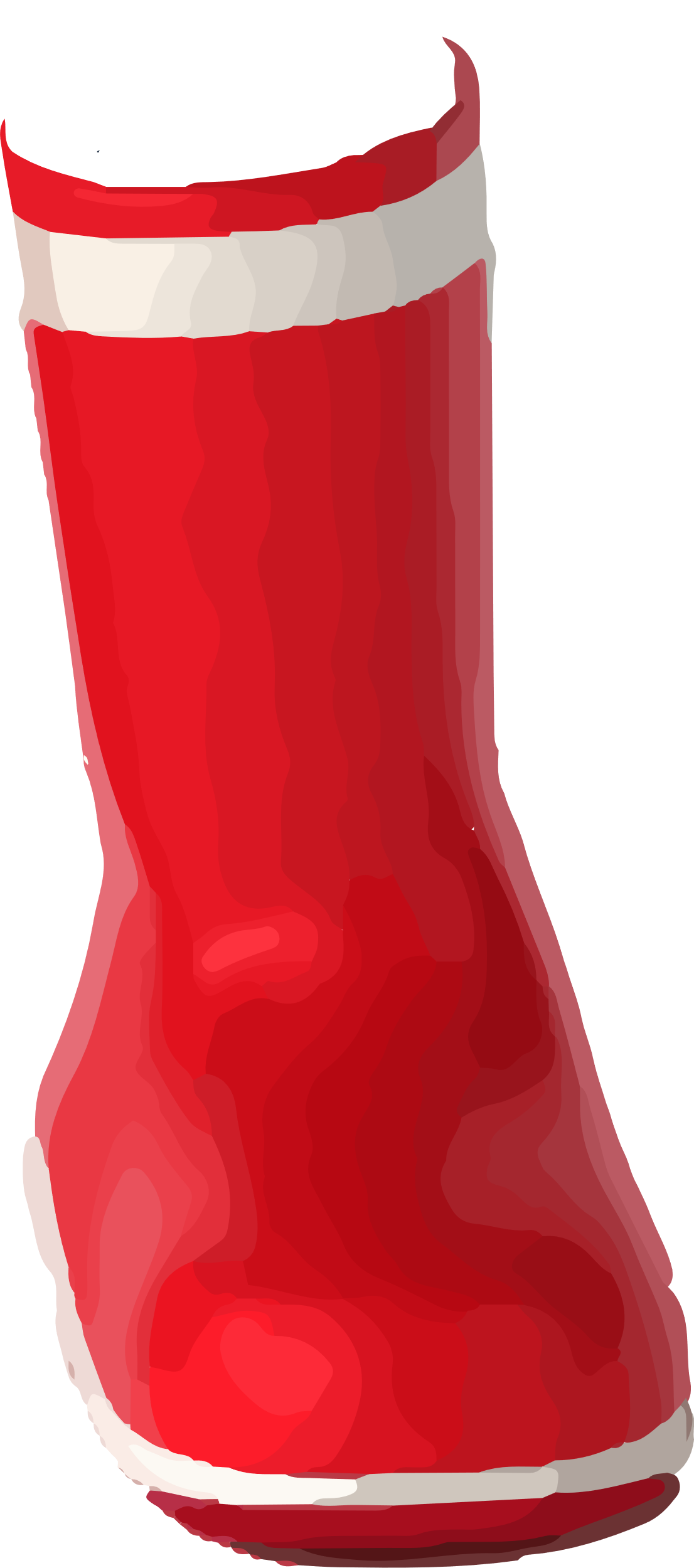 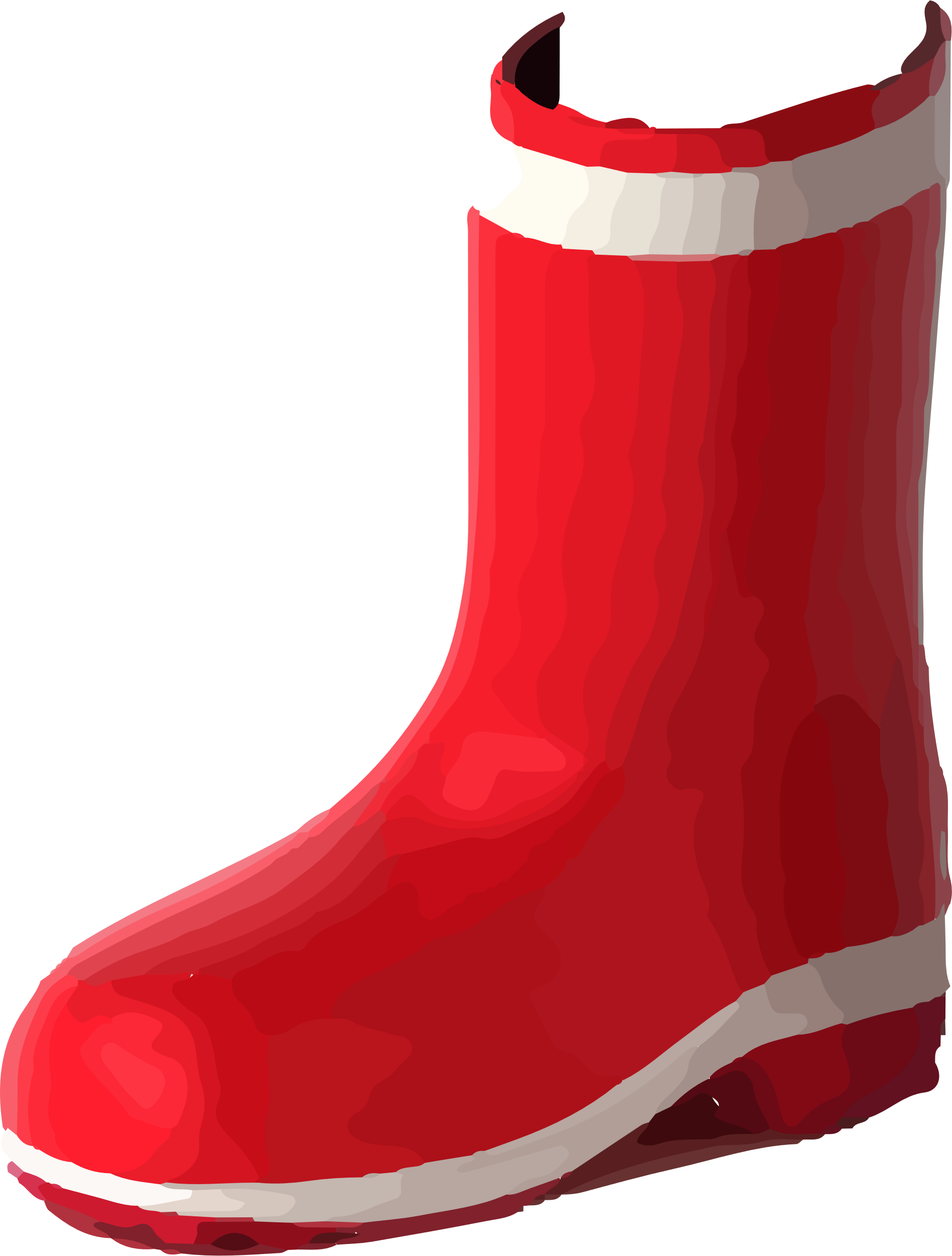 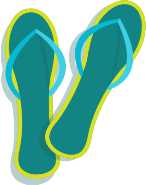 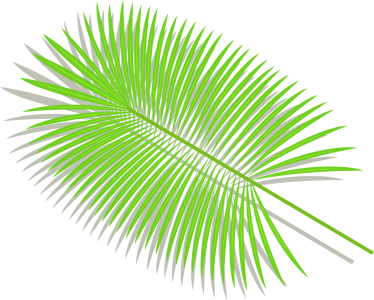 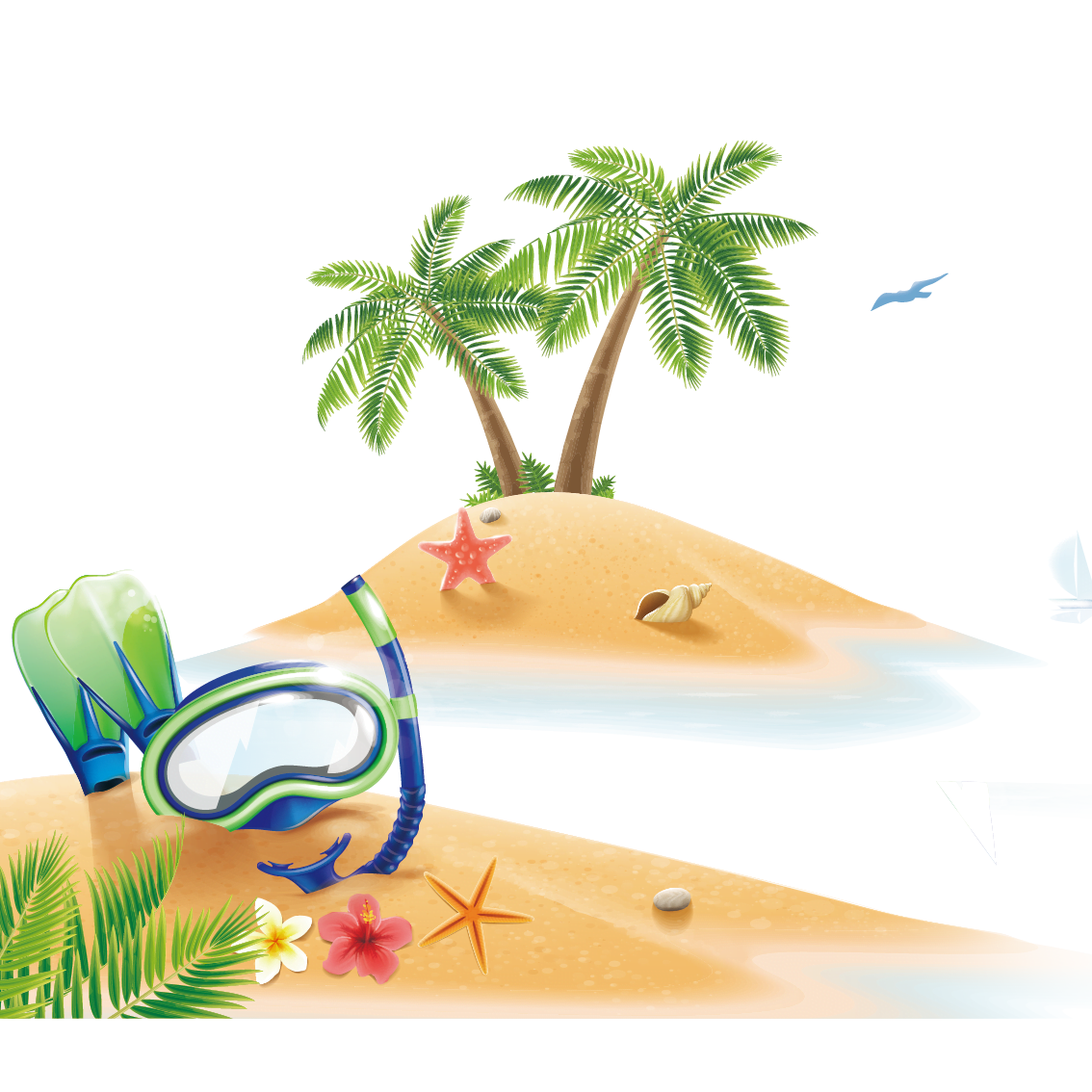 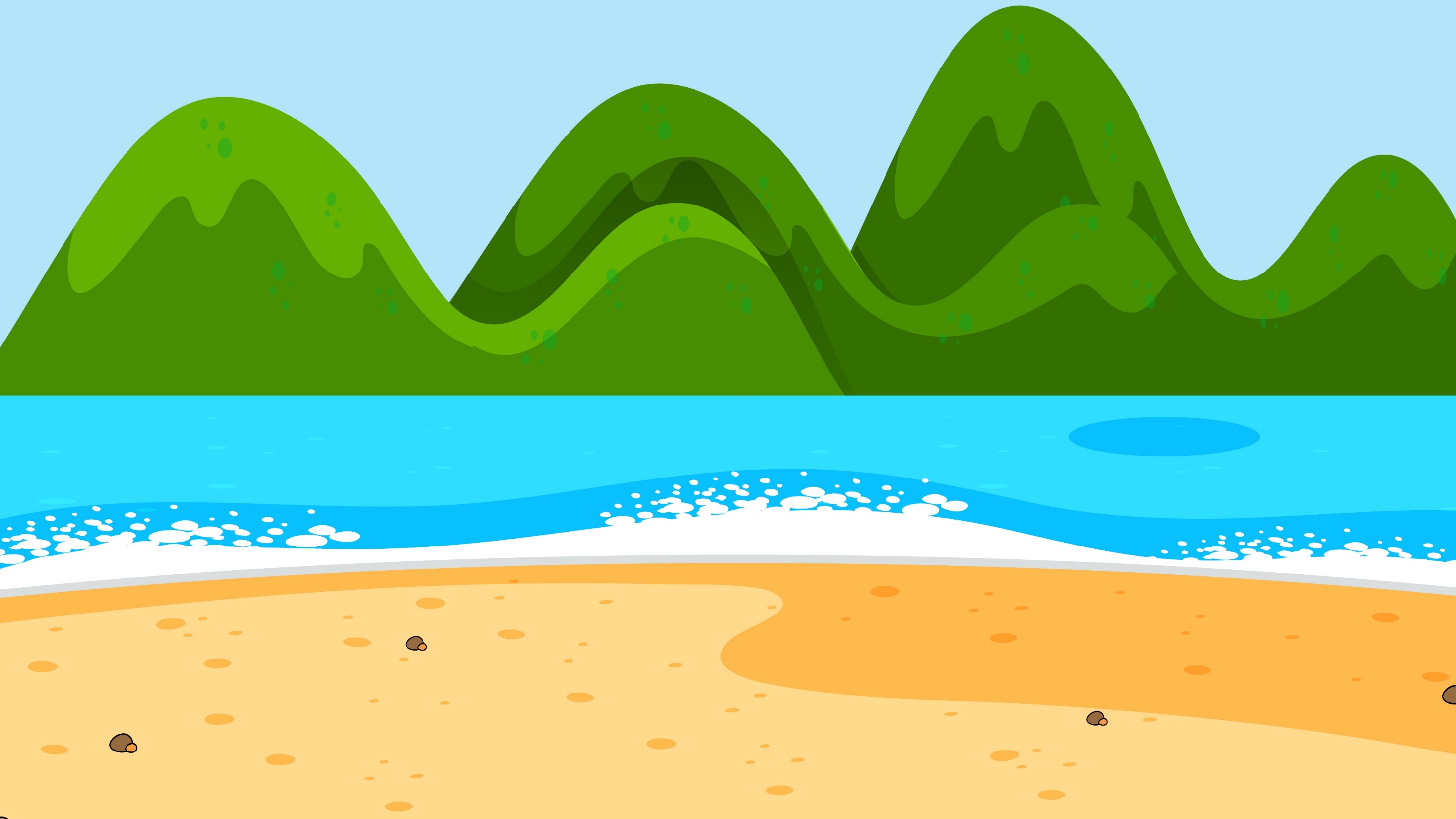 Bài 3
B
Trên hình bên, hãy tính diện tích:
4cm
O
a) Hình vuông ABCD.
b) Phần đã tô màu của hình tròn.
A
C
4cm
4cm
D
SABCD =  SBOC   x  4
Stô màu =  Shình tròn  –  S ABCD
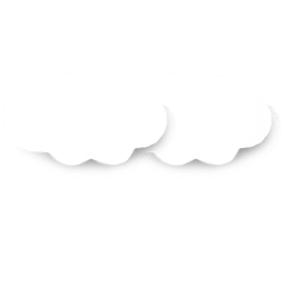 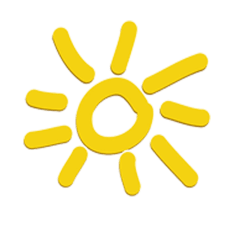 Bài 3
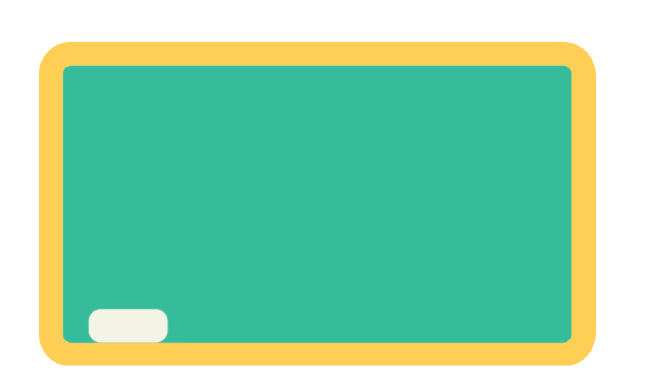 Bài giải
a) Diện tích tam giác A0B là:
4 x 4 : 2 = 8 (cm2)
Diện tích hình vuông ABCD là:
8 x 4 = 32 (cm2)
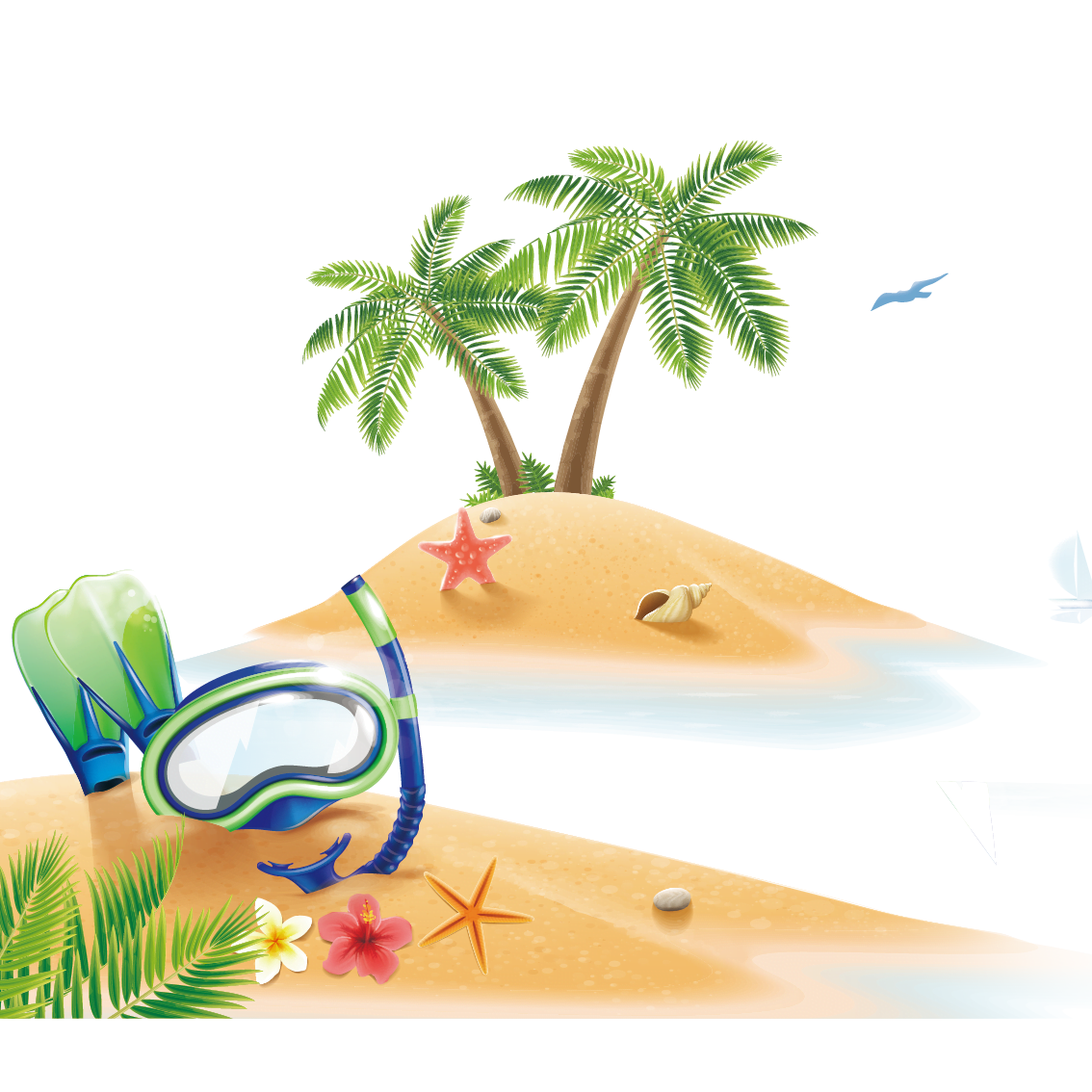 b) Diện tích hình tròn là:
4 x 4 x 3,14 = 50,24 (cm2)
Diện tích phần đã tô màu của hình tròn là:
50,24 – 32 = 18,24 (cm2)
Đáp số:      a) 32 cm2
                  b) 18,24 cm2
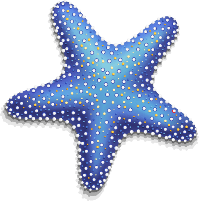 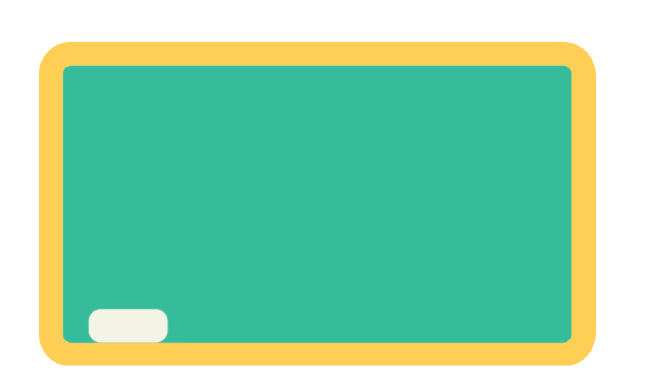 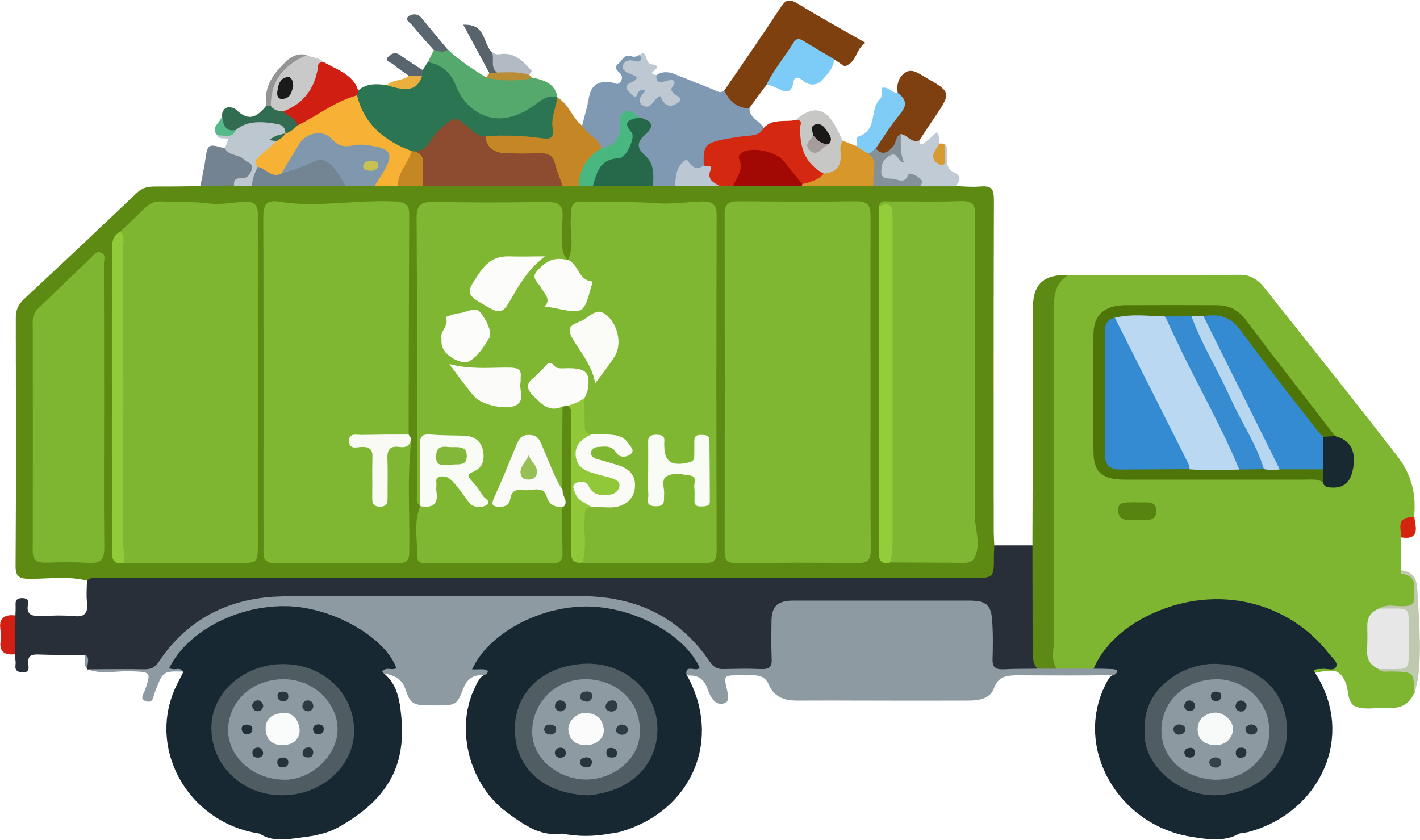 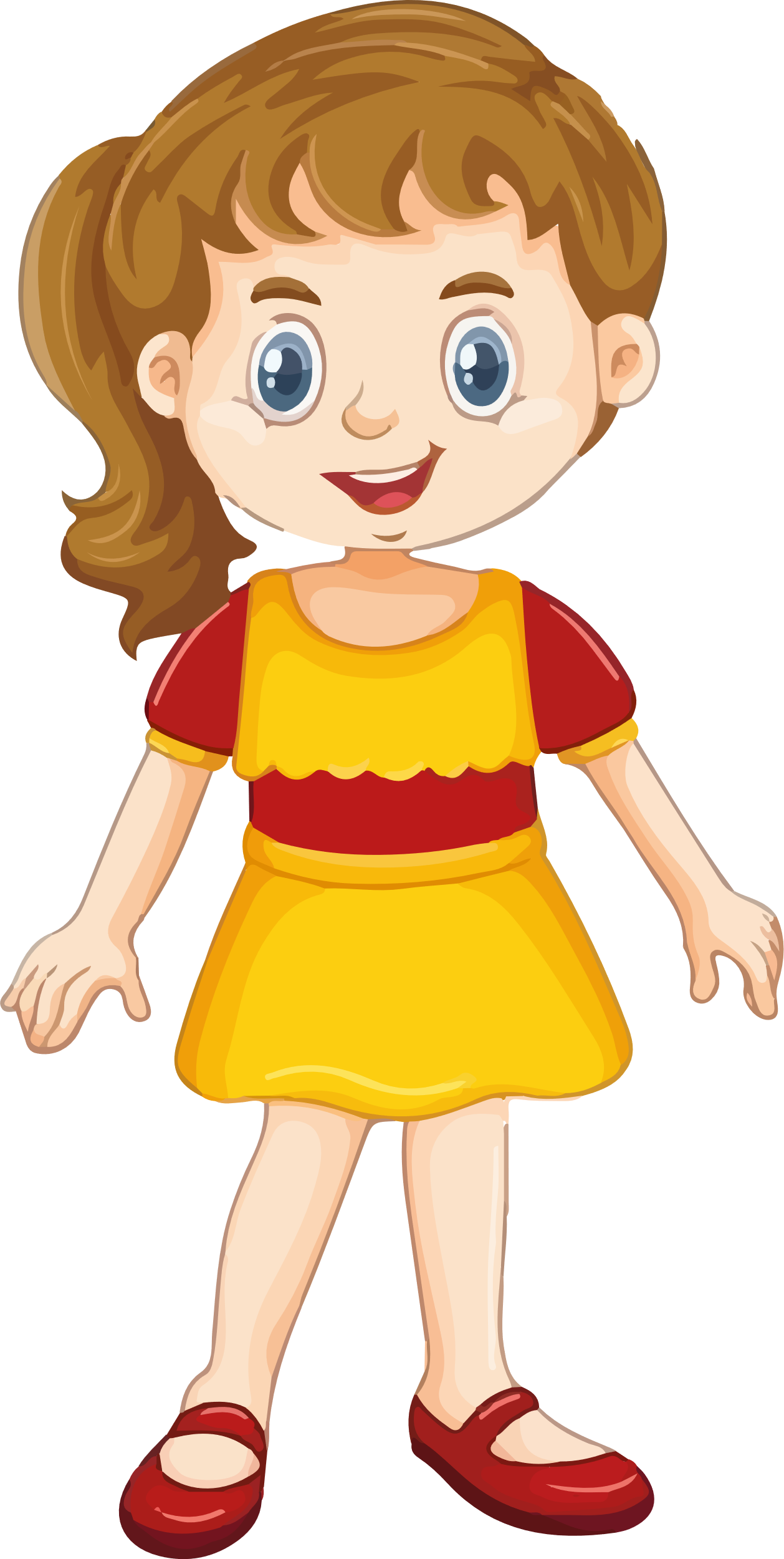 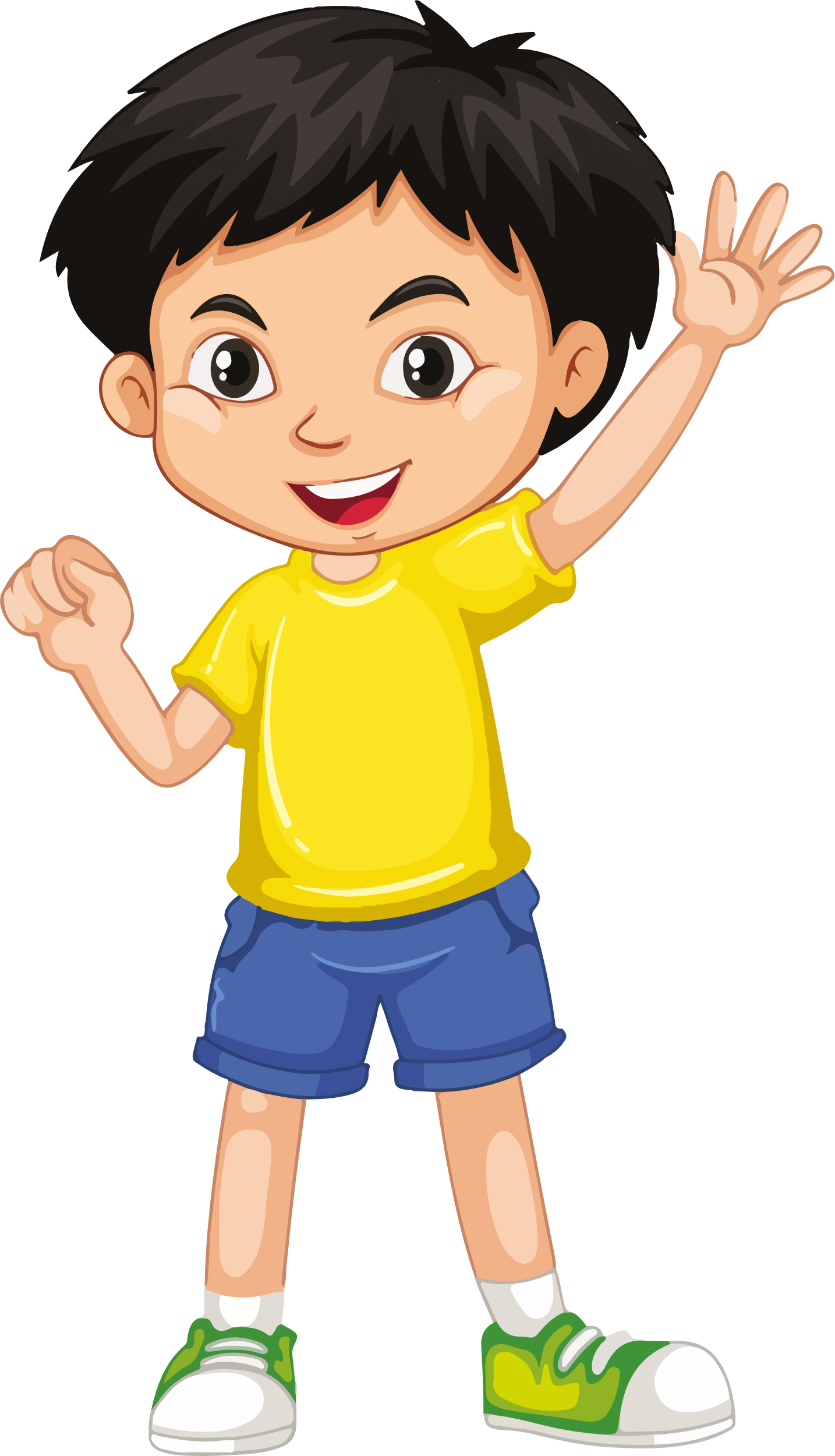 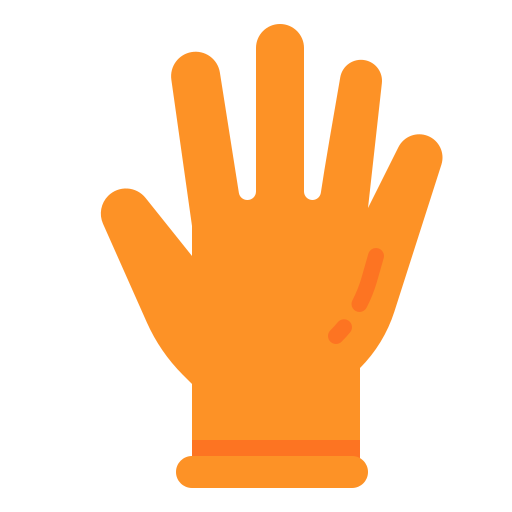 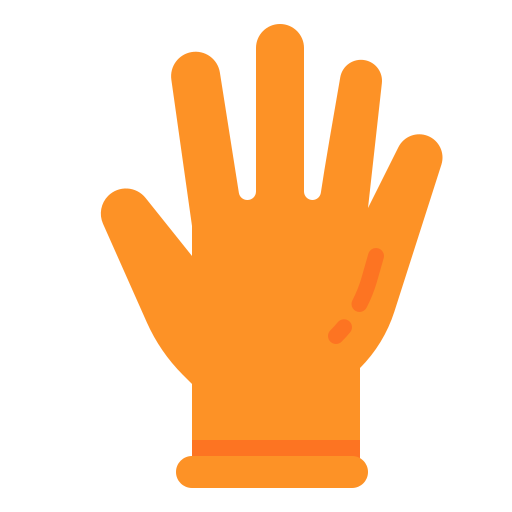 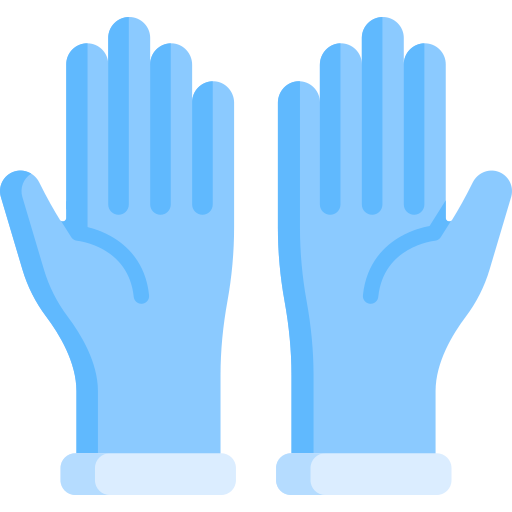 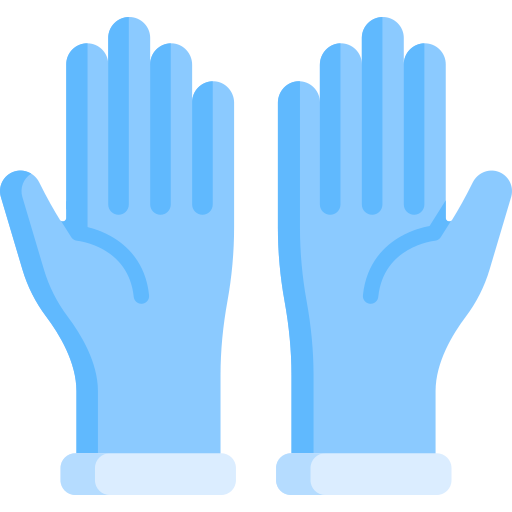 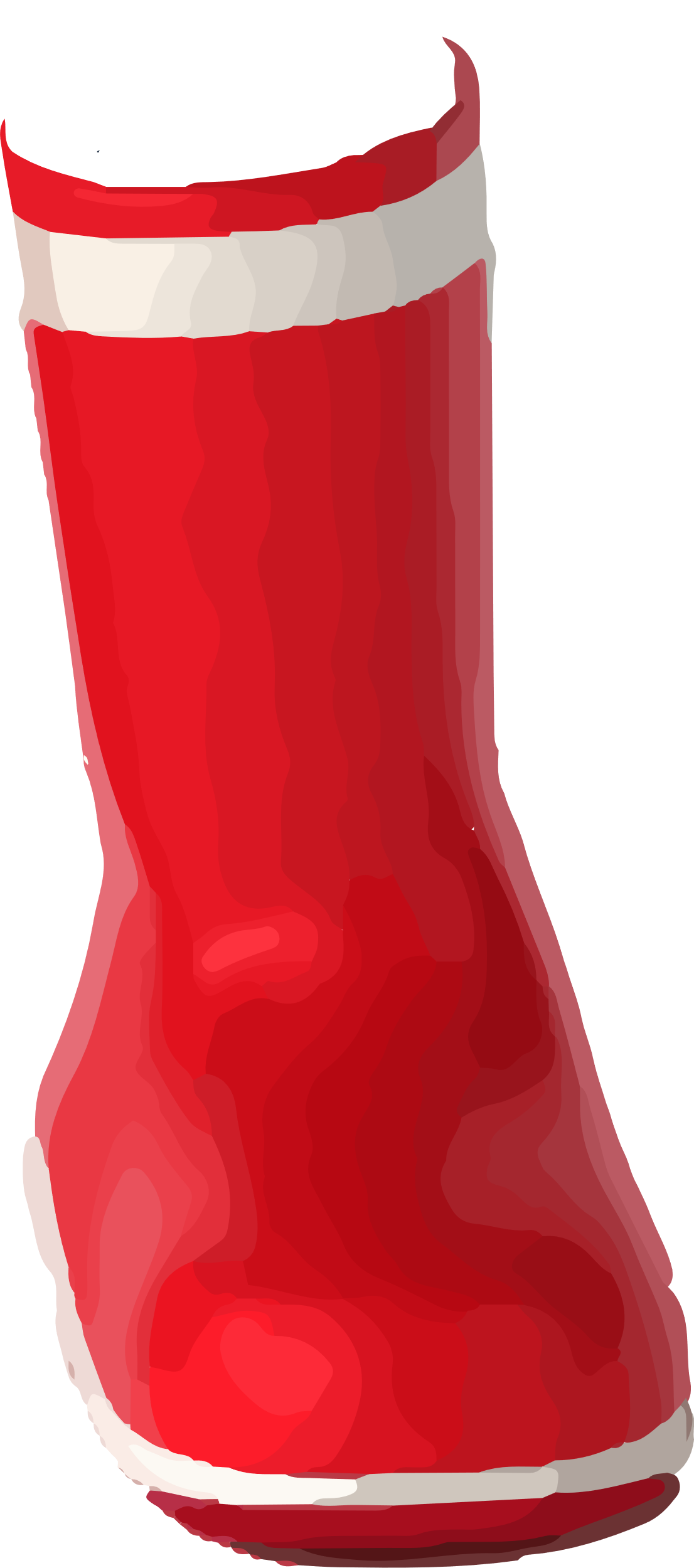 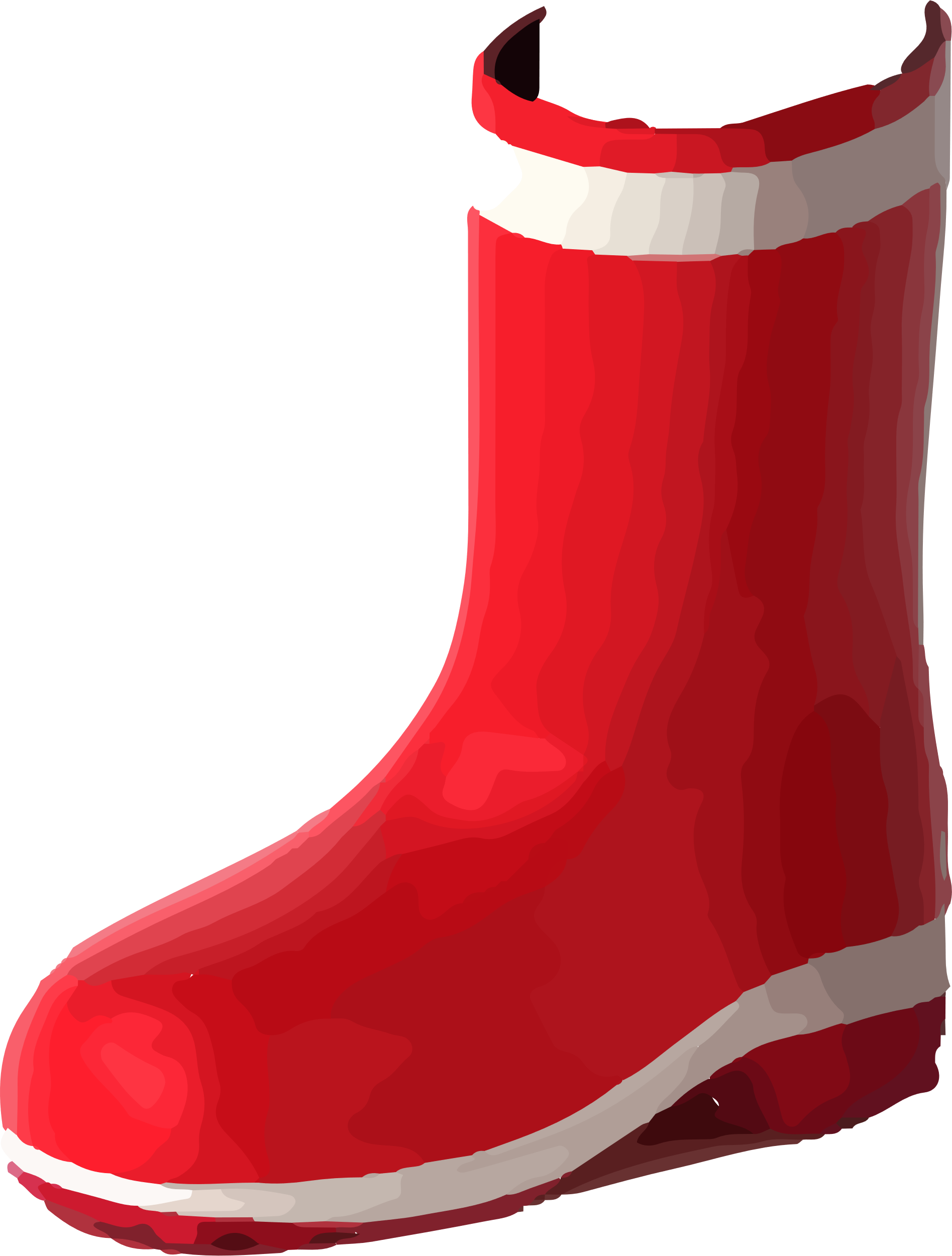 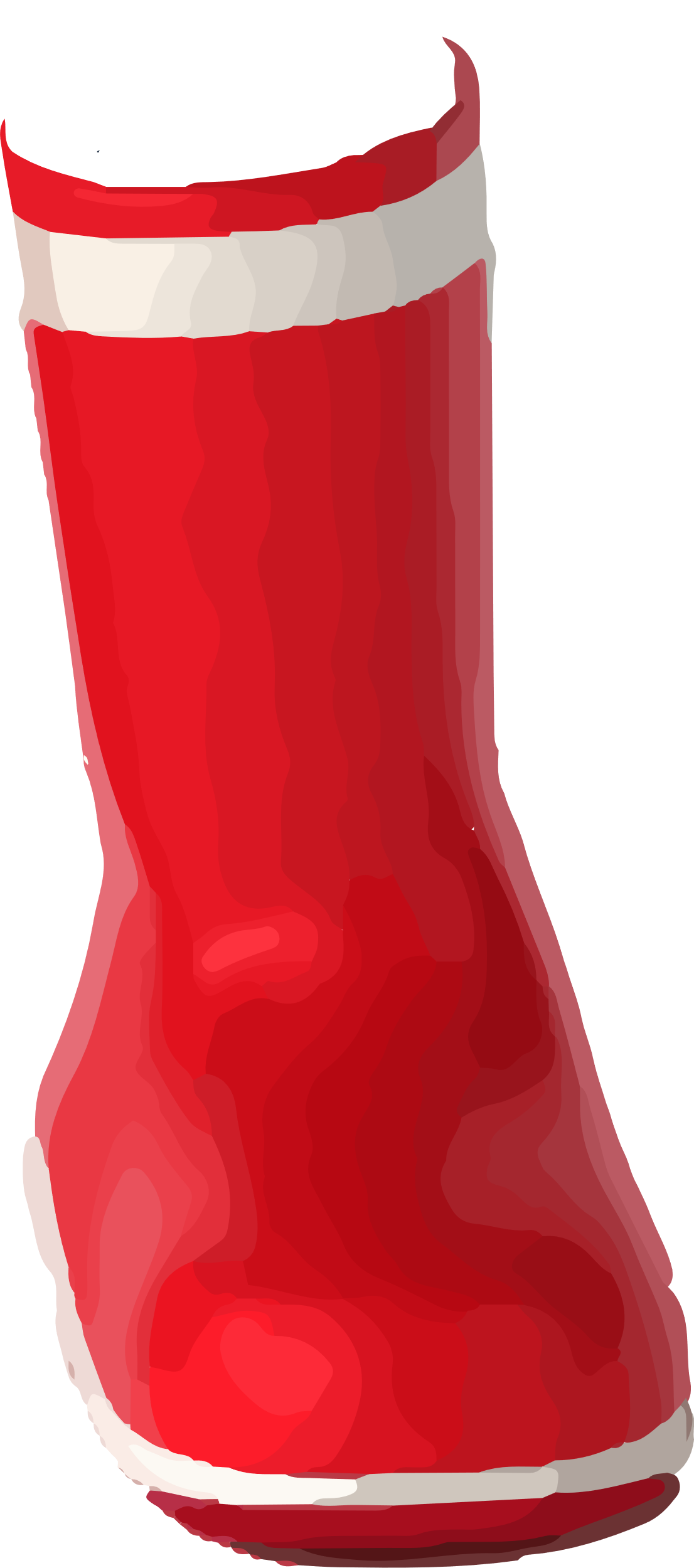 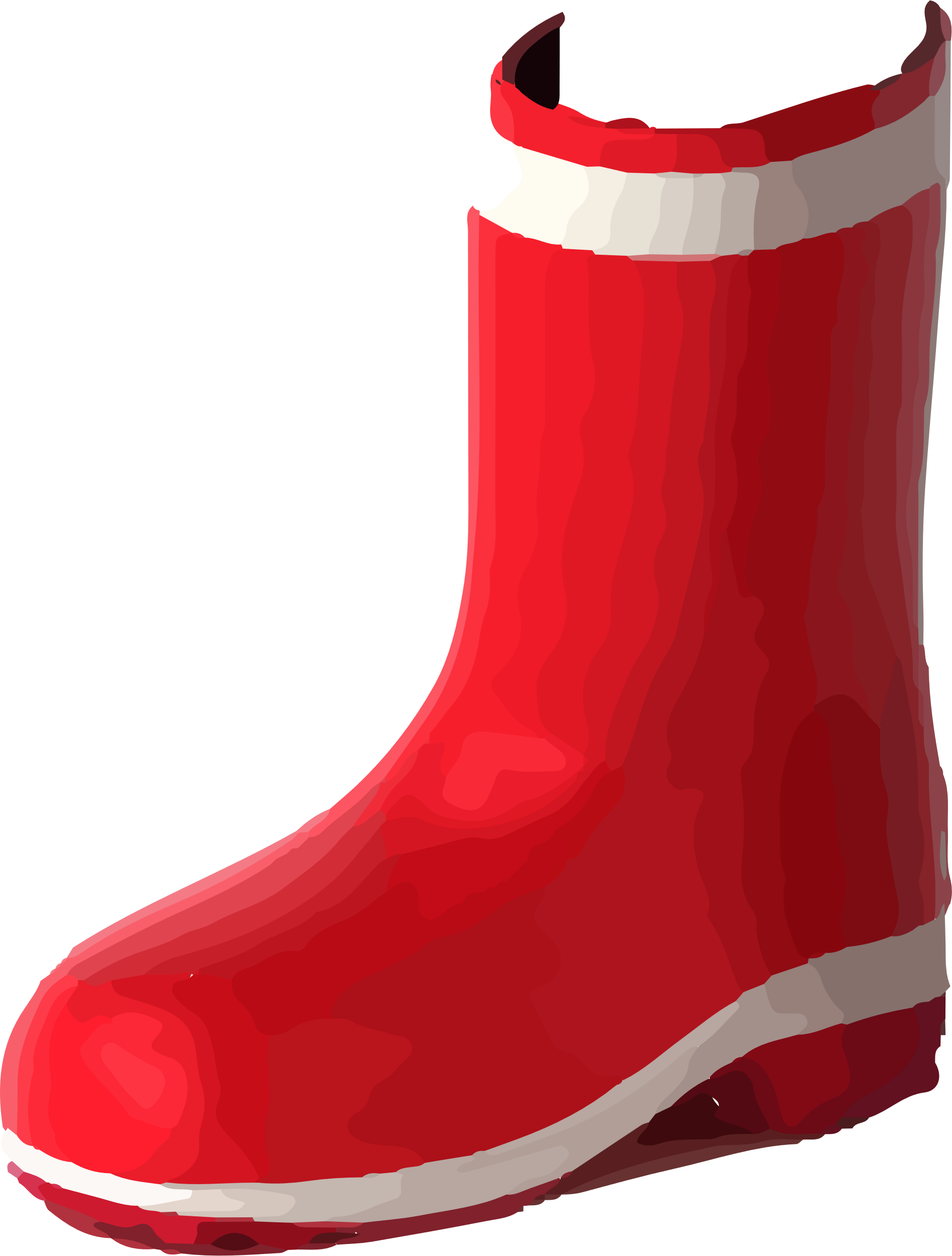 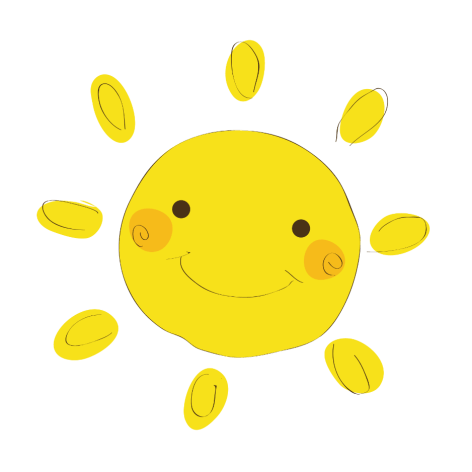 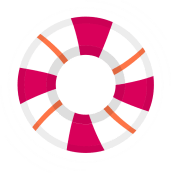 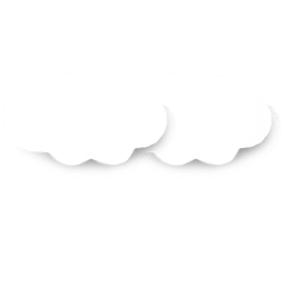 Chúng ta đã giải cứu đại dương thành công rồi! Các thử thách rất thú vị đúng không nào các bạn hihi. Cảm ơn các bạn đã giúp chúng mình nhé!
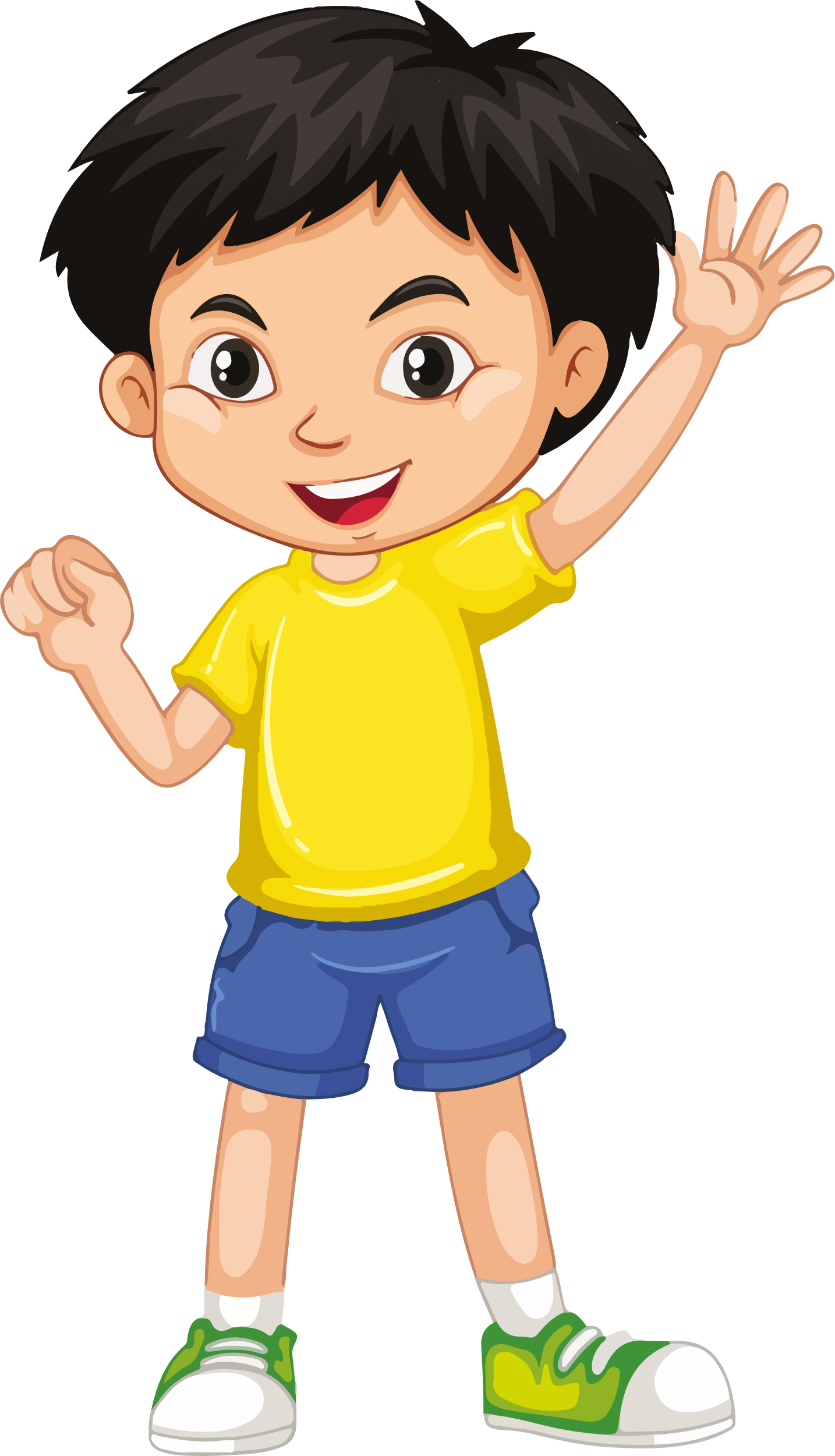 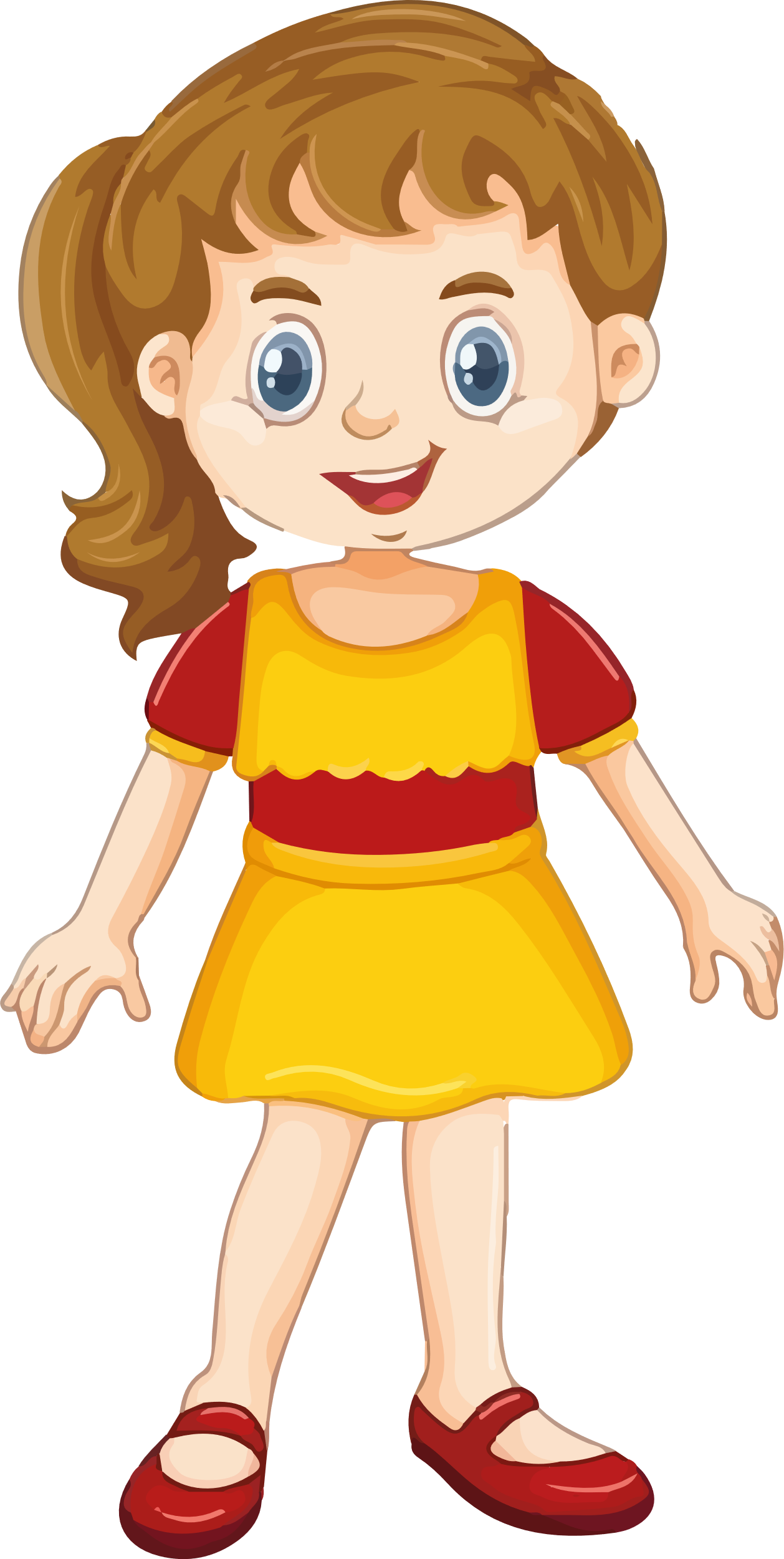 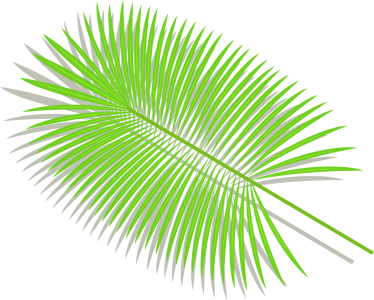 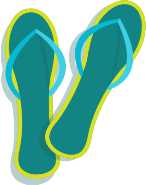 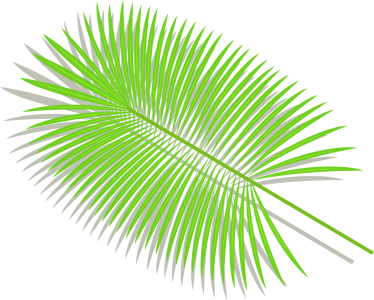 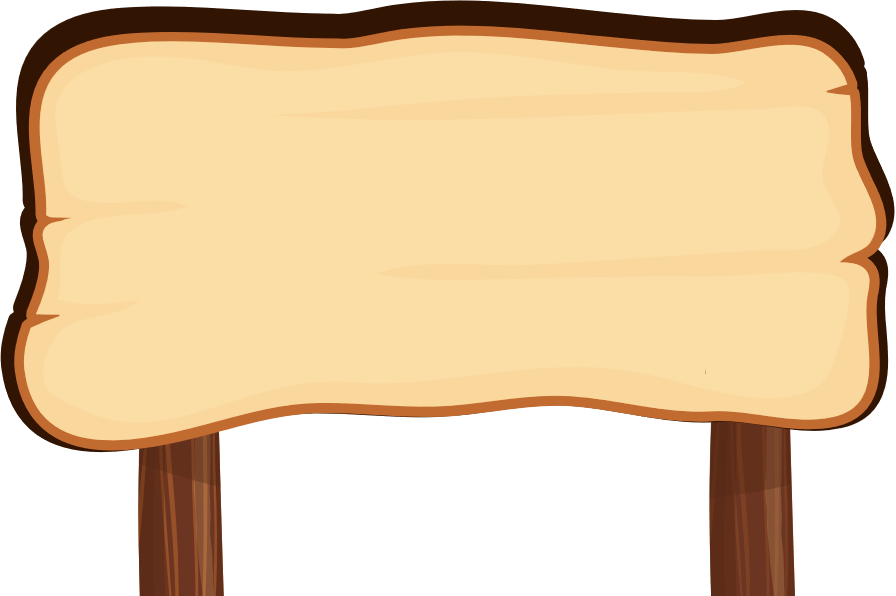 ĐÁNH GIÁ MỤC TIÊU
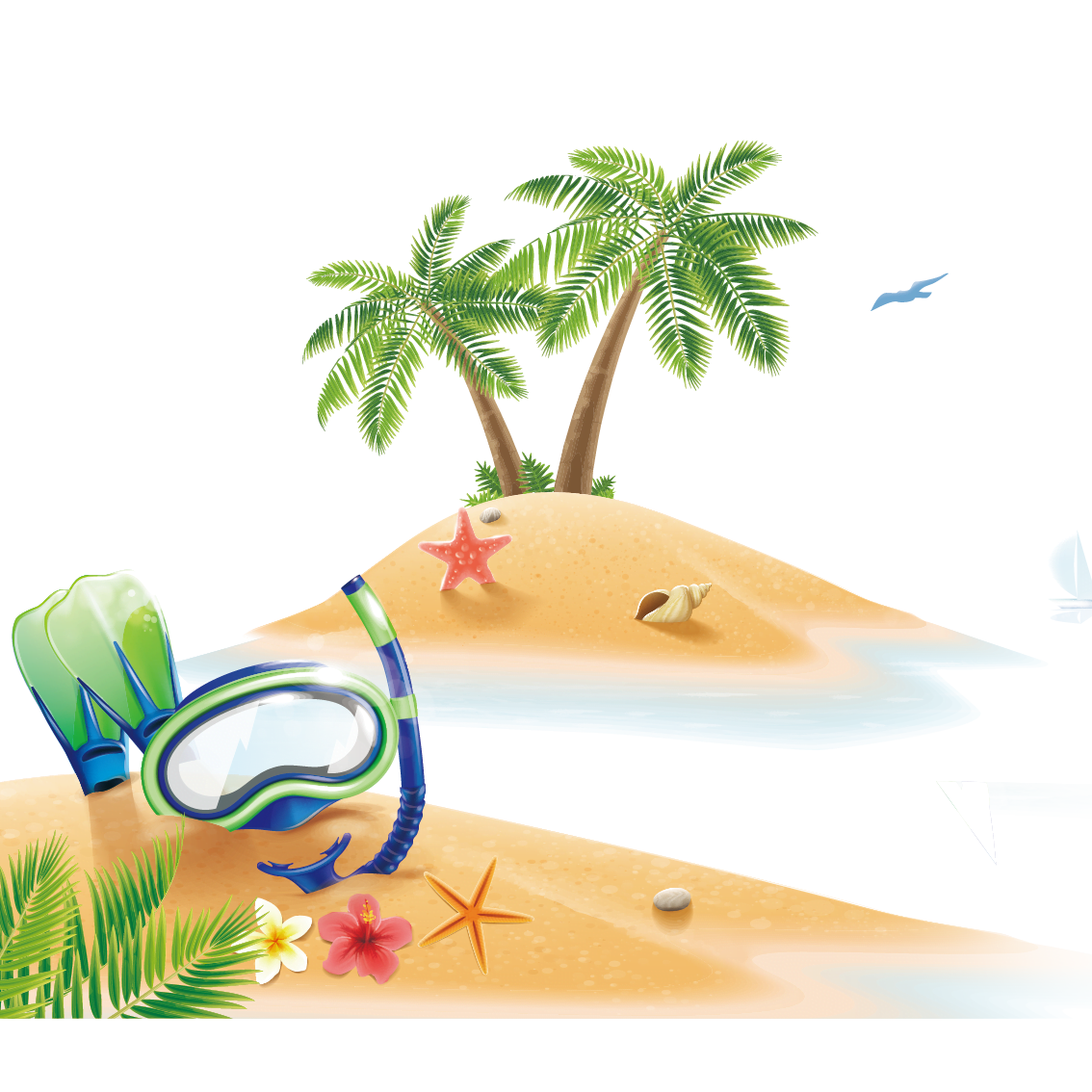 Nắm được công thức tính chu vi, 
diện tích các hình đã học.
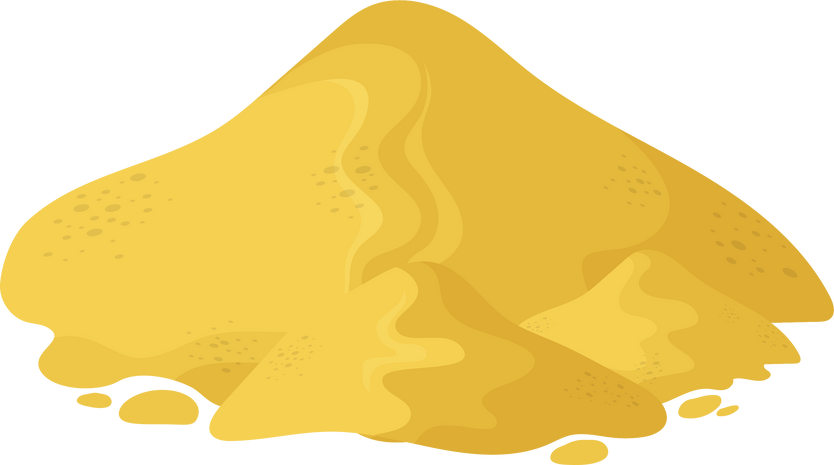 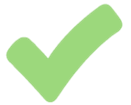 Vận dụng được các công thức
 vào giải toán.
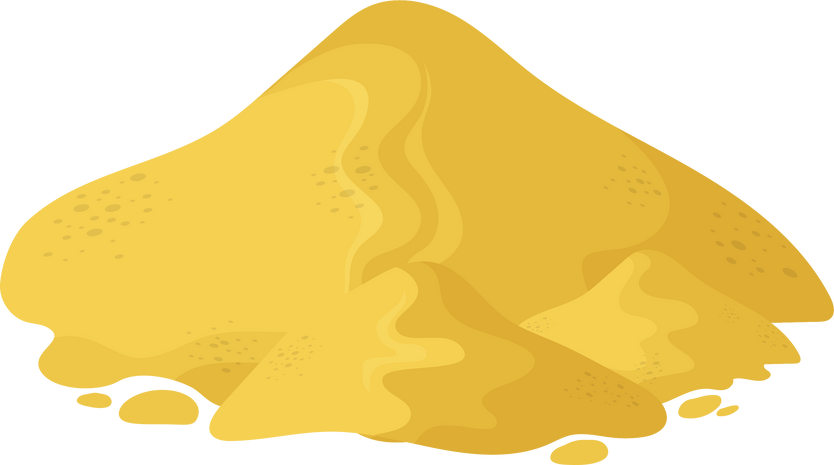 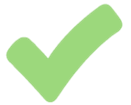 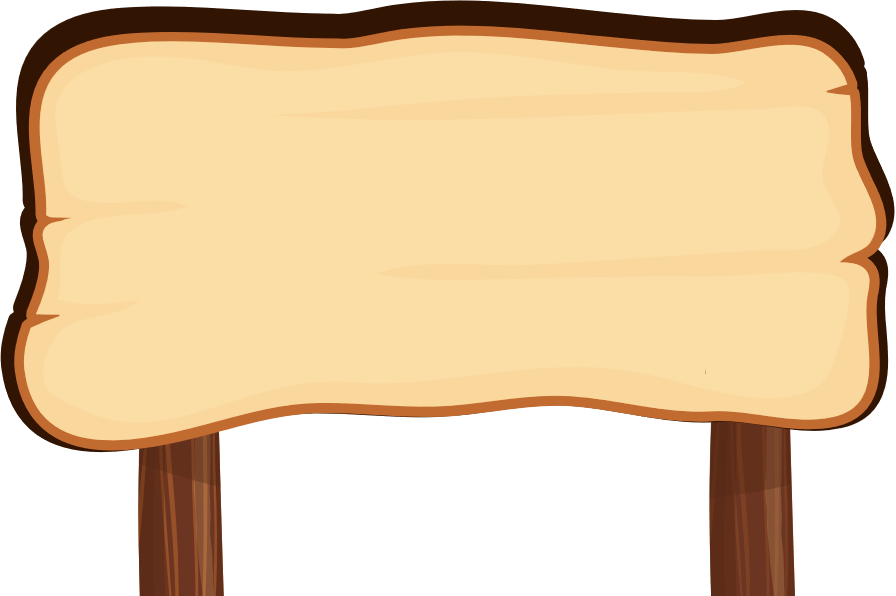 DẶN DÒ
- Ôn tập lại công thức tính chu vi, 
diện tích các hình đã học.
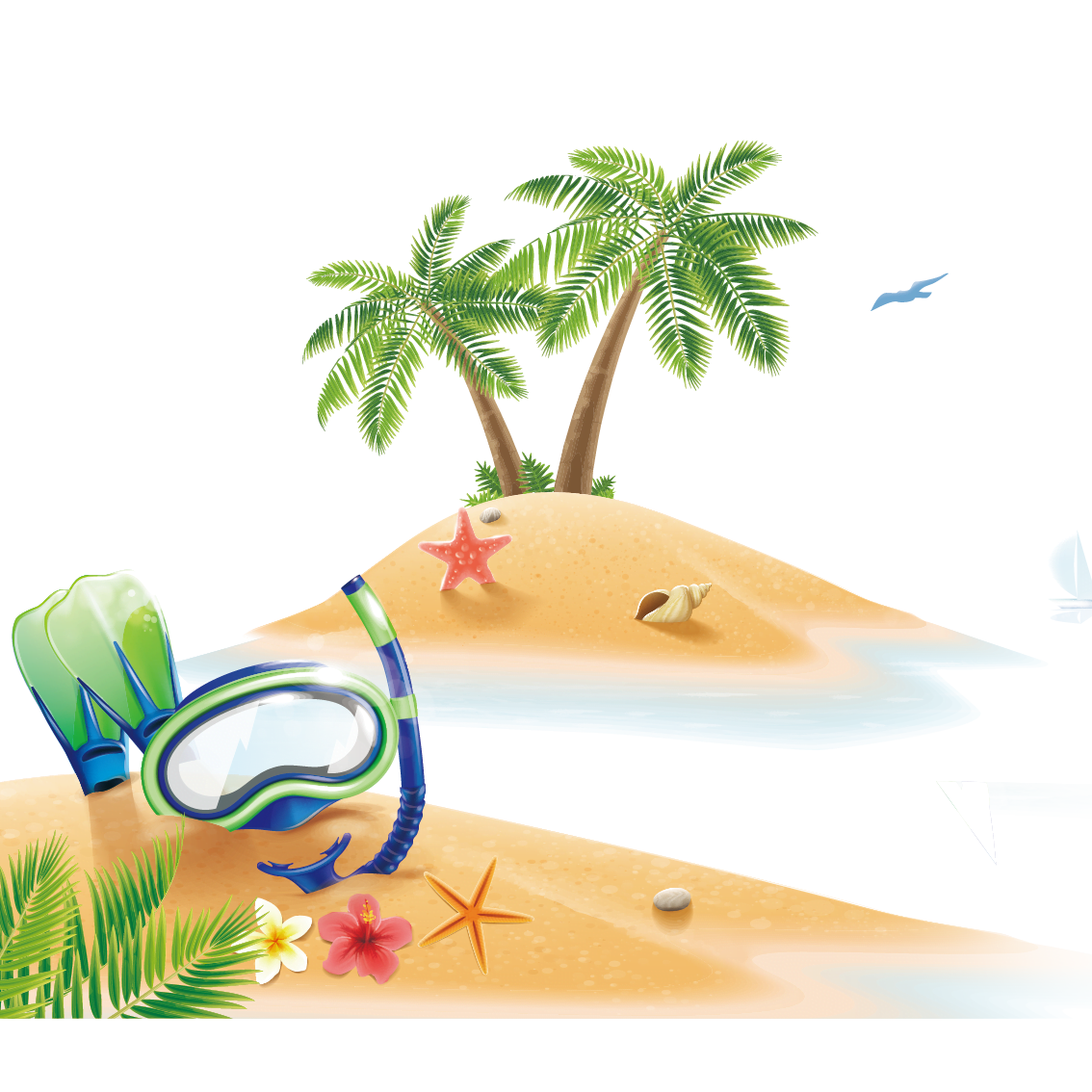 - Chuẩn bị bài: Luyện tập
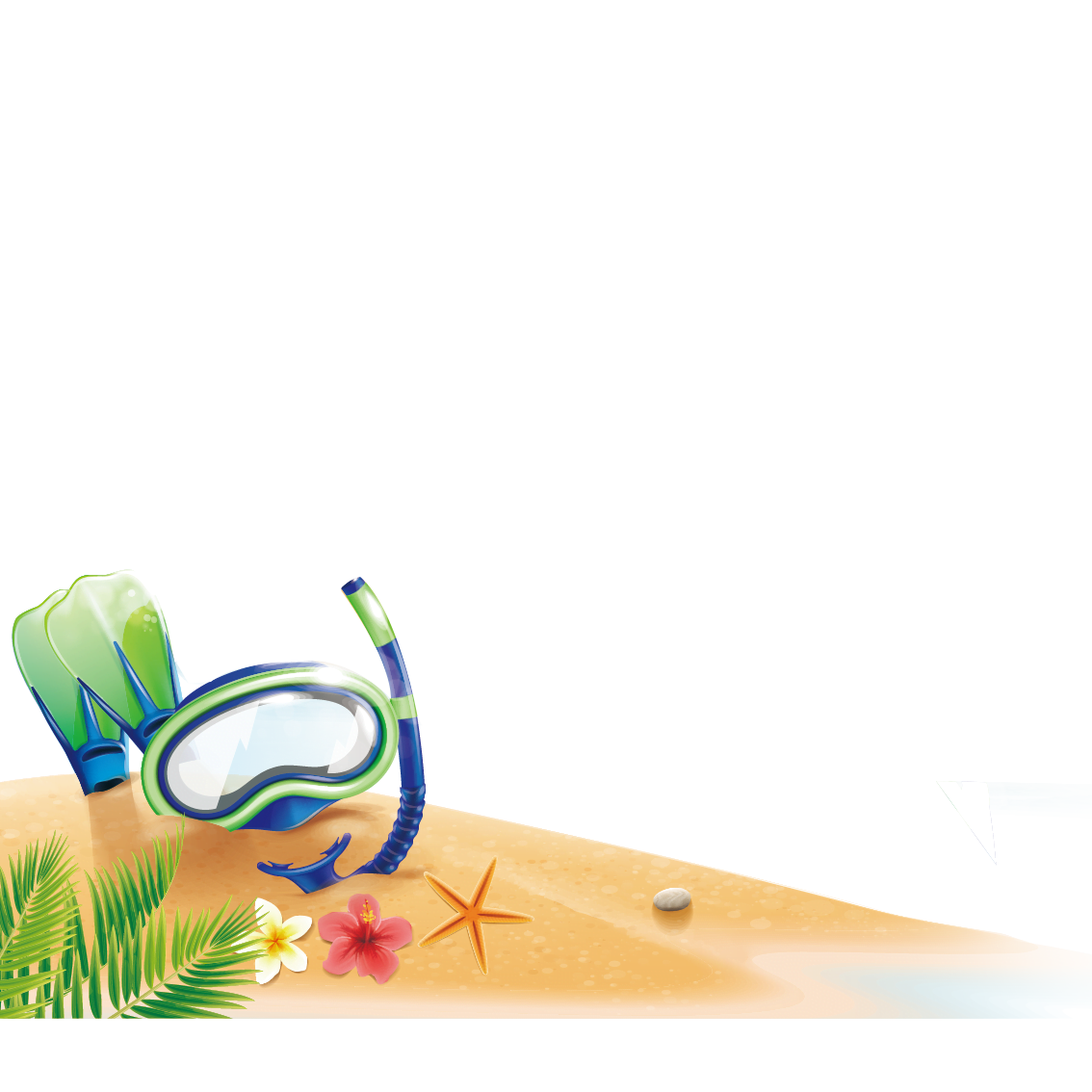 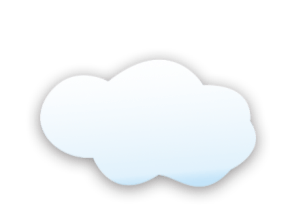 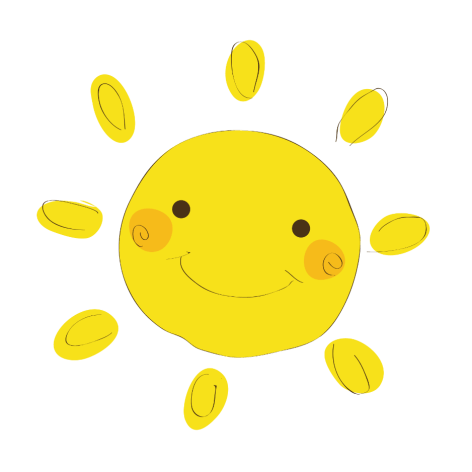 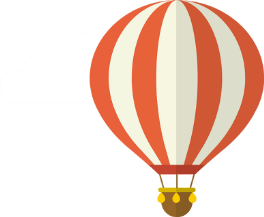 TẠM BIỆT 
VÀ 
HẸN GẶP LẠI
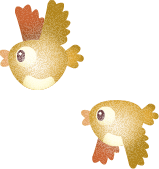